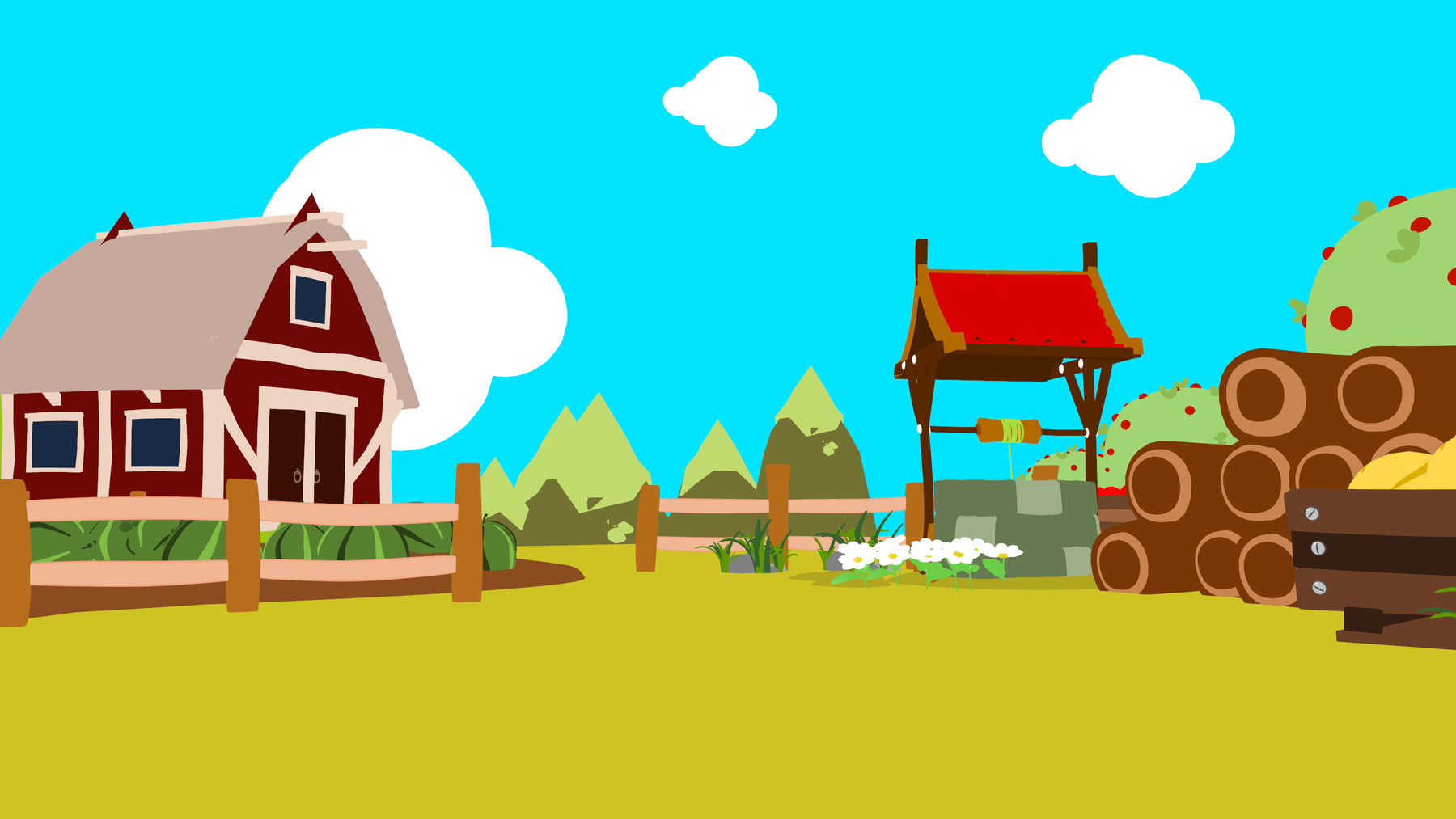 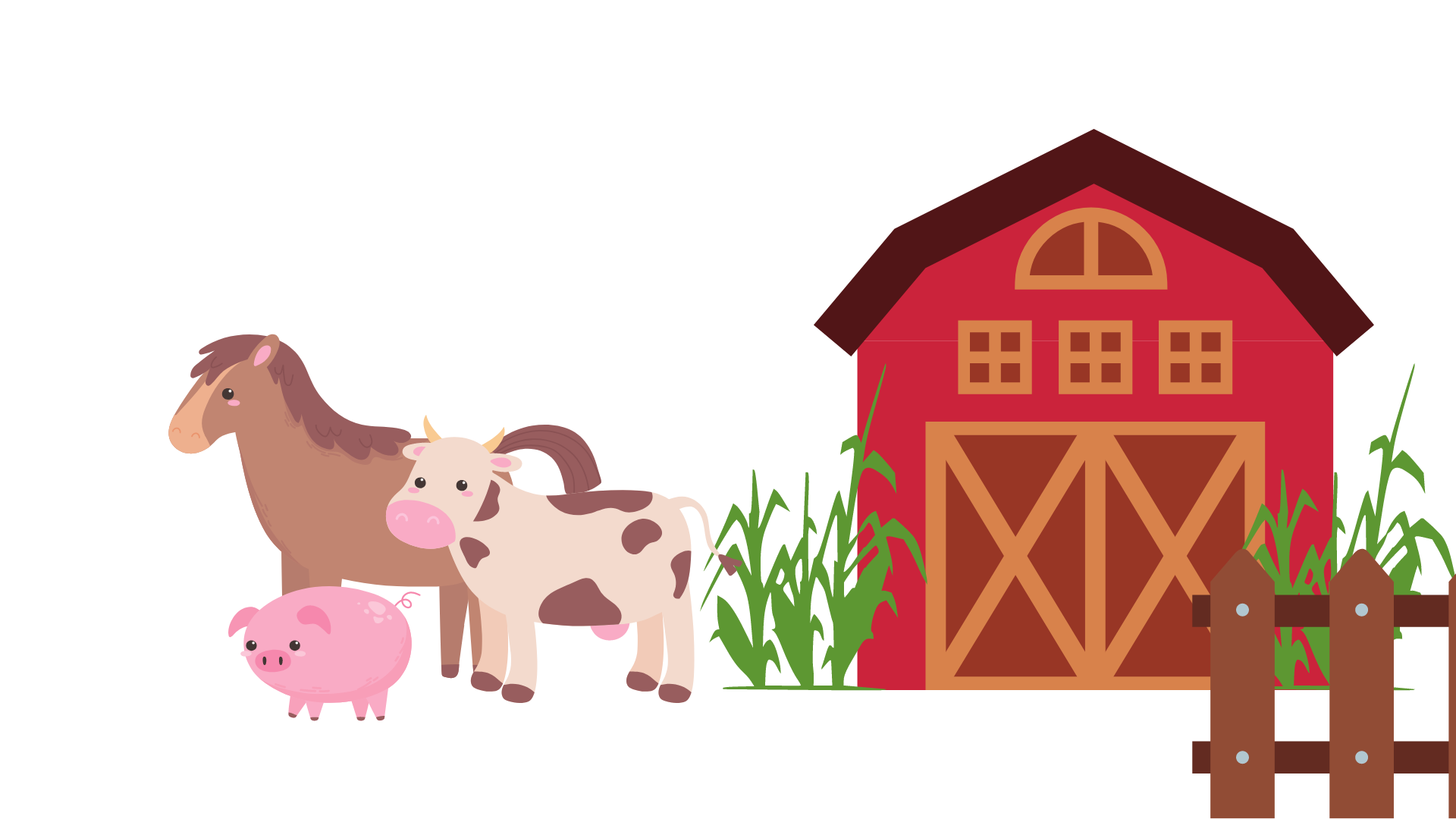 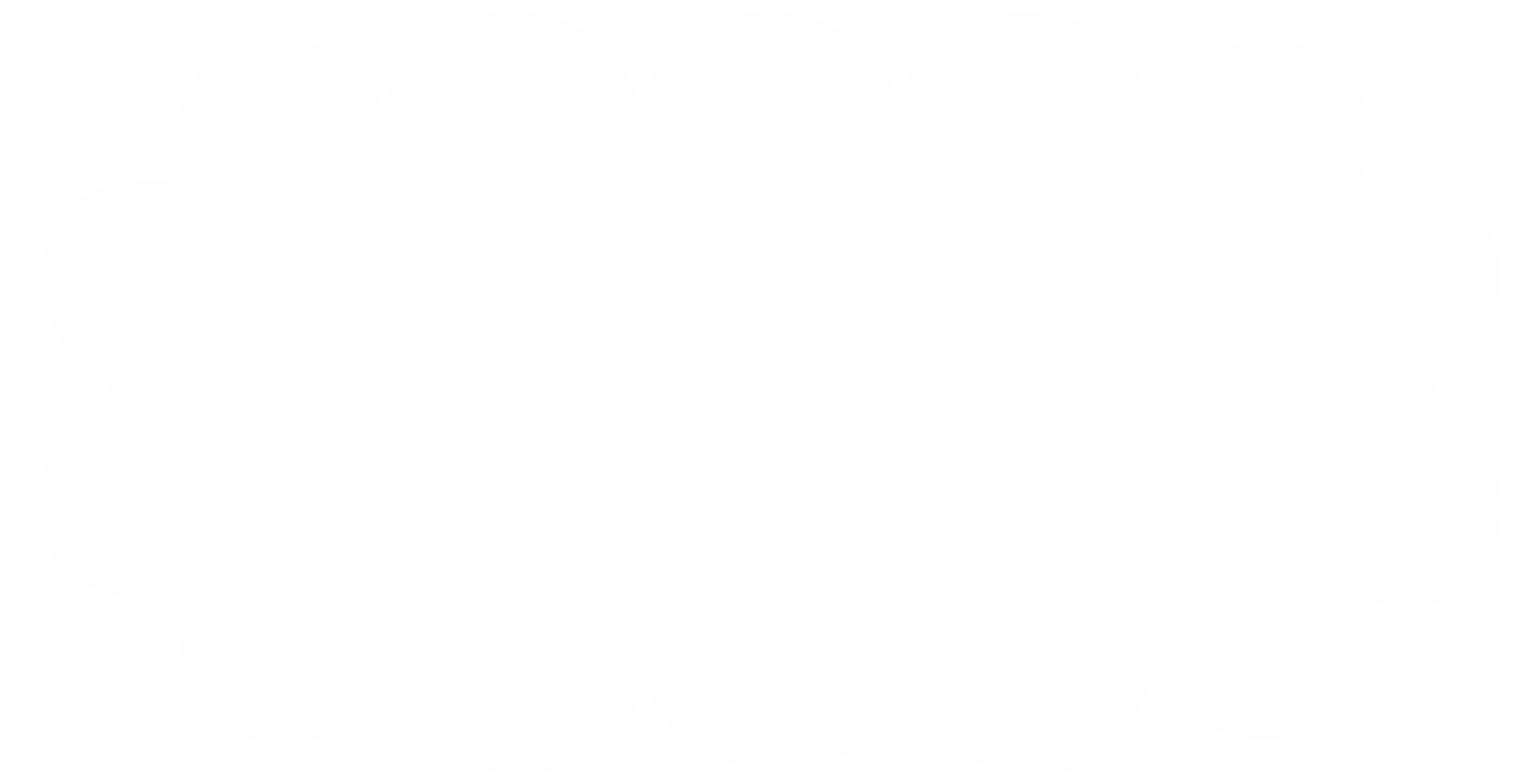 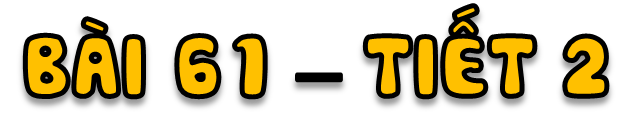 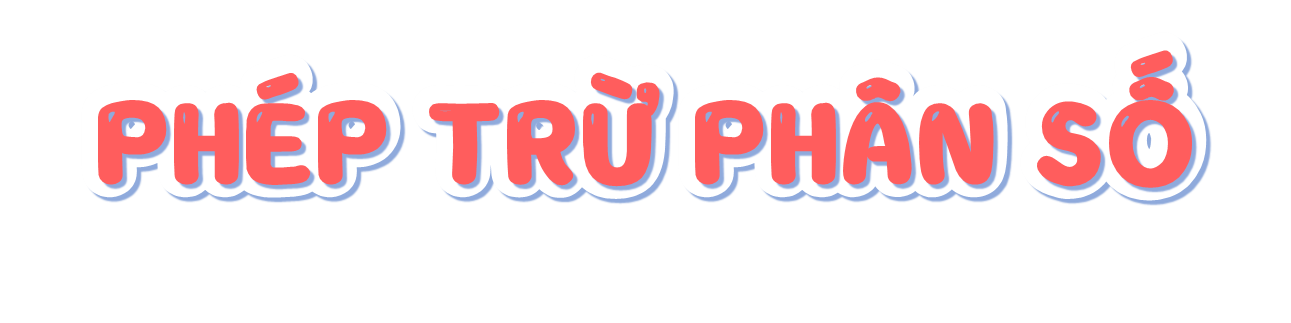 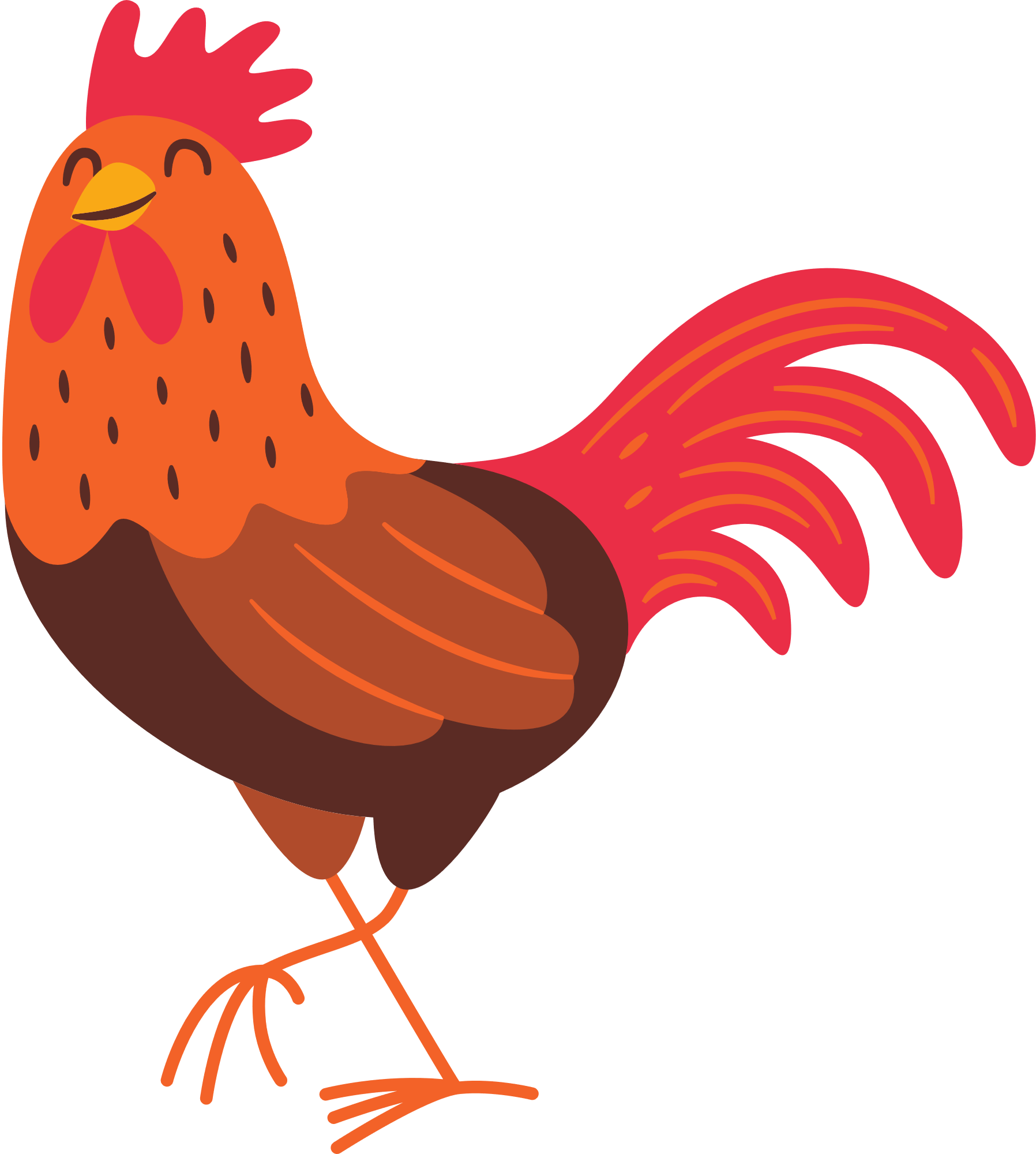 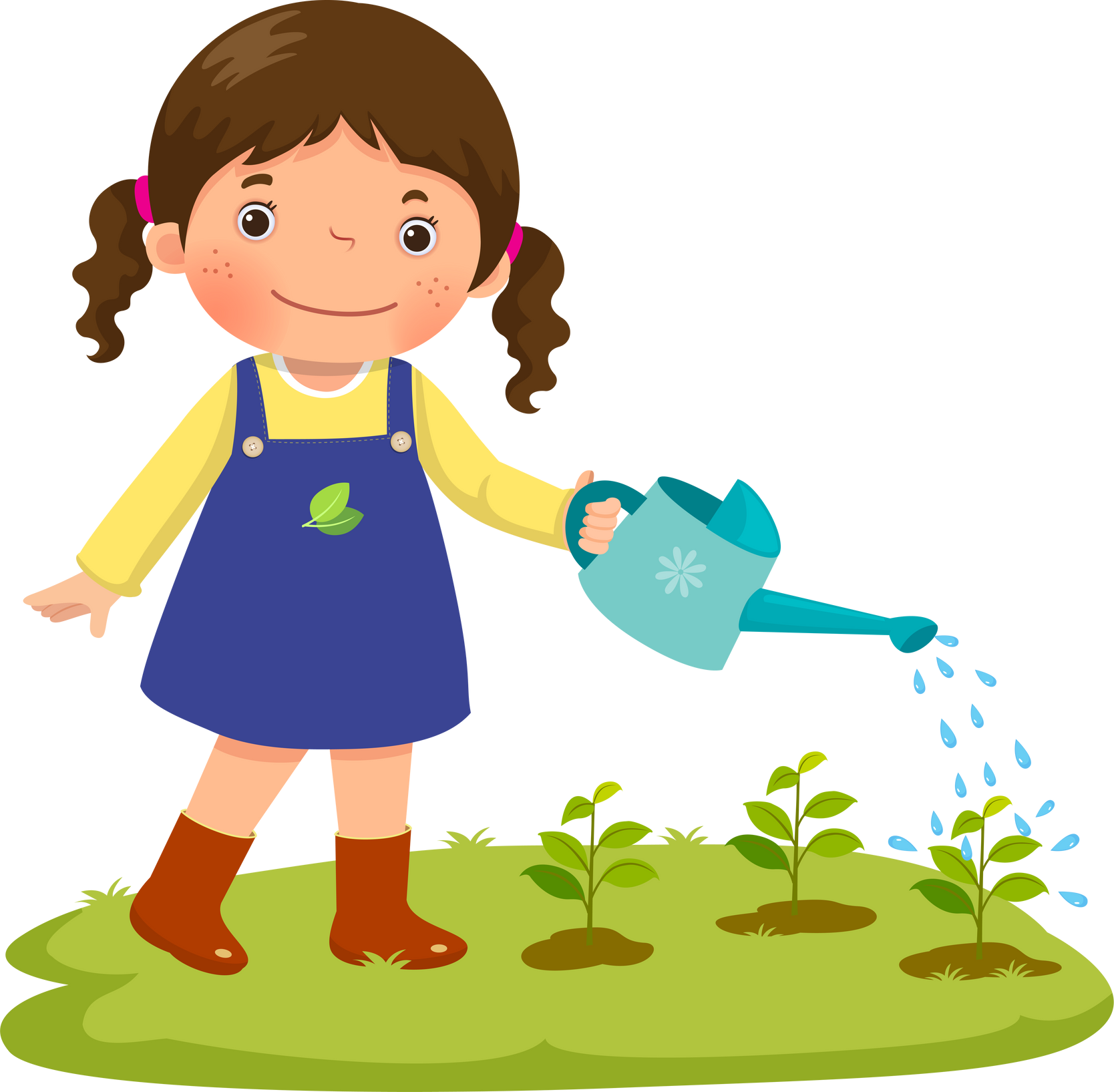 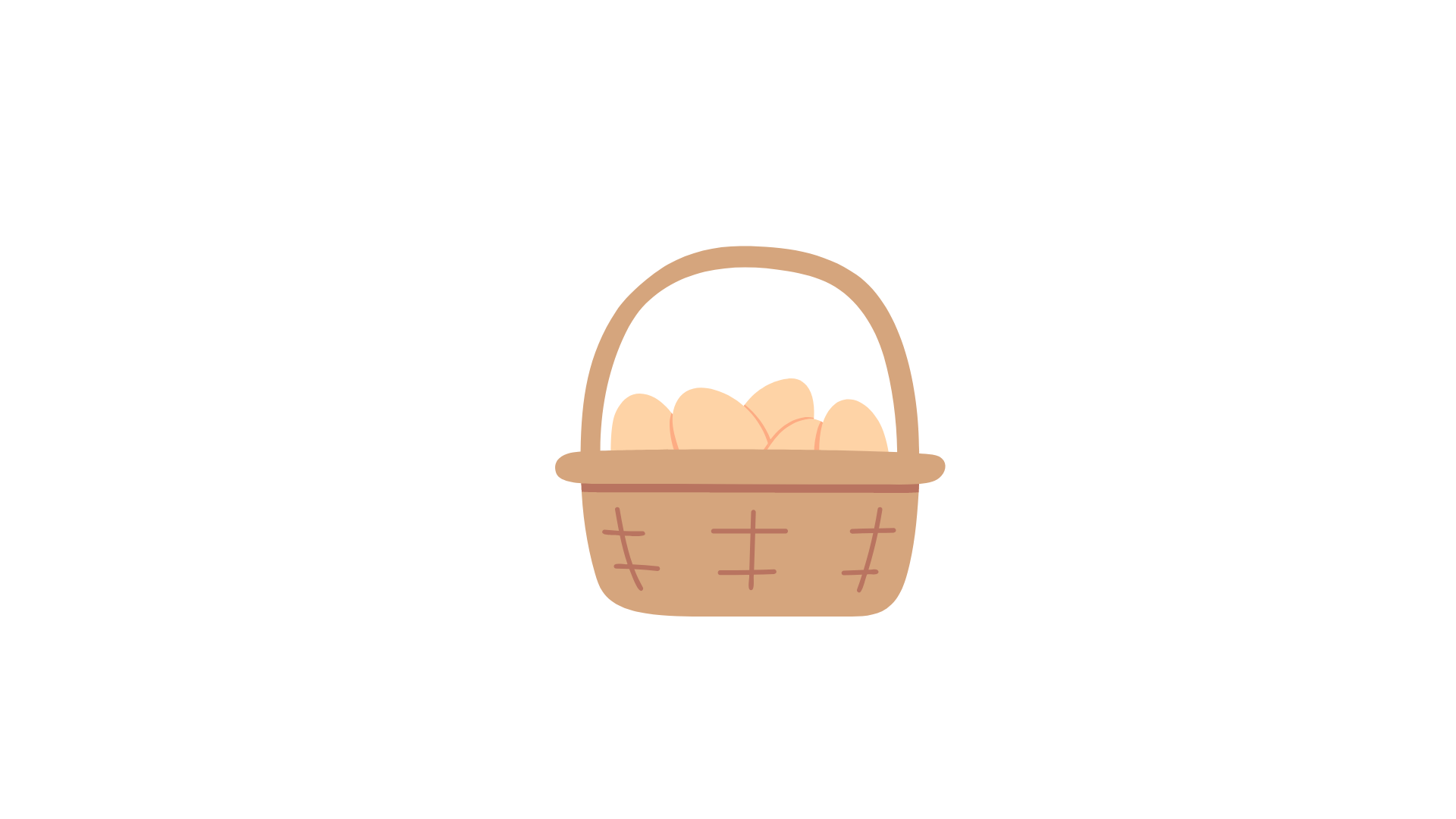 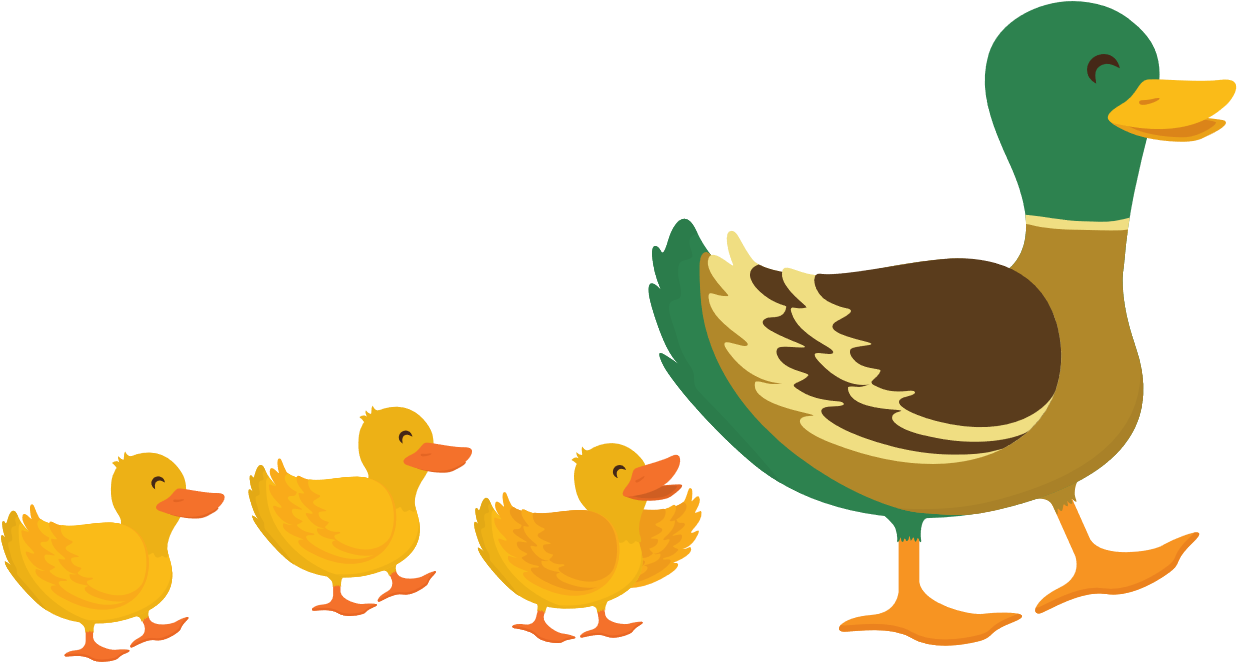 [Speaker Notes: Thiết kế: Hương Thảo – Zalo 0972115126]
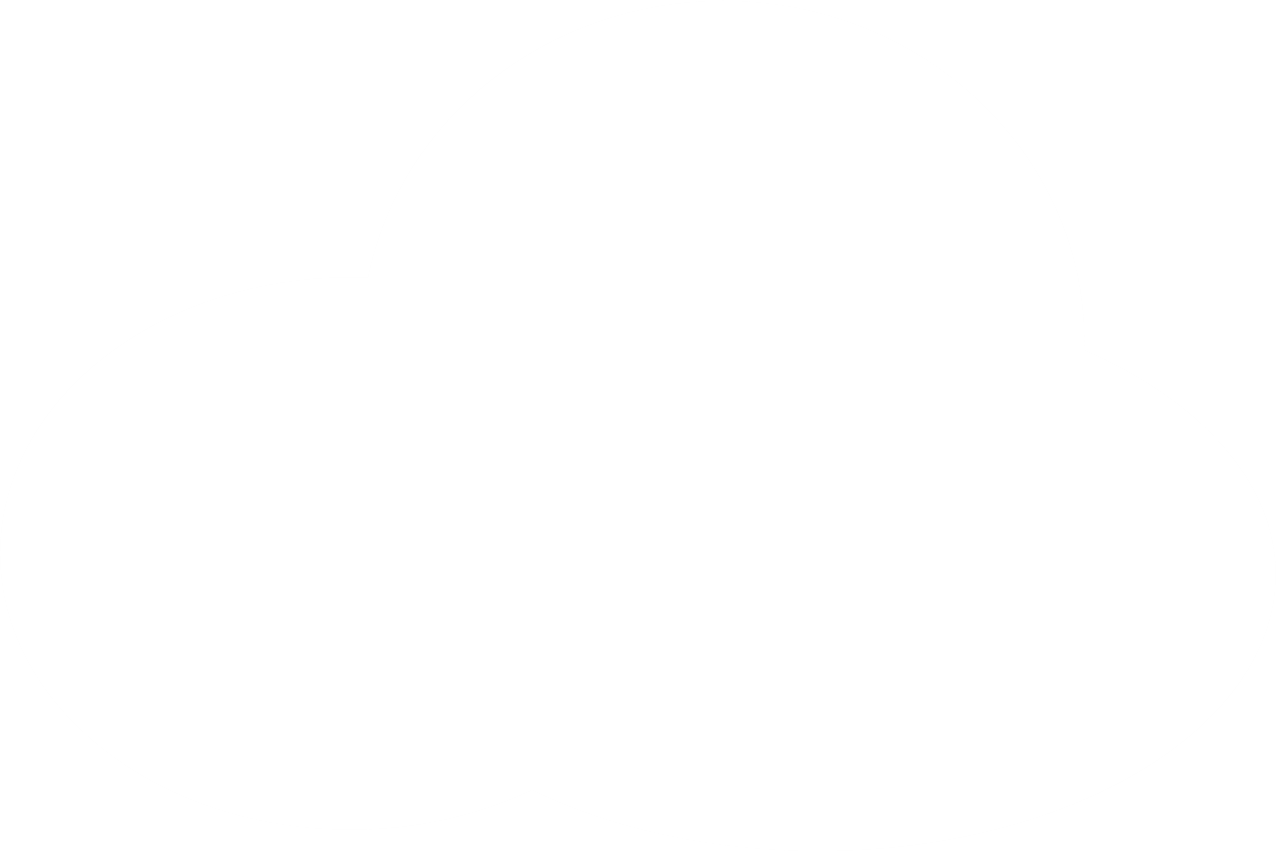 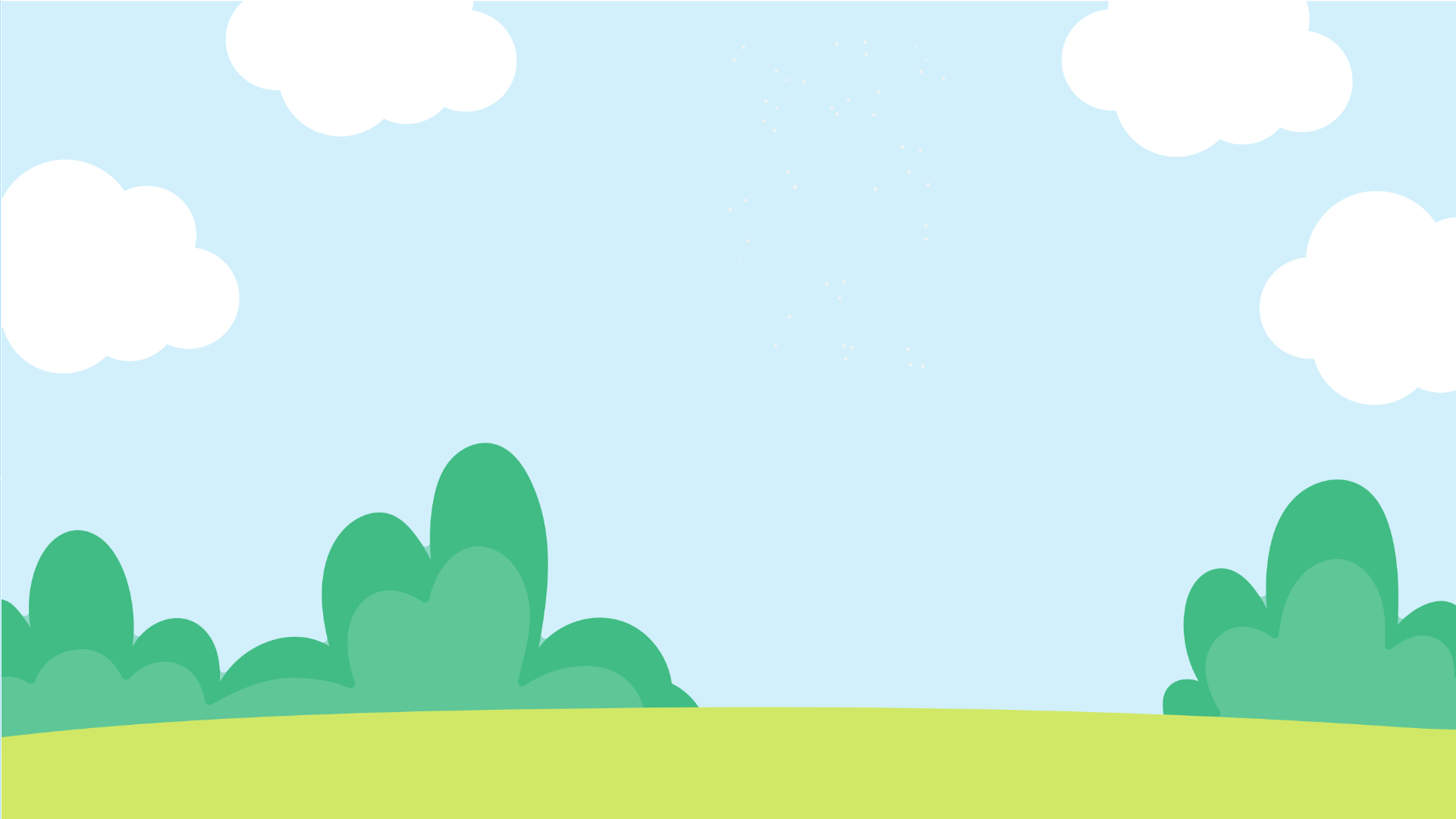 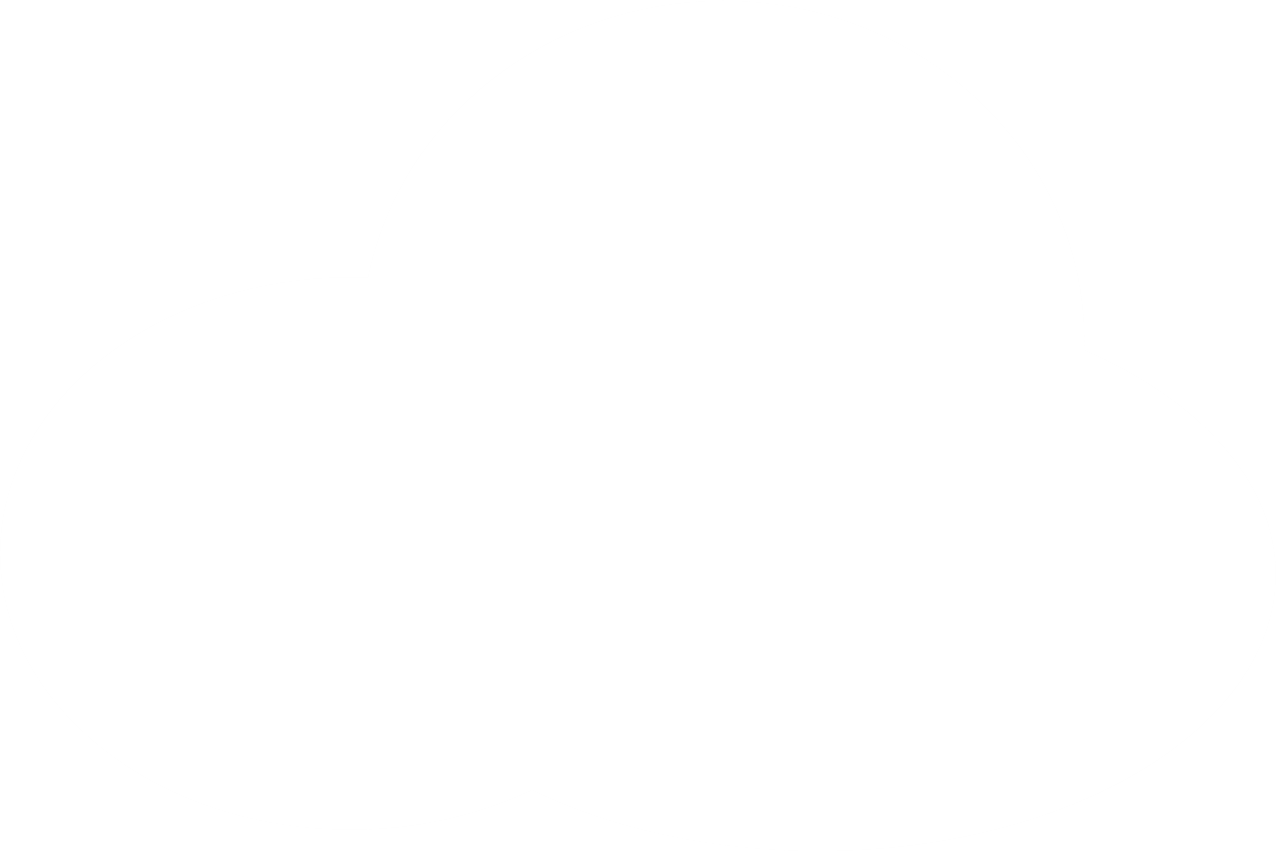 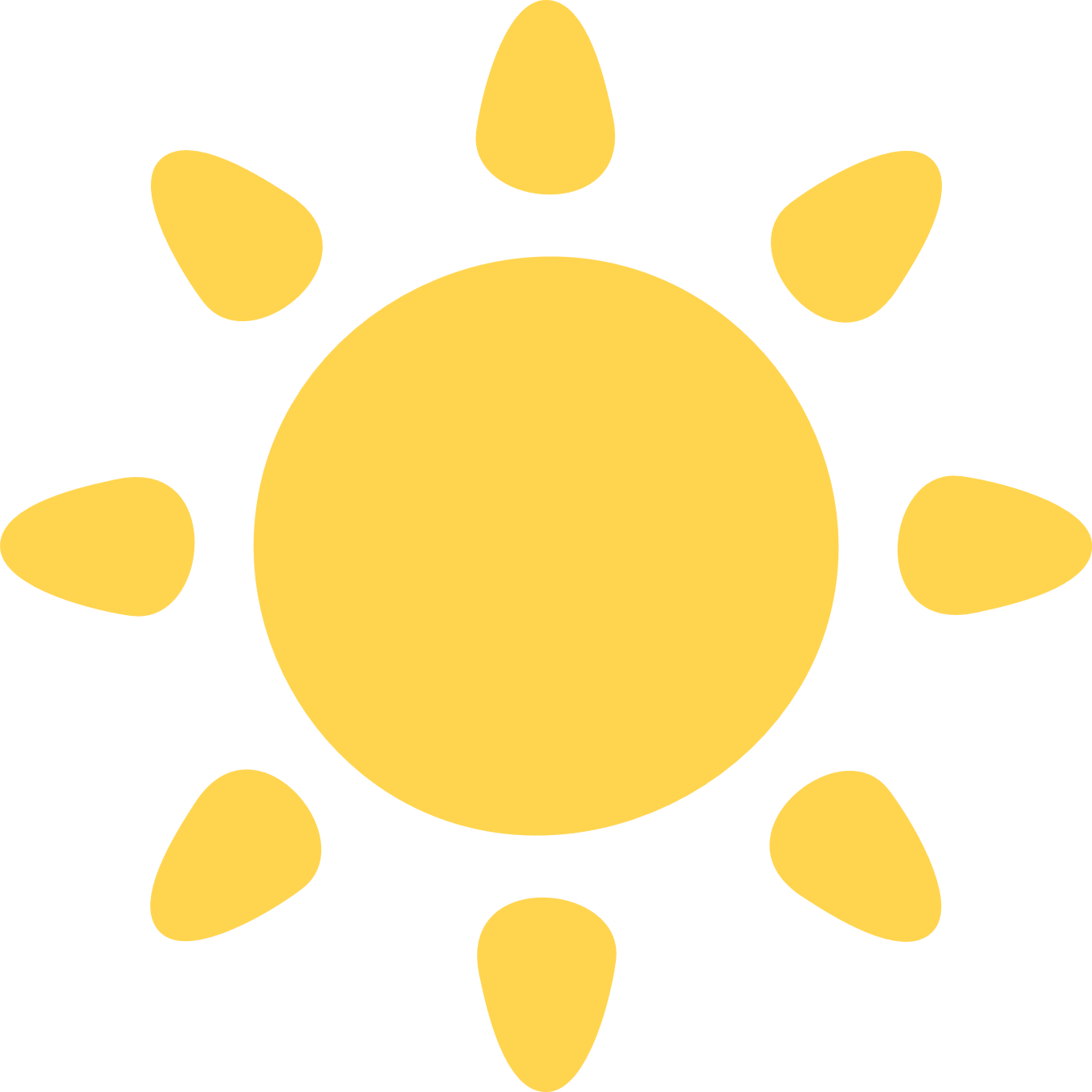 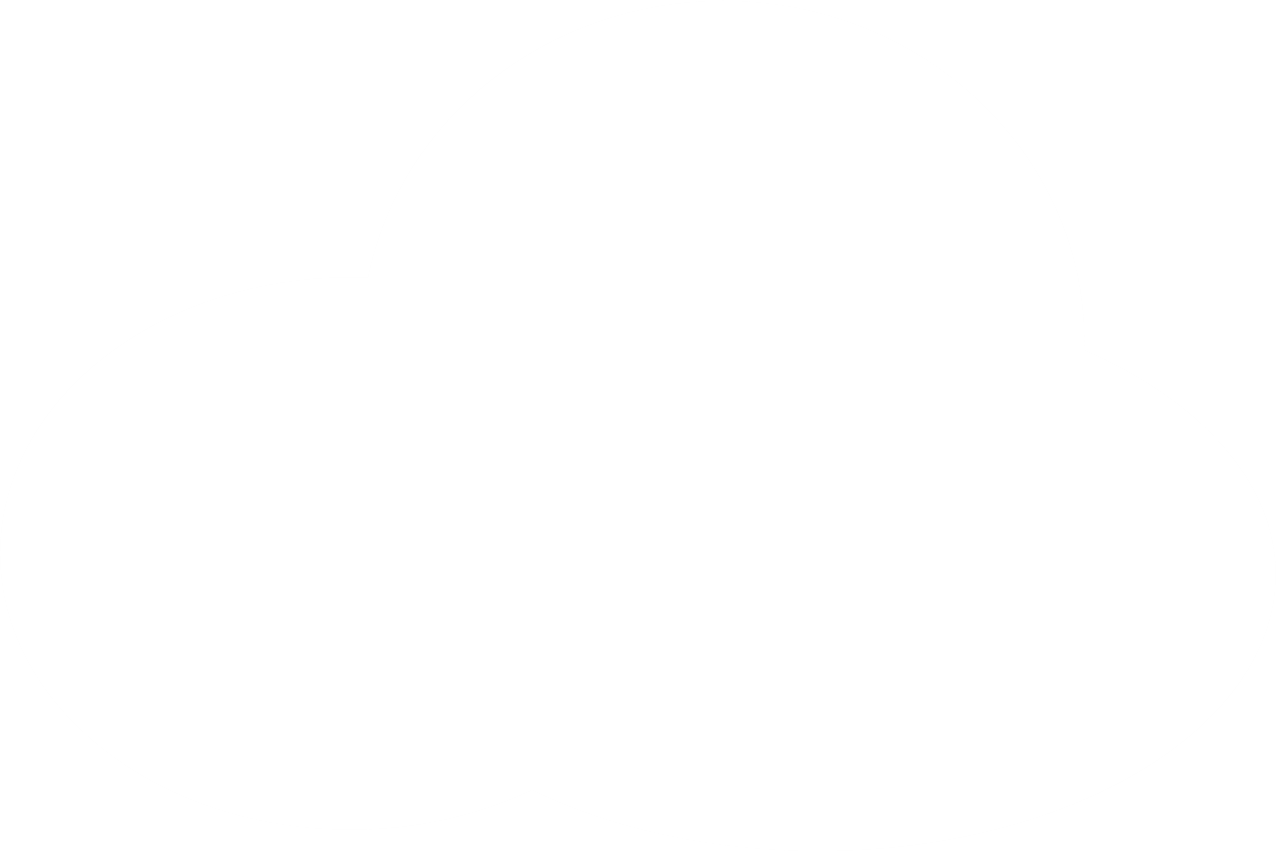 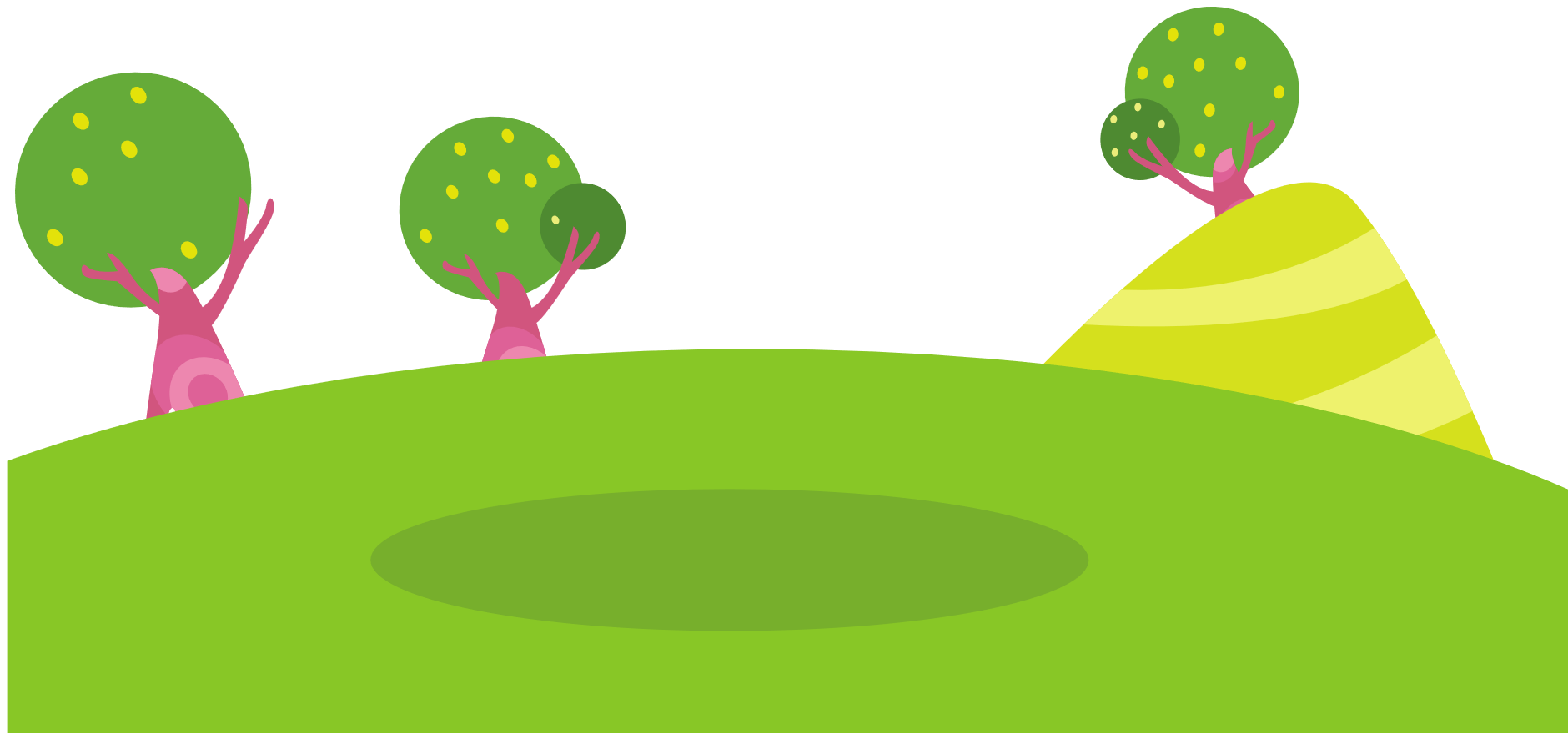 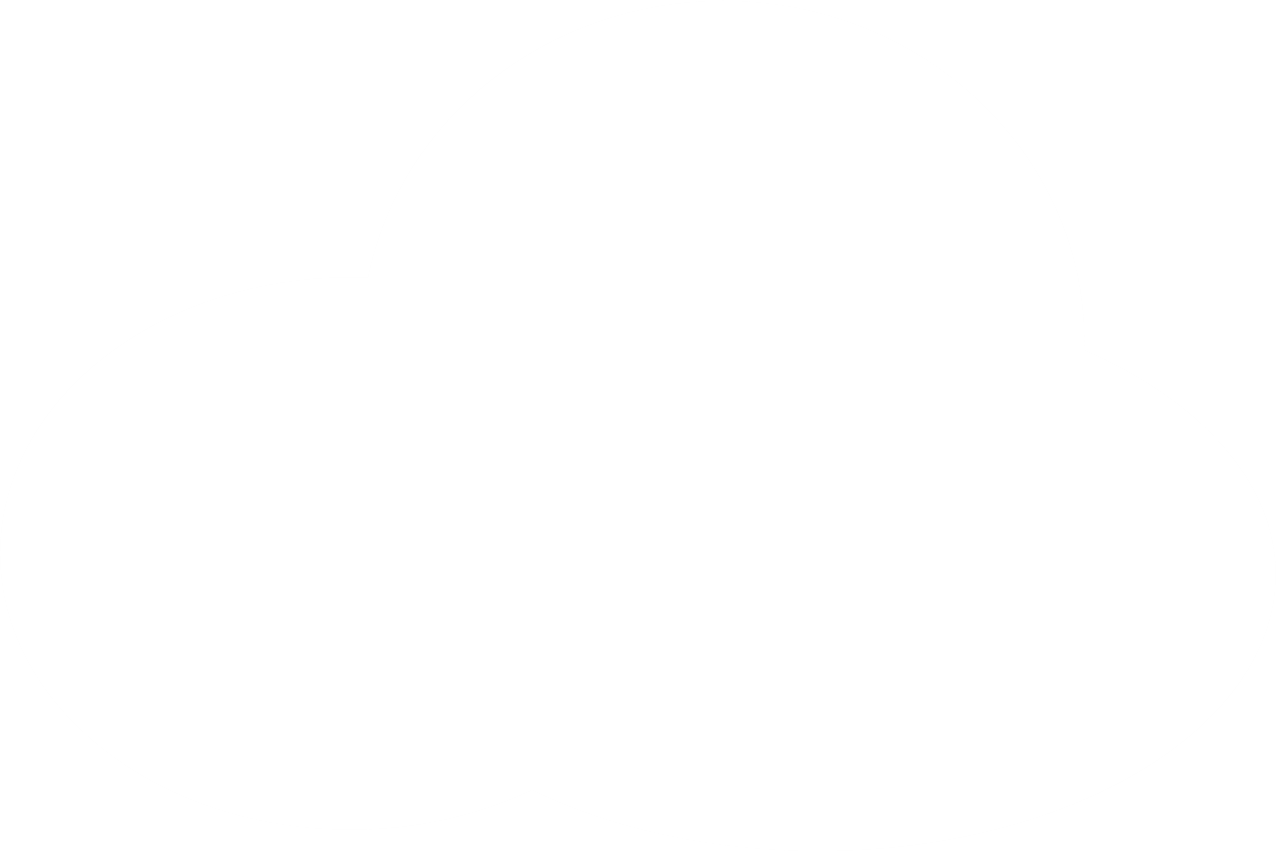 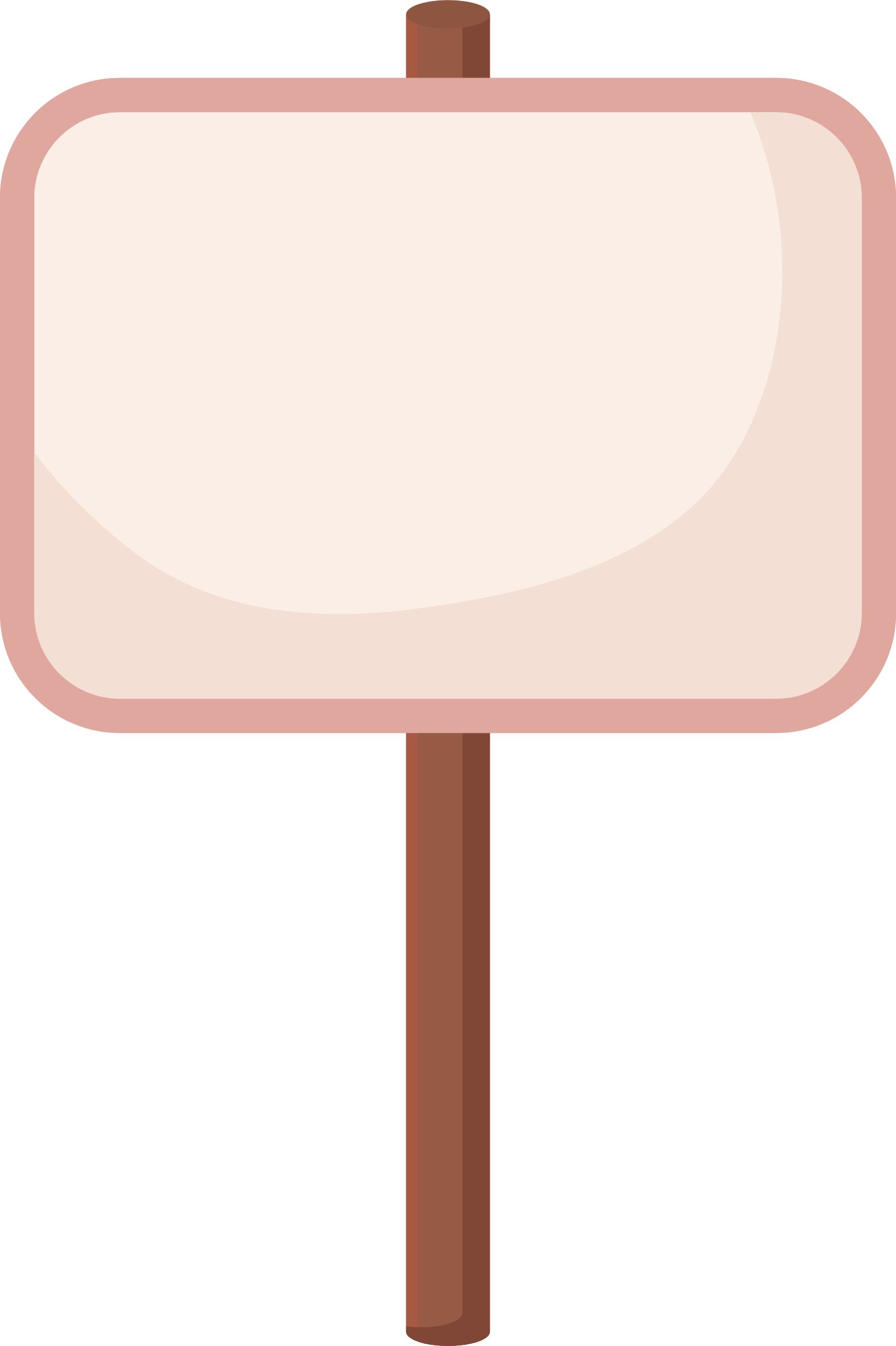 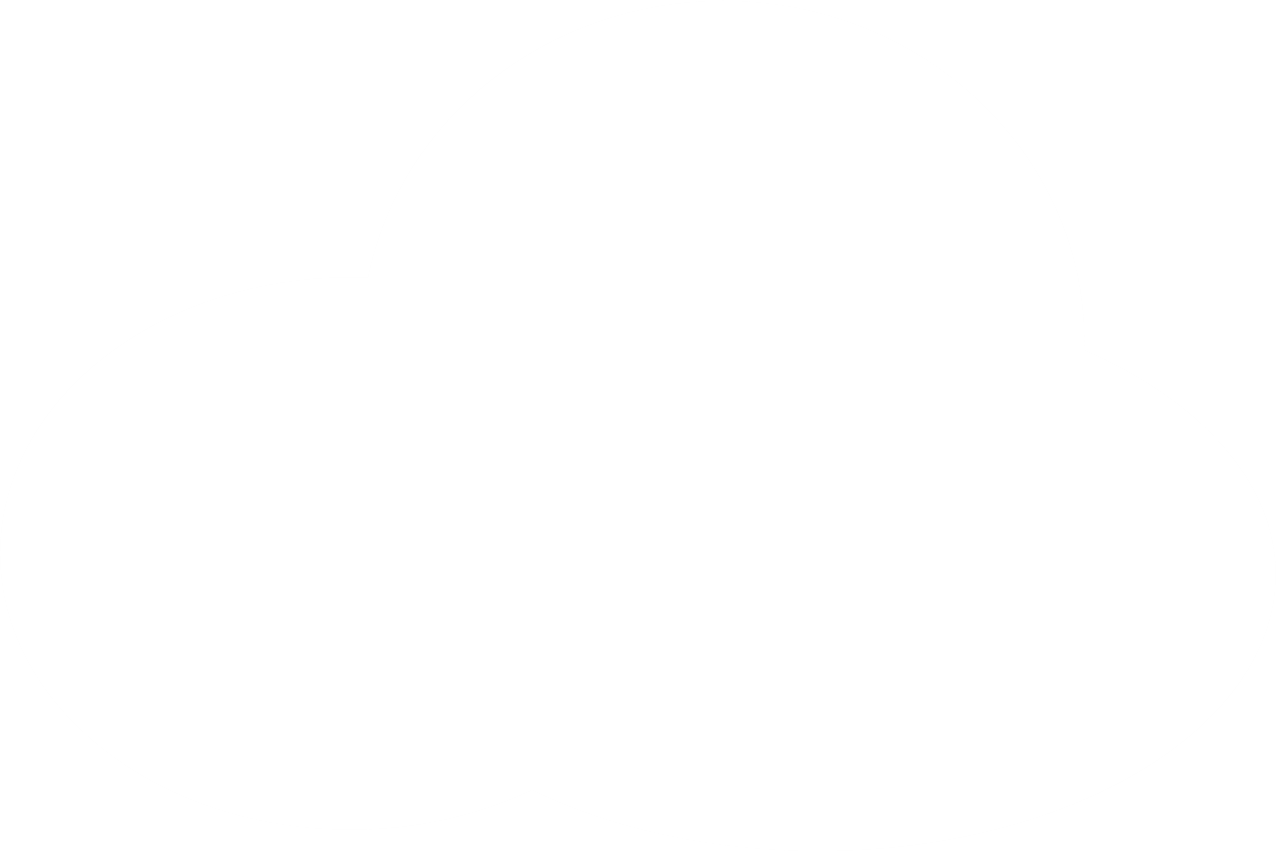 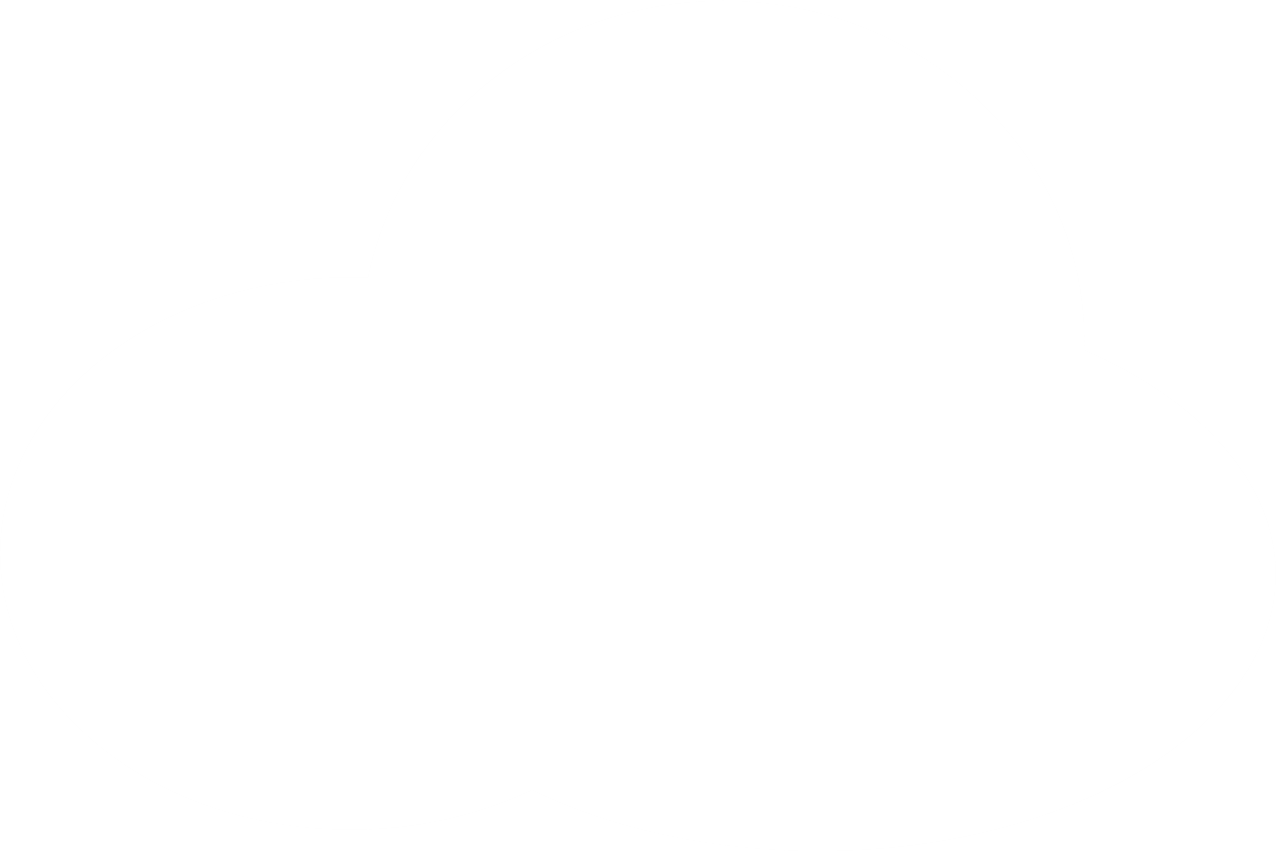 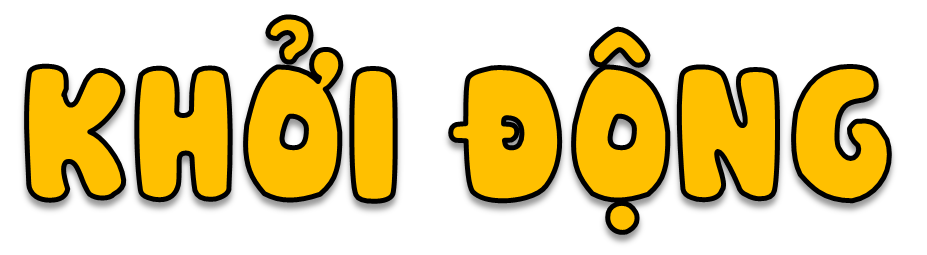 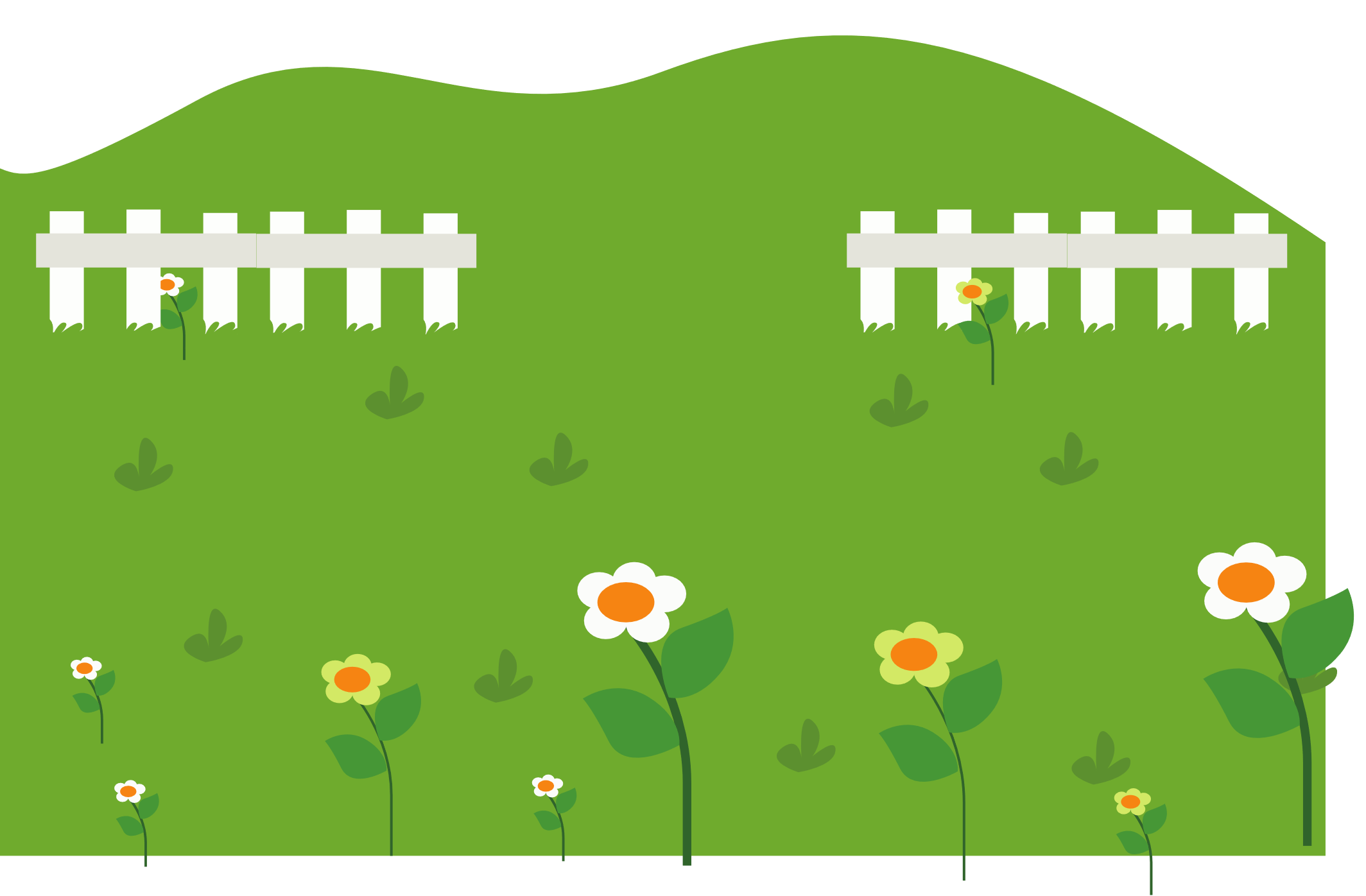 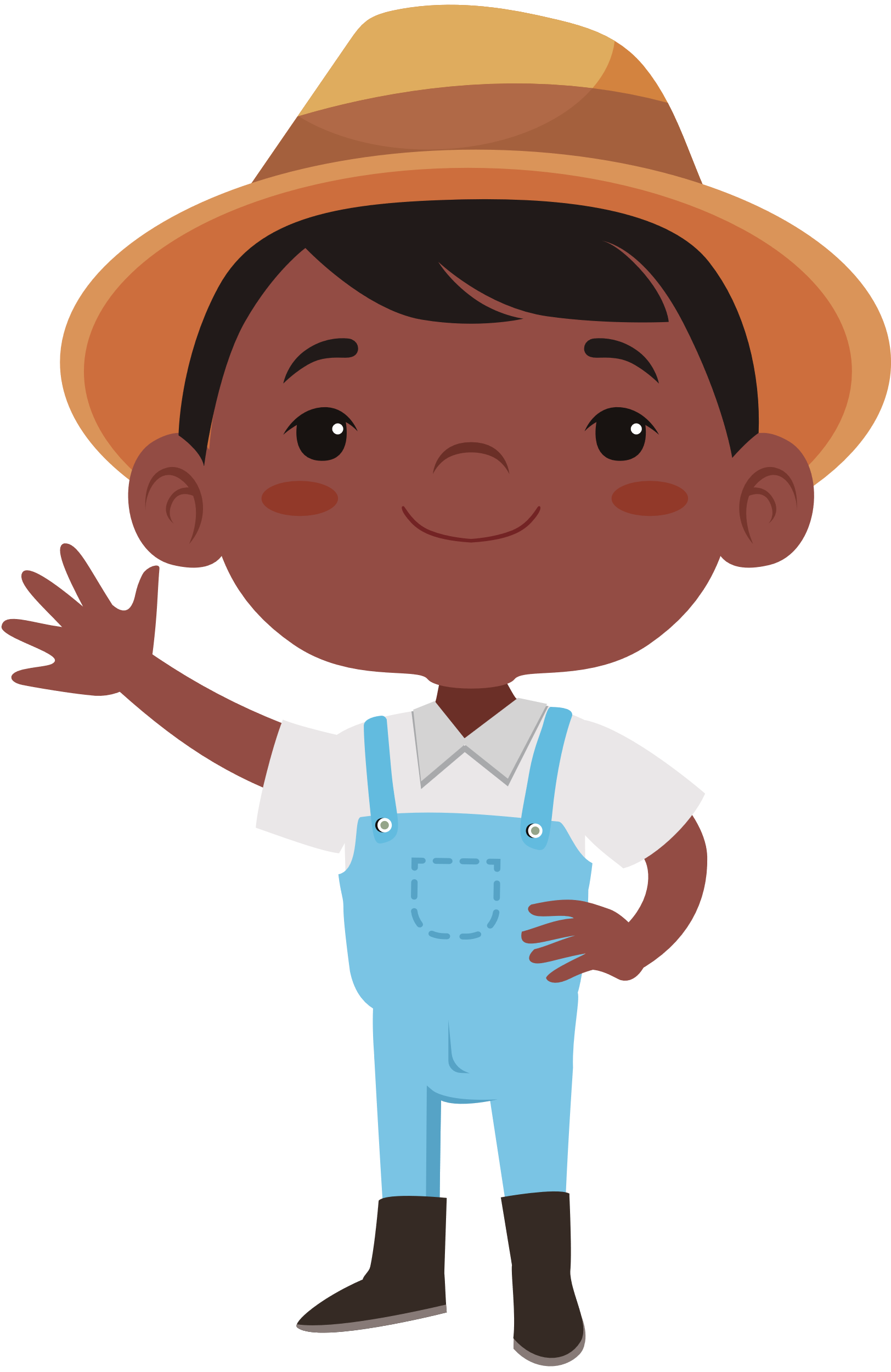 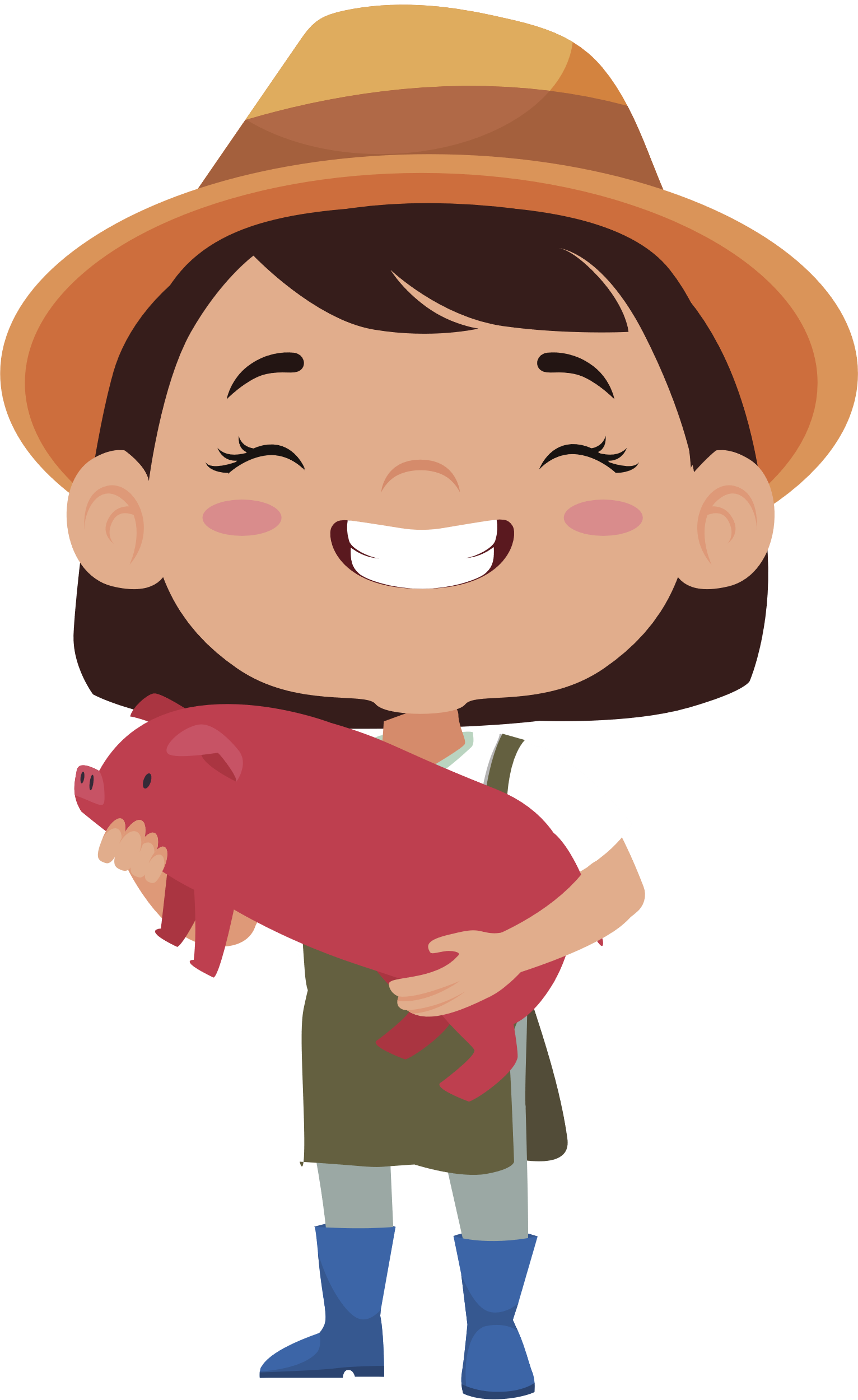 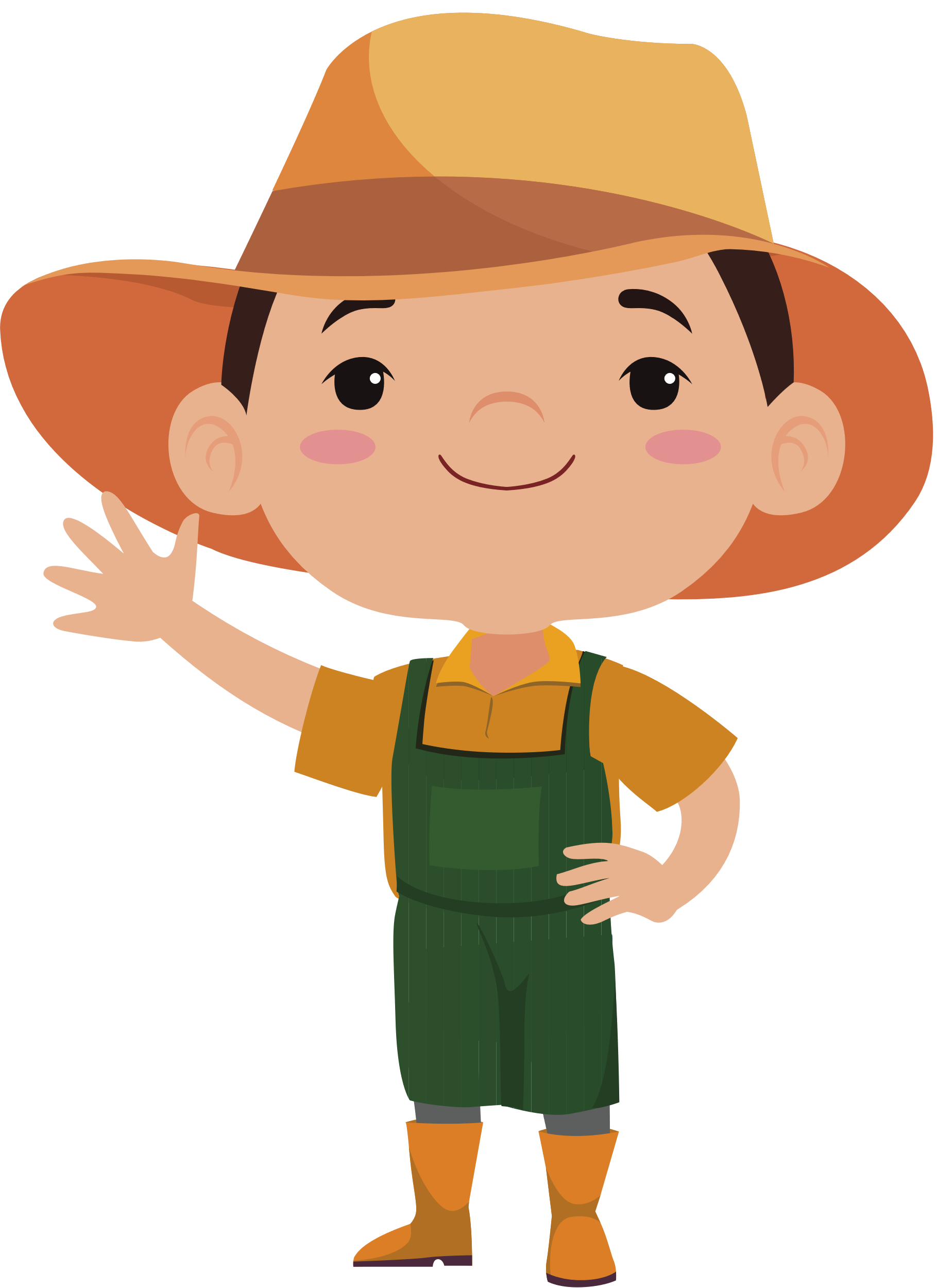 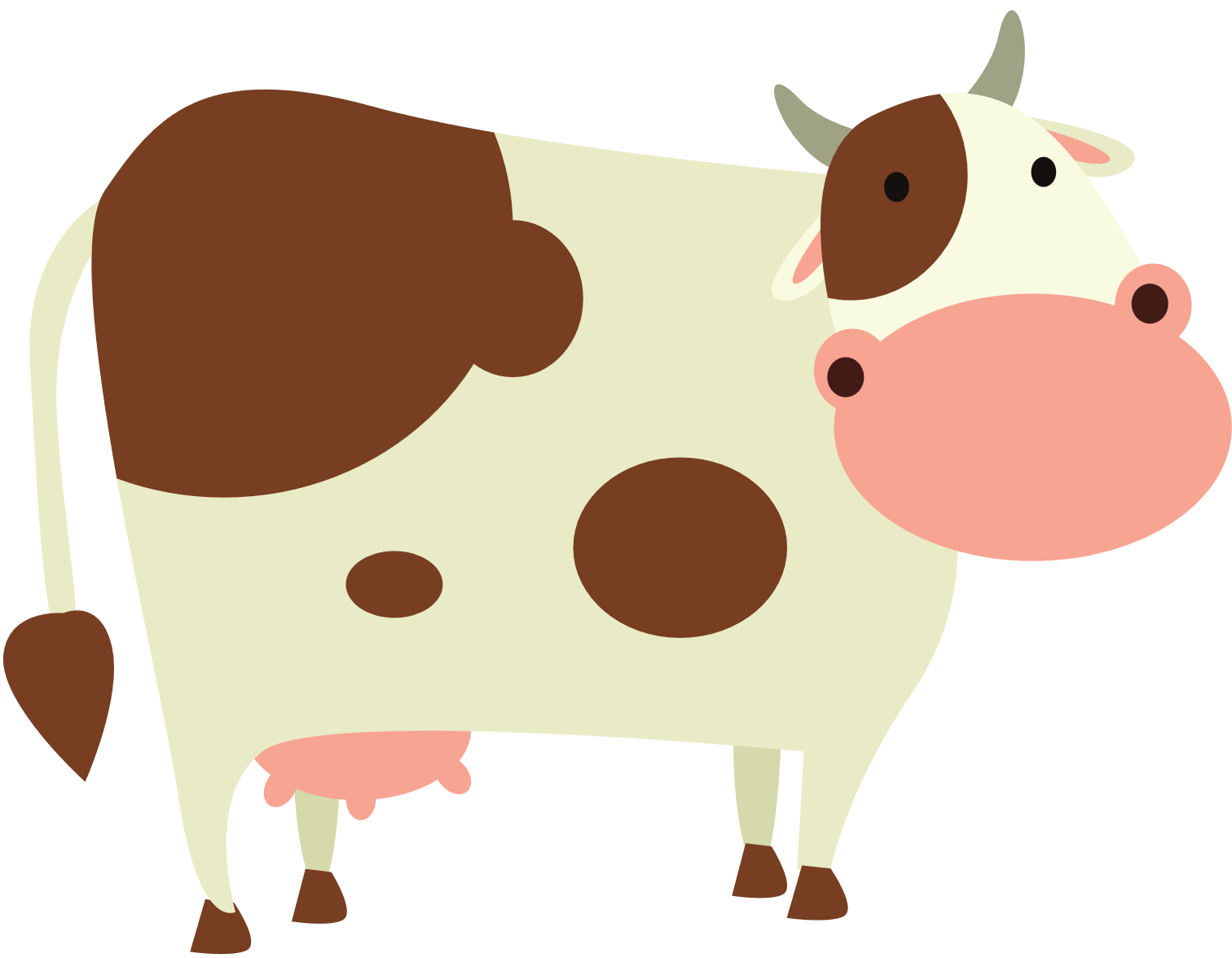 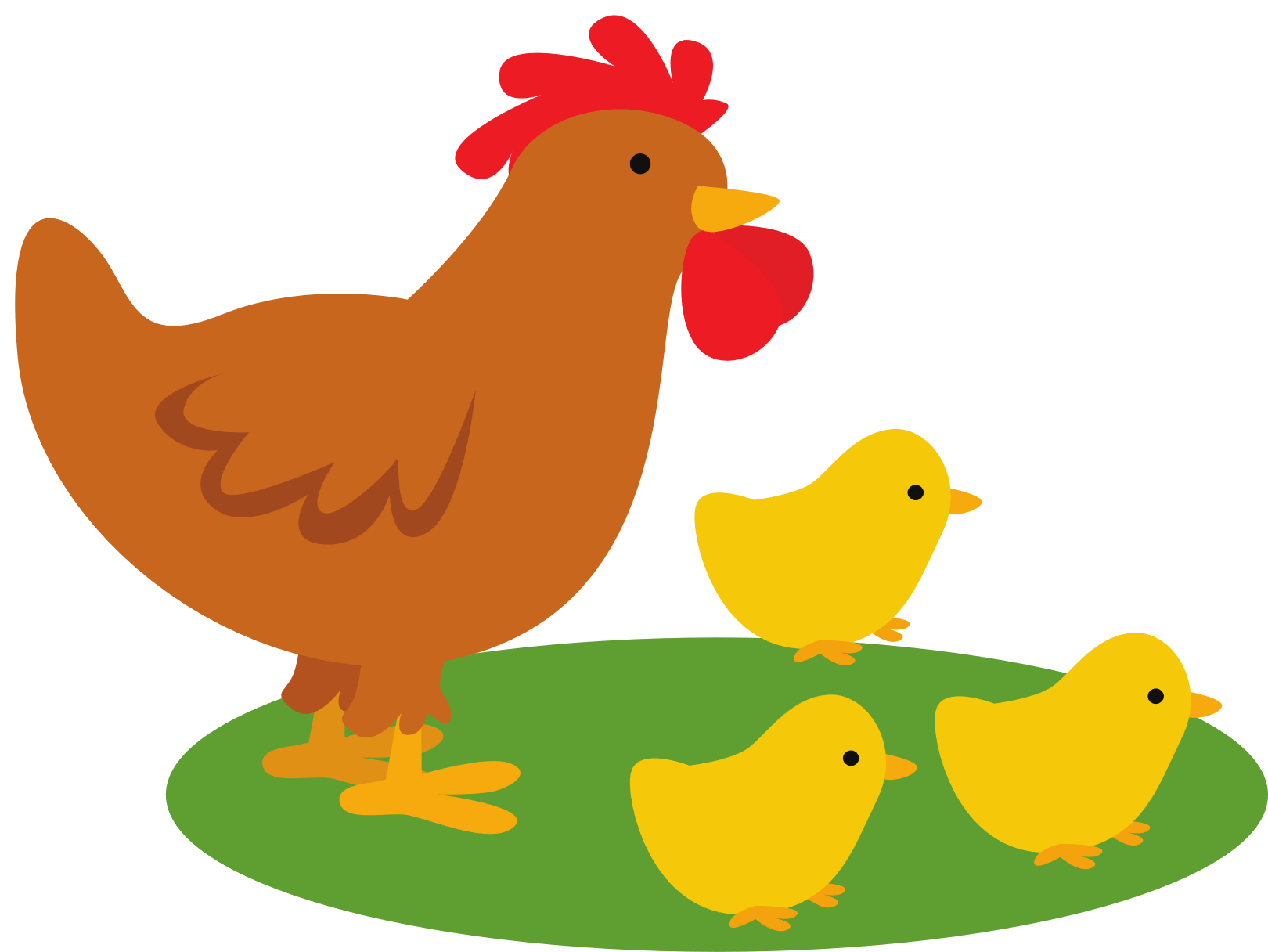 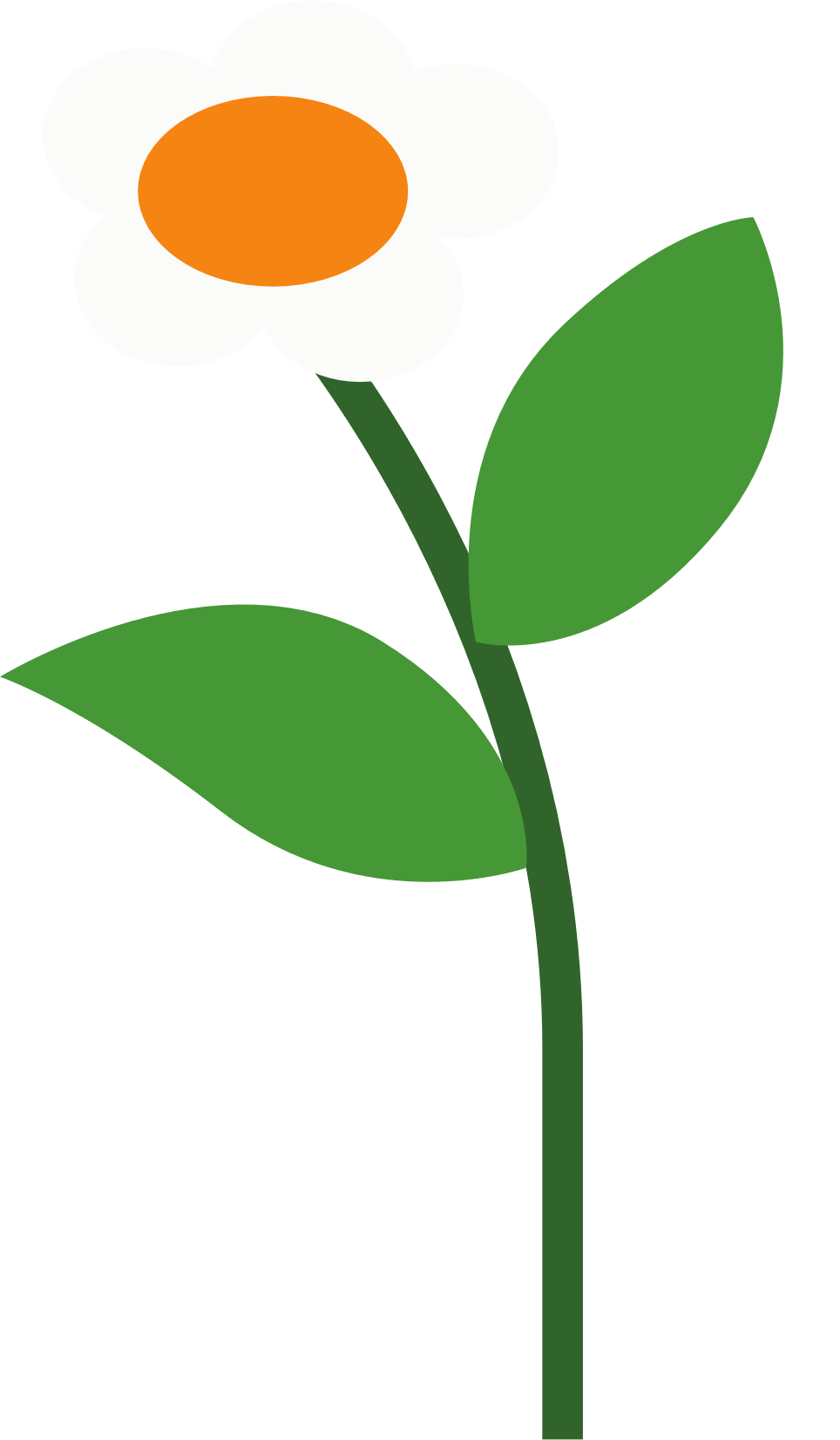 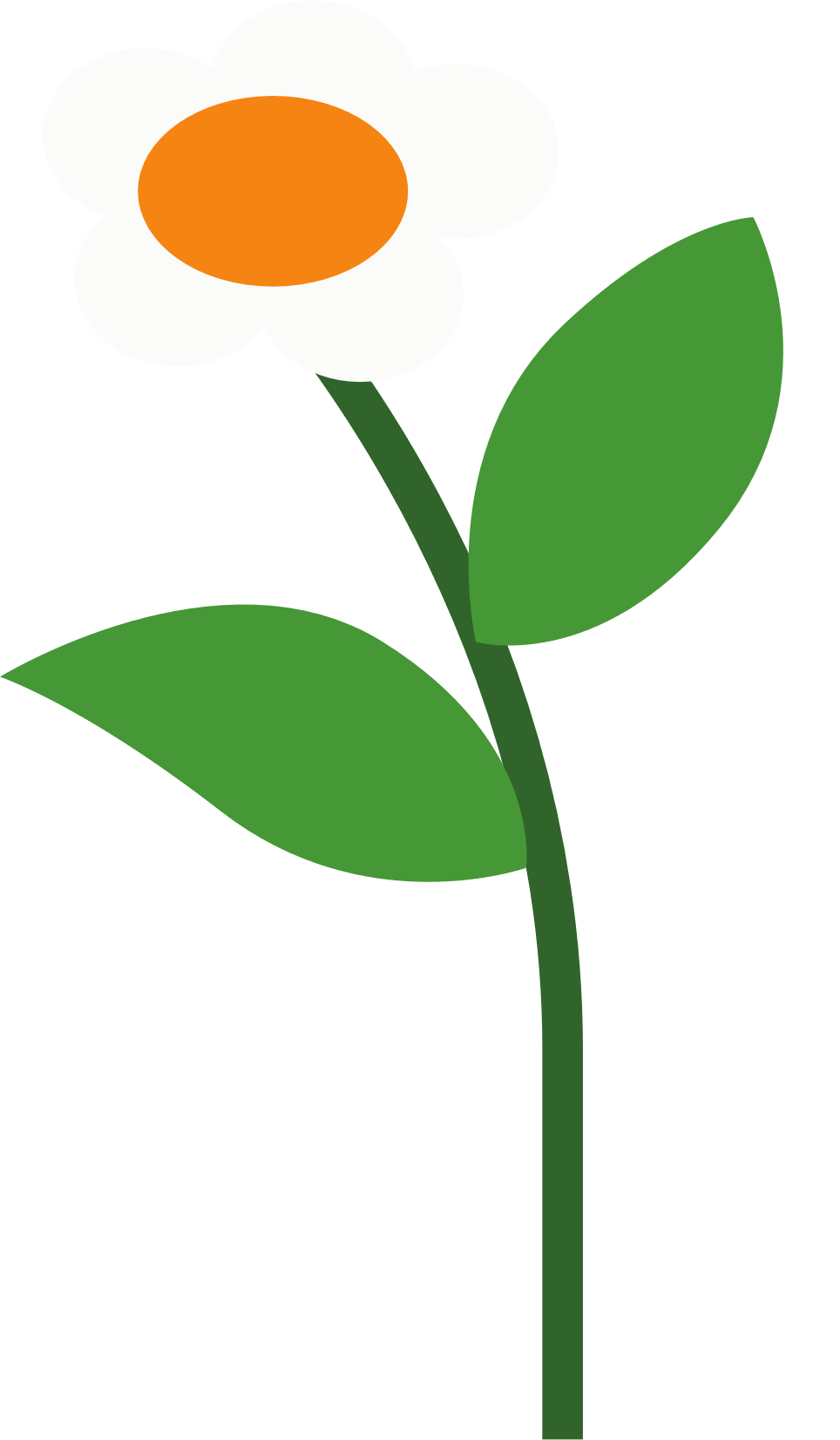 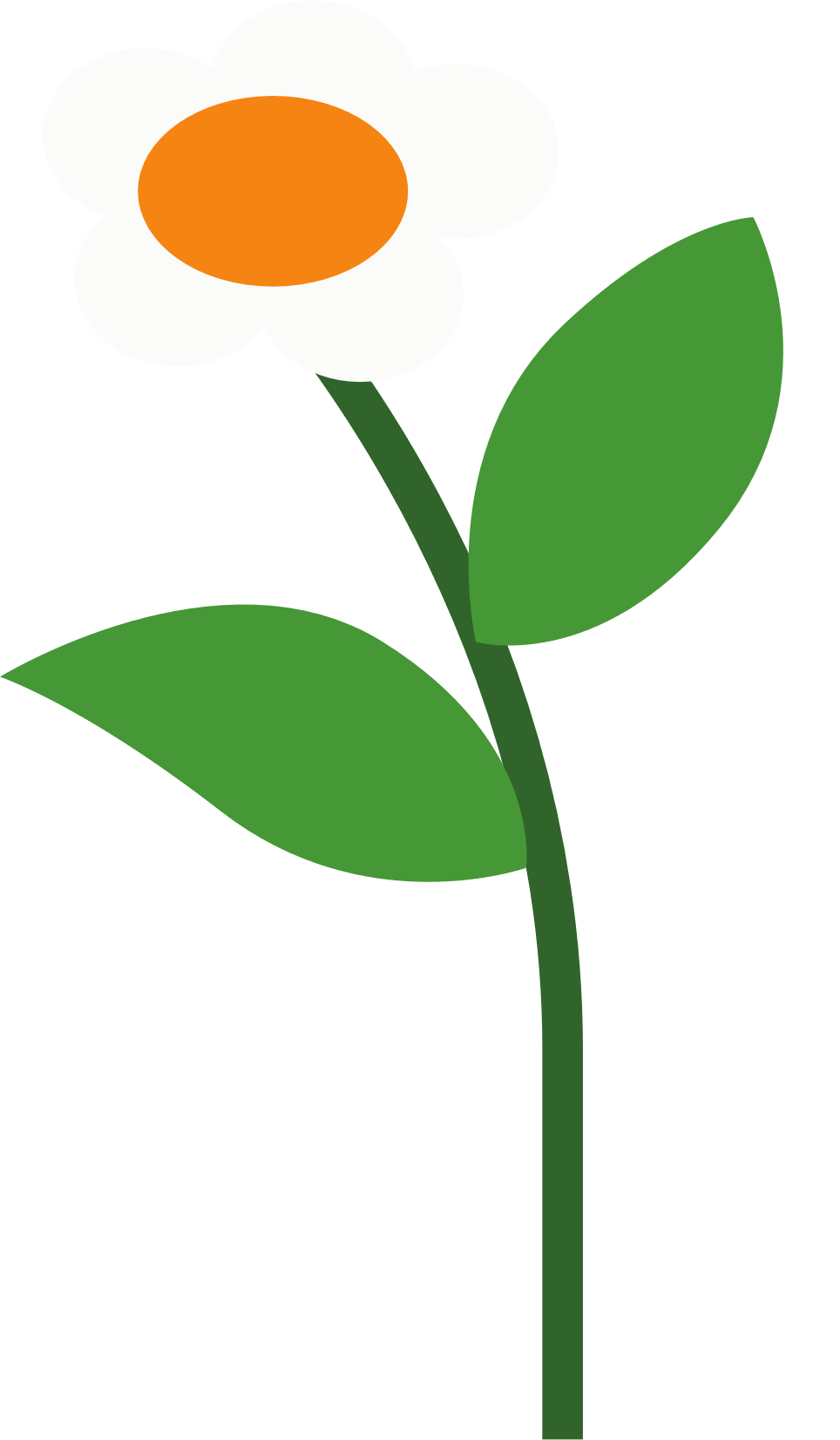 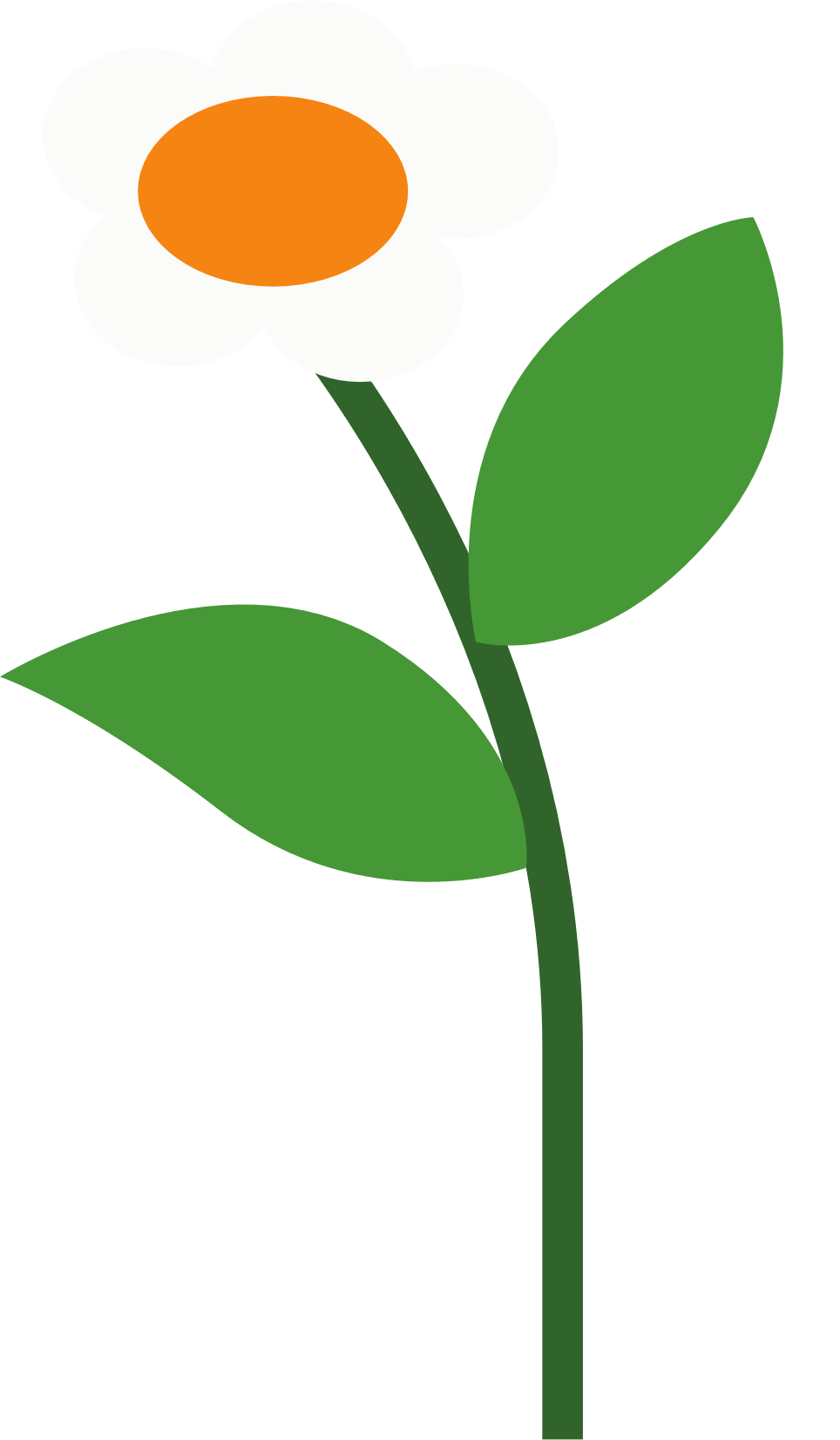 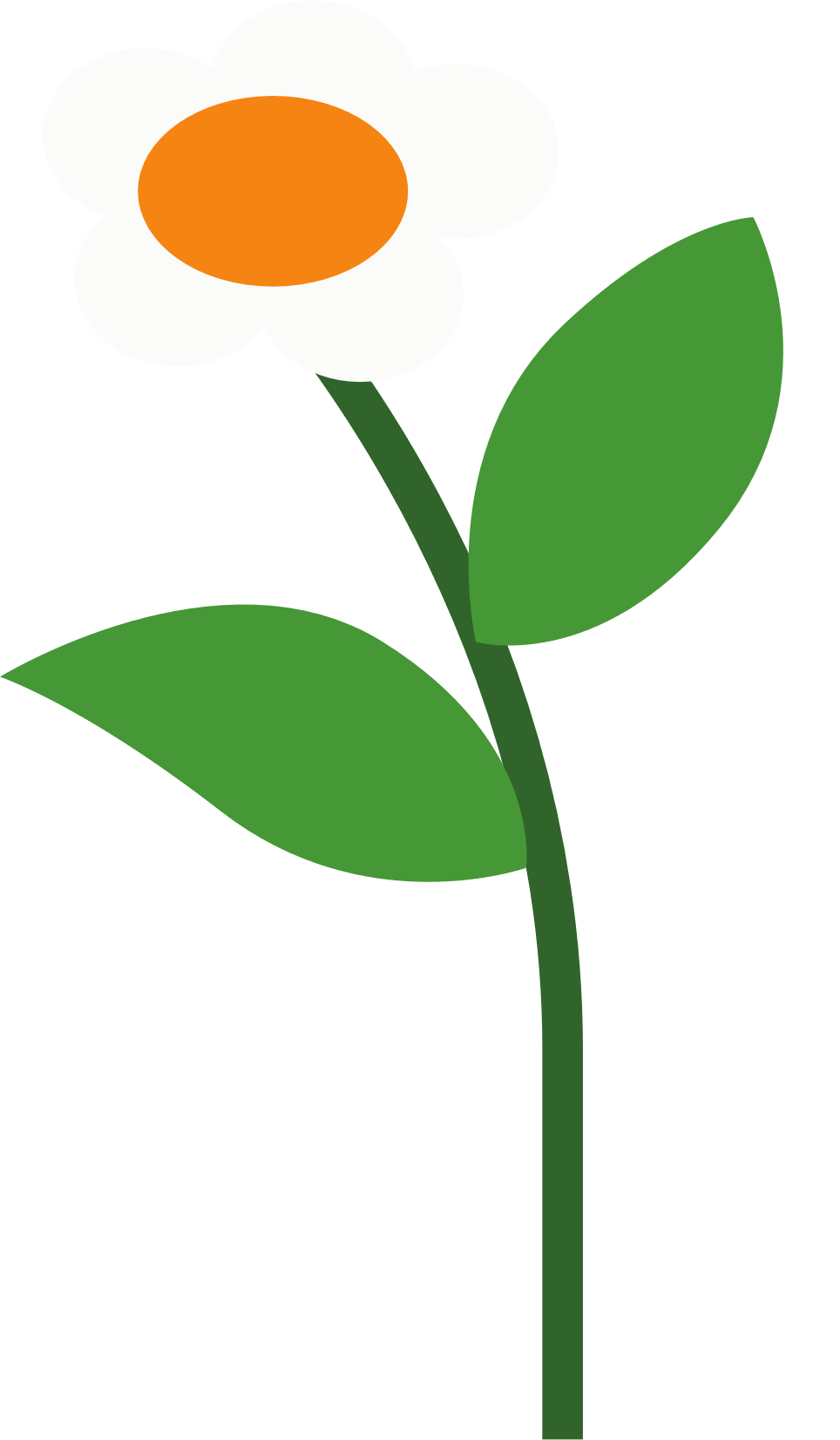 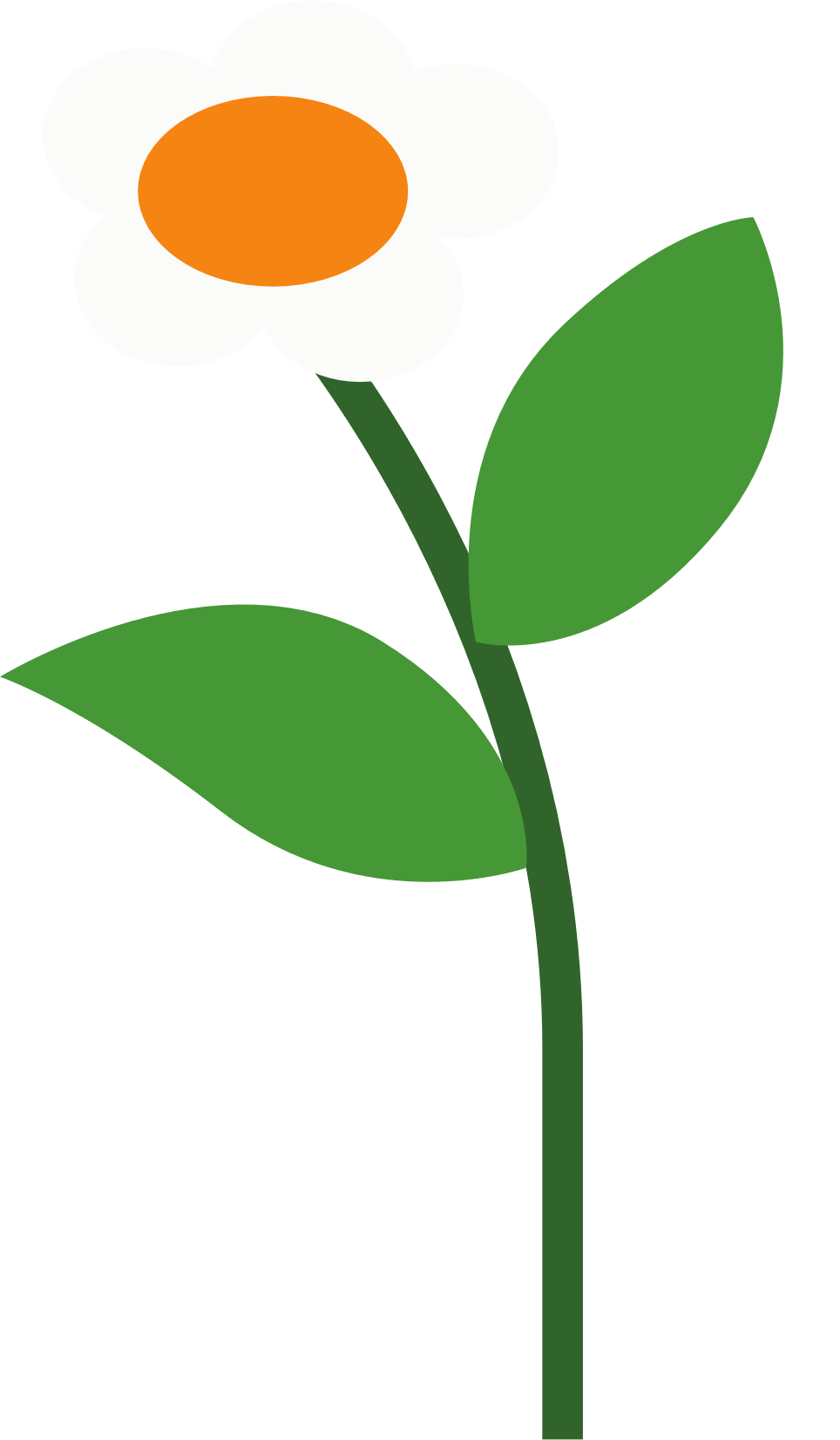 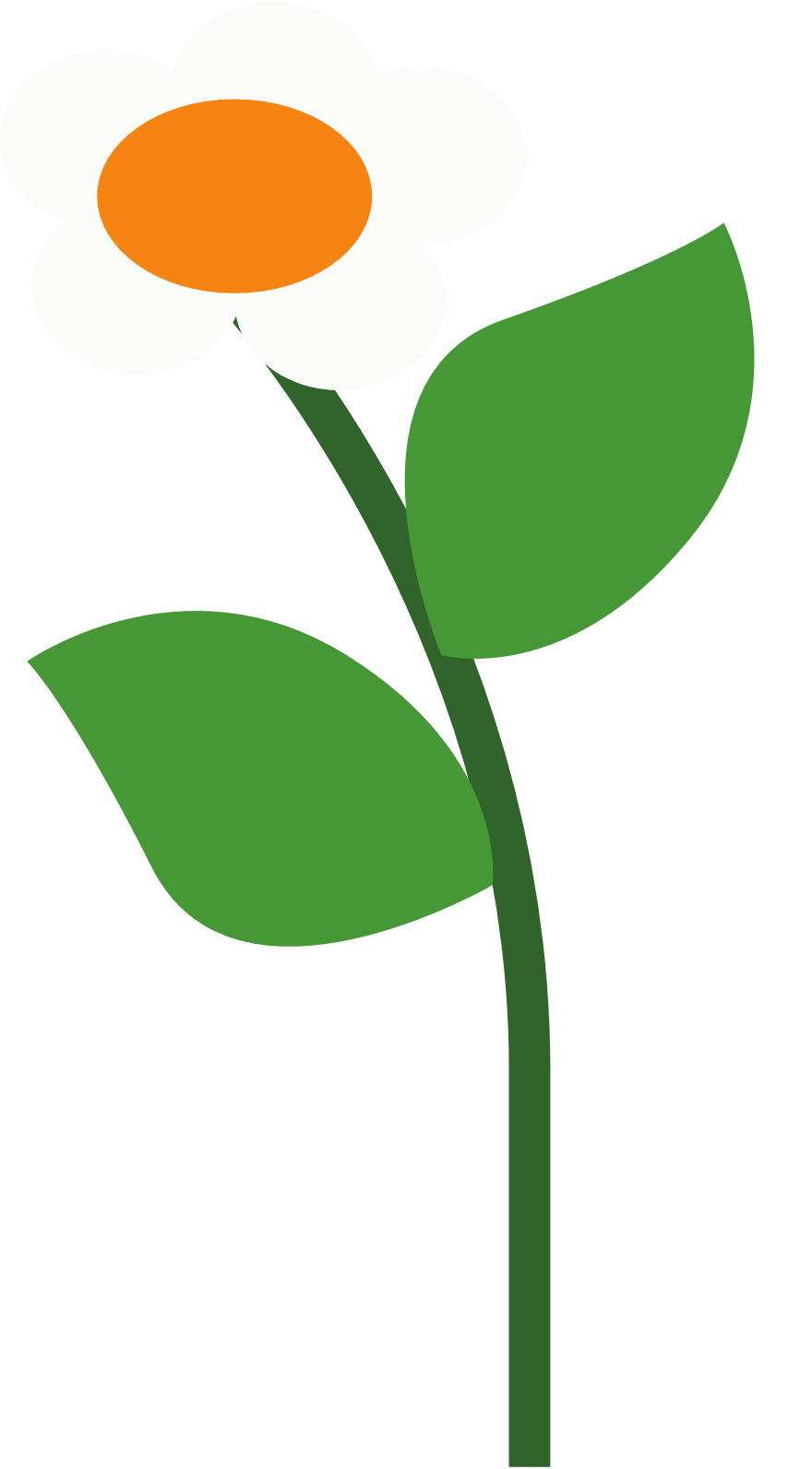 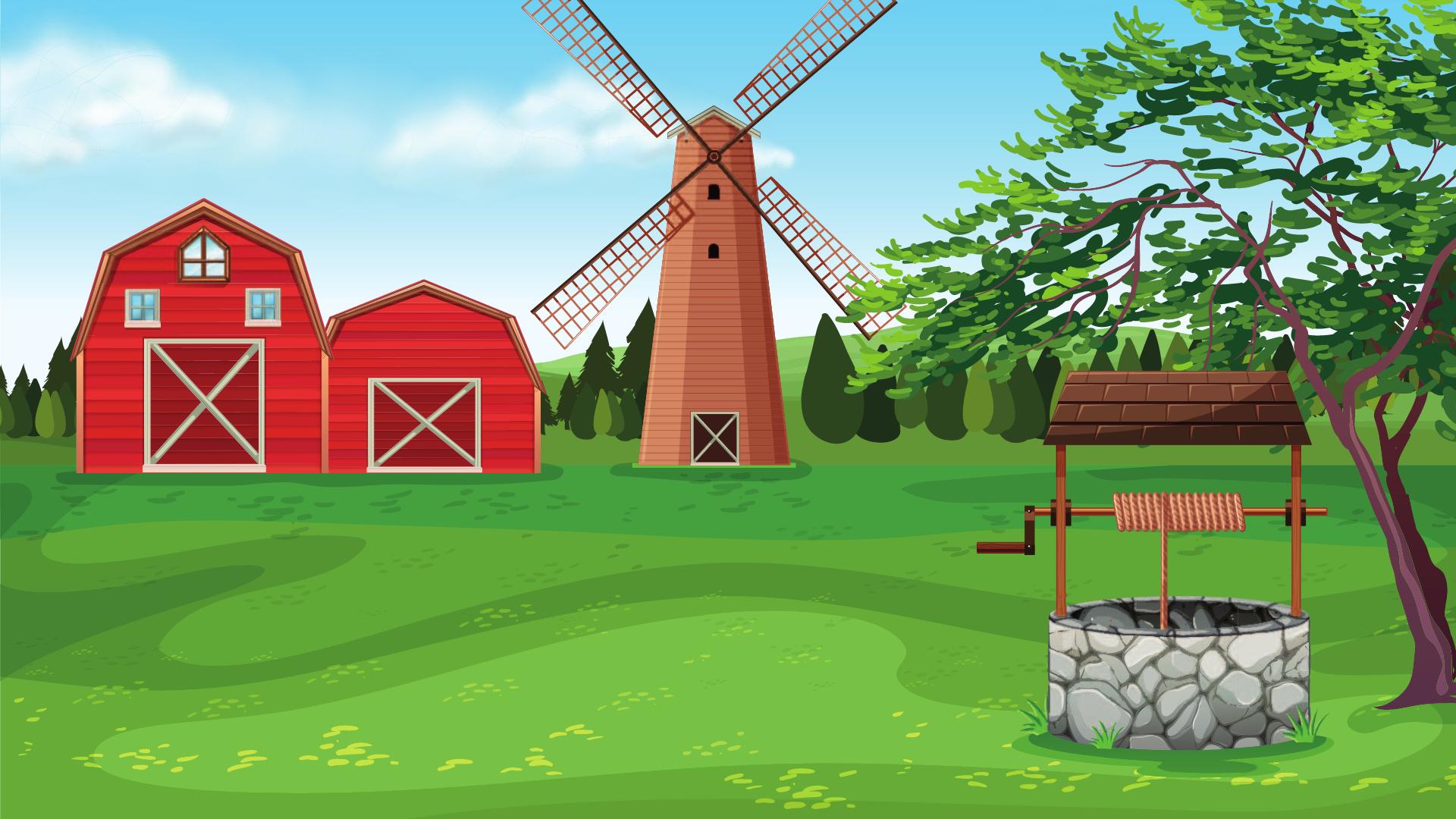 Vận chuyển cà chua
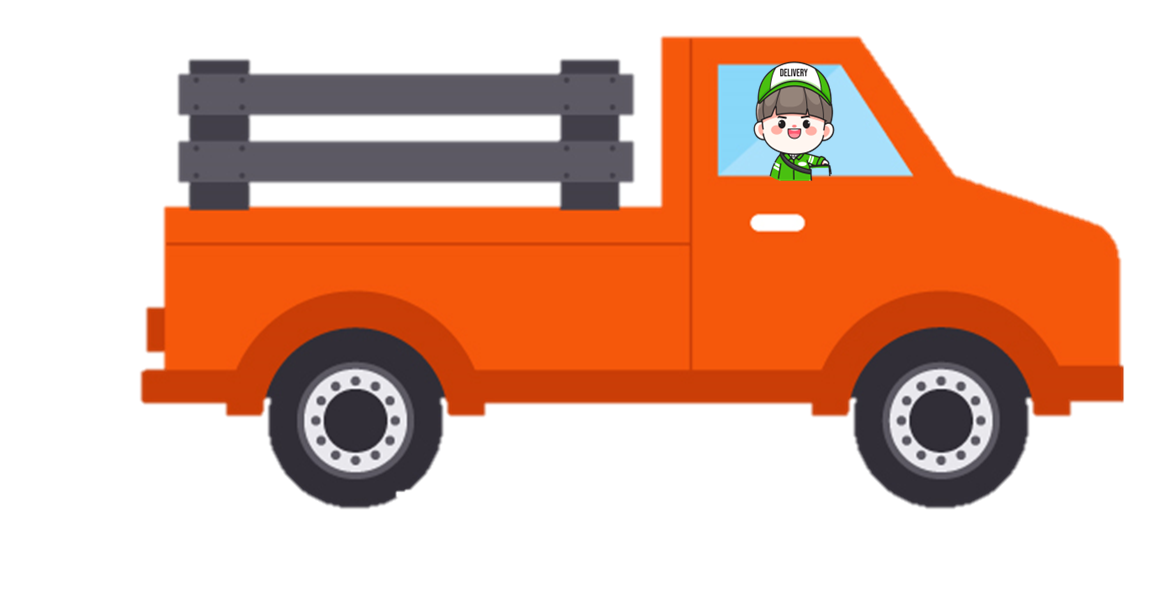 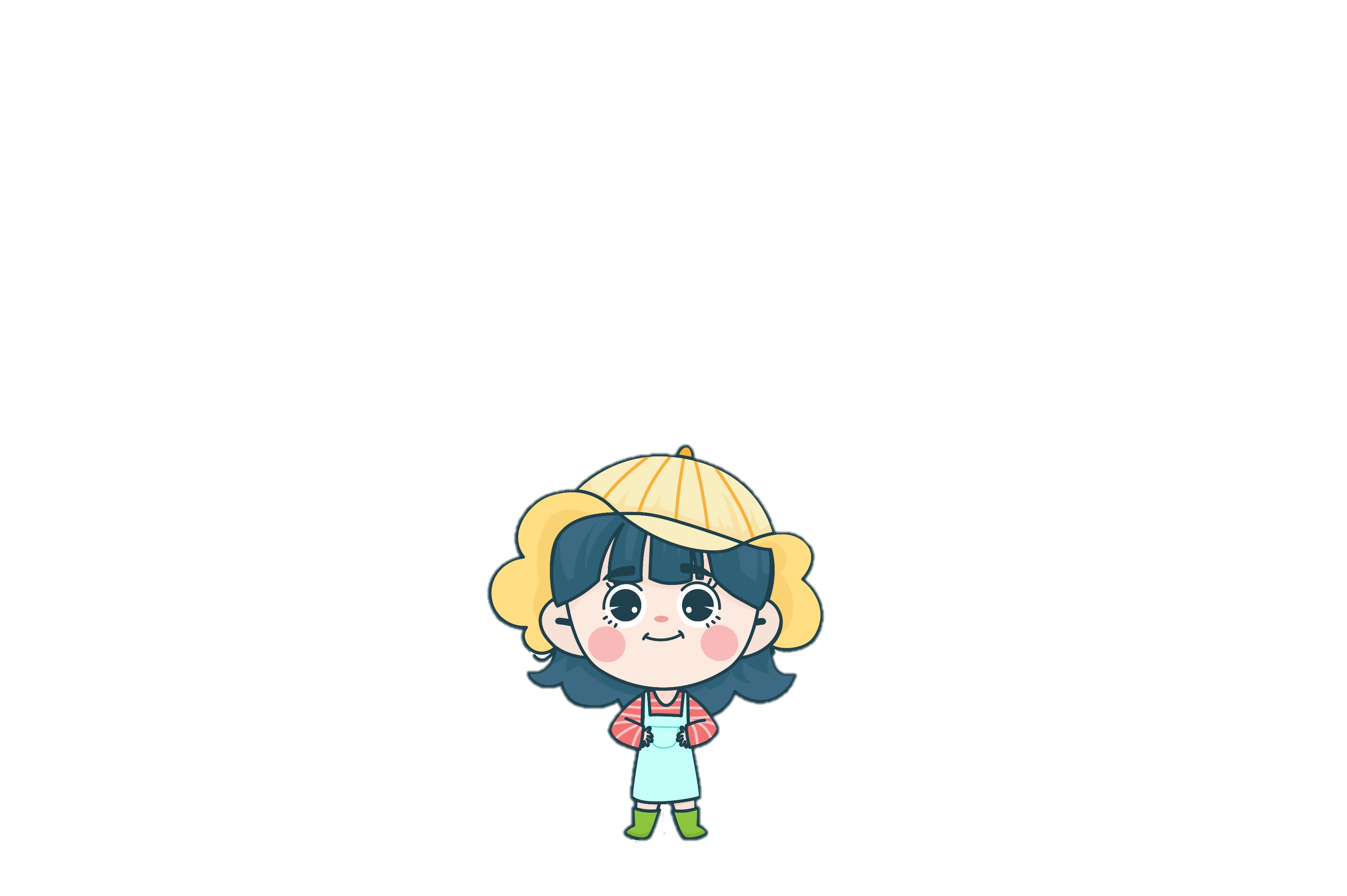 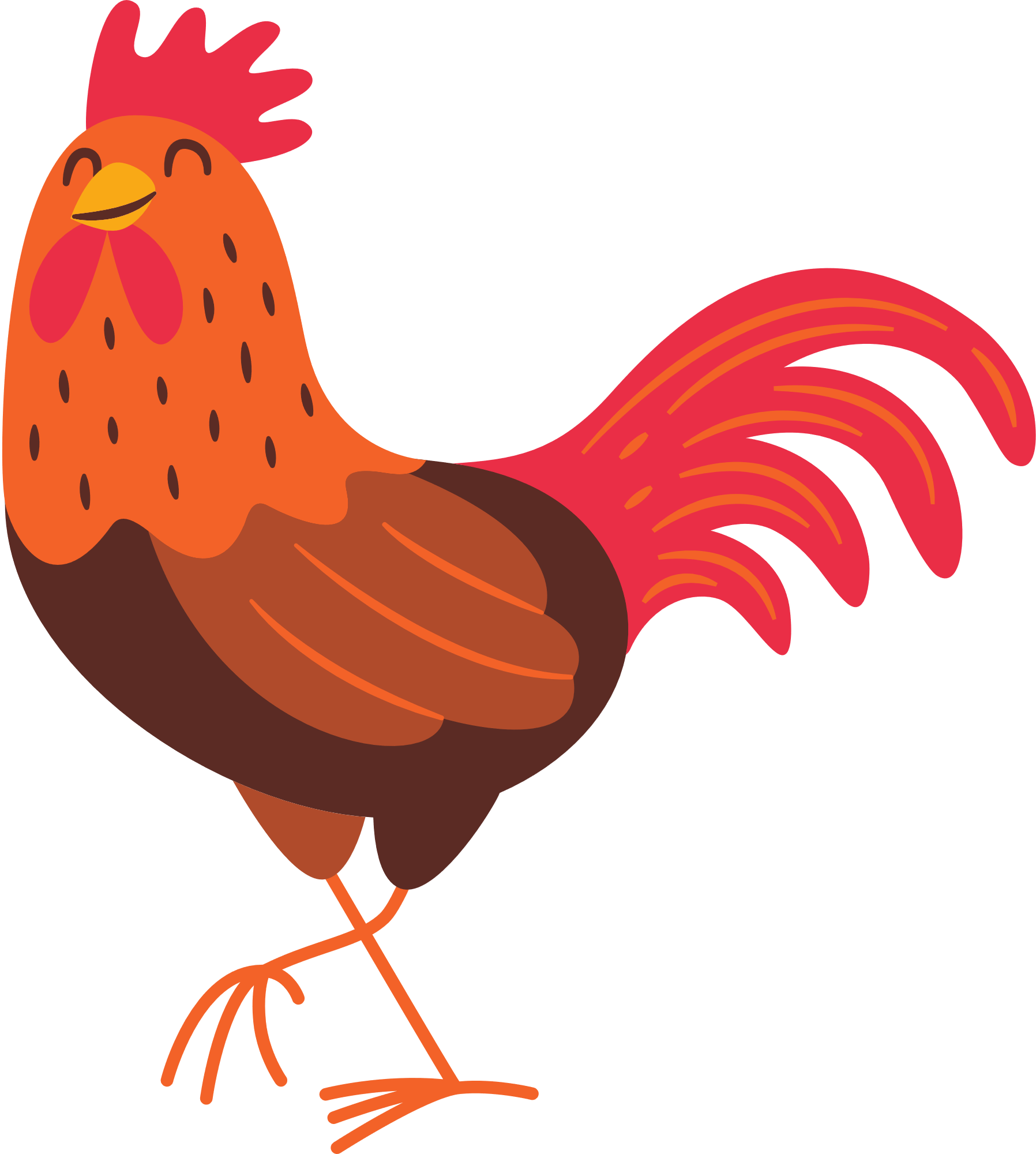 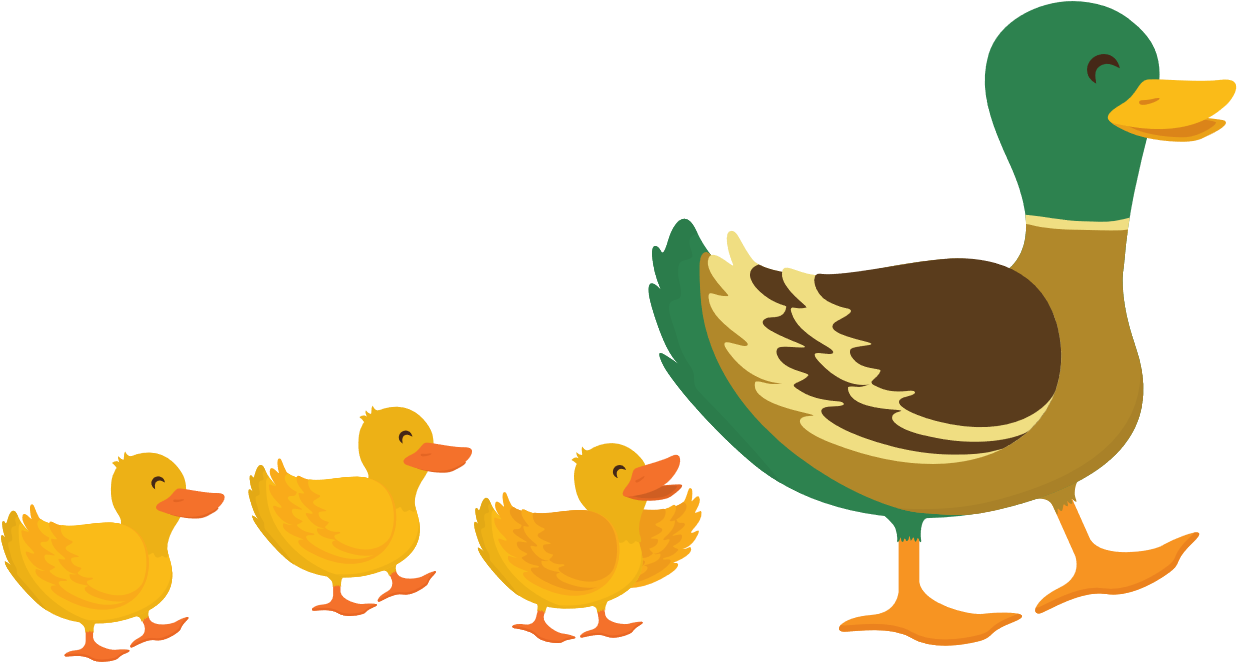 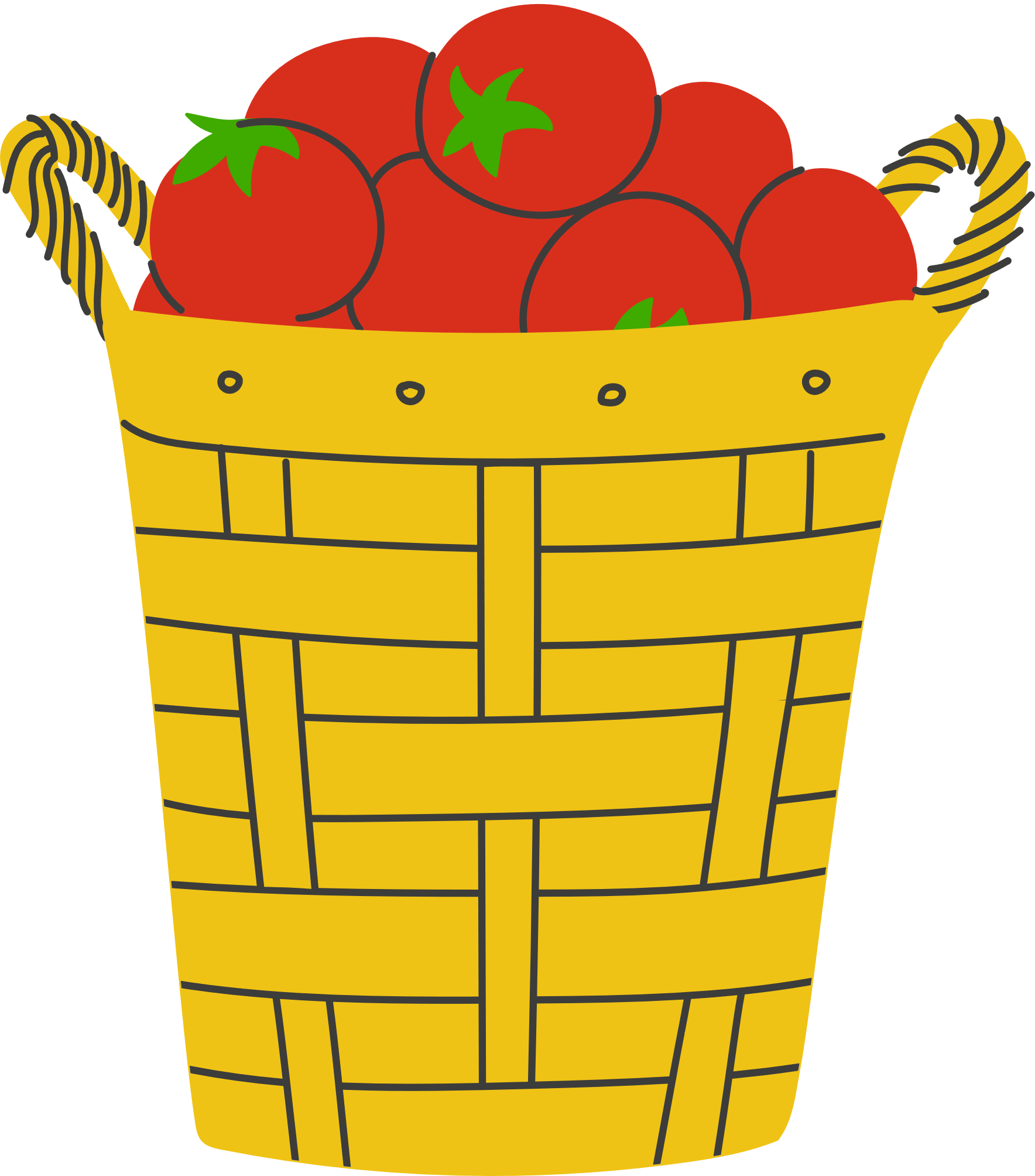 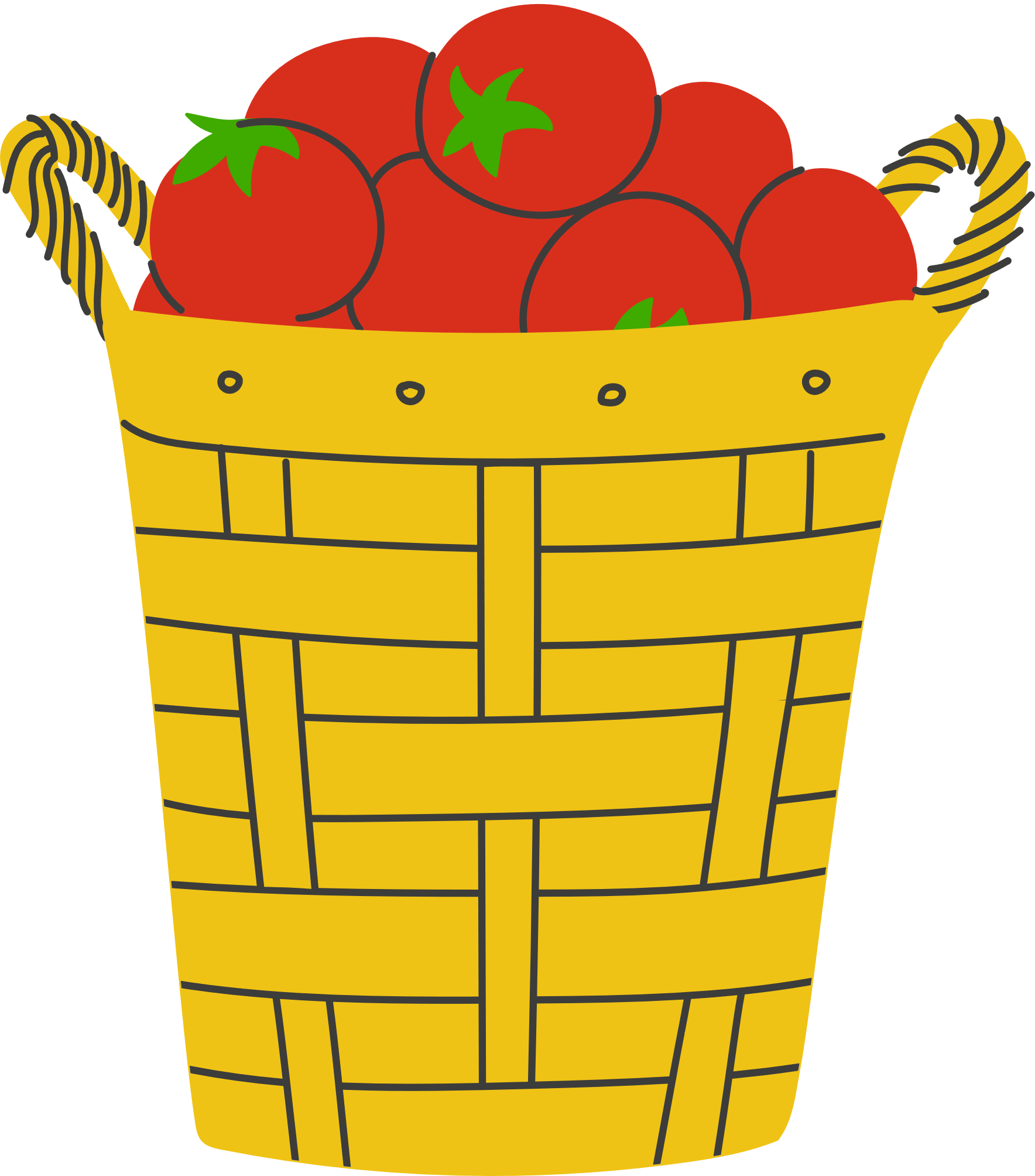 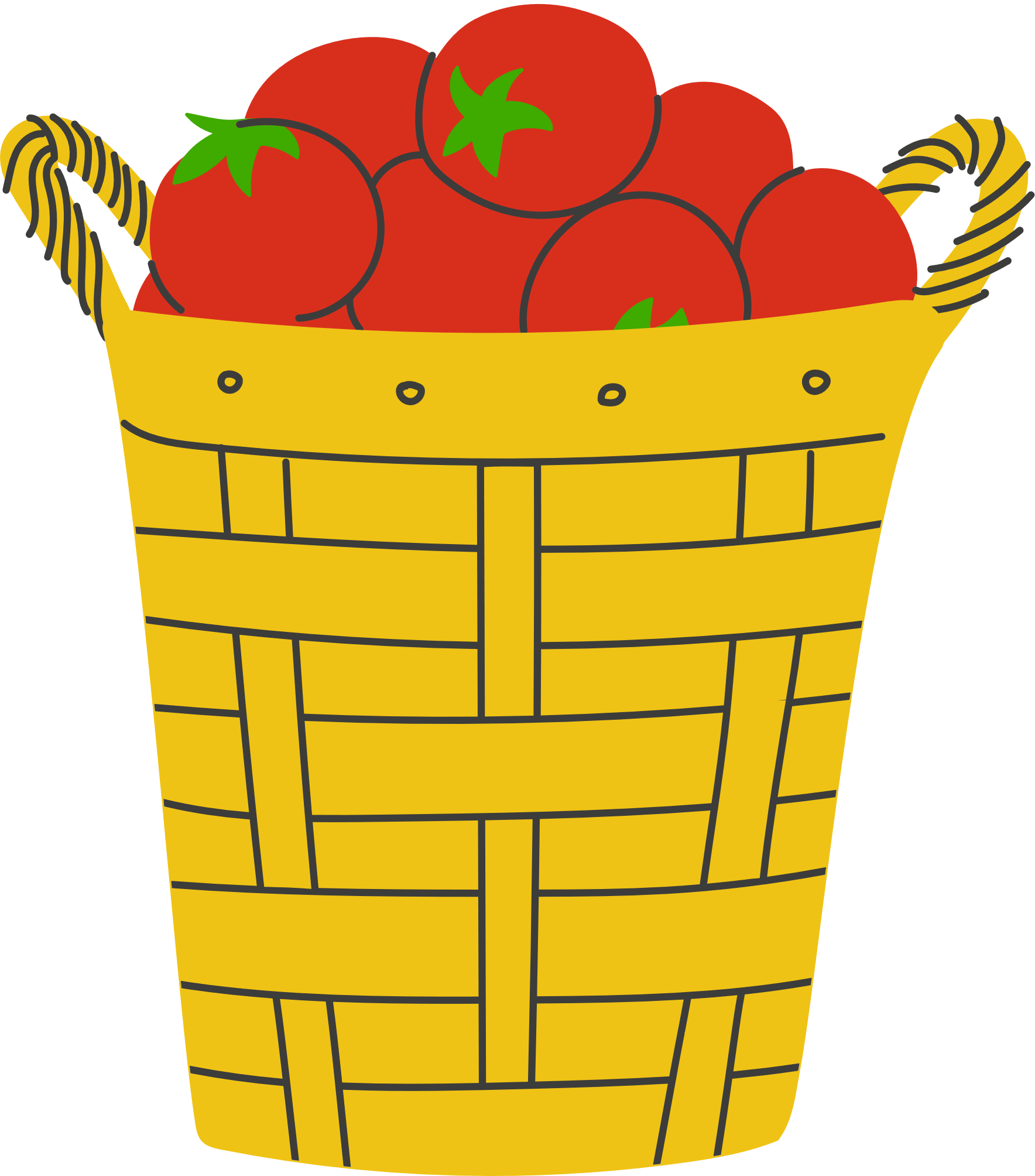 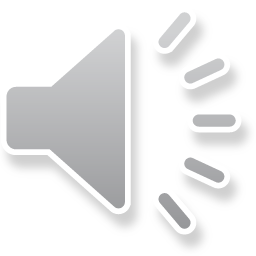 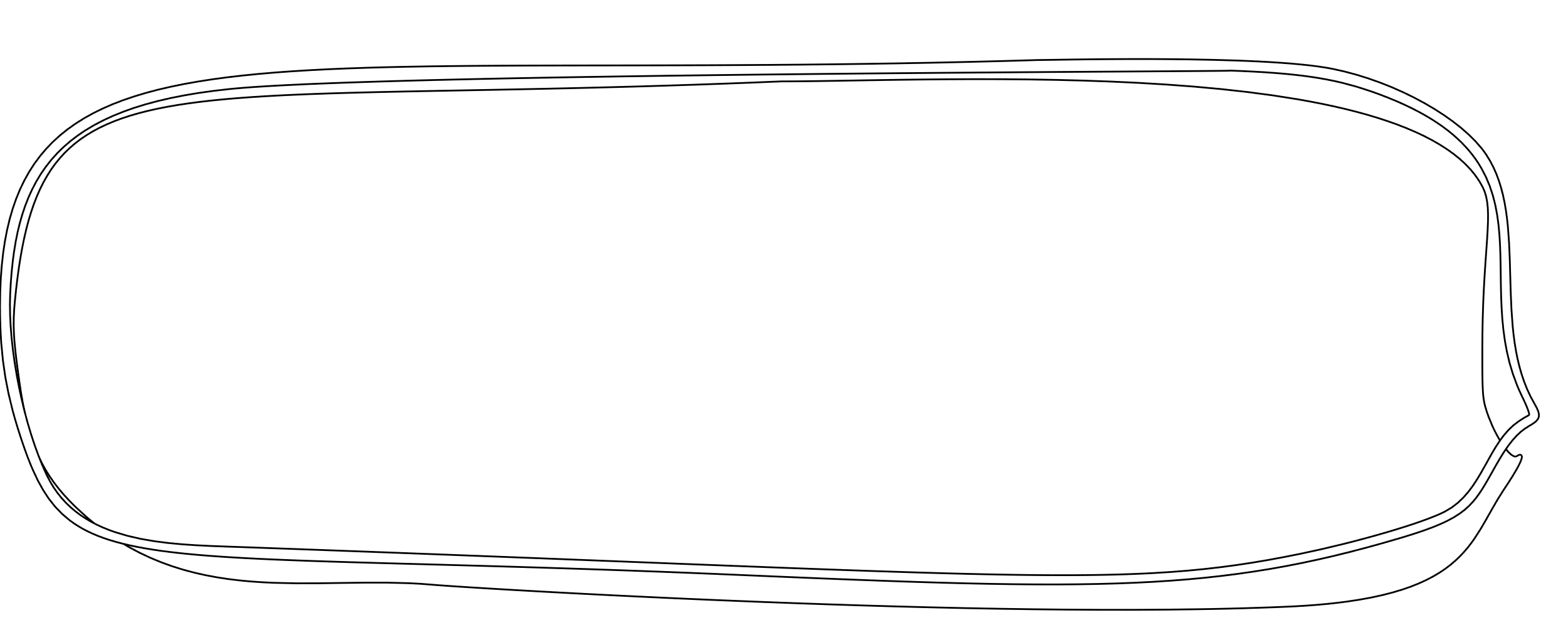 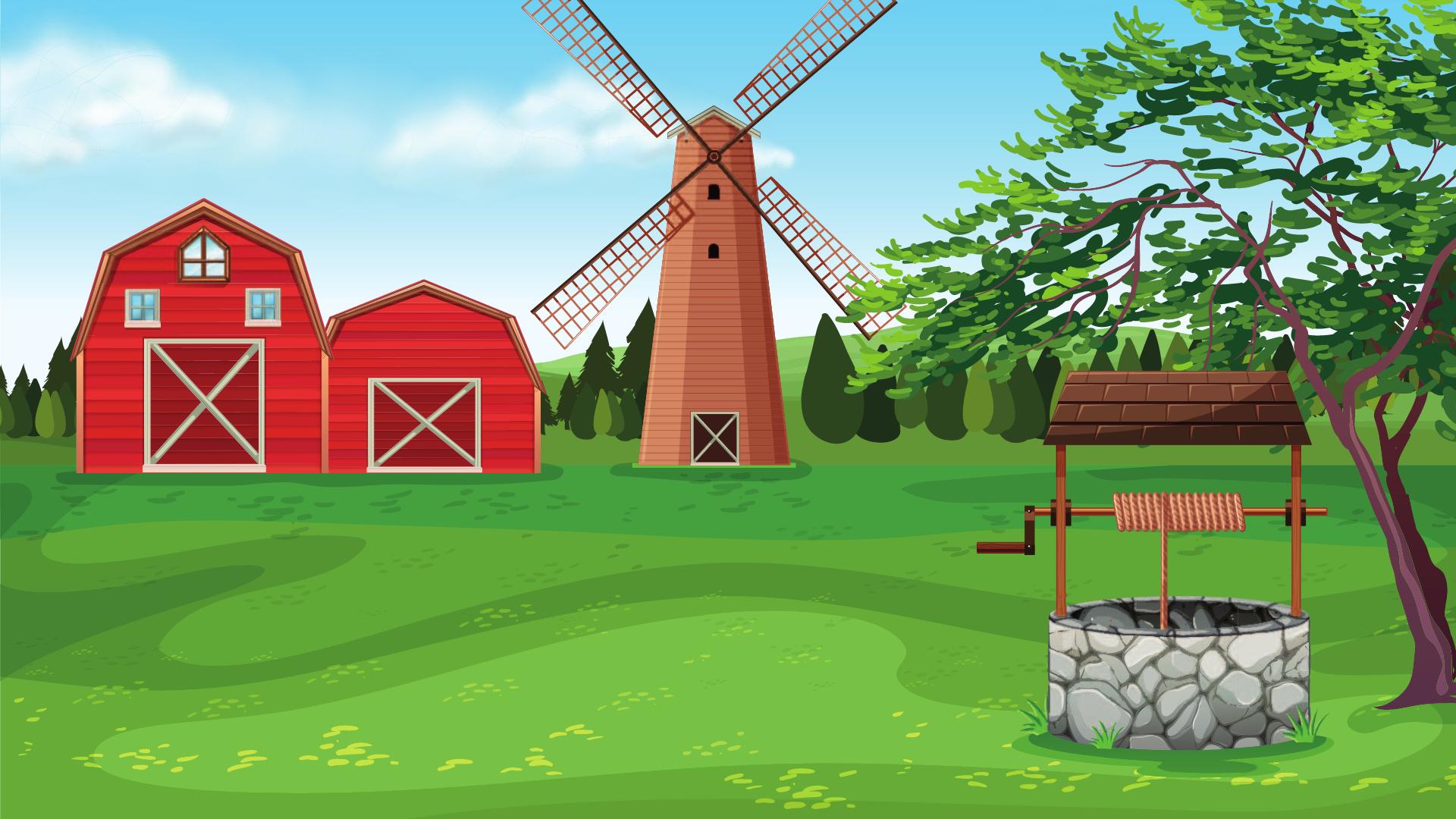 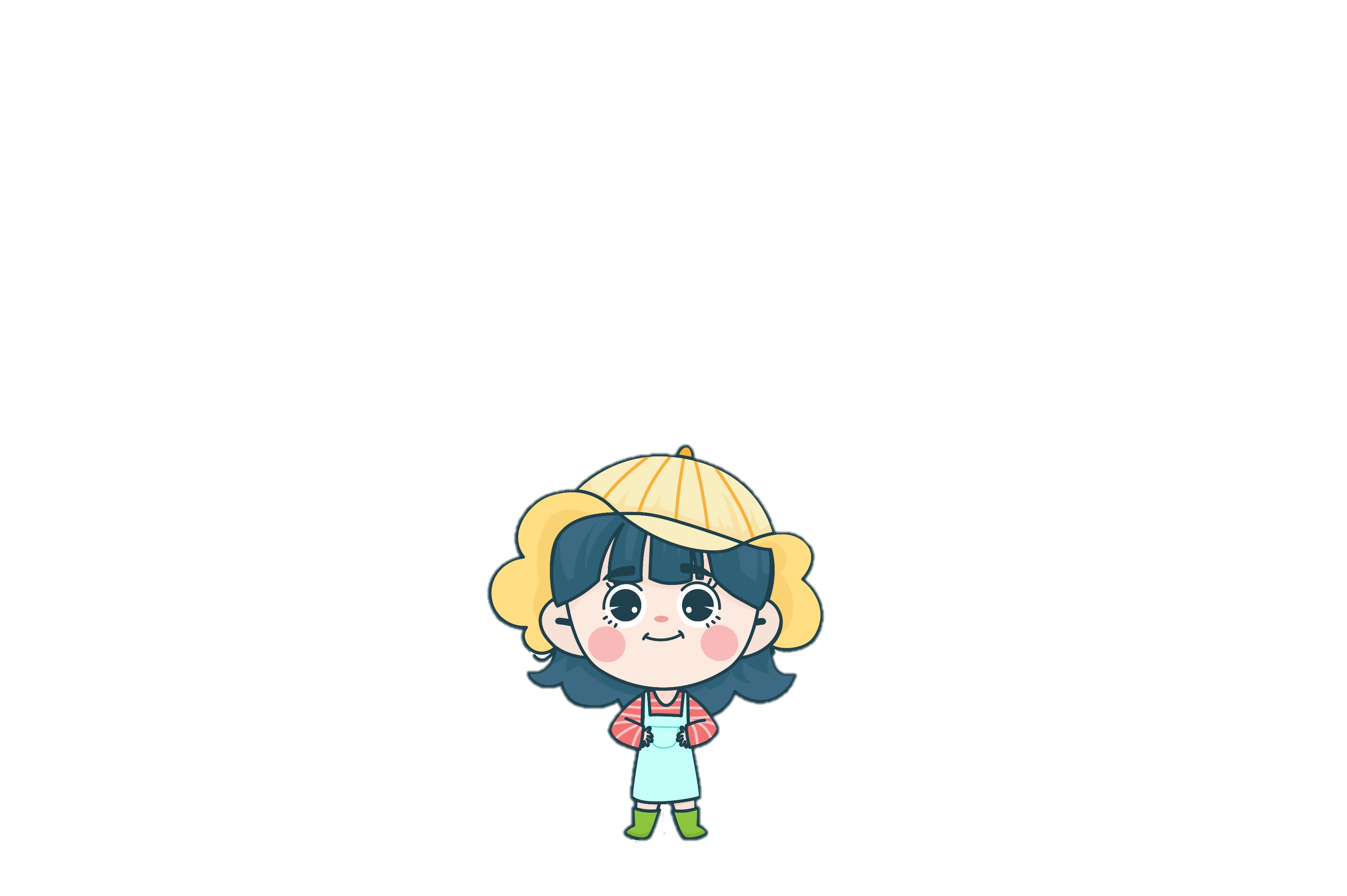 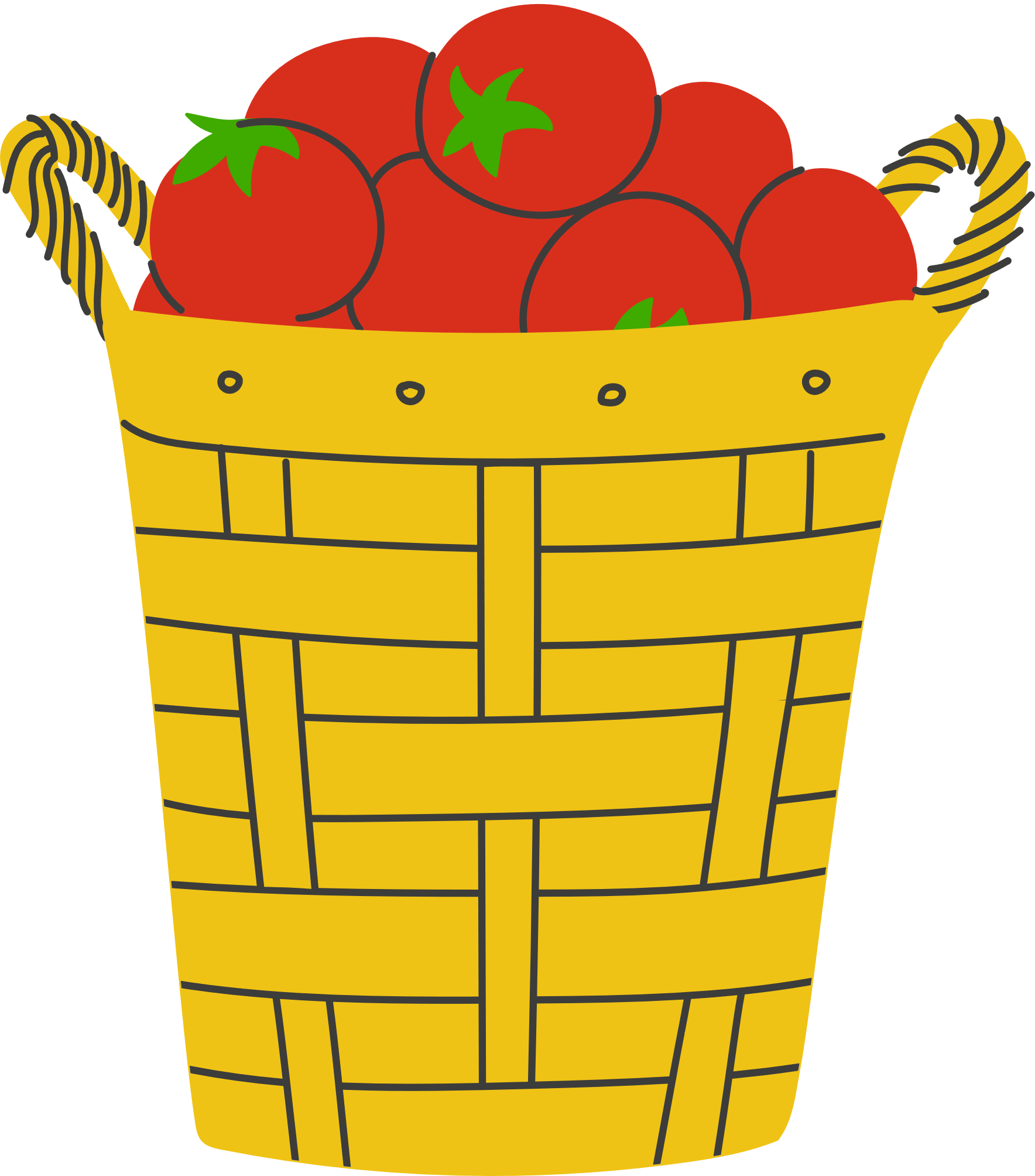 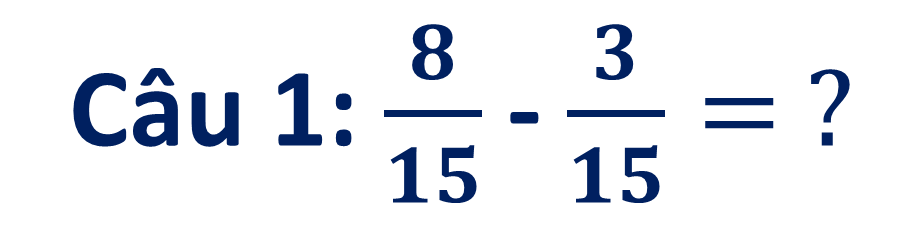 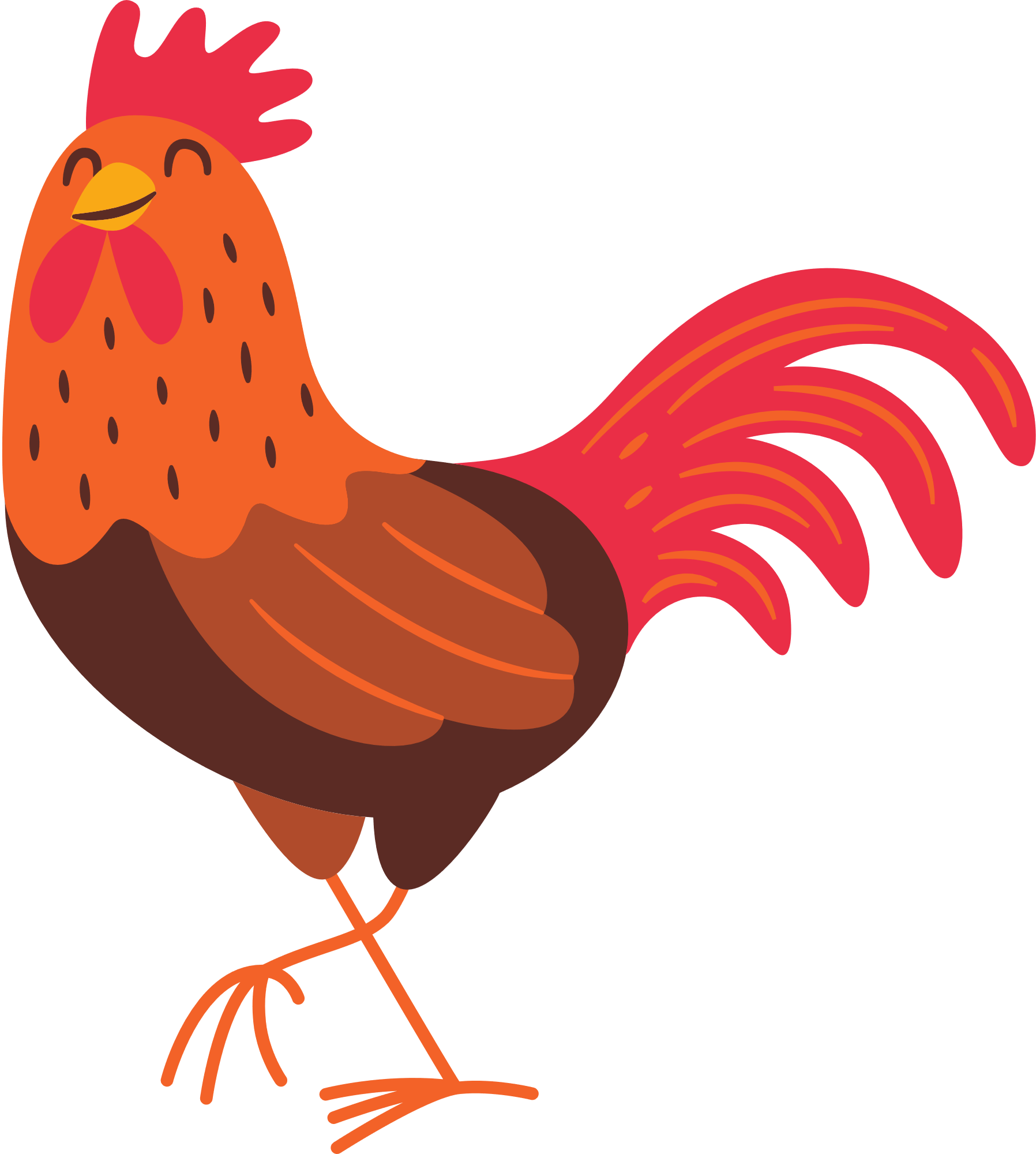 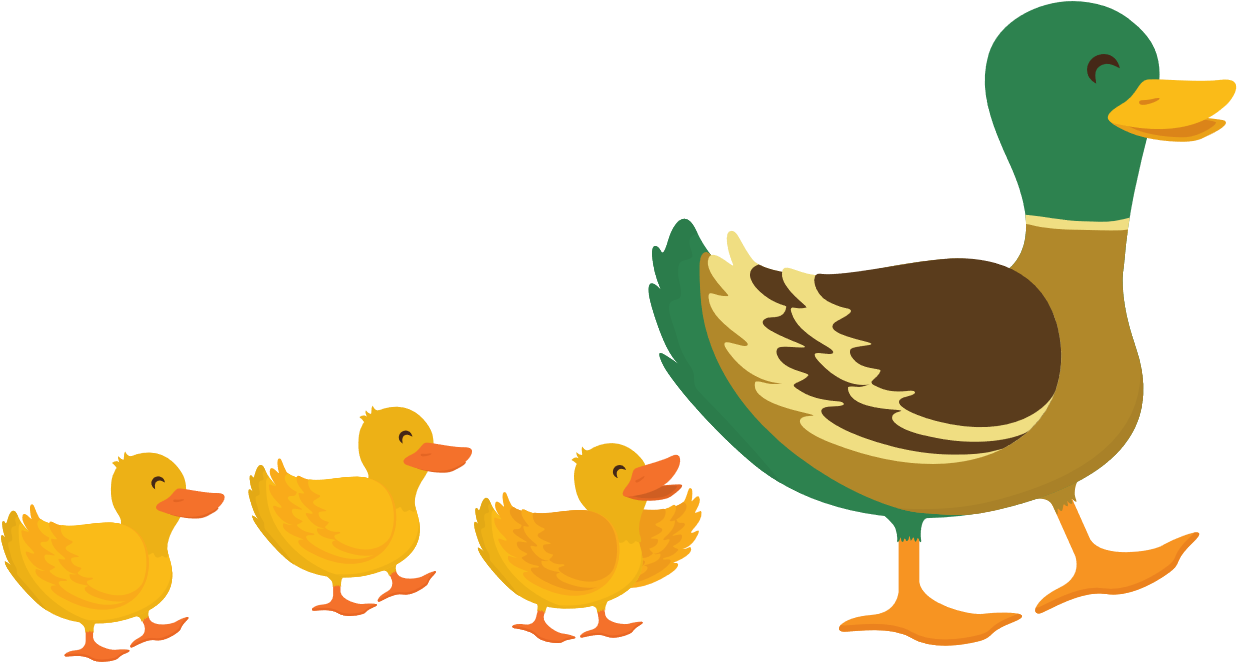 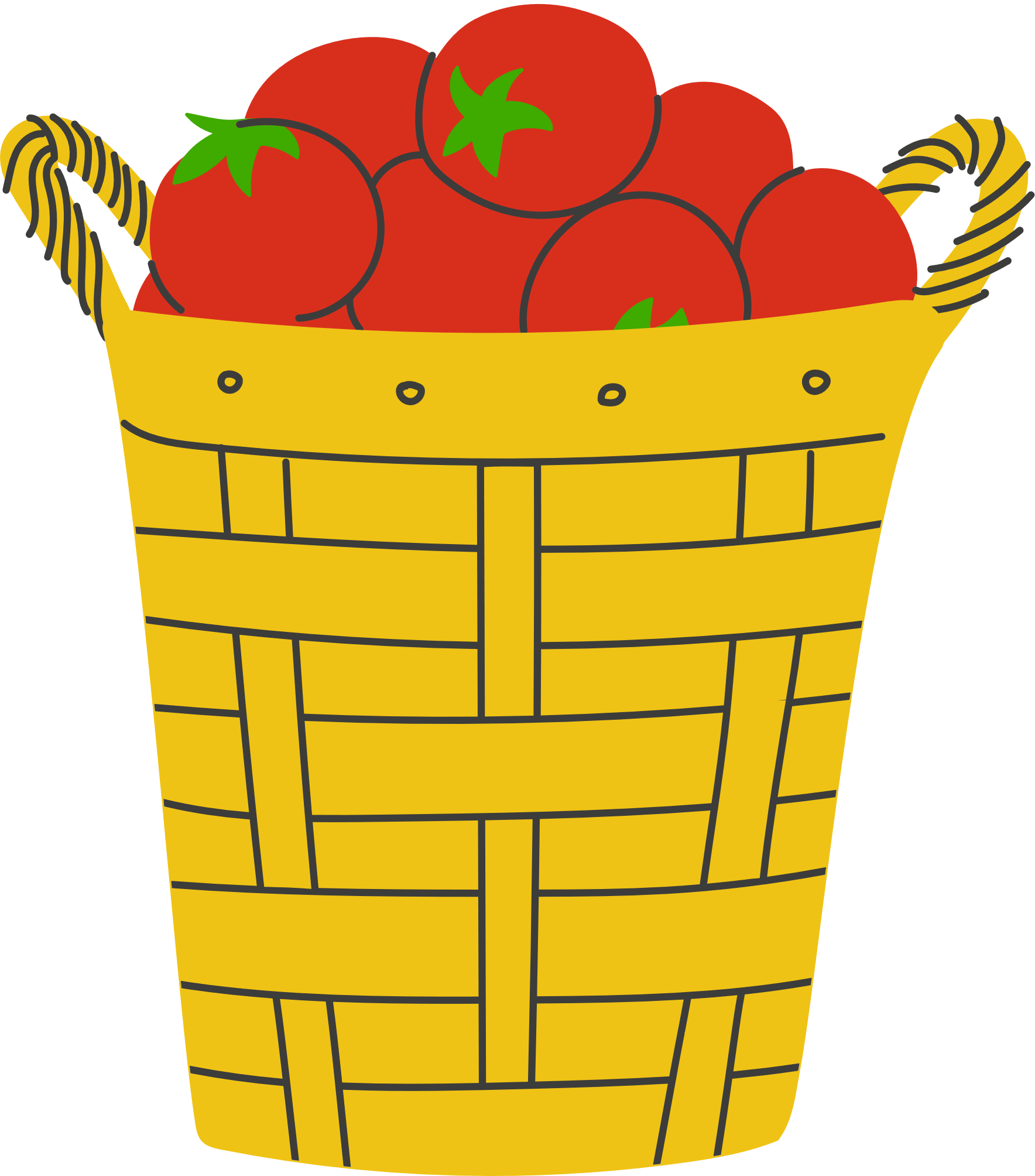 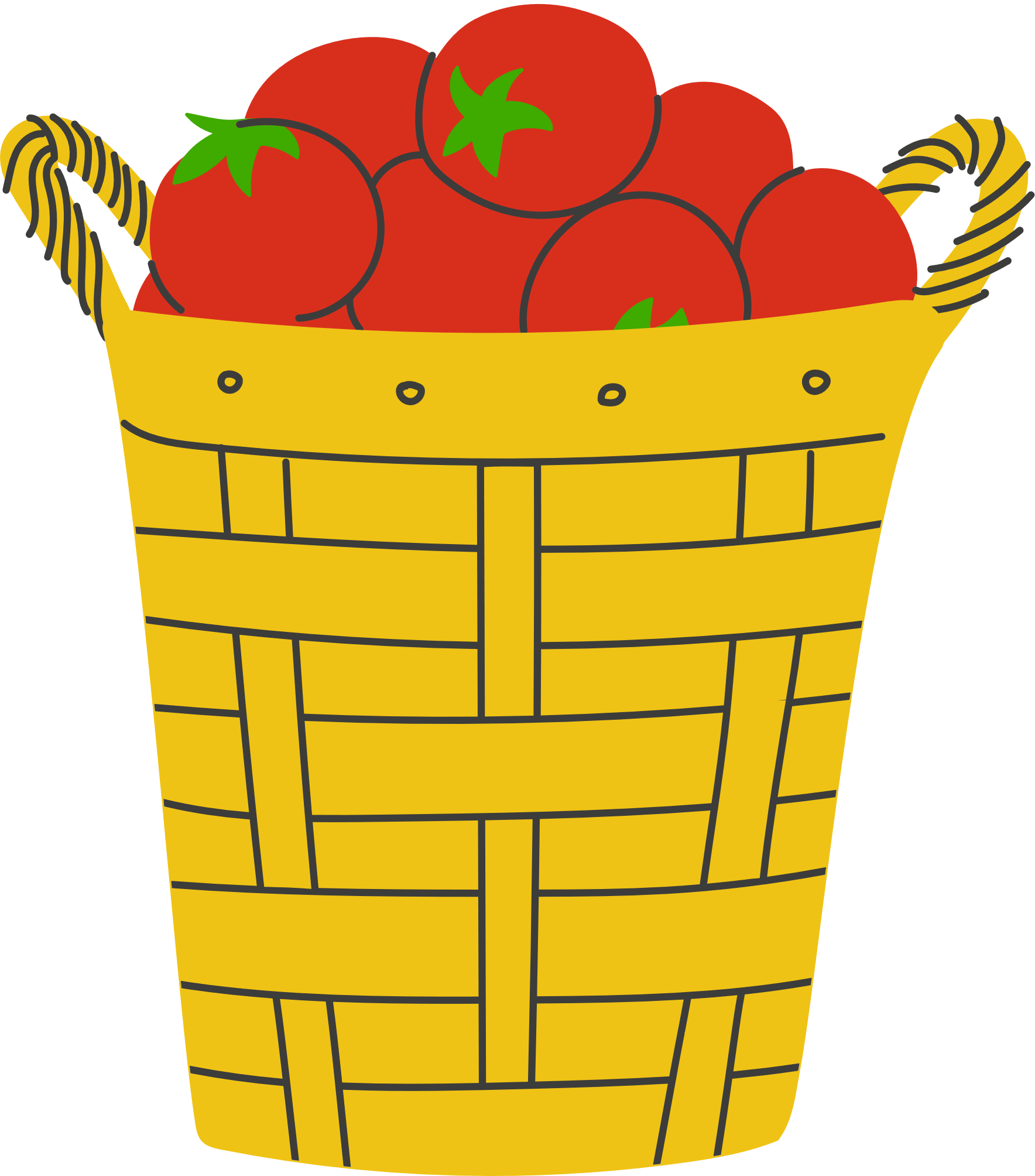 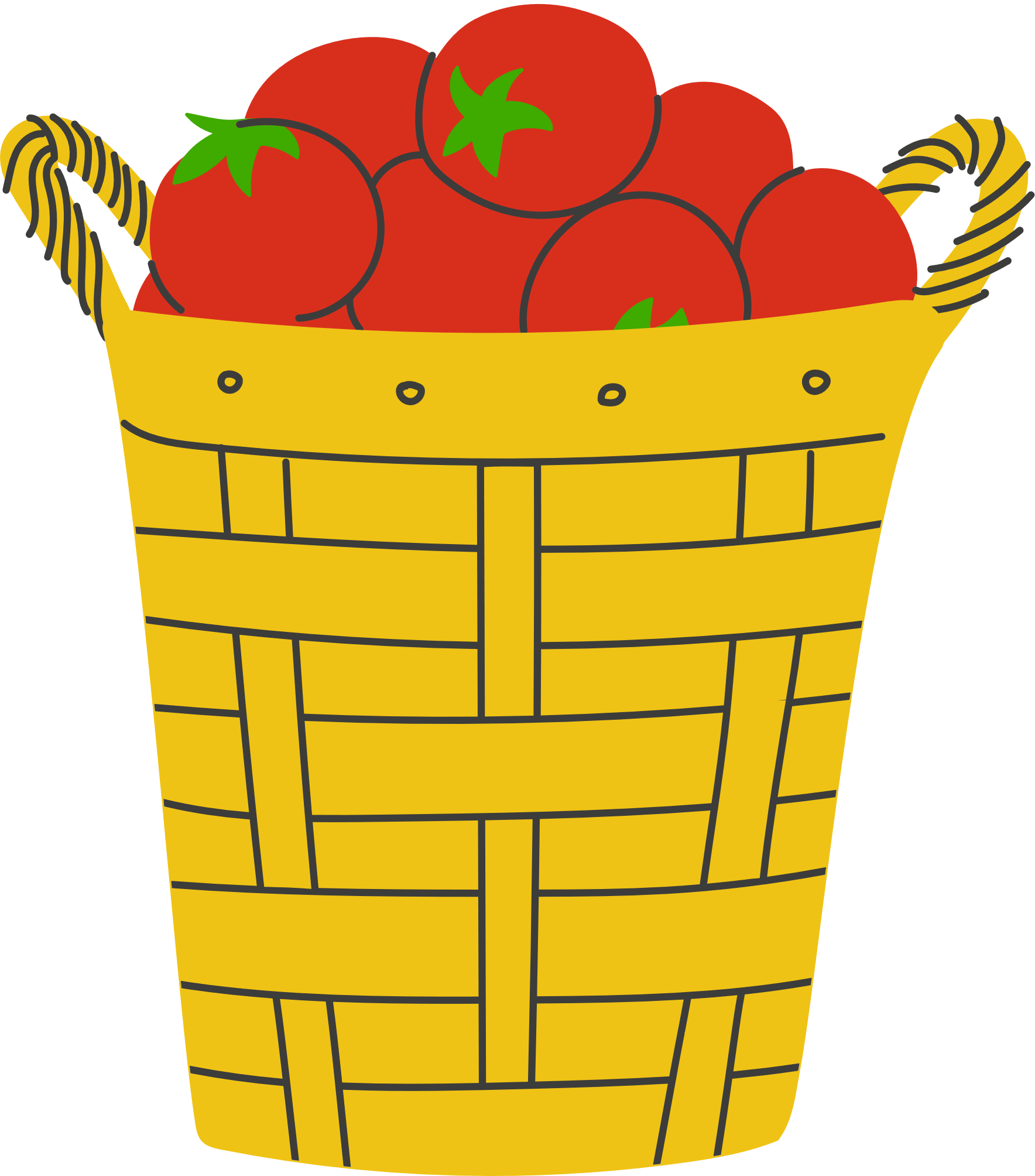 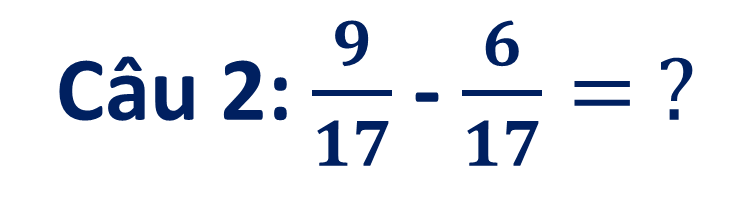 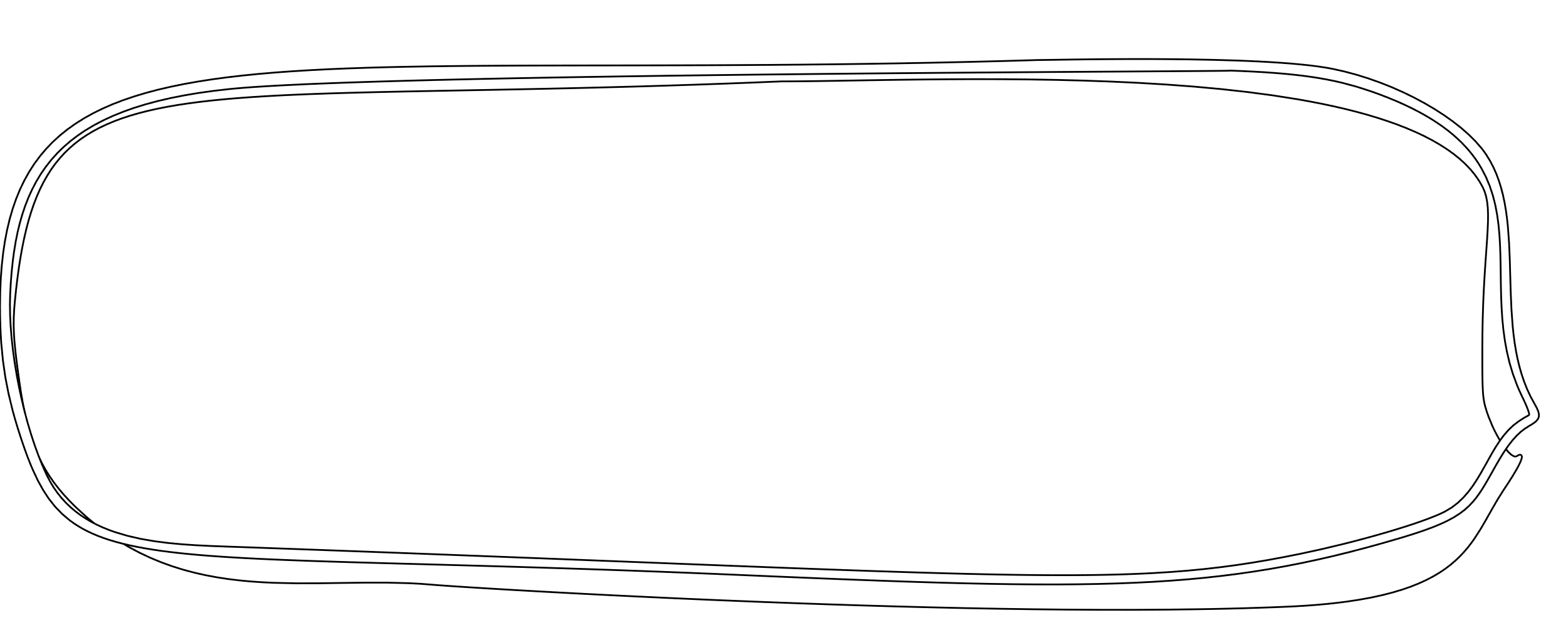 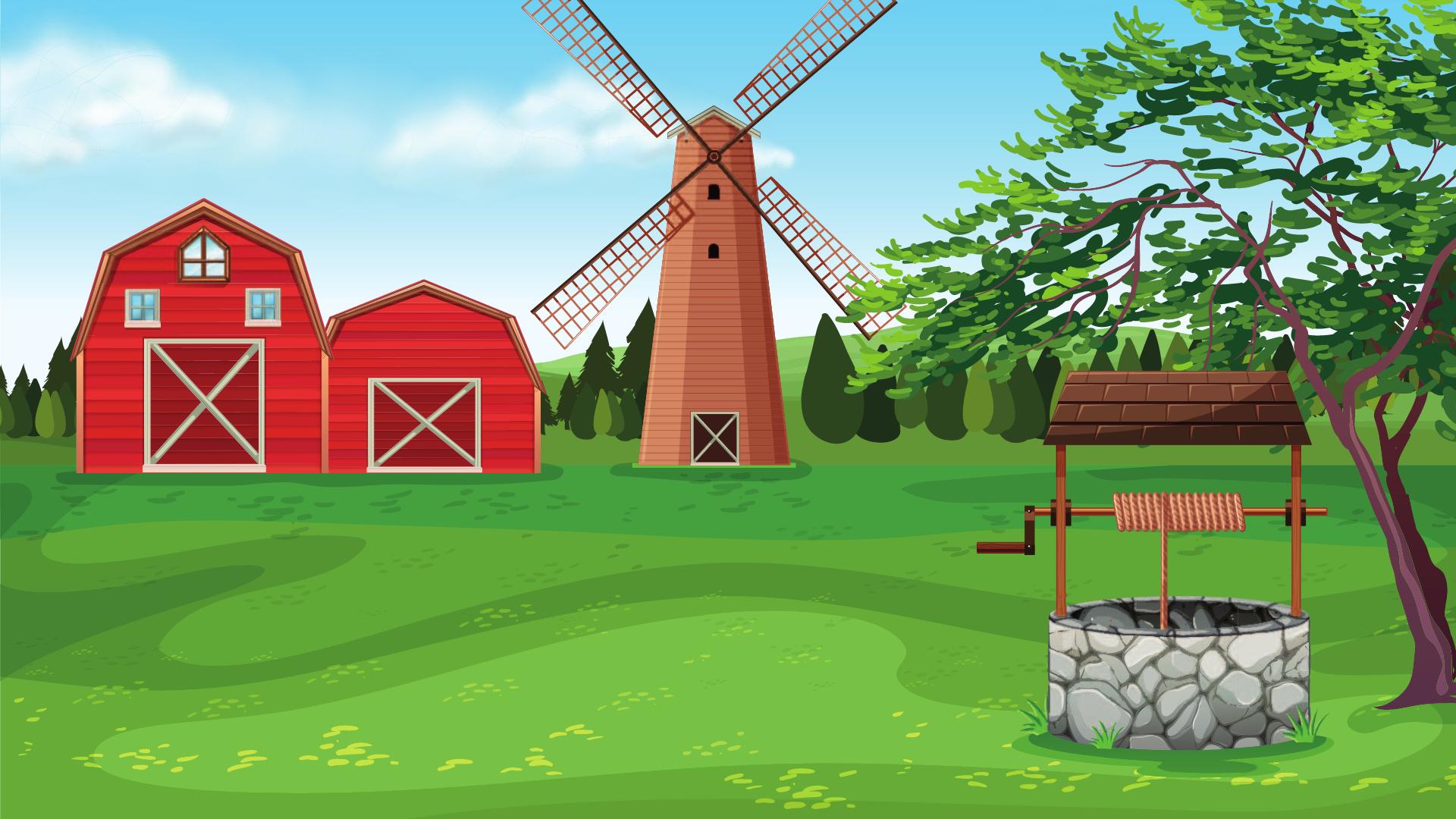 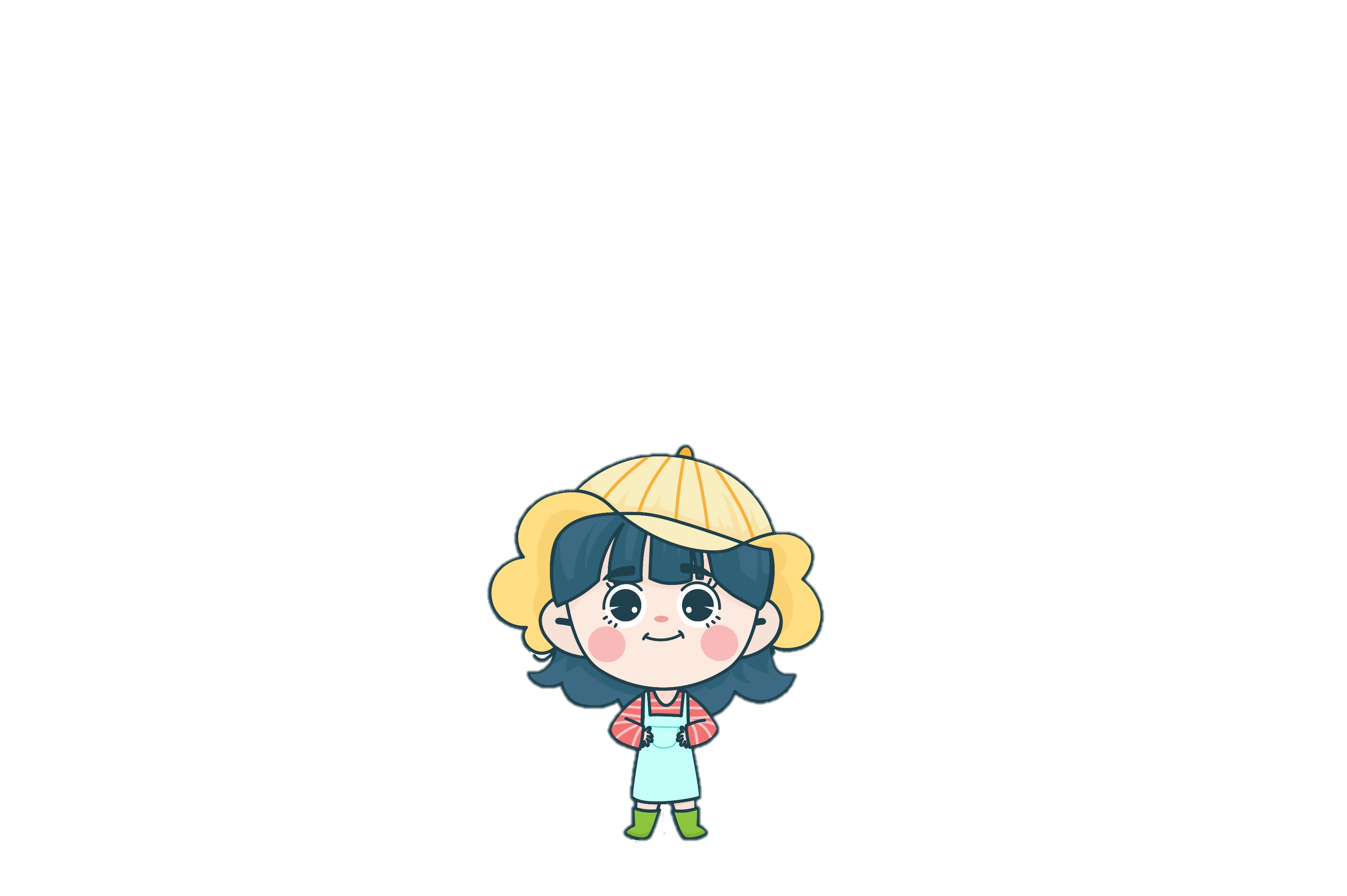 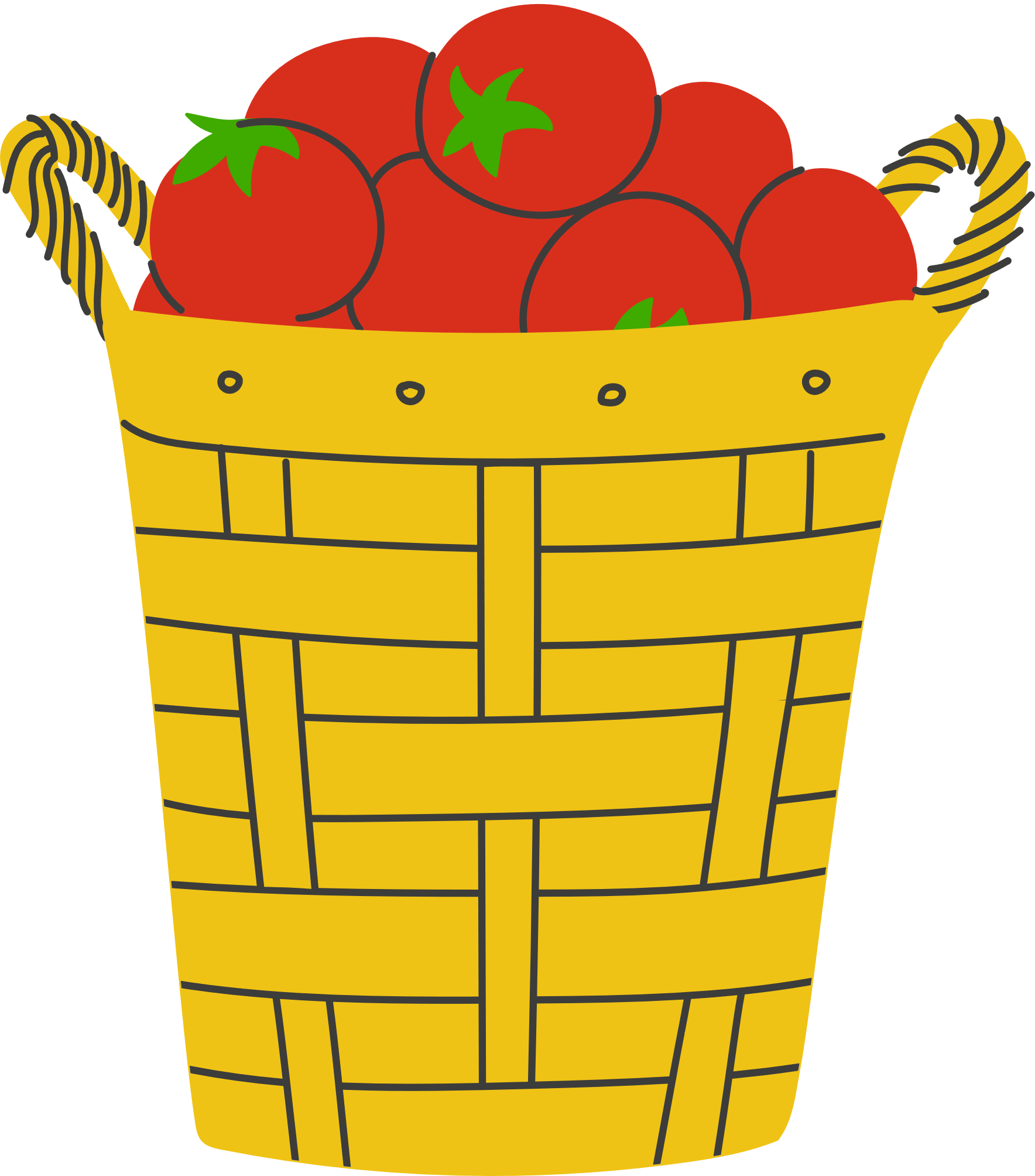 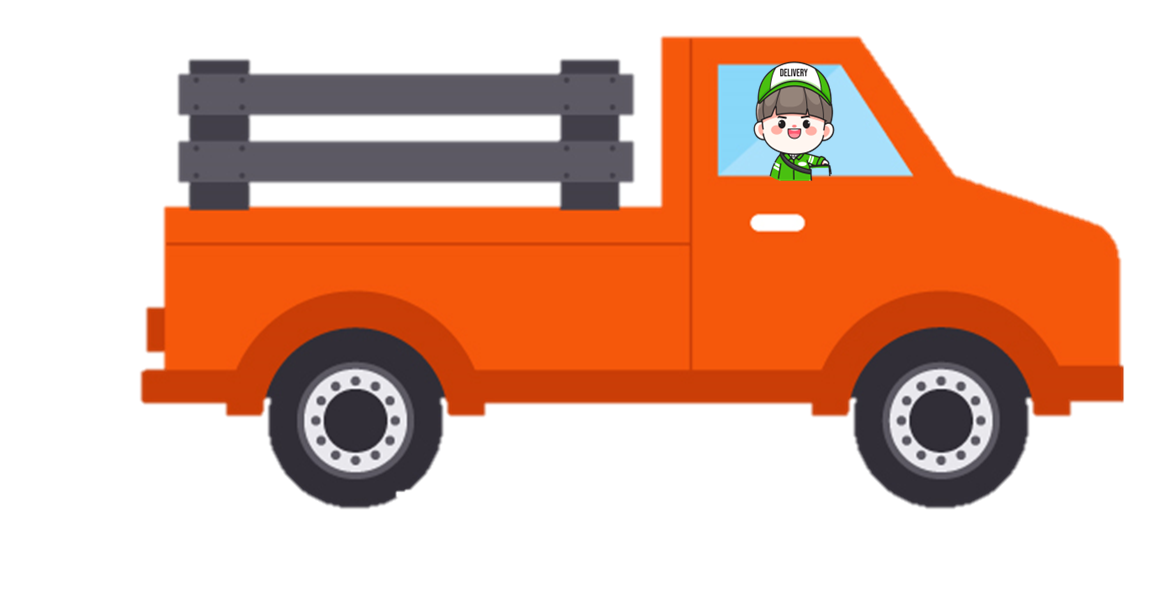 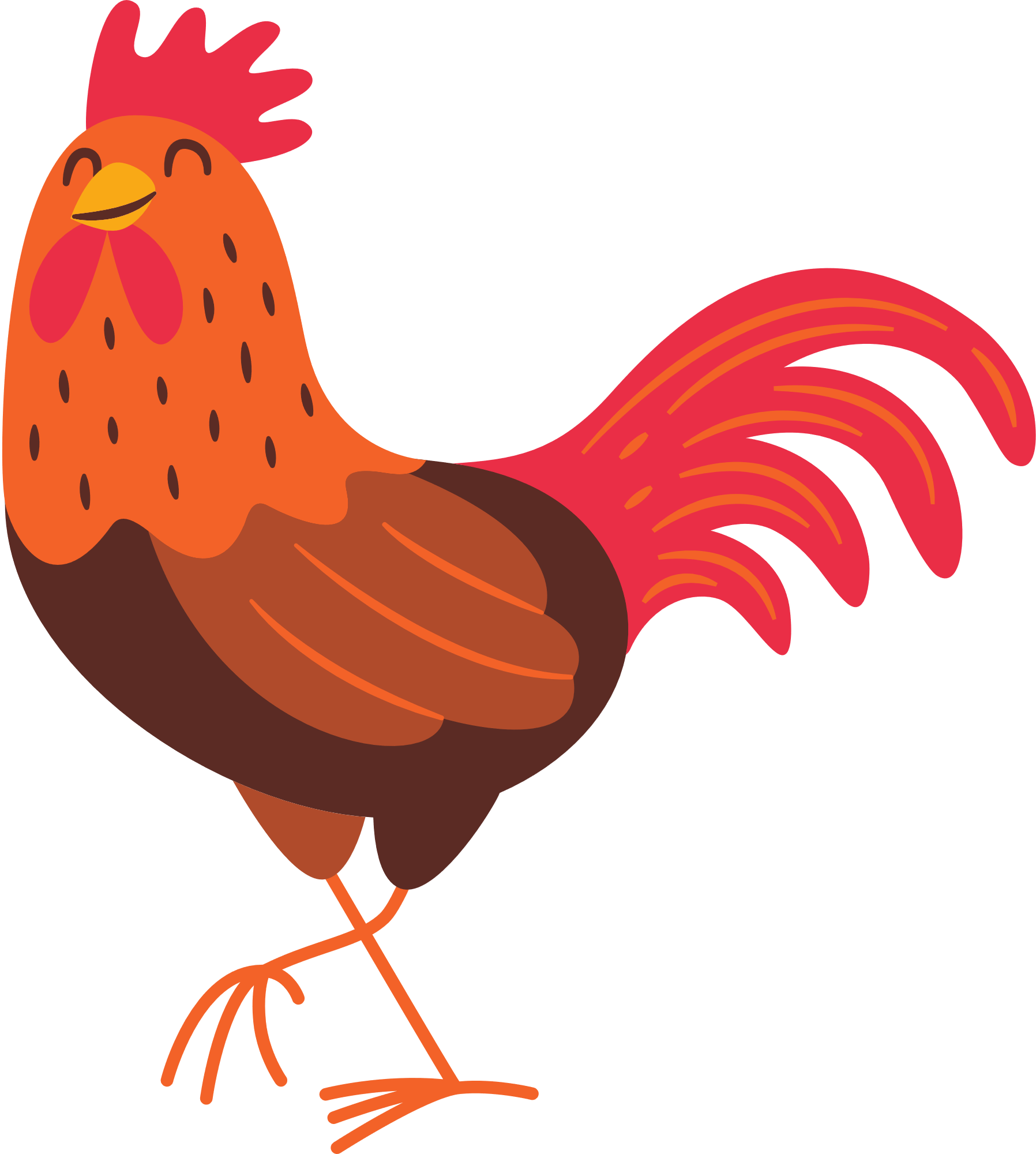 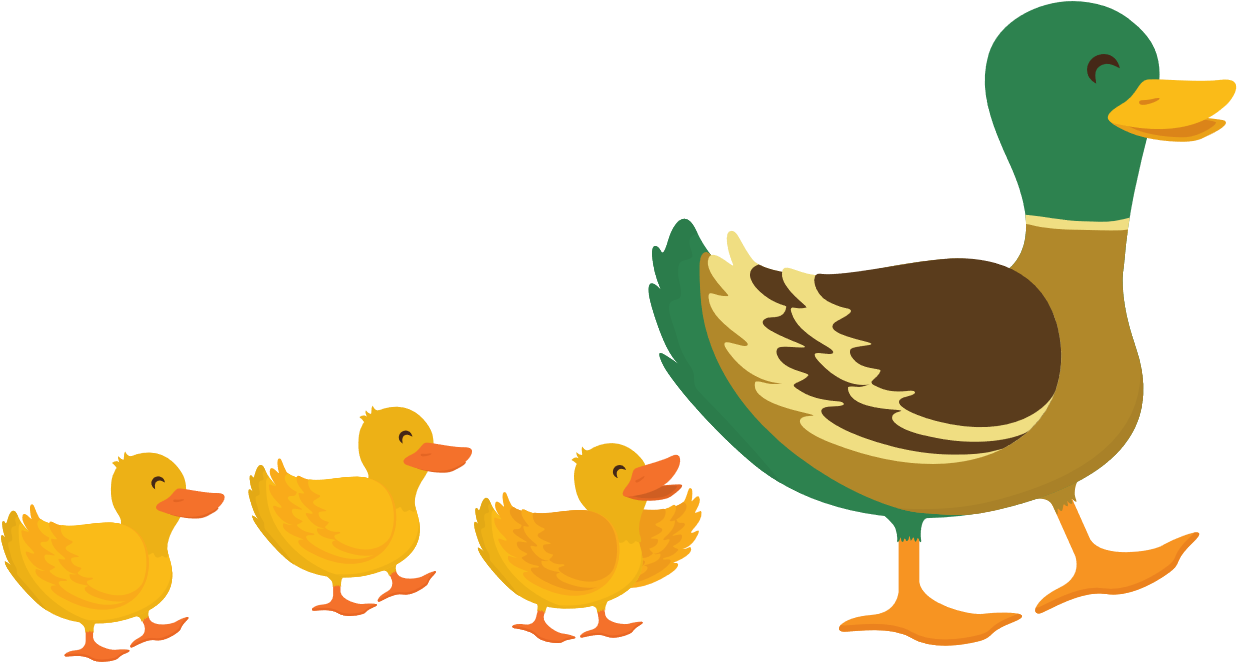 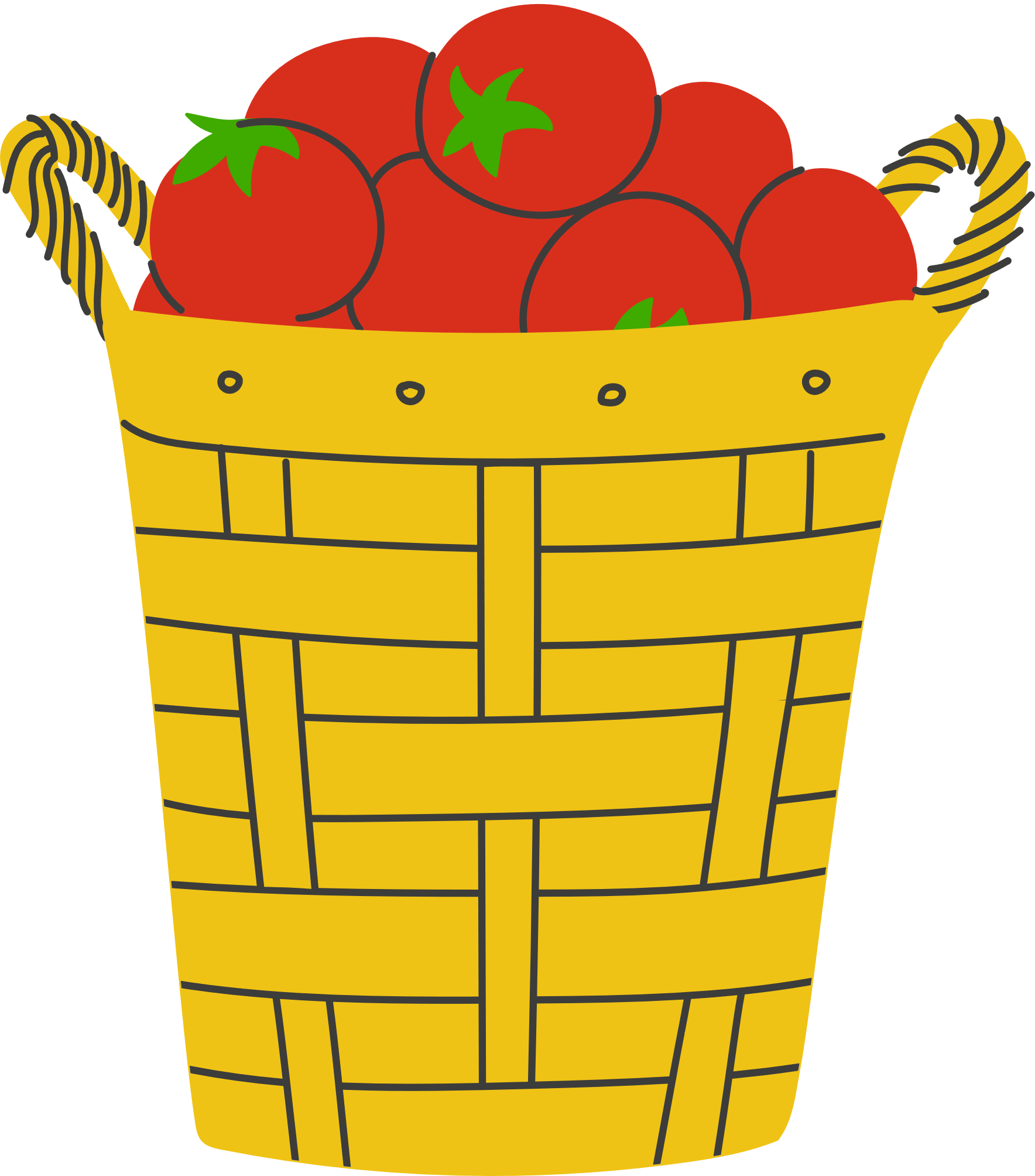 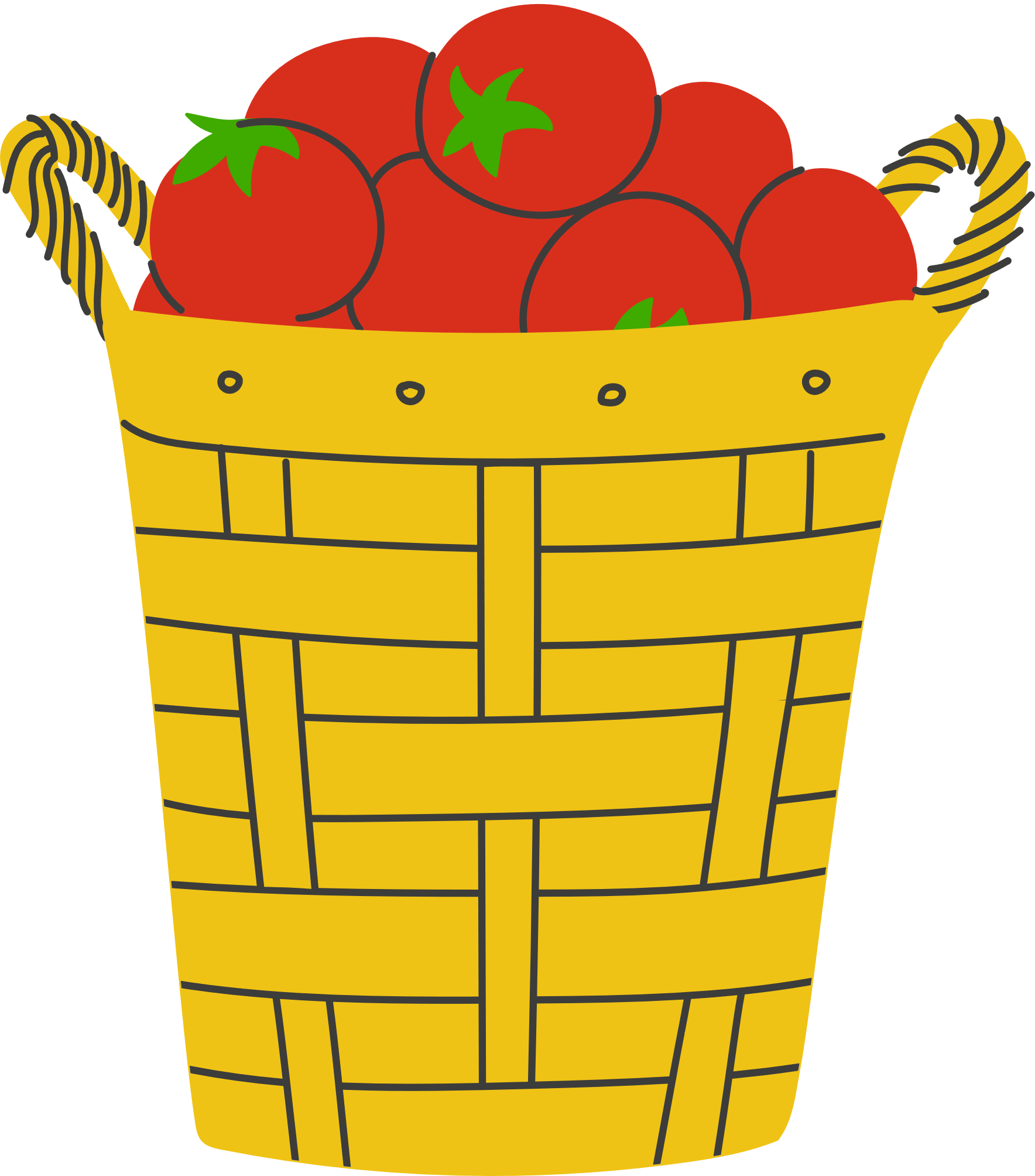 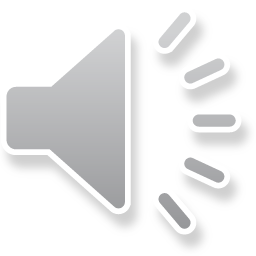 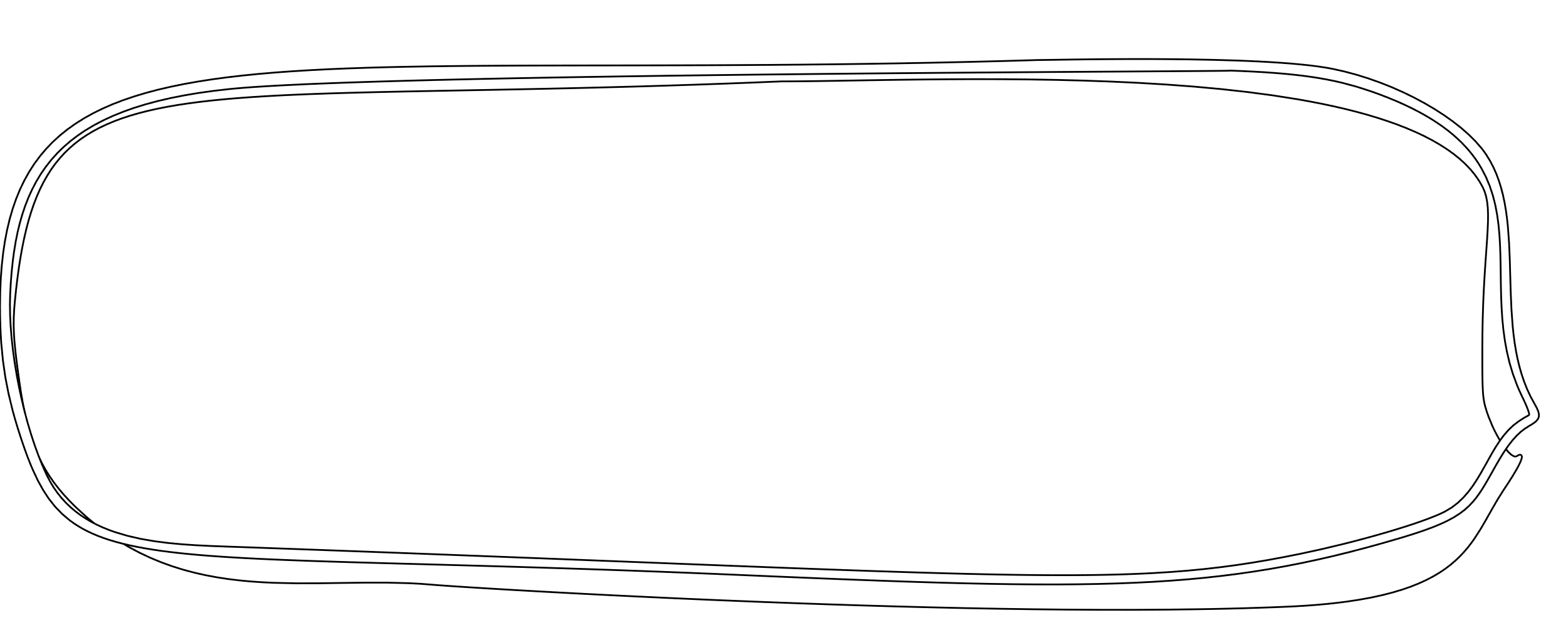 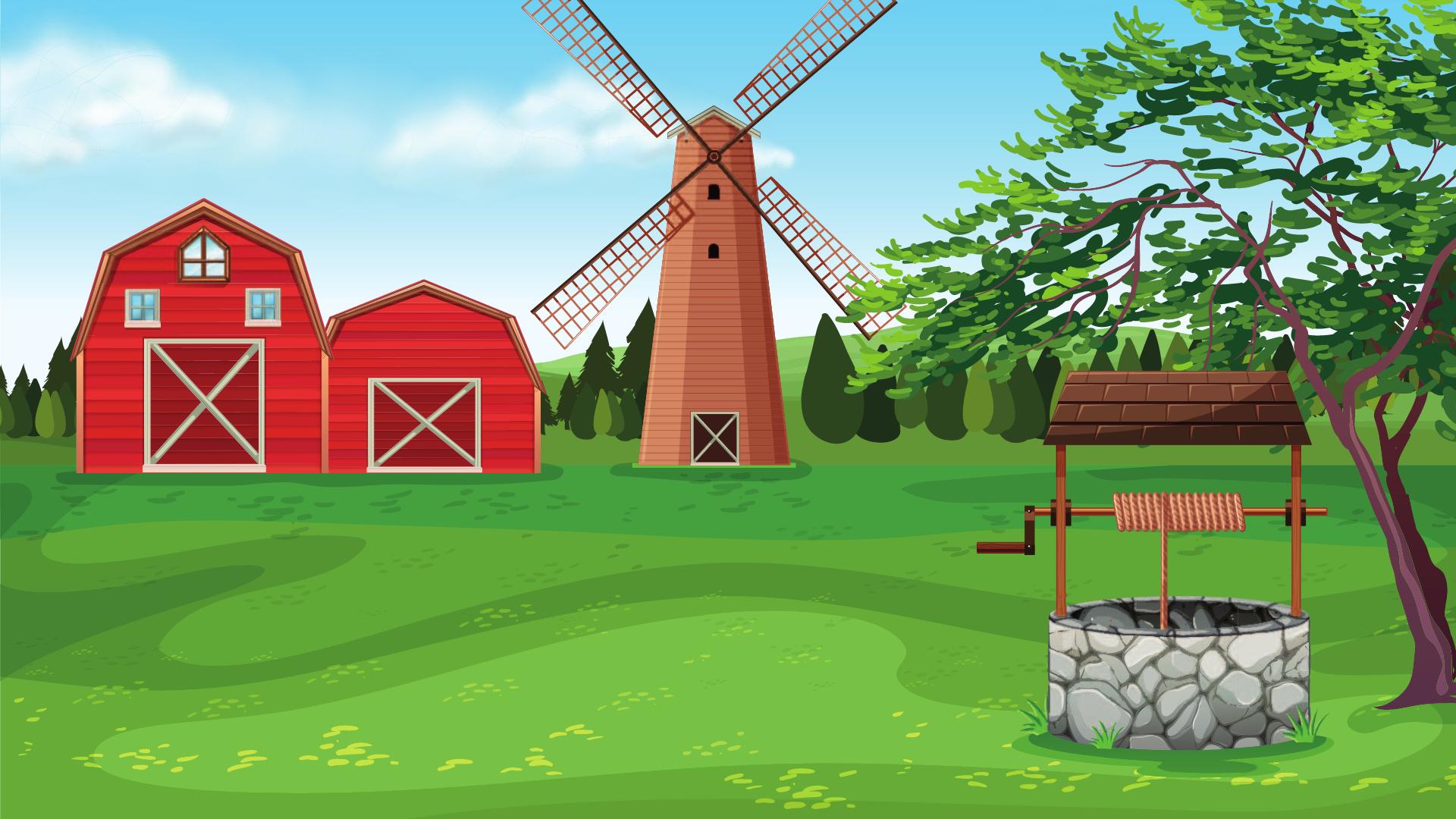 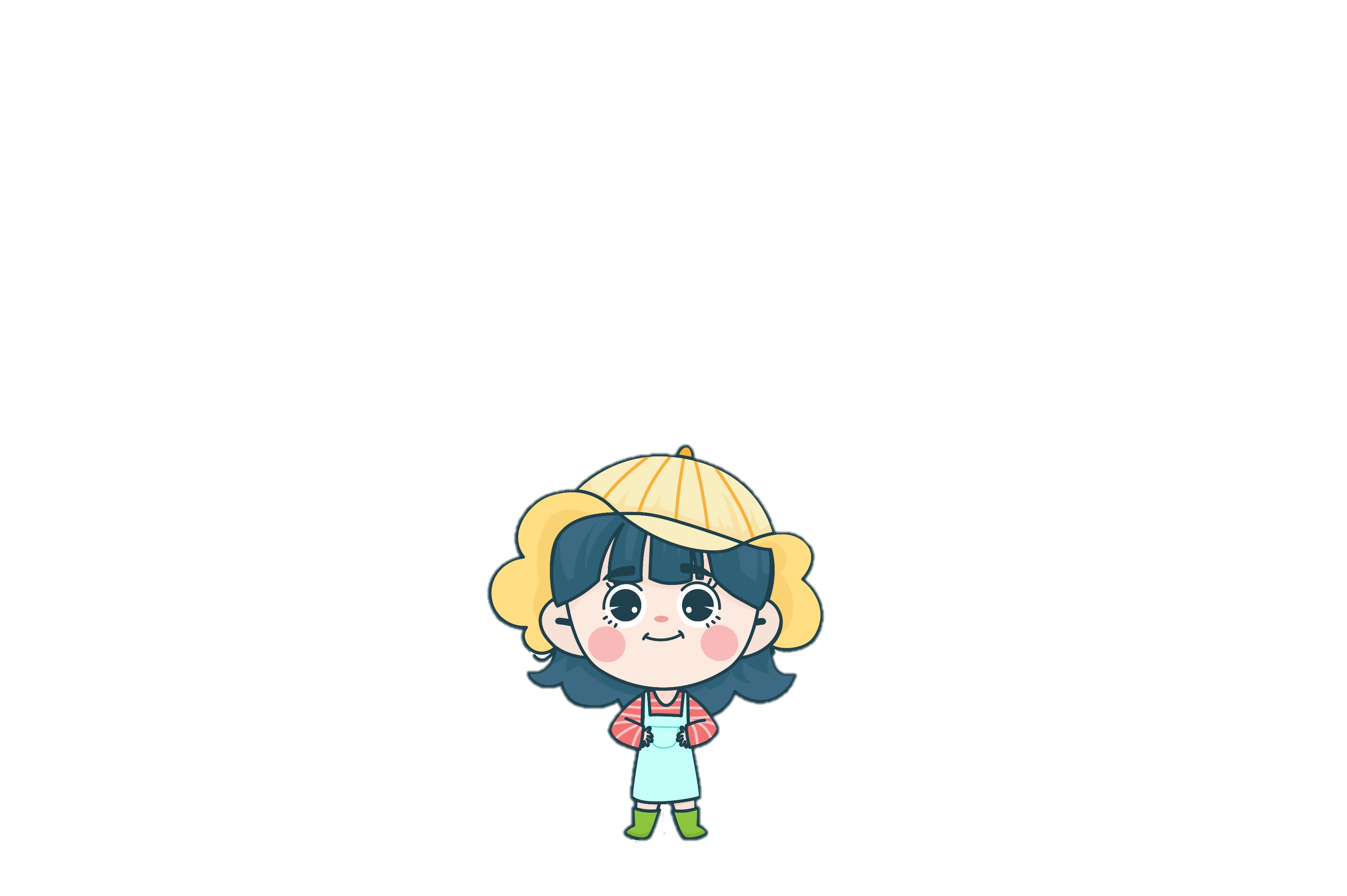 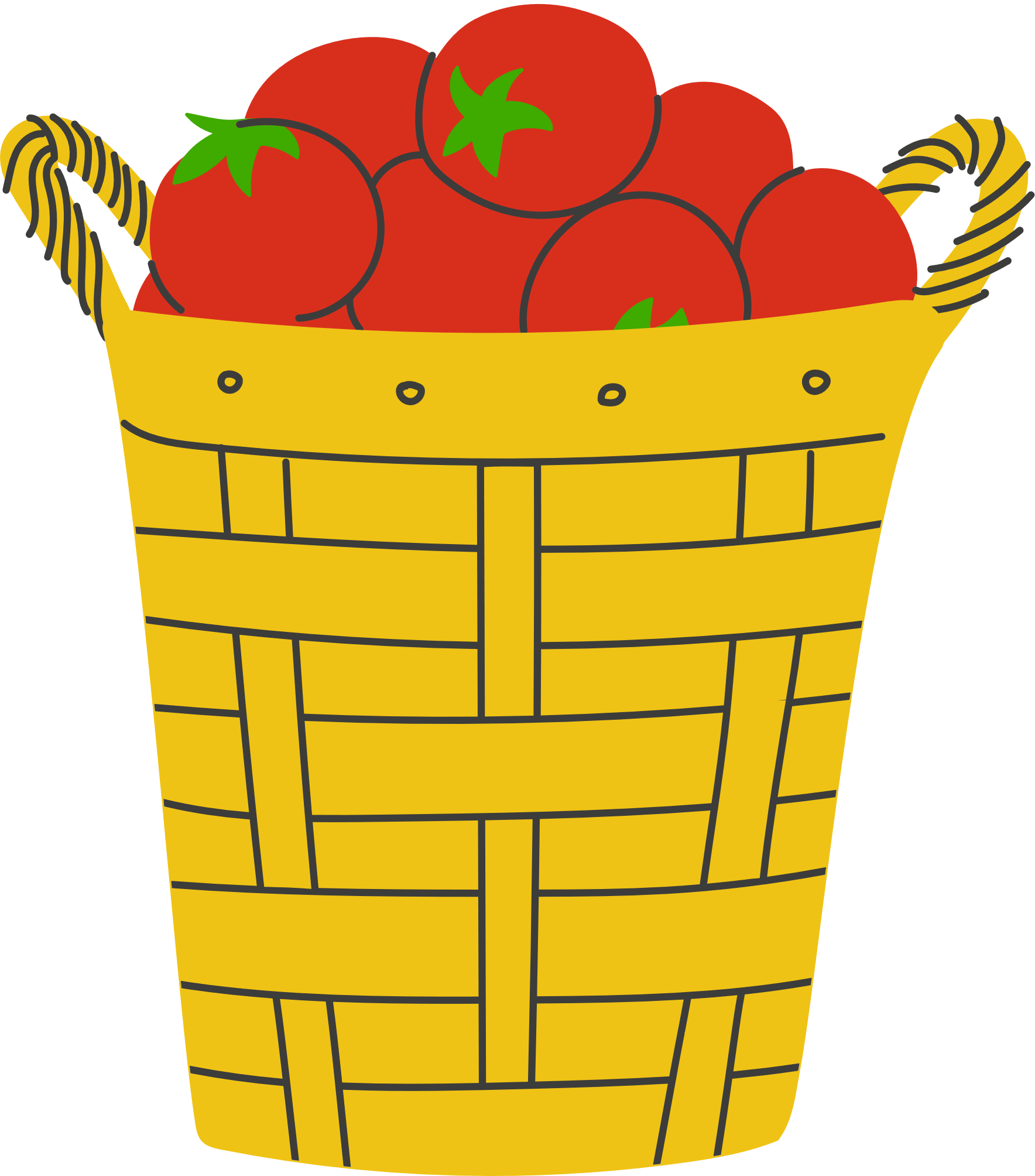 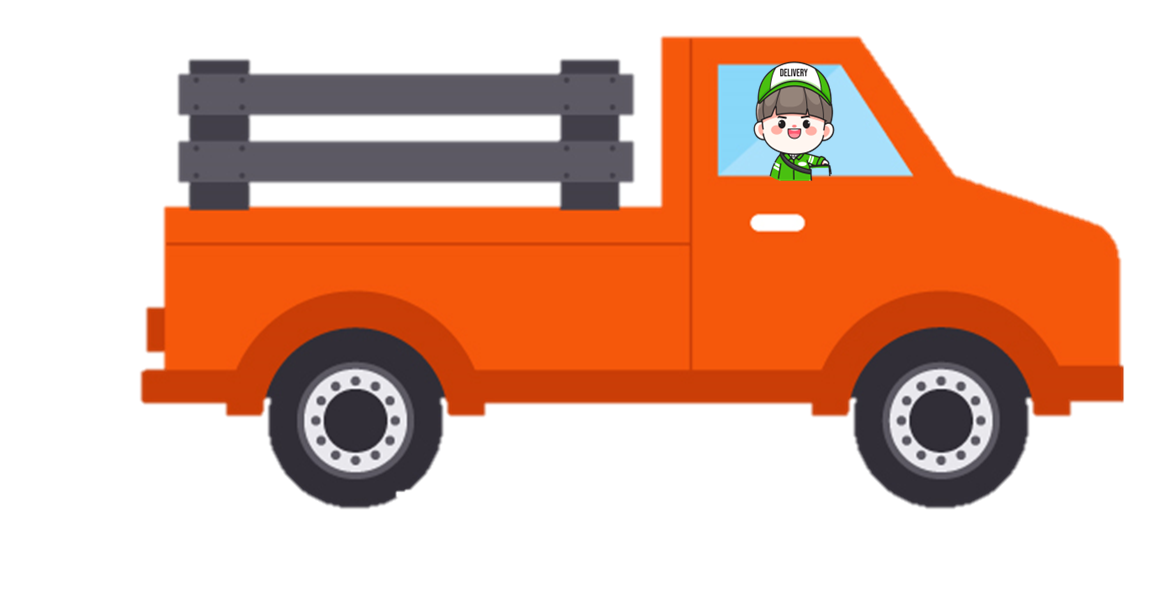 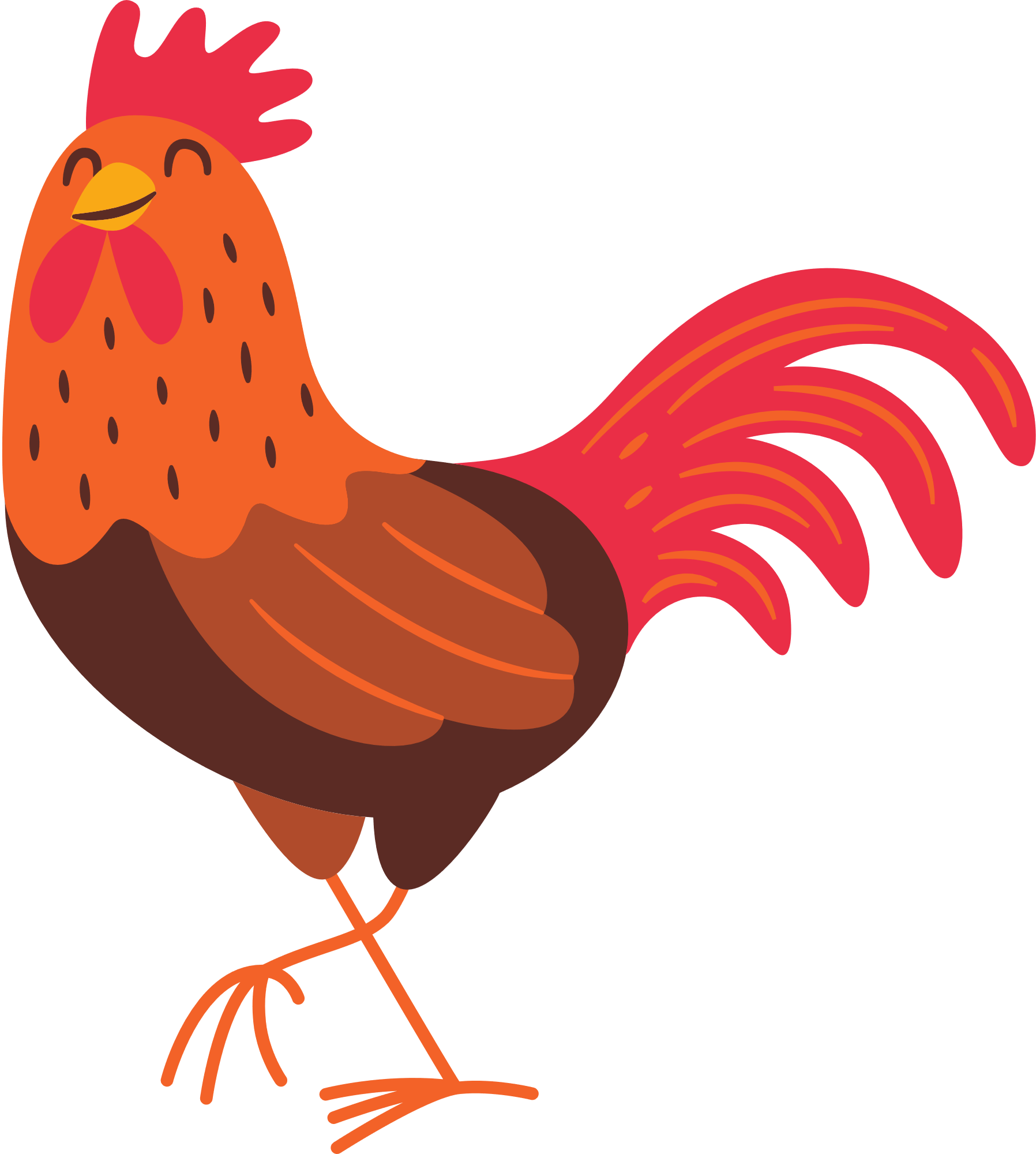 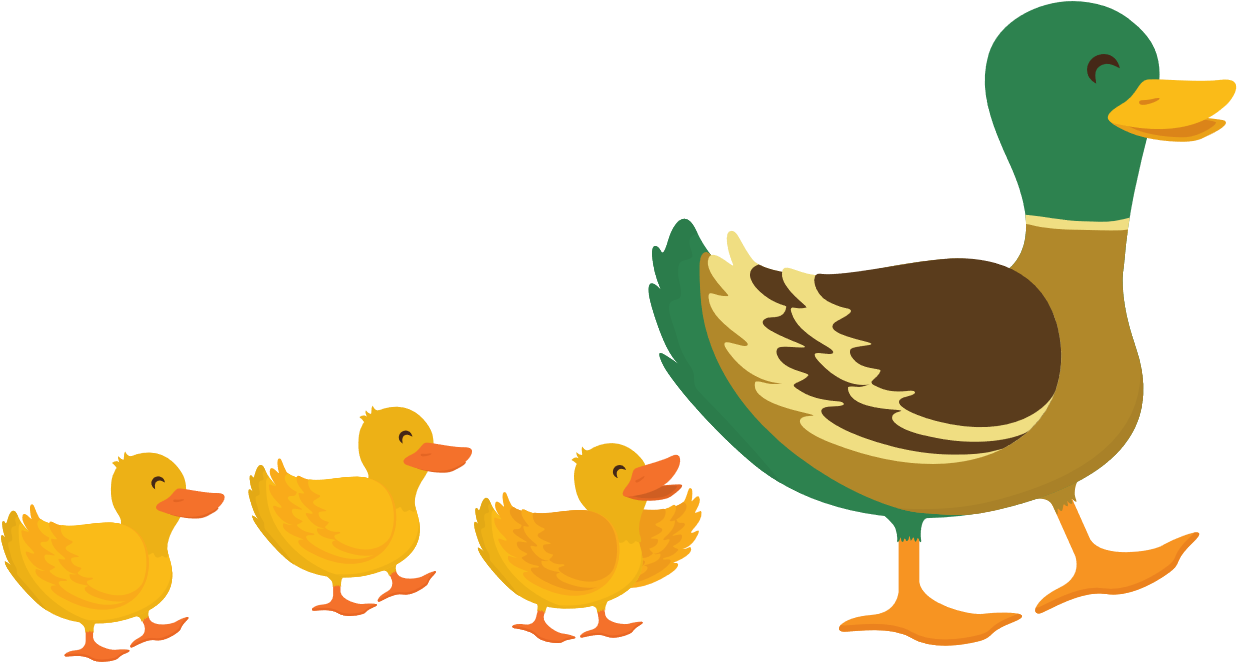 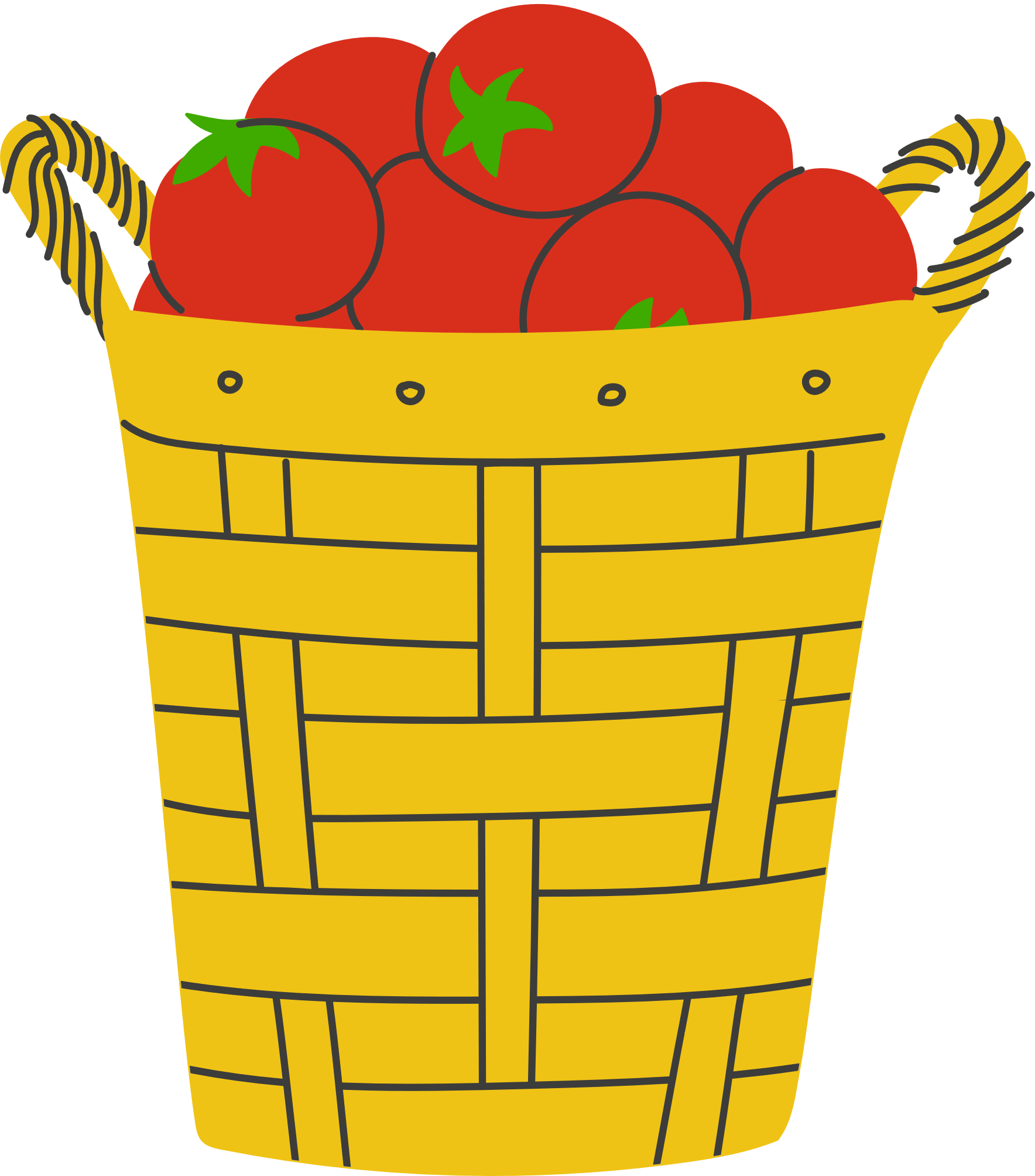 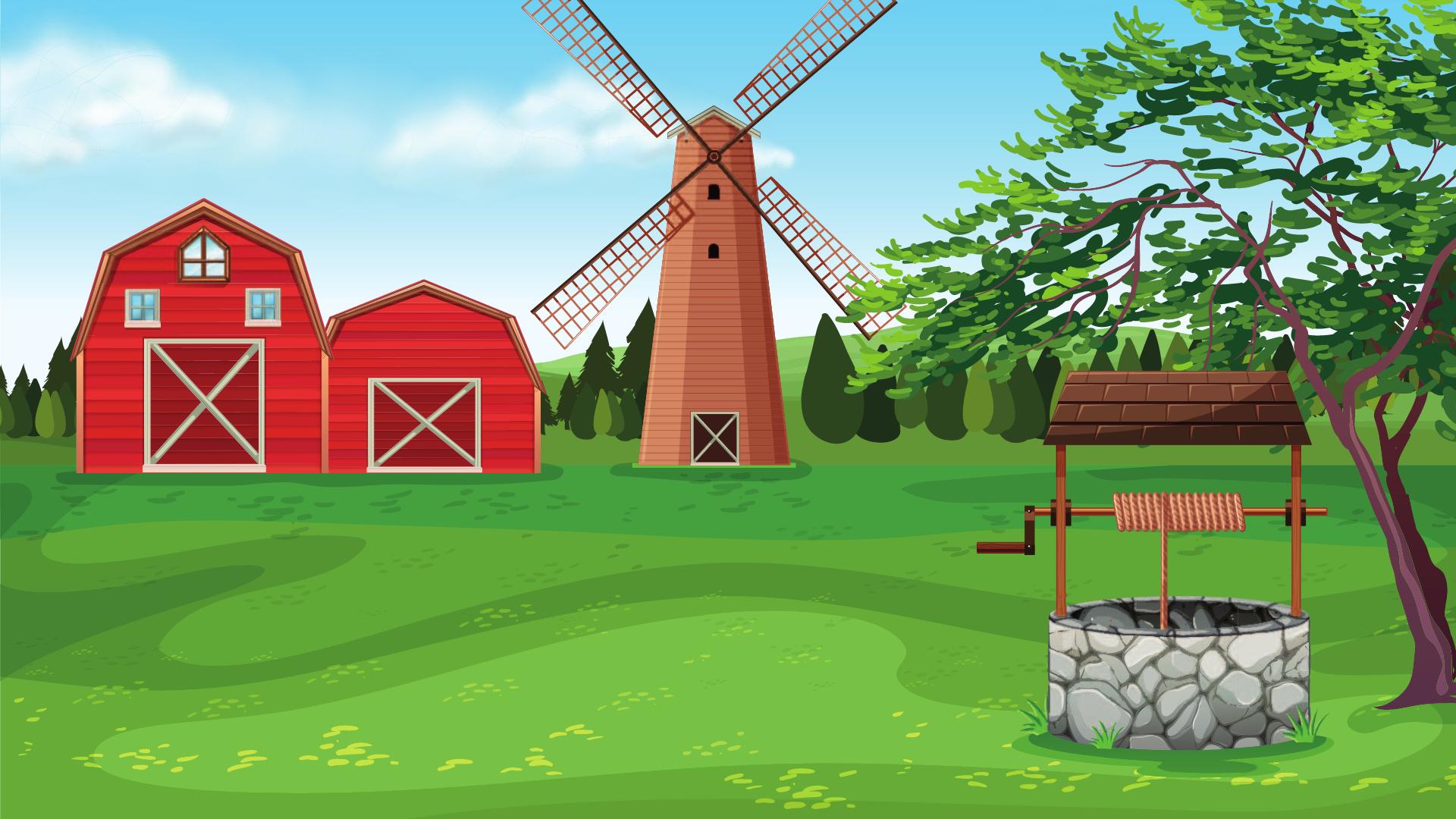 Chúc mừng bạn đã hoàn thành xong nhiệm vụ!
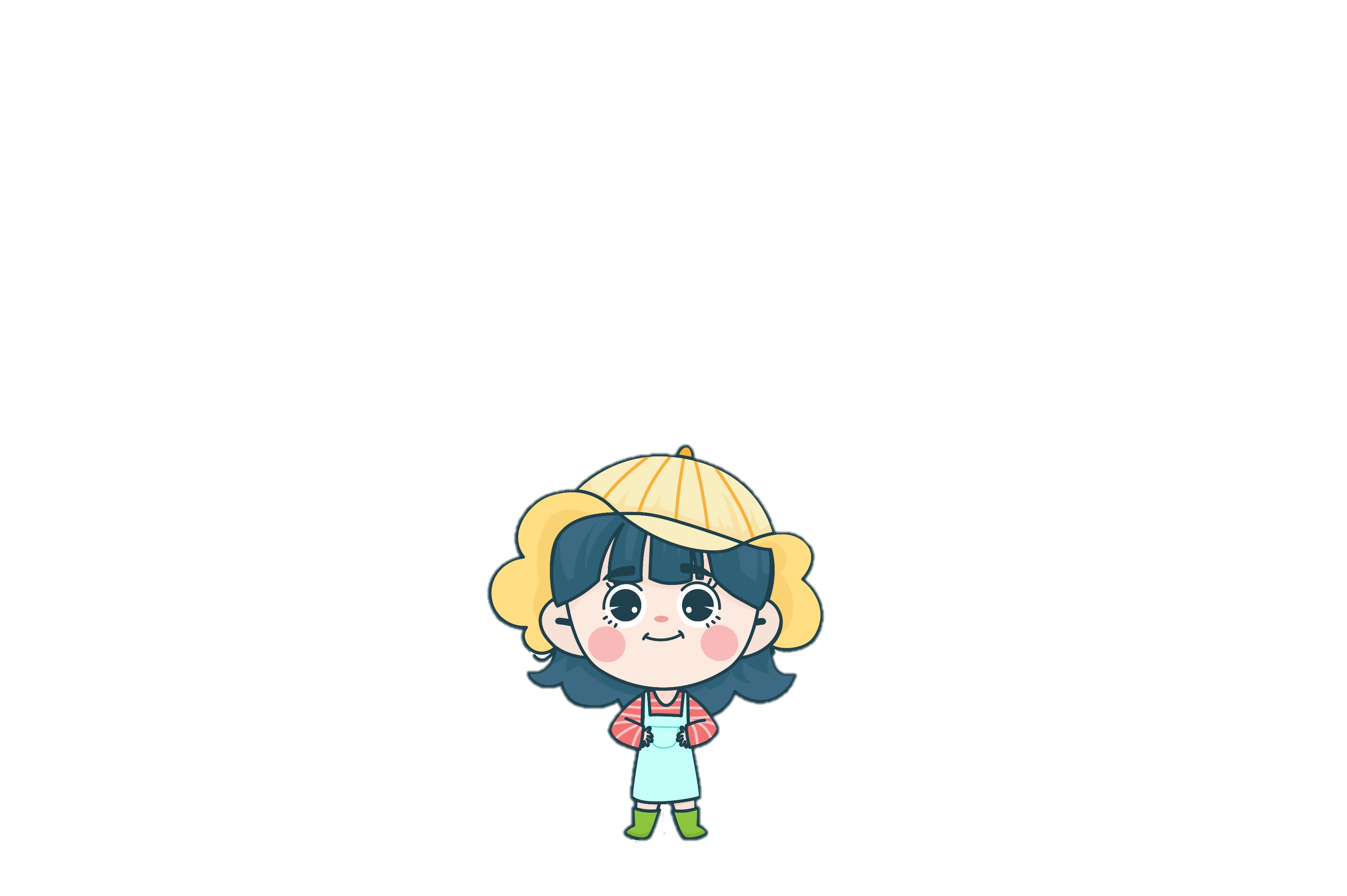 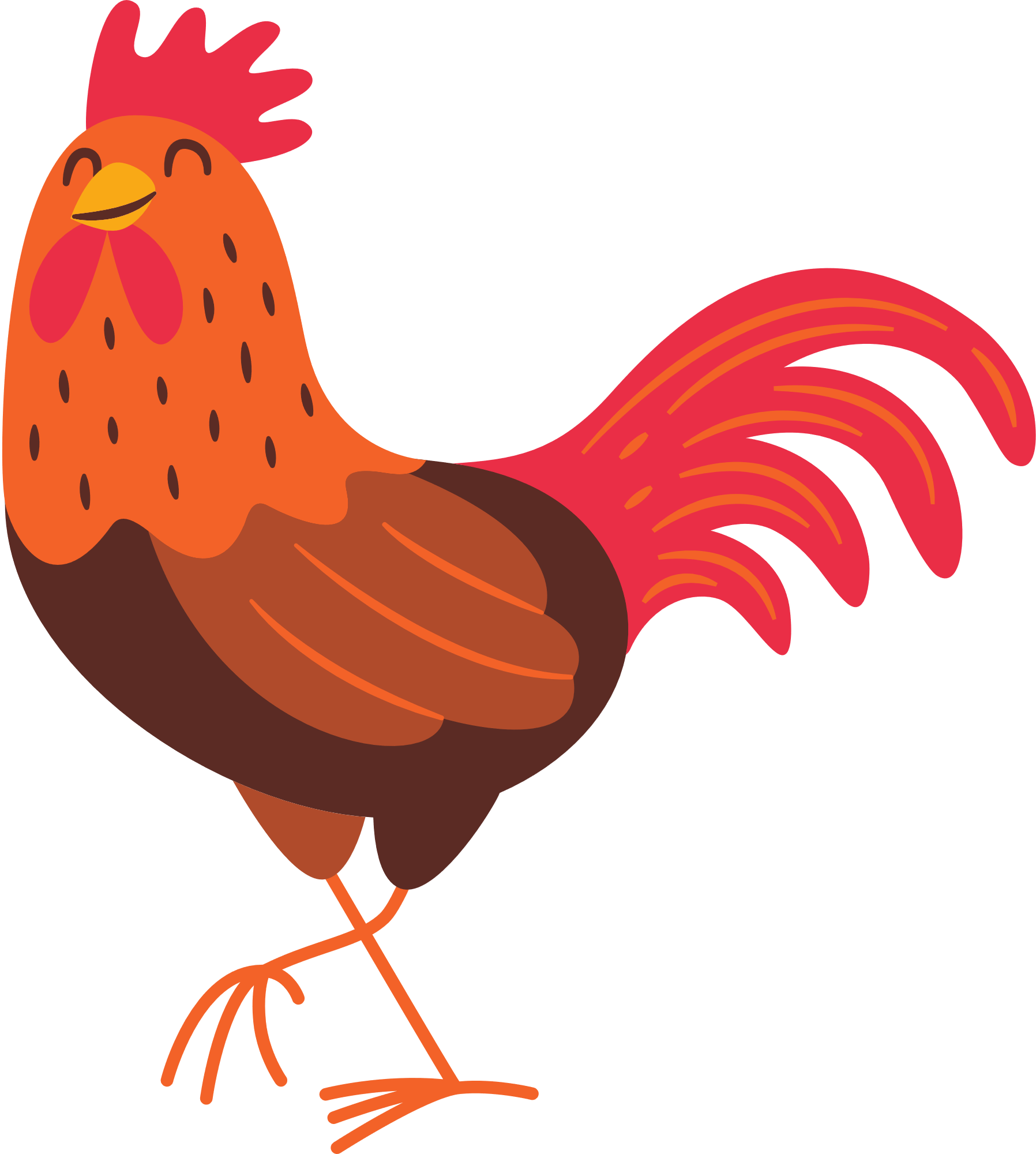 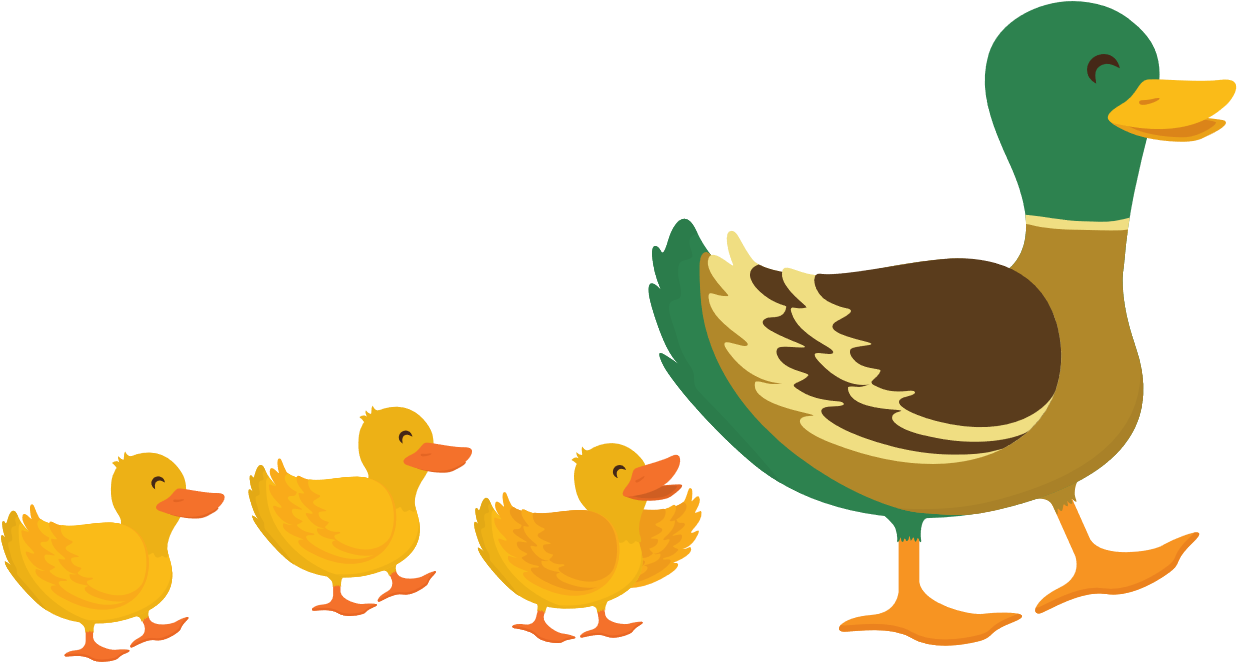 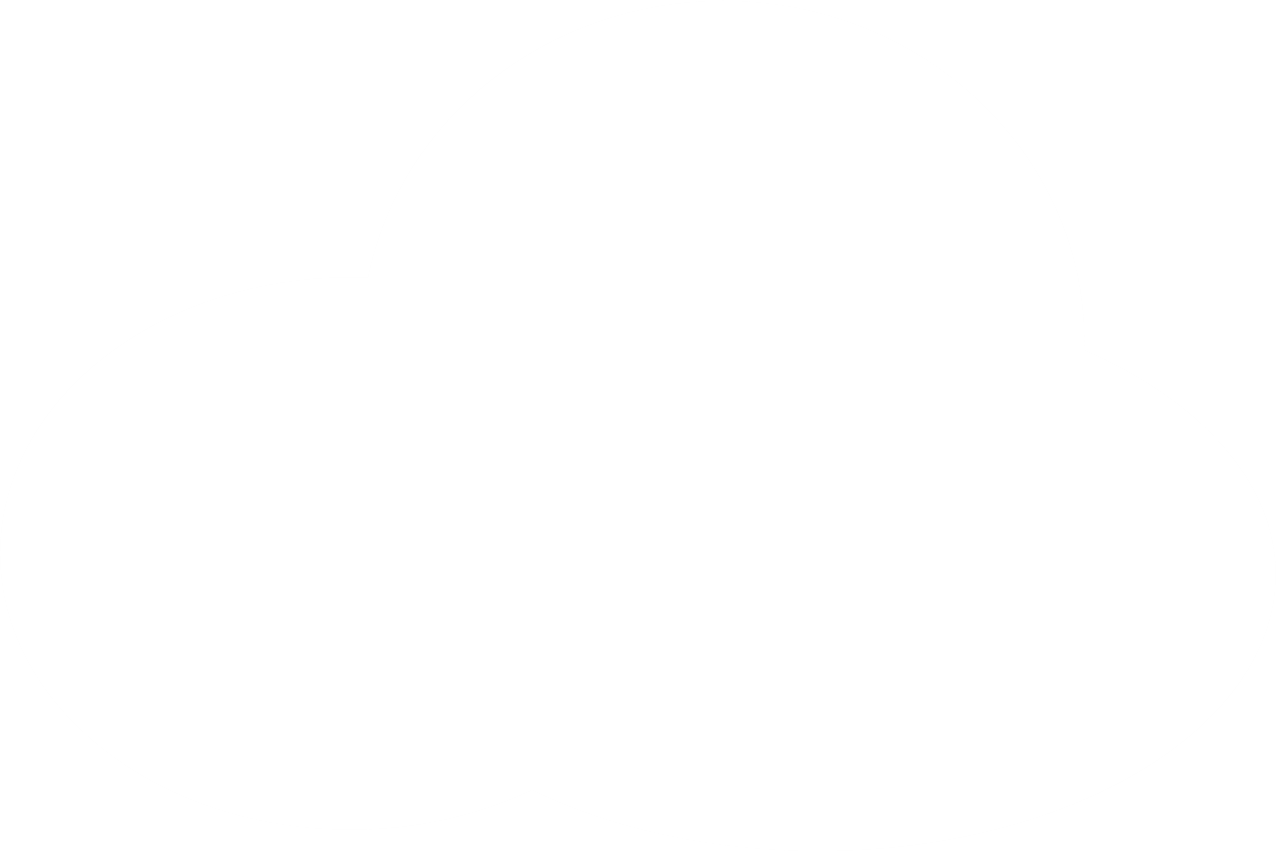 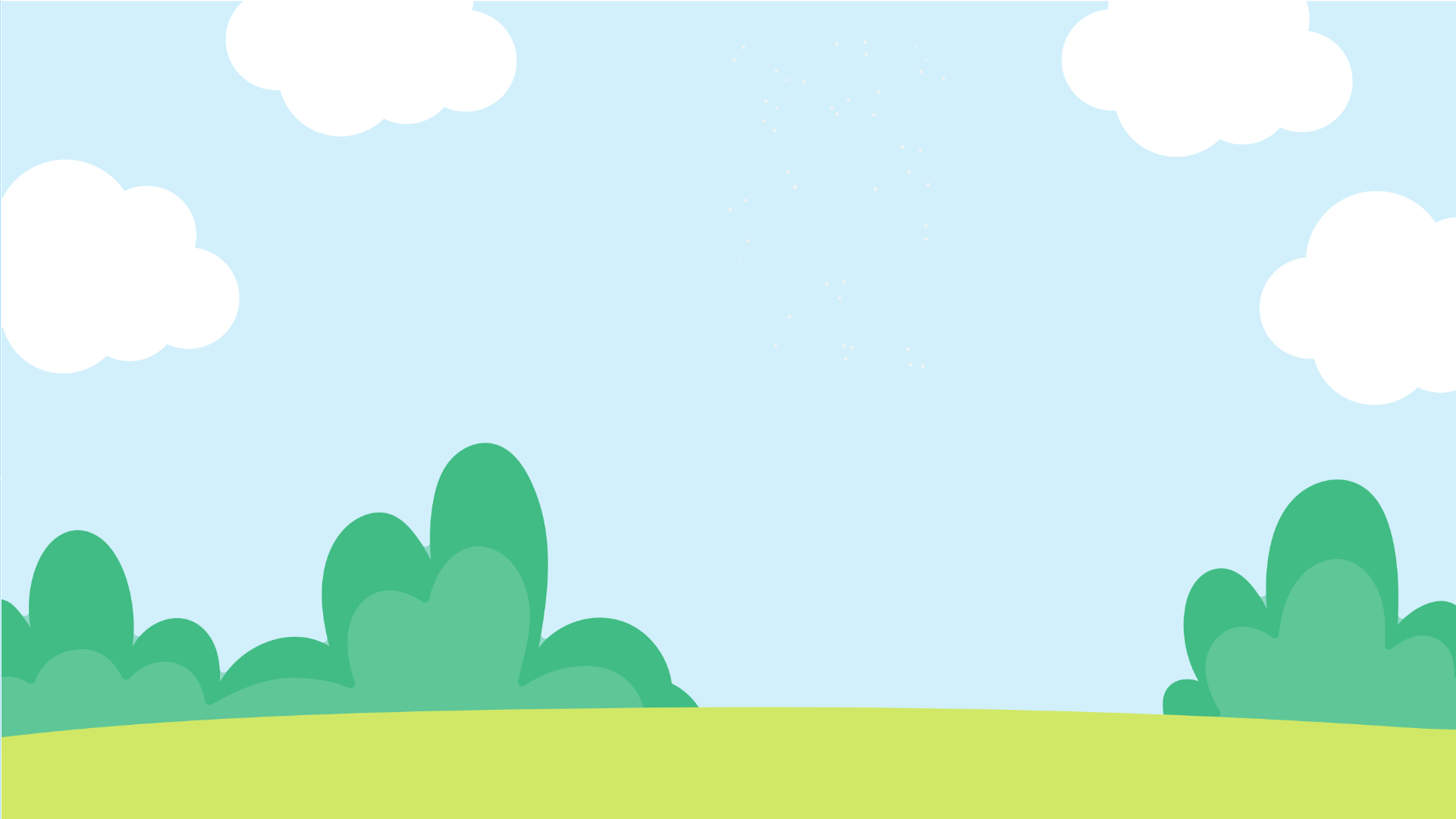 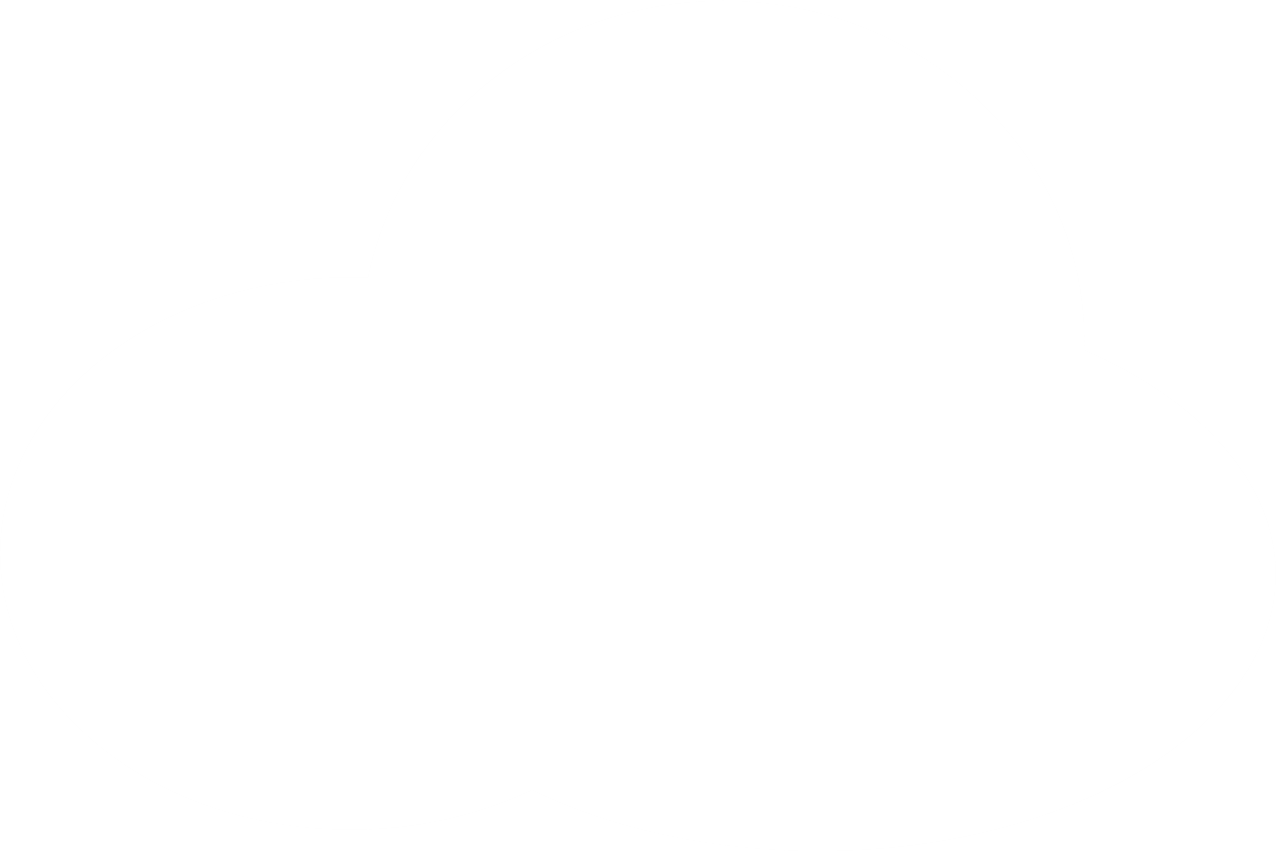 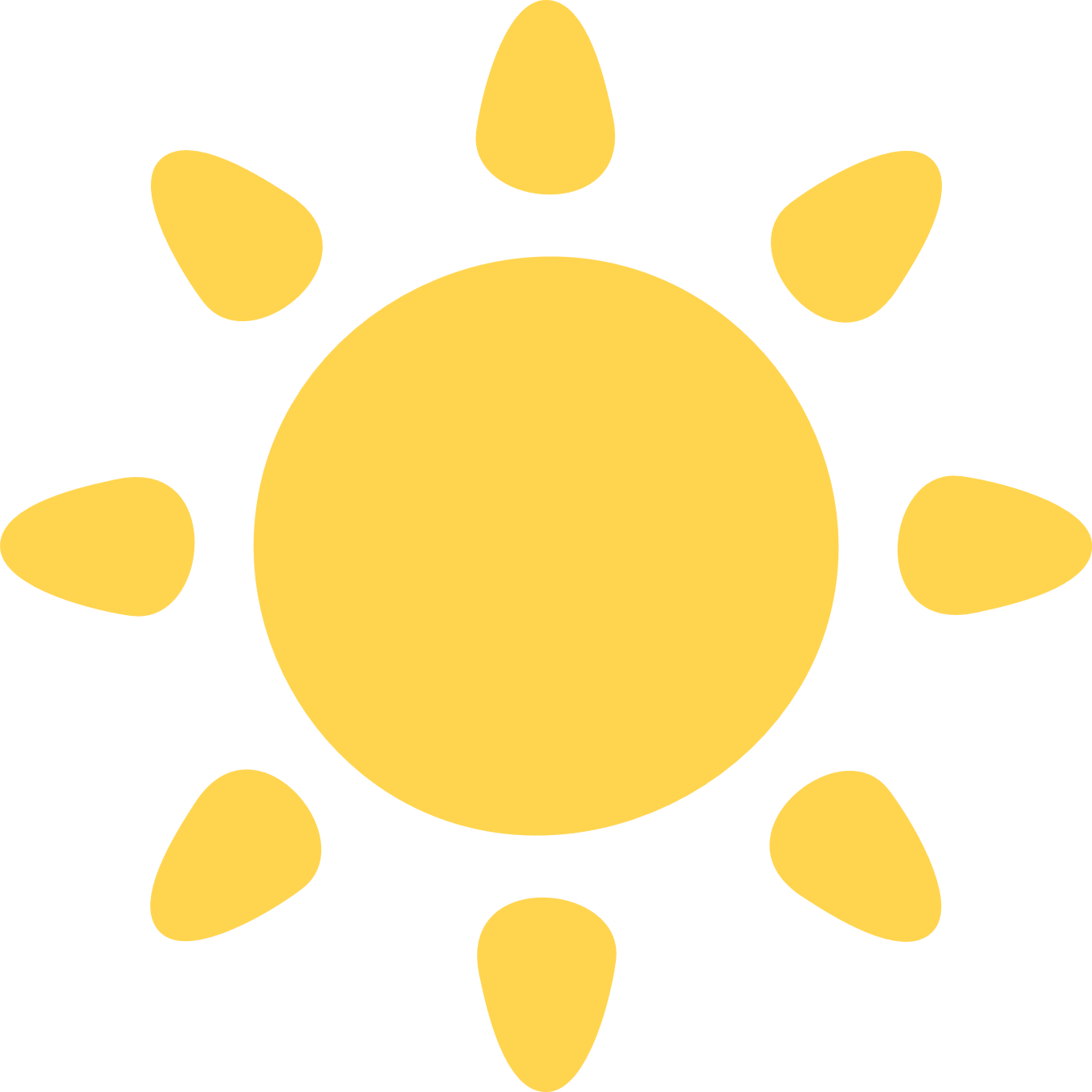 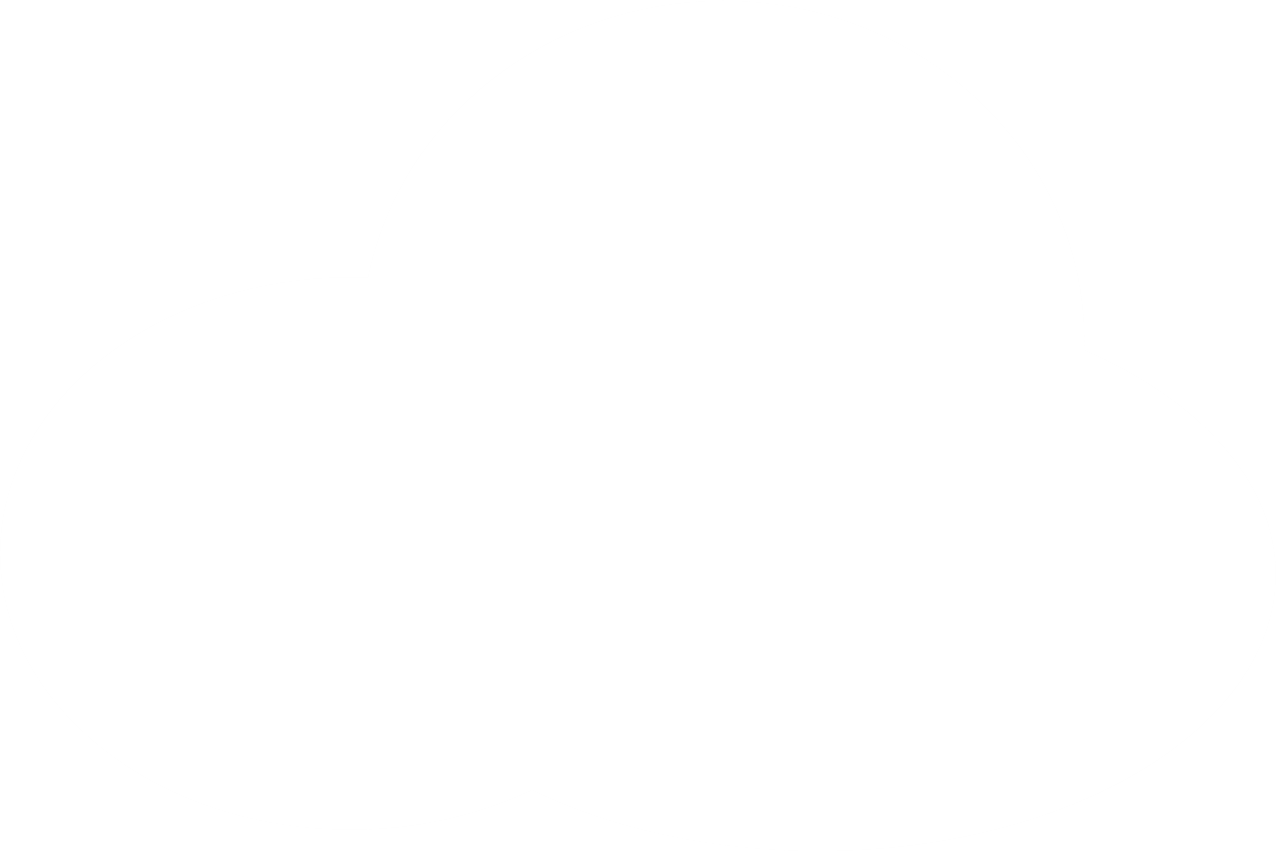 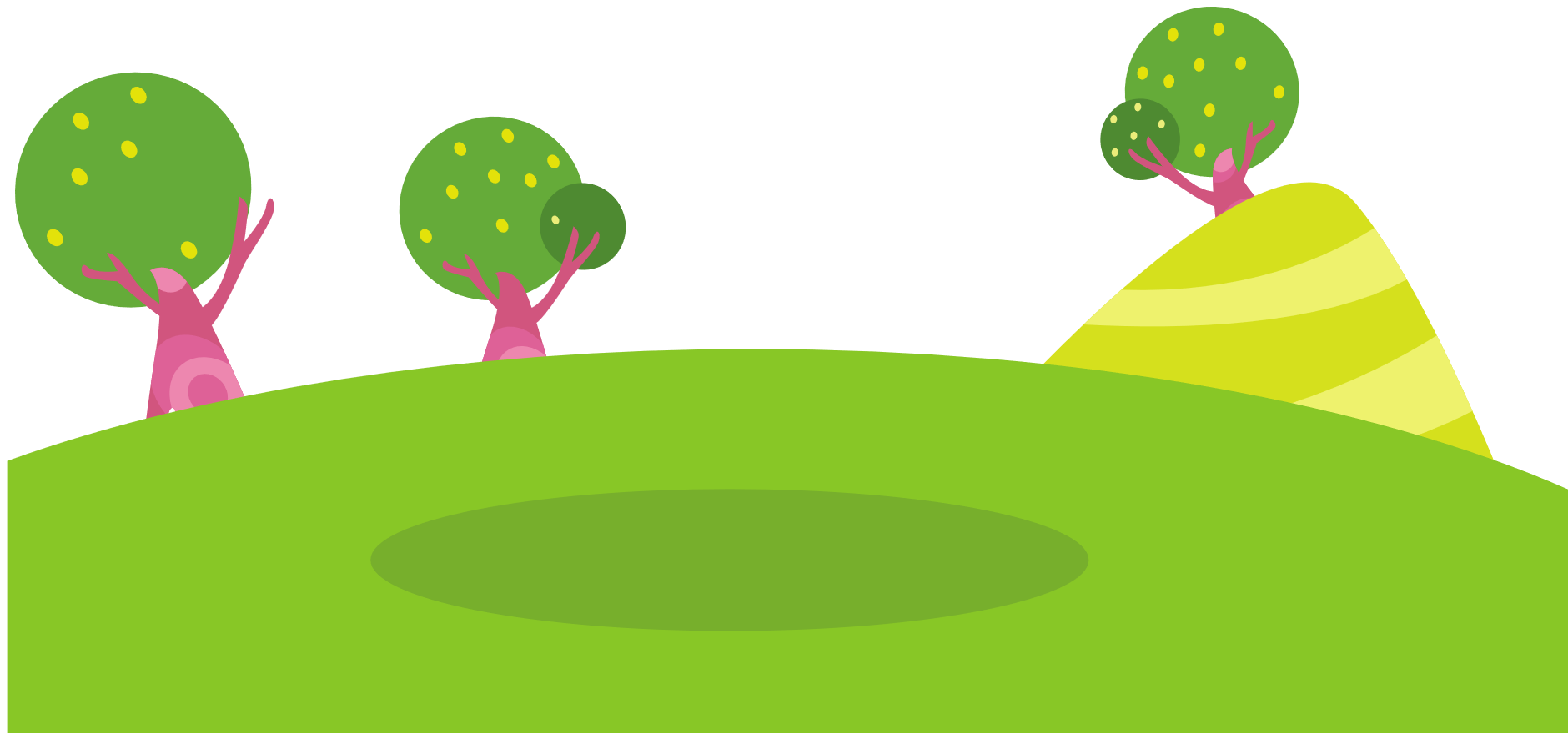 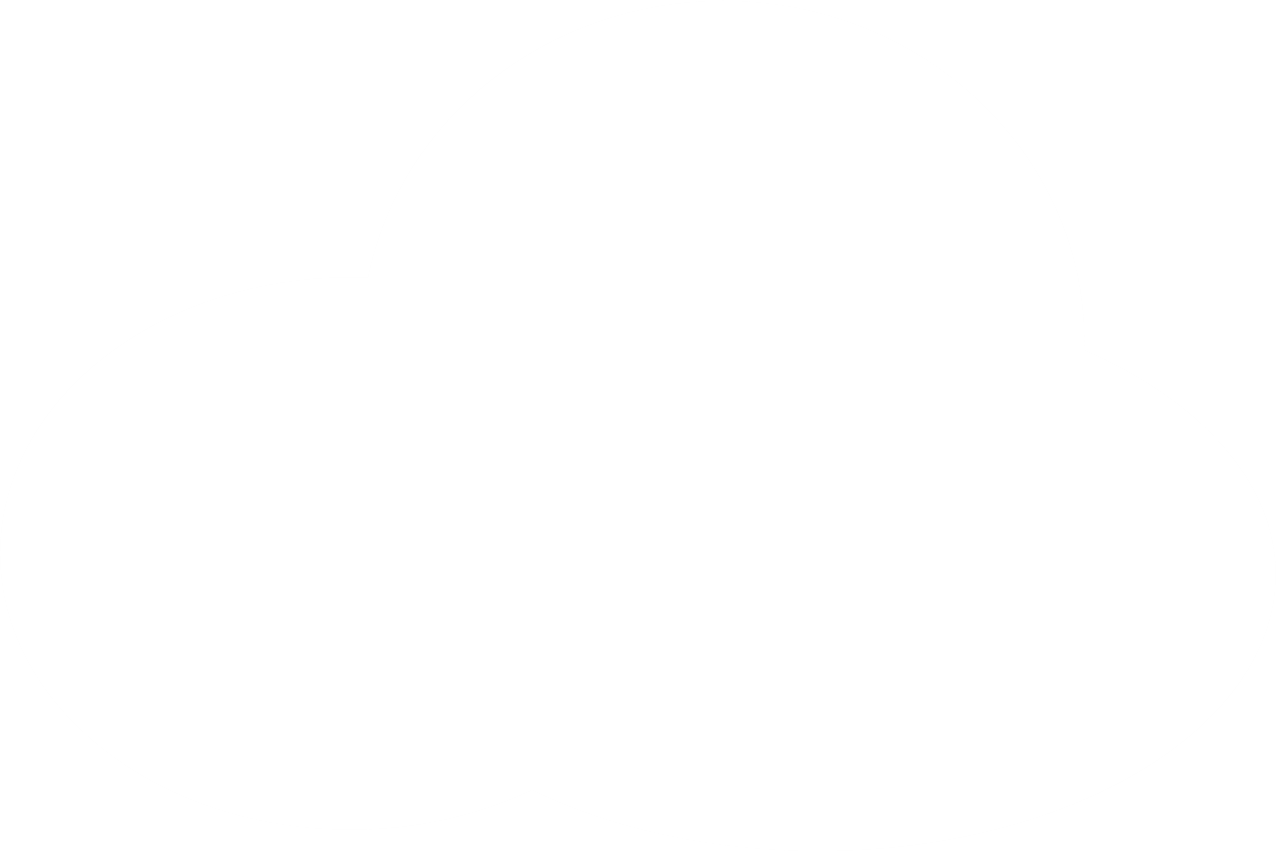 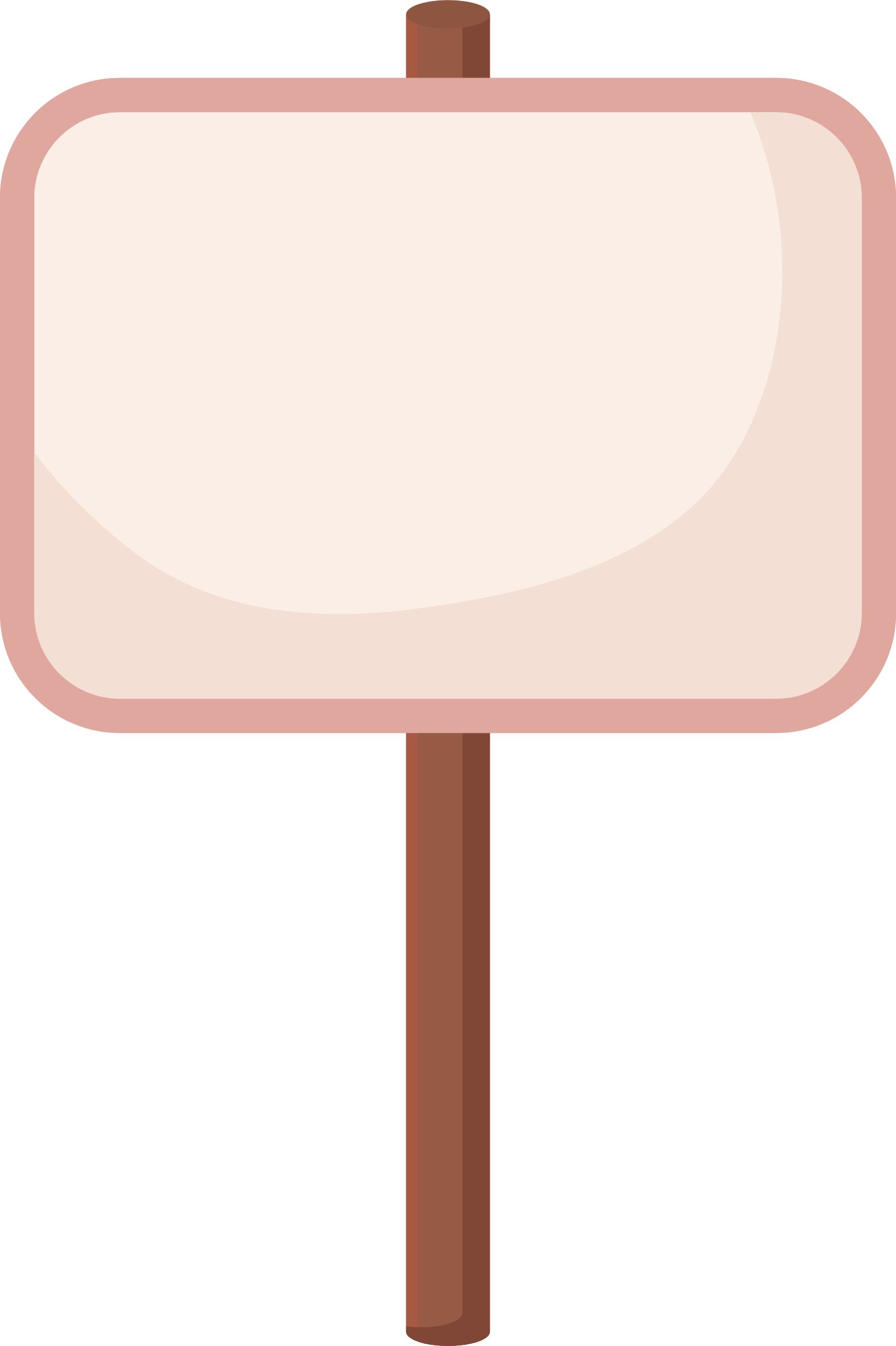 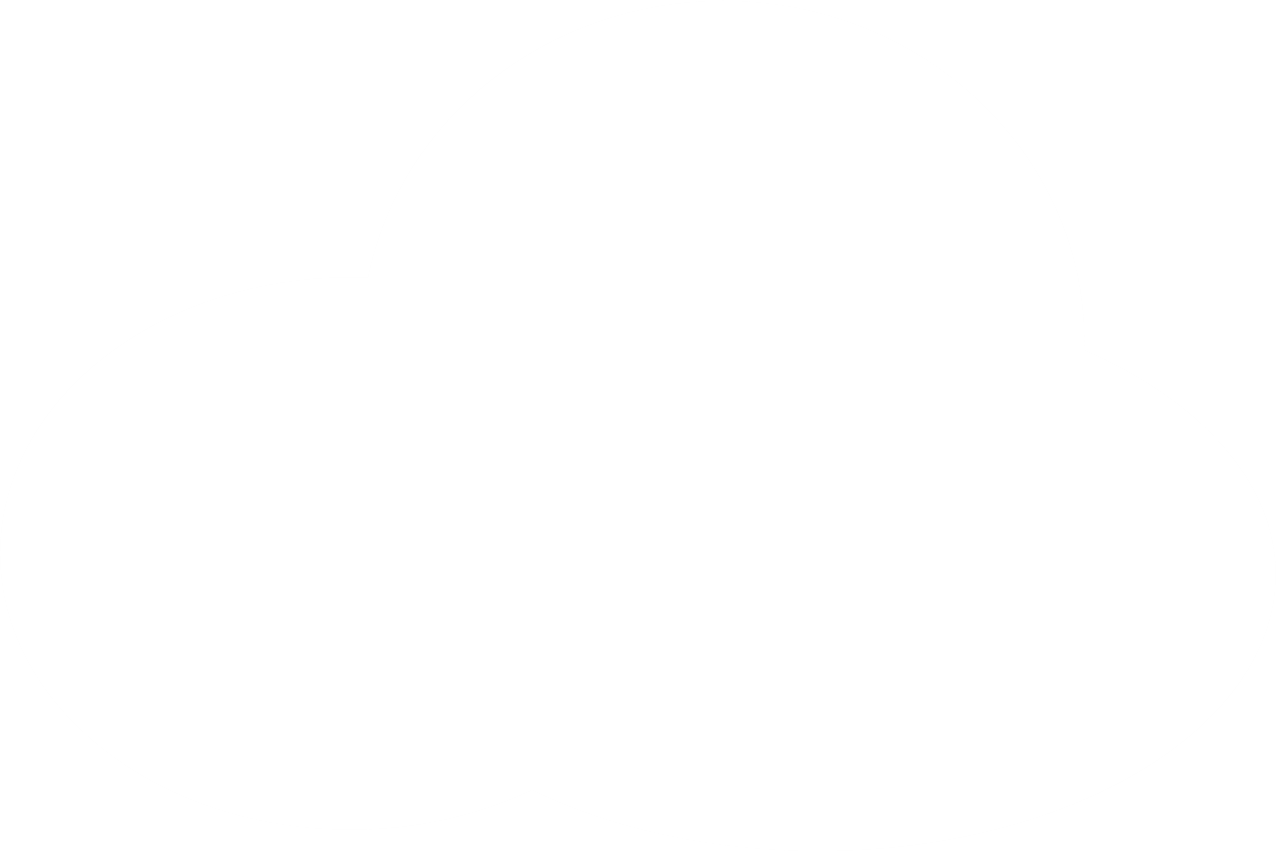 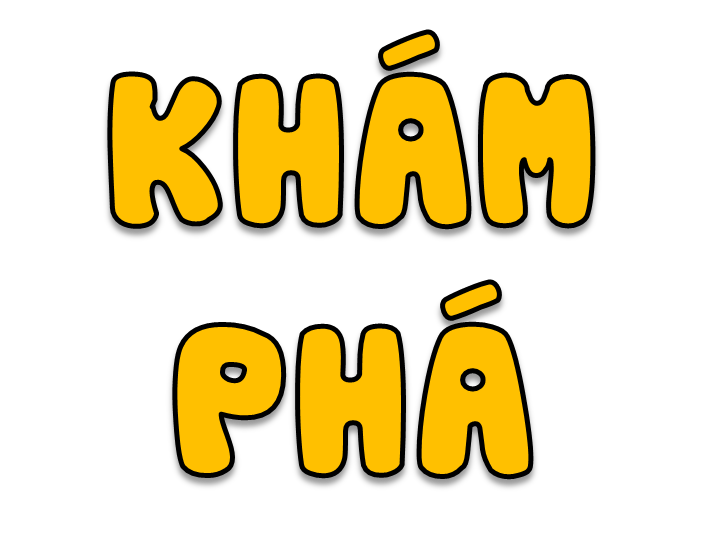 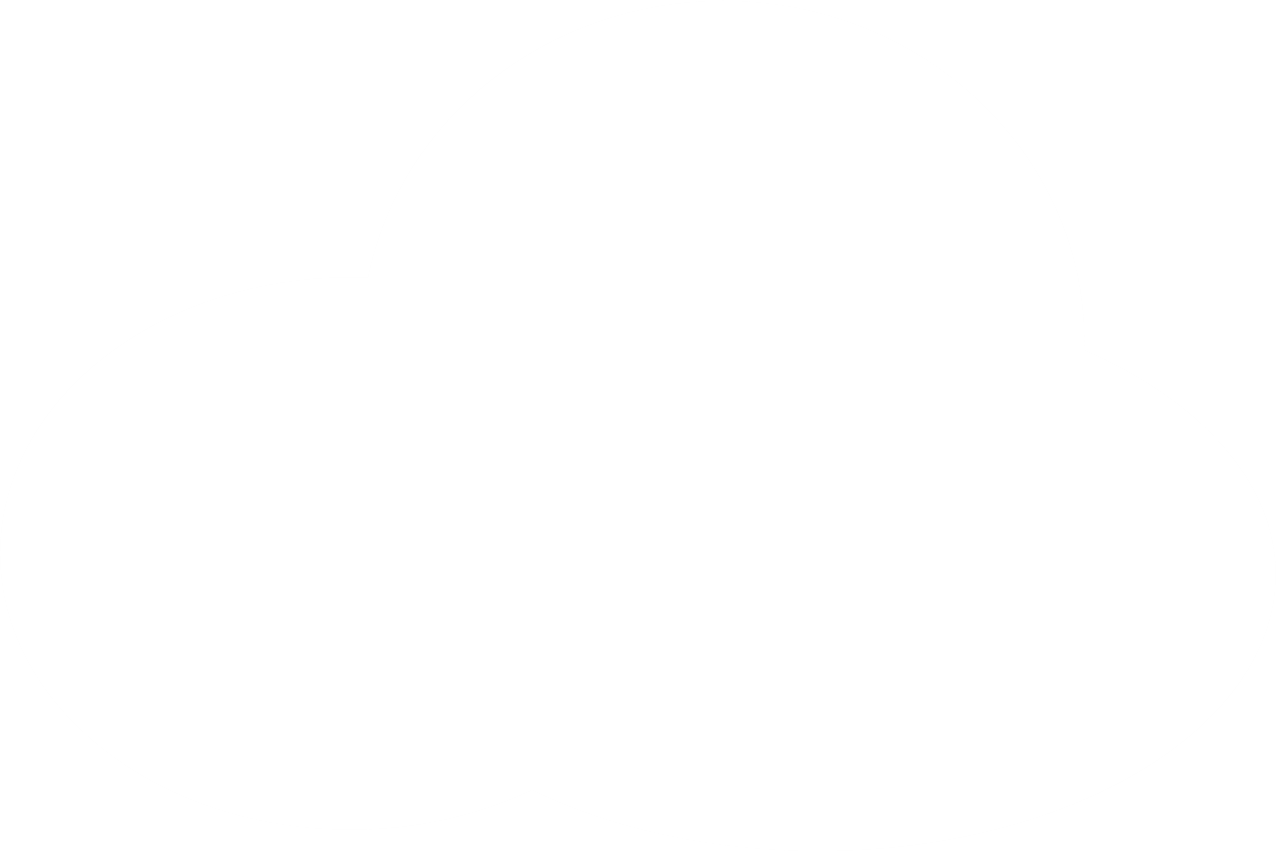 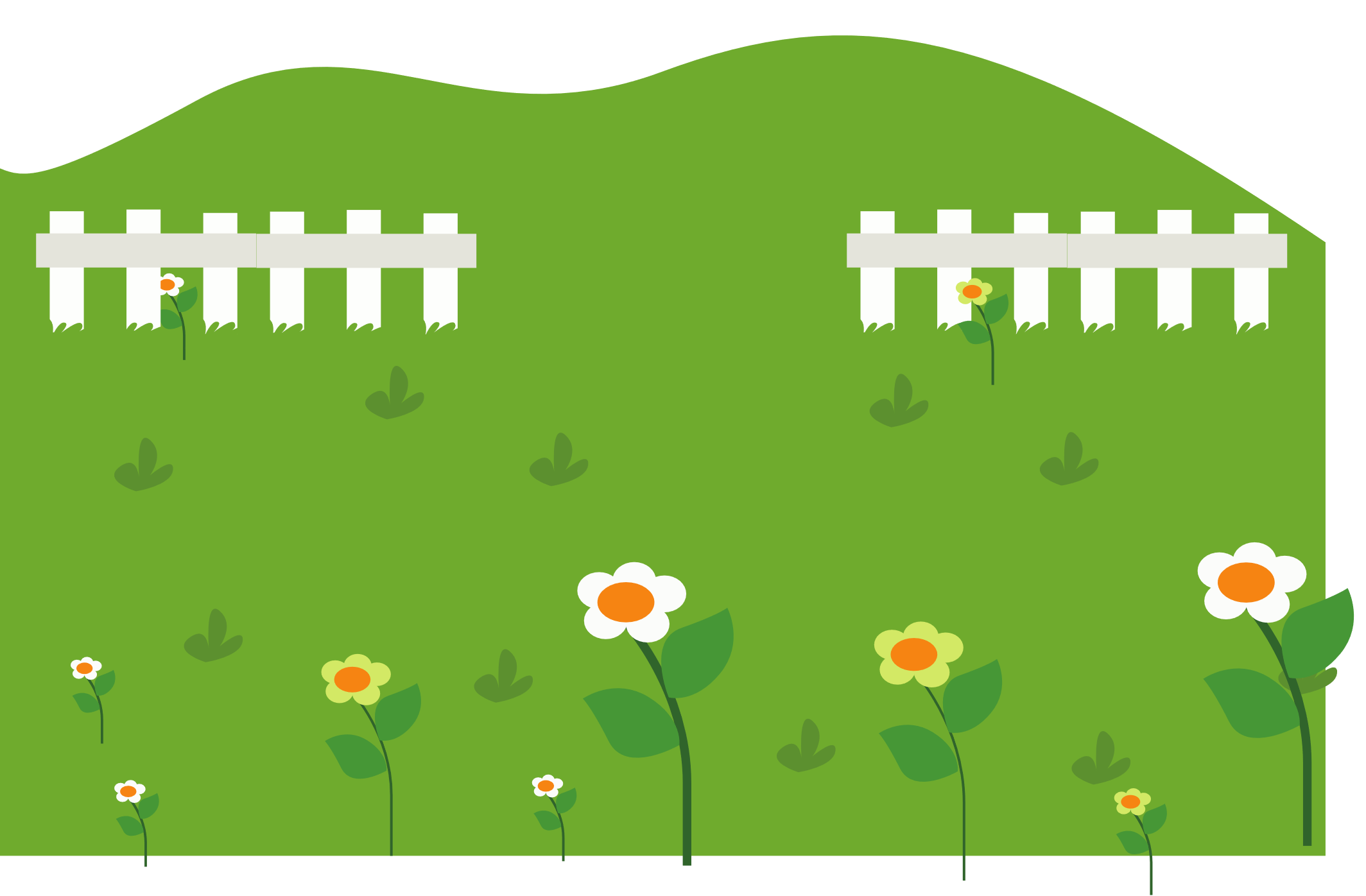 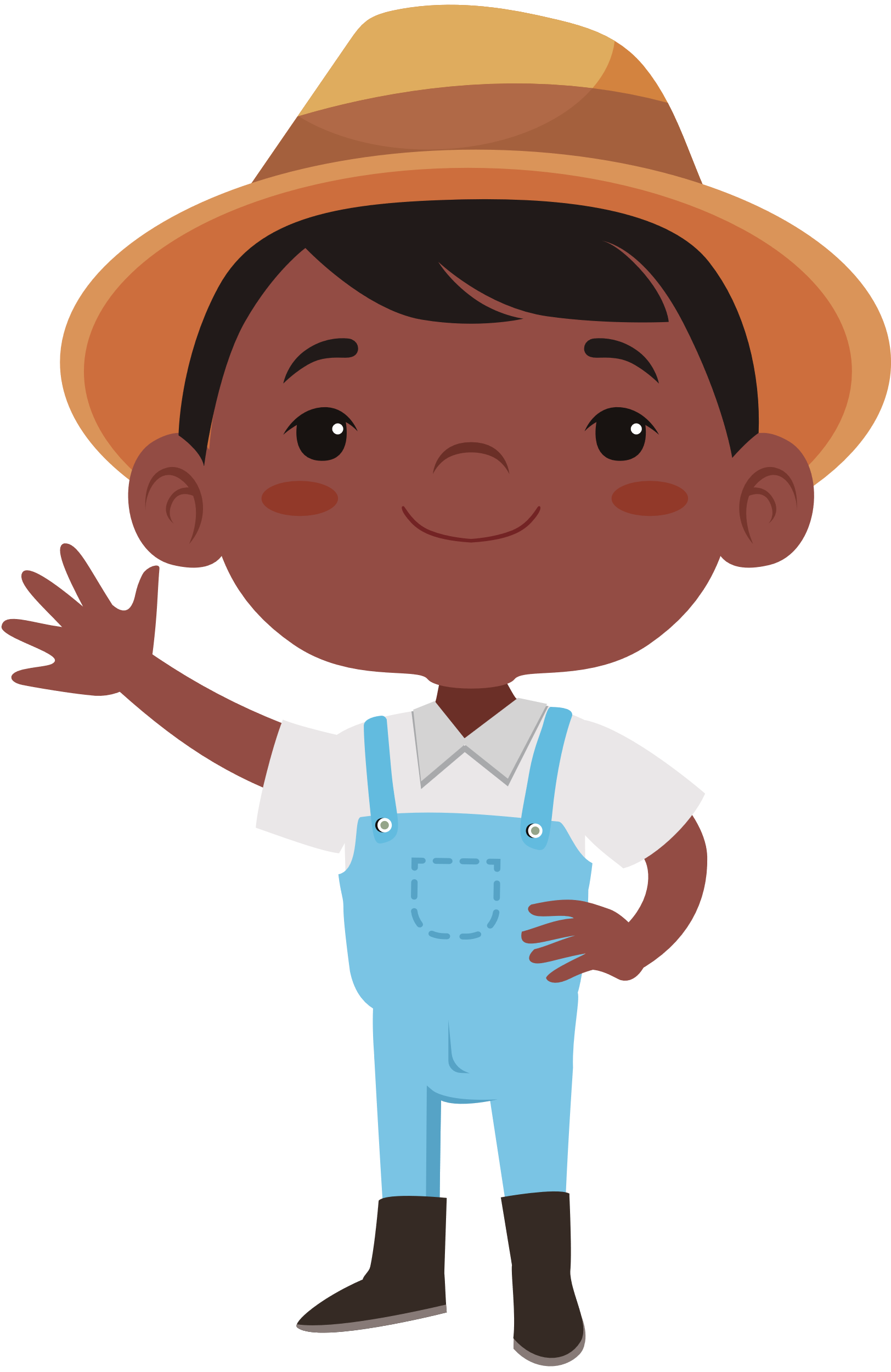 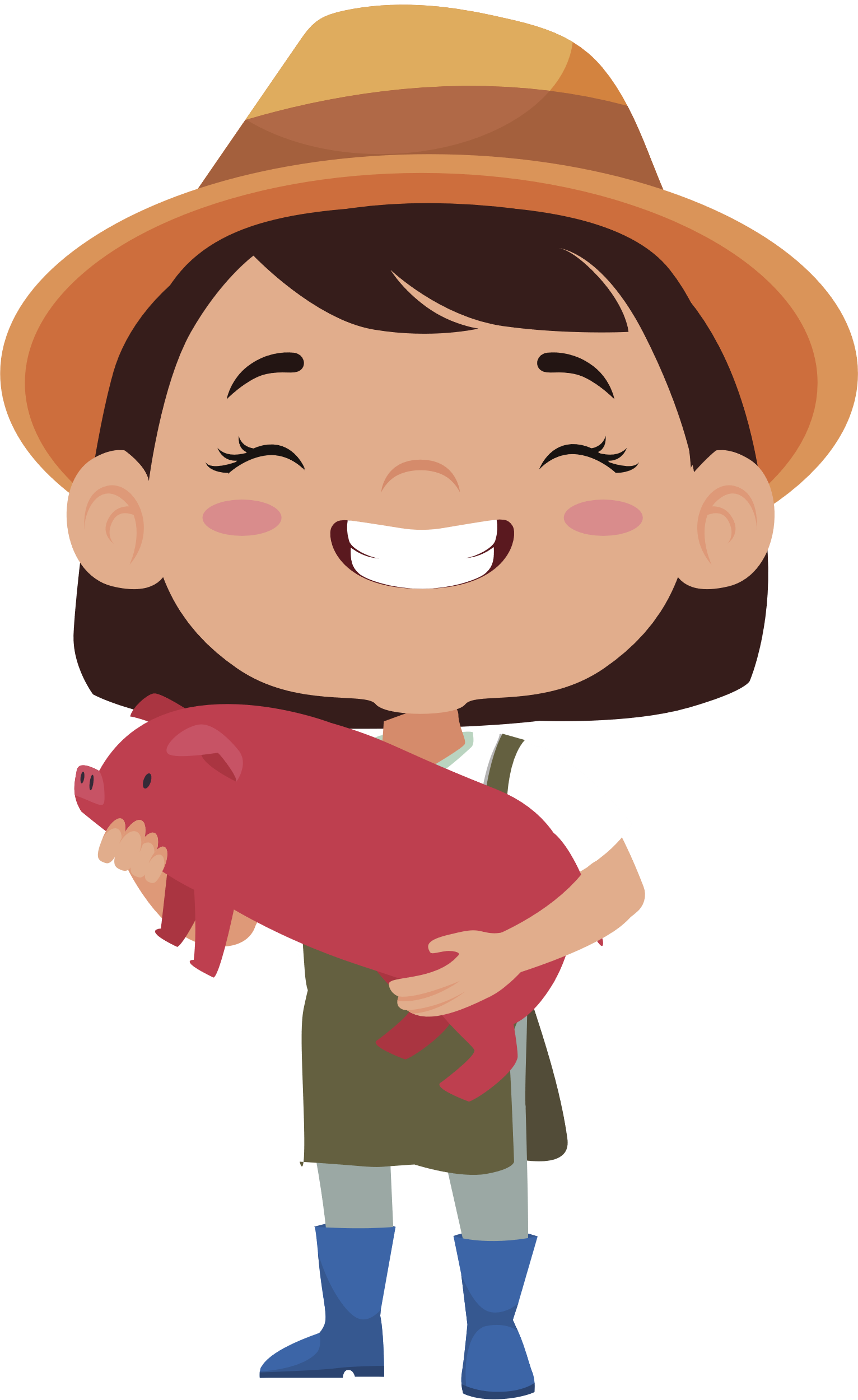 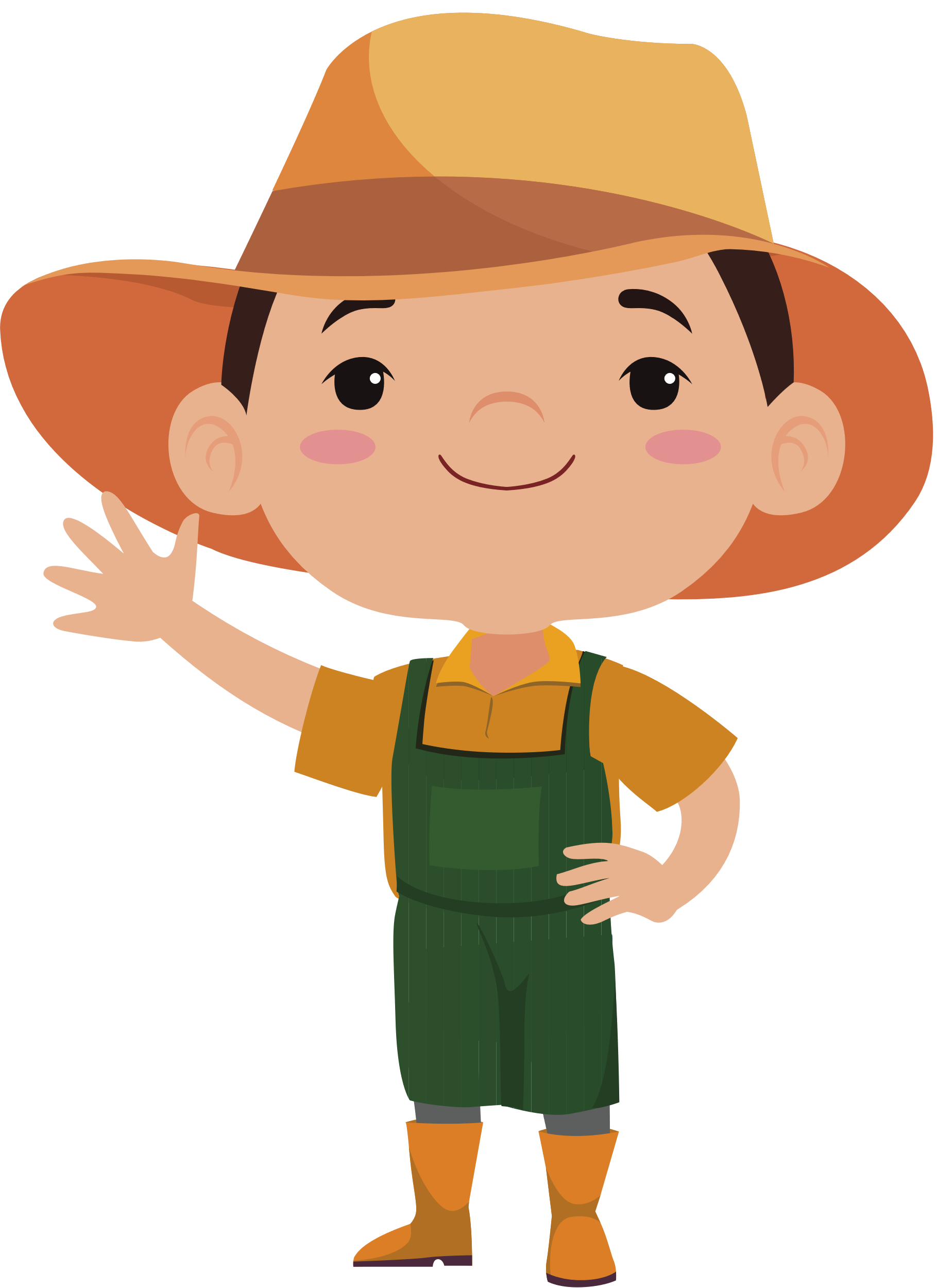 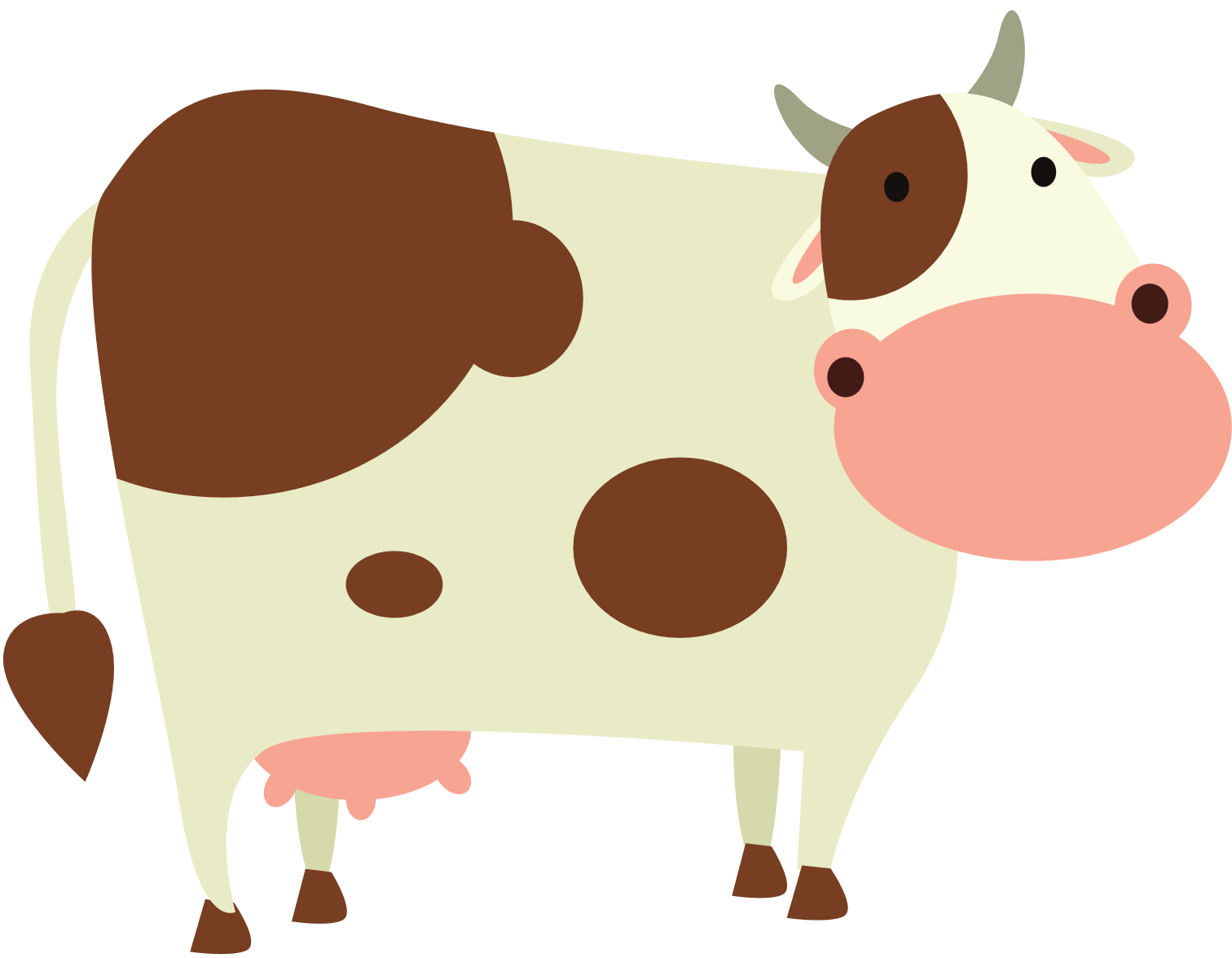 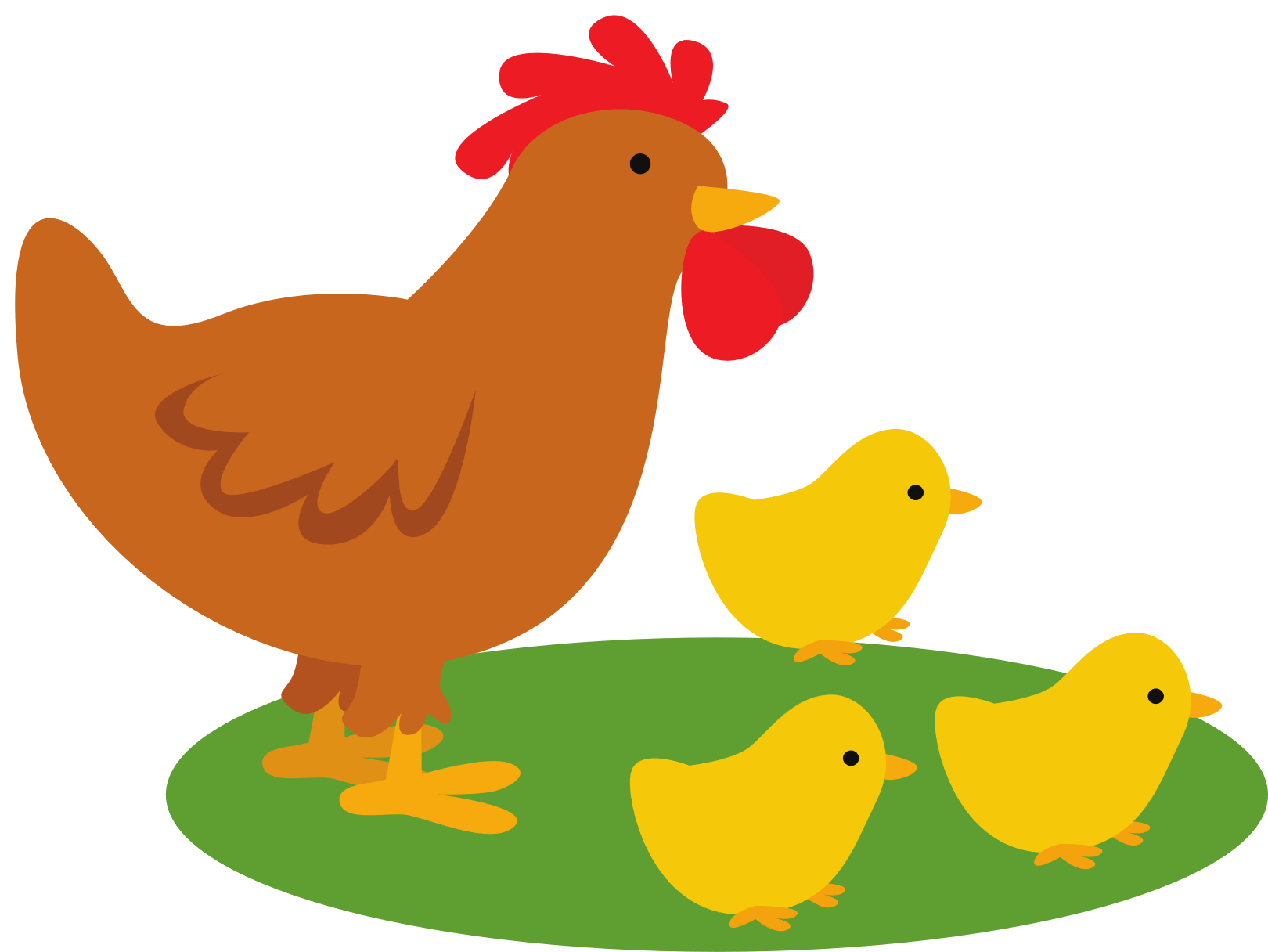 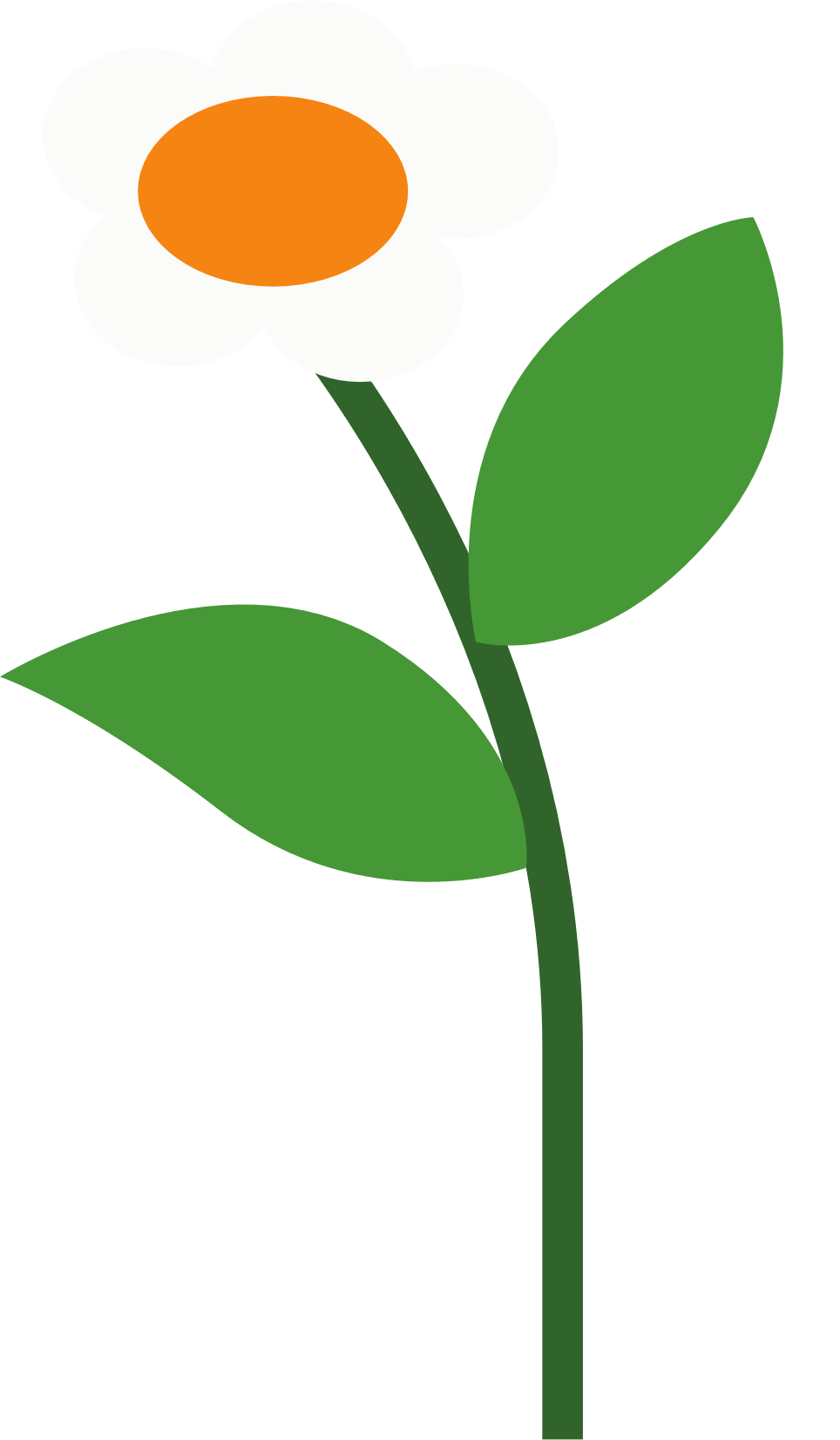 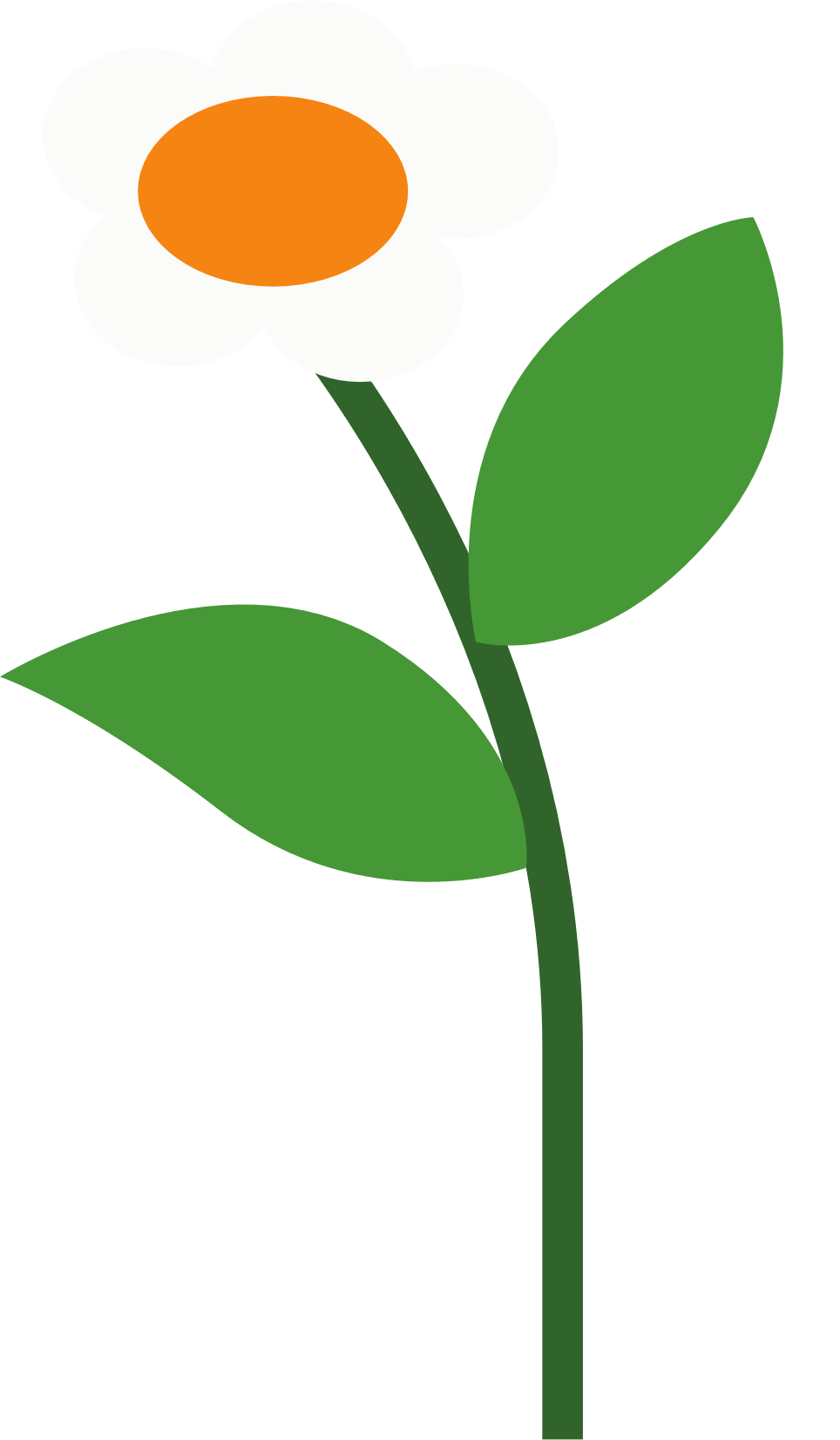 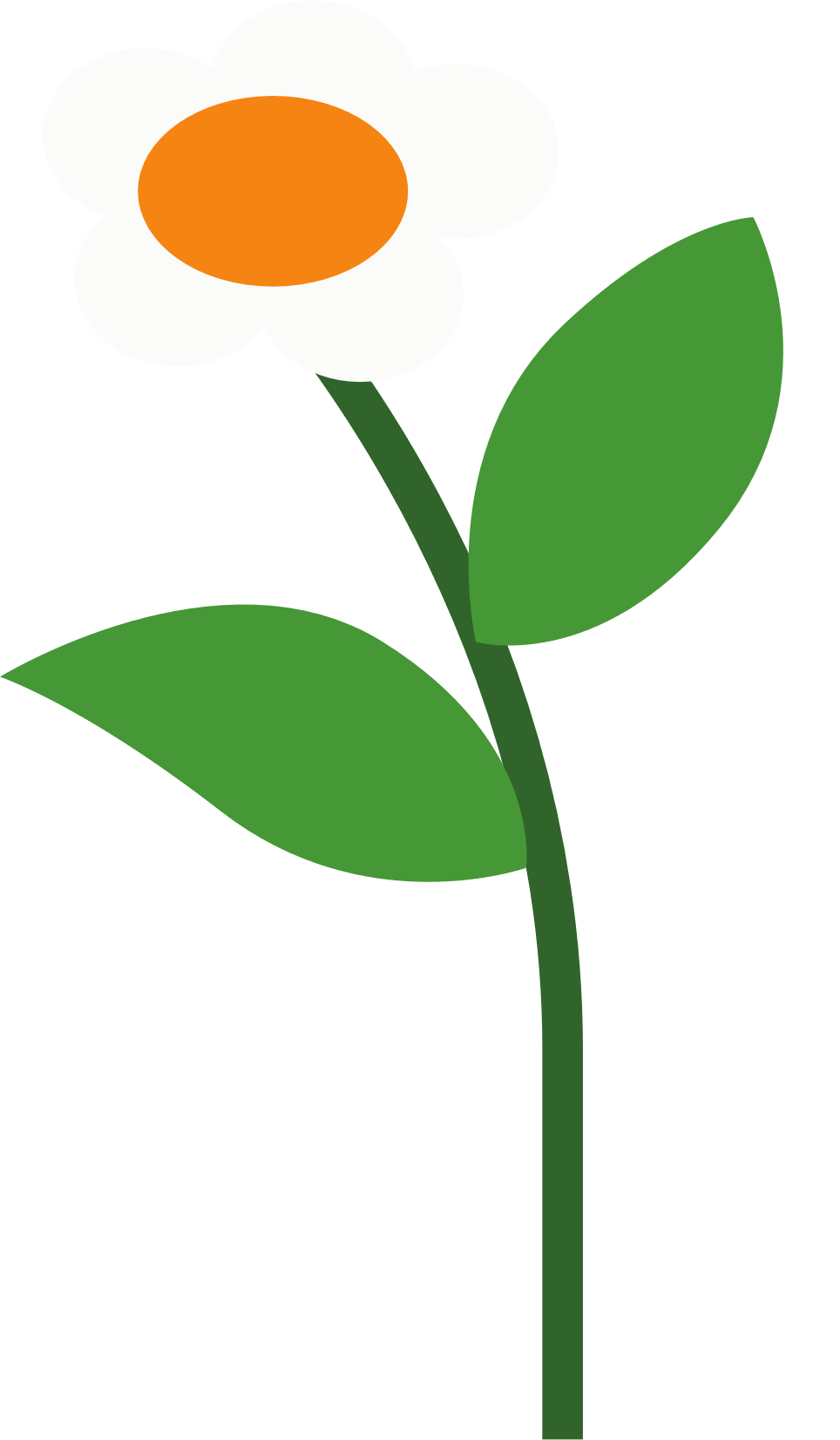 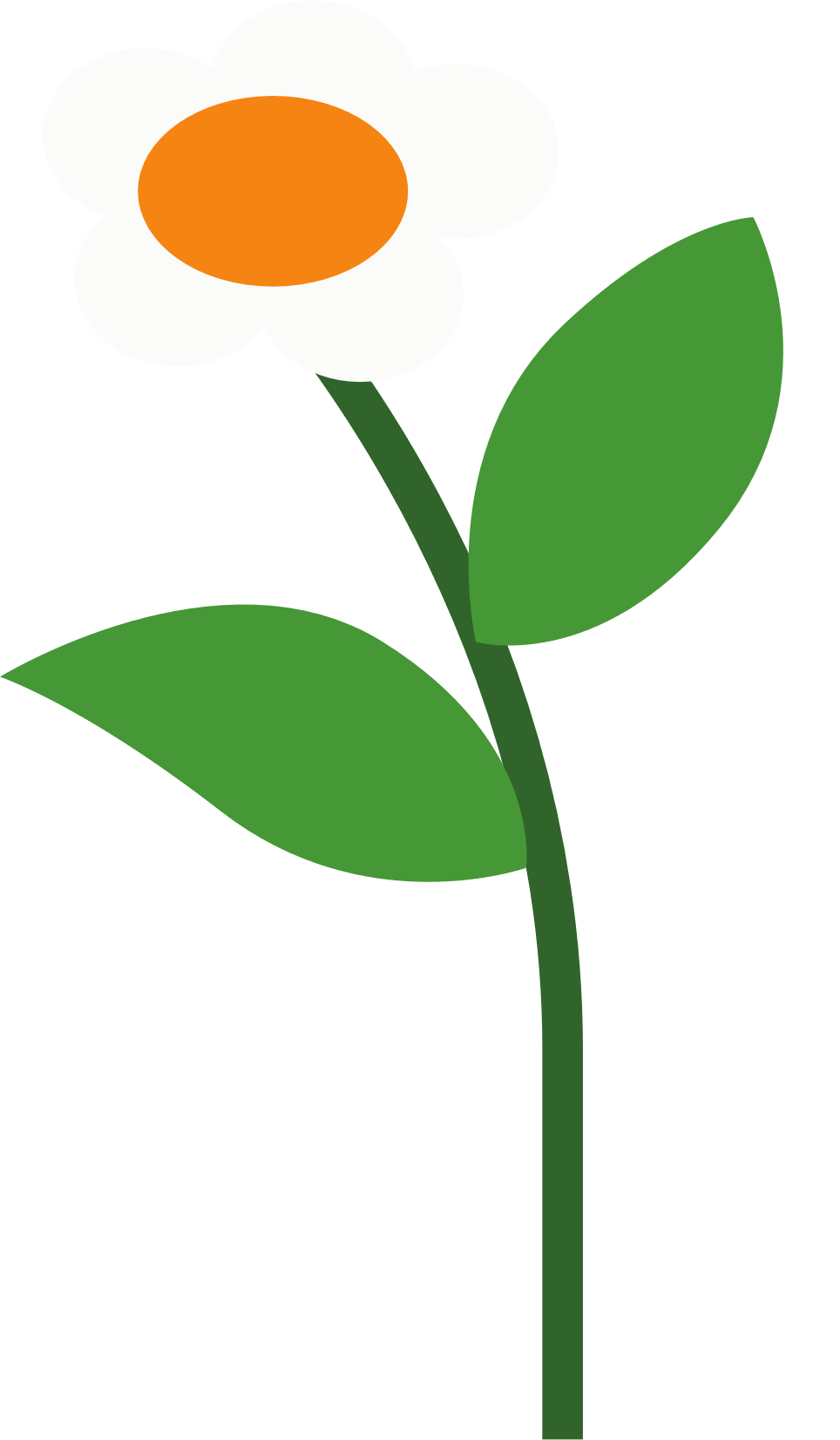 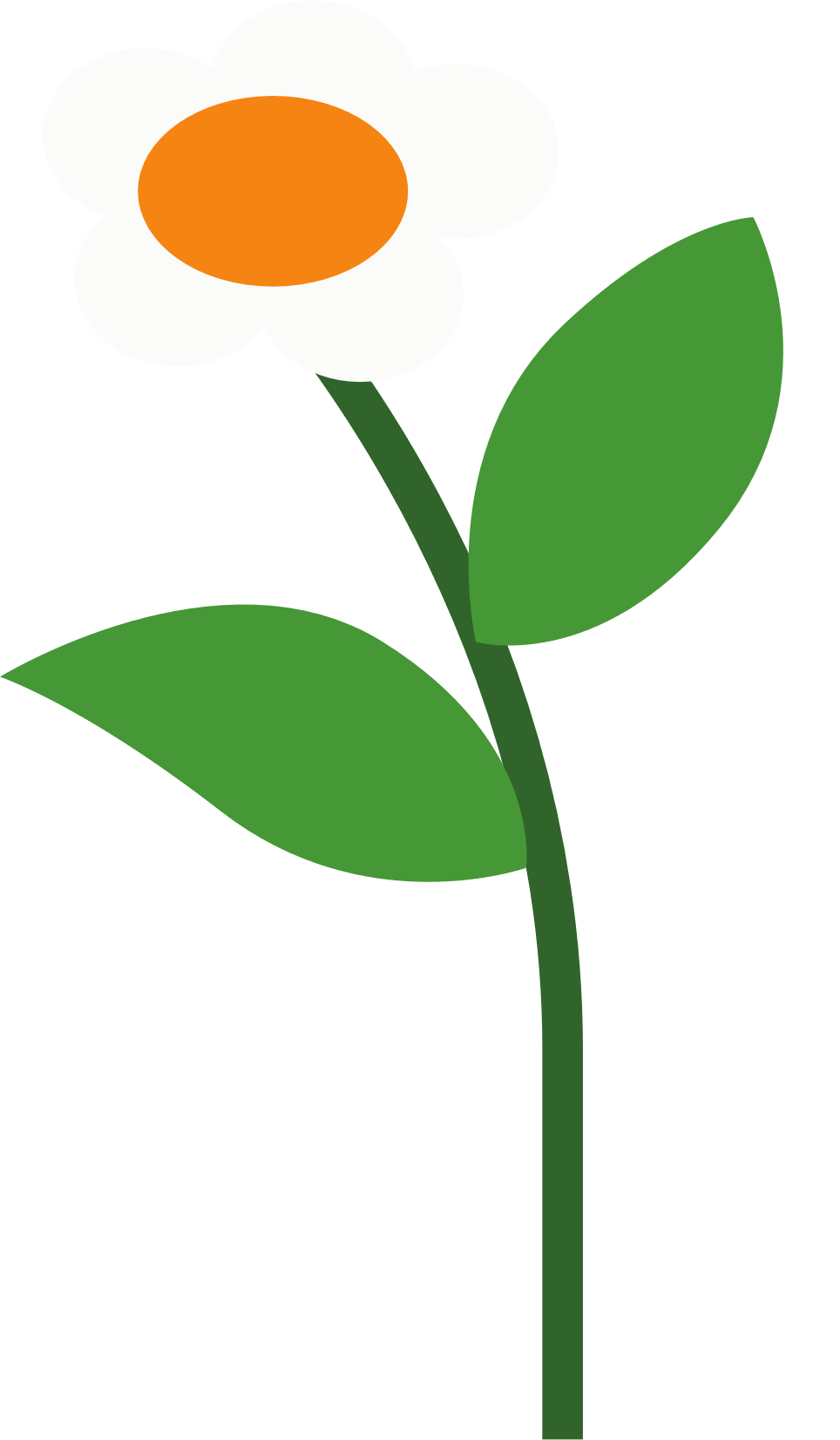 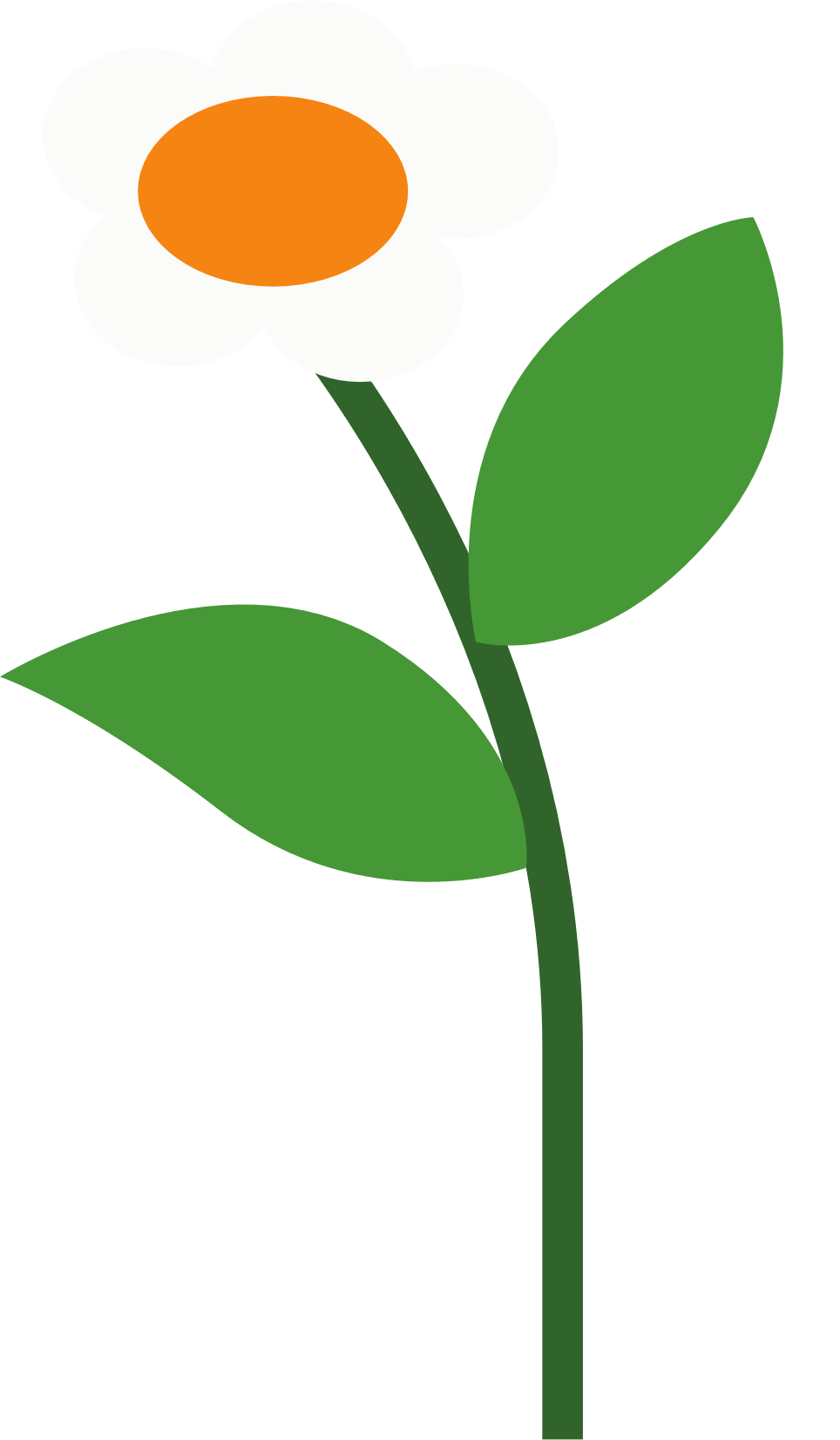 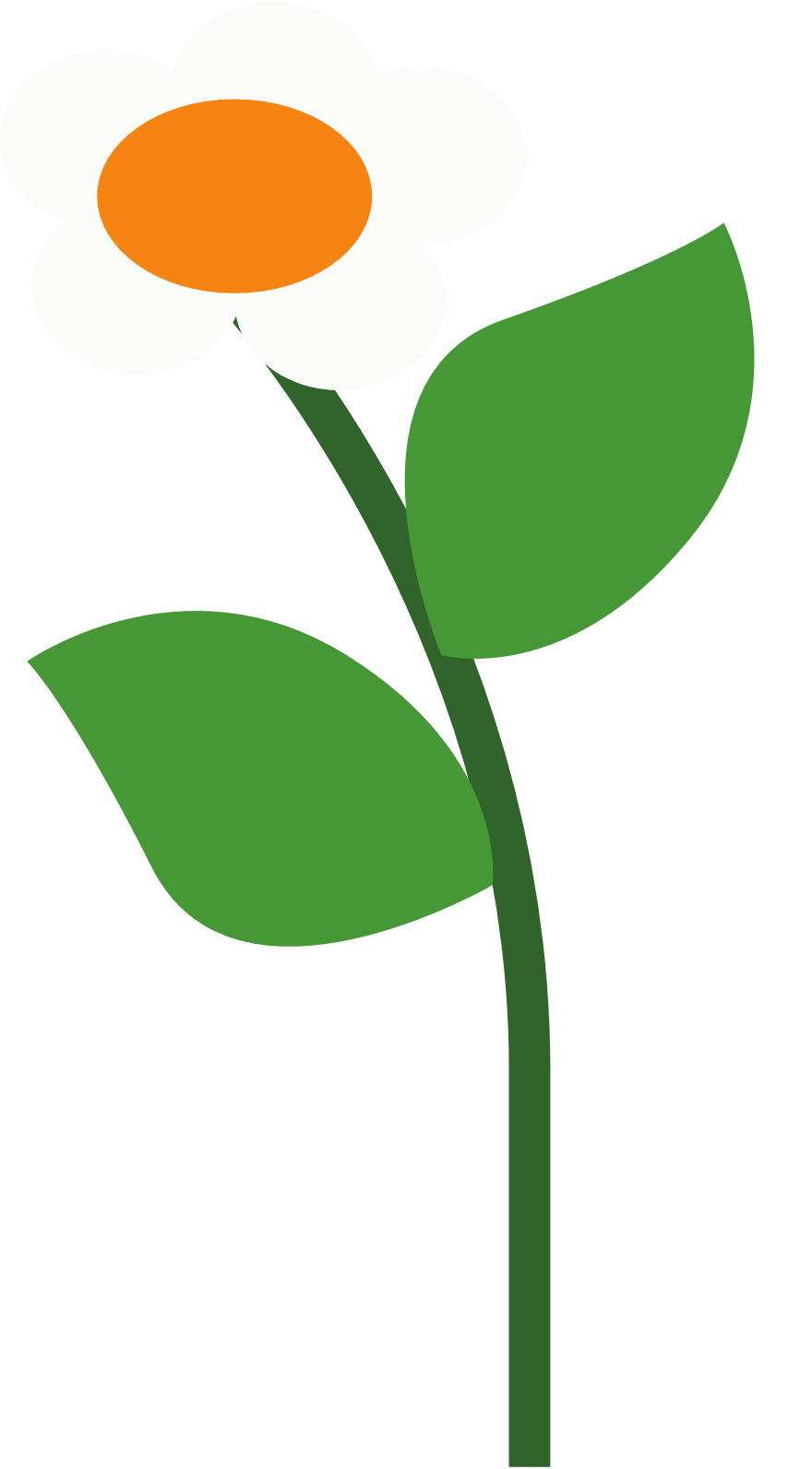 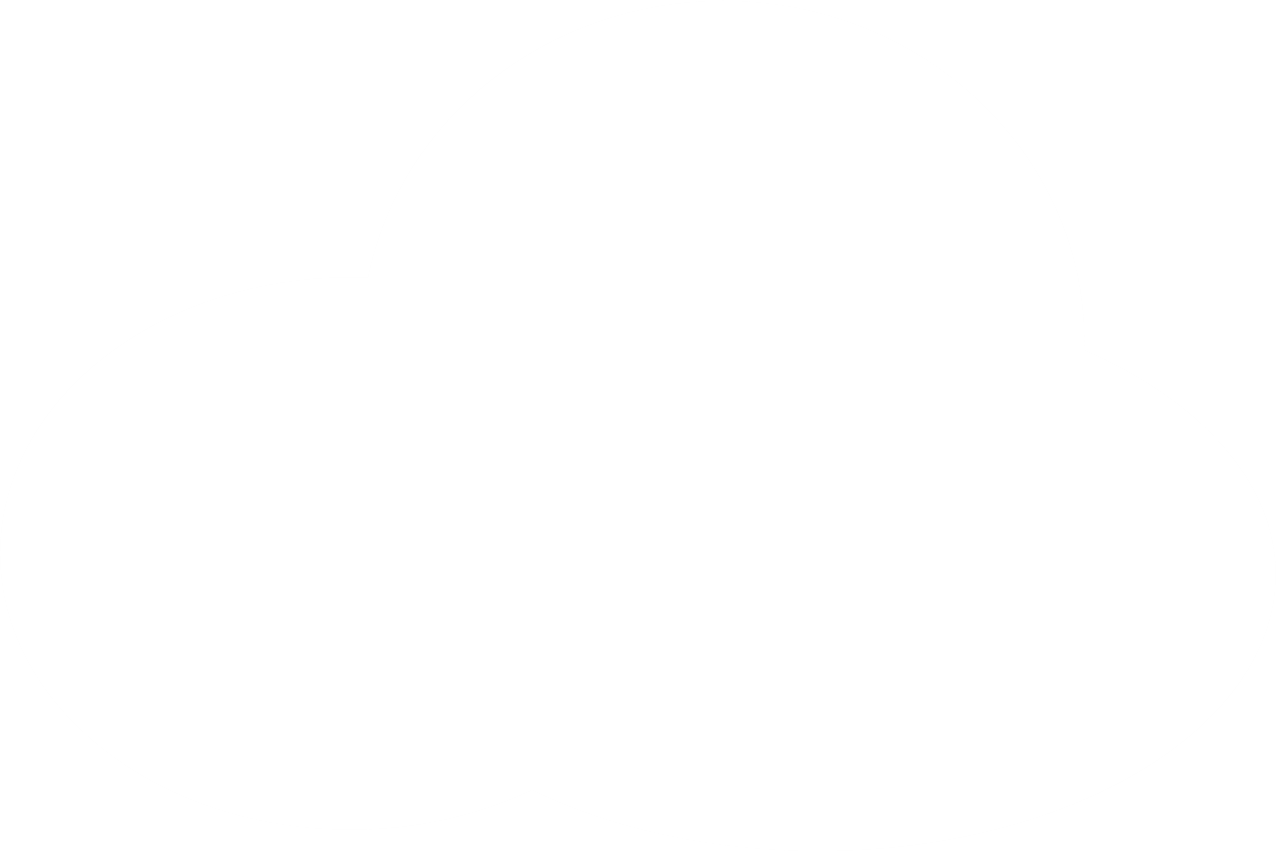 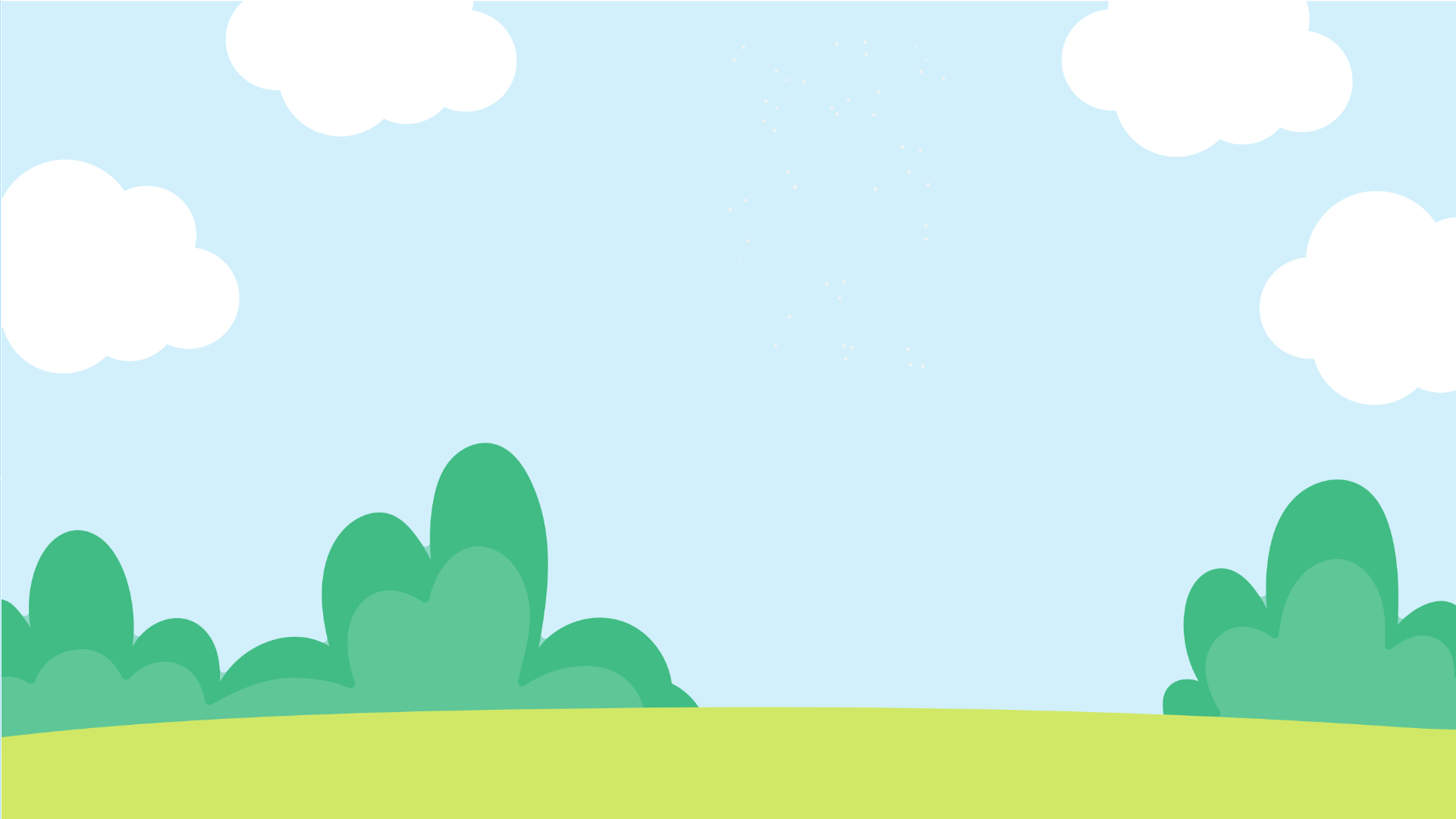 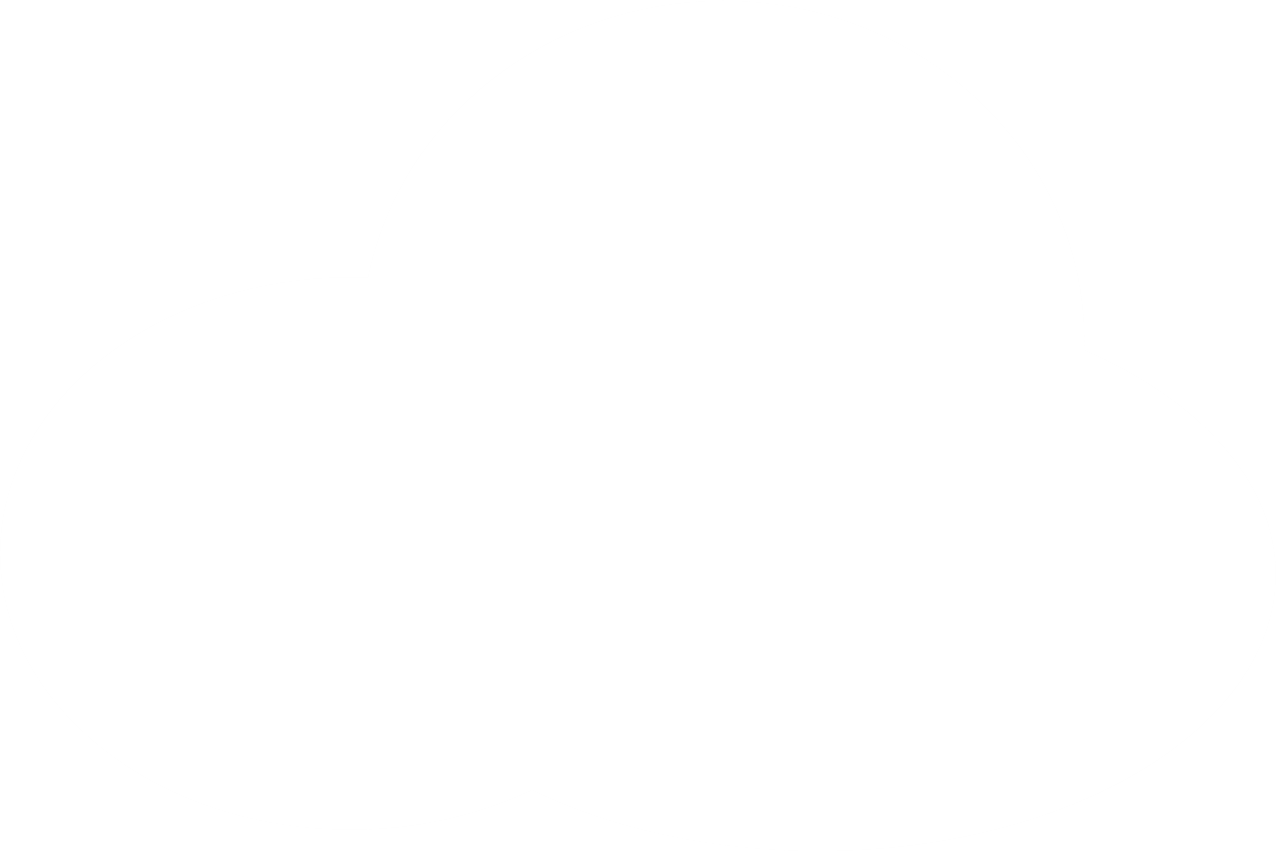 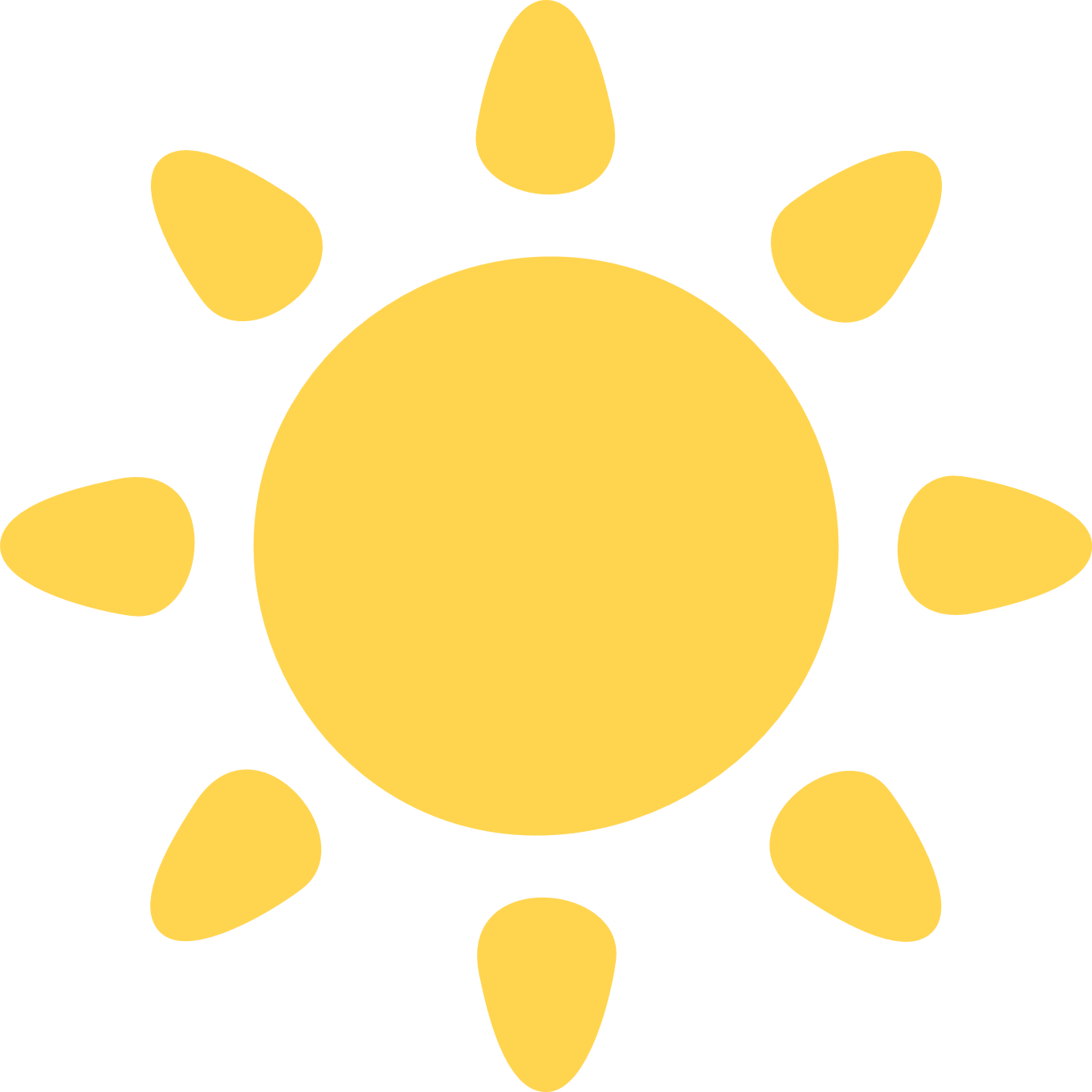 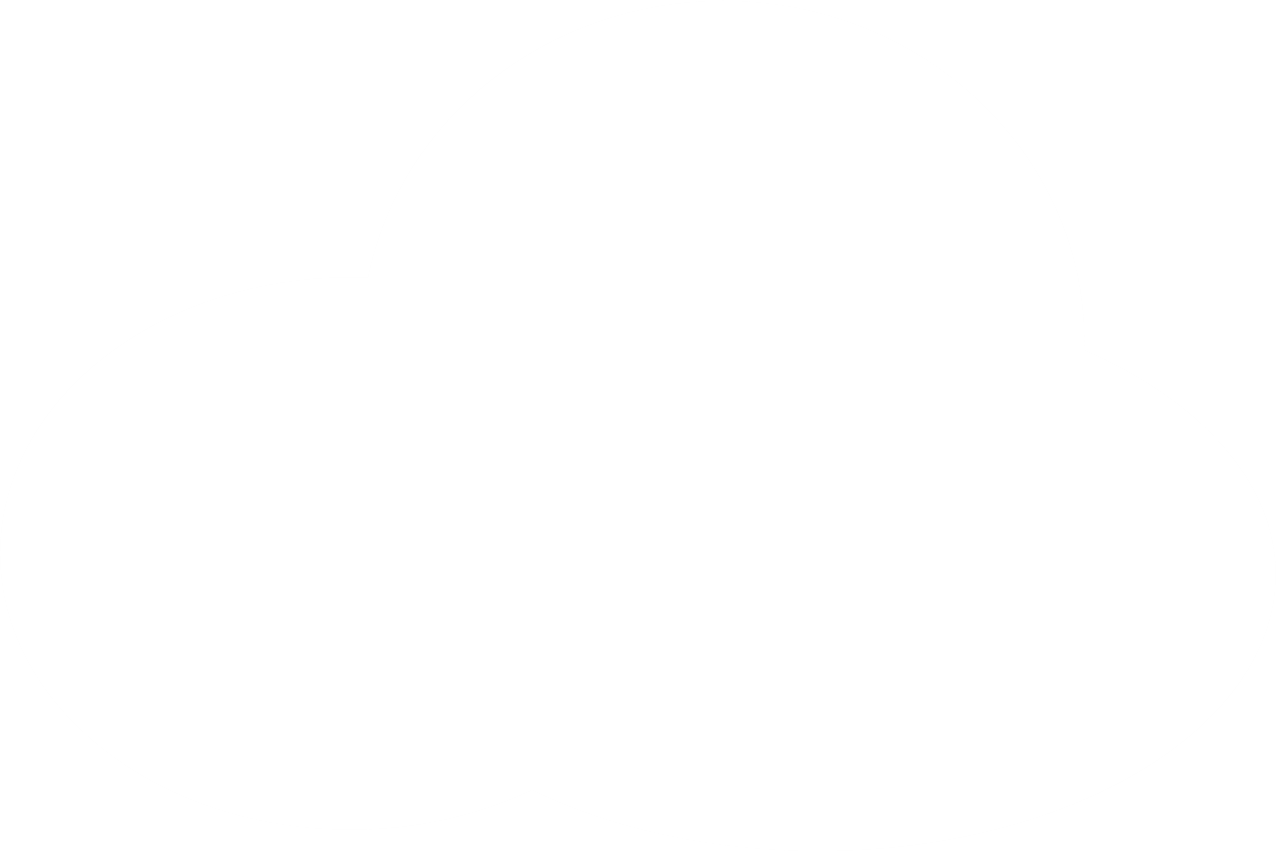 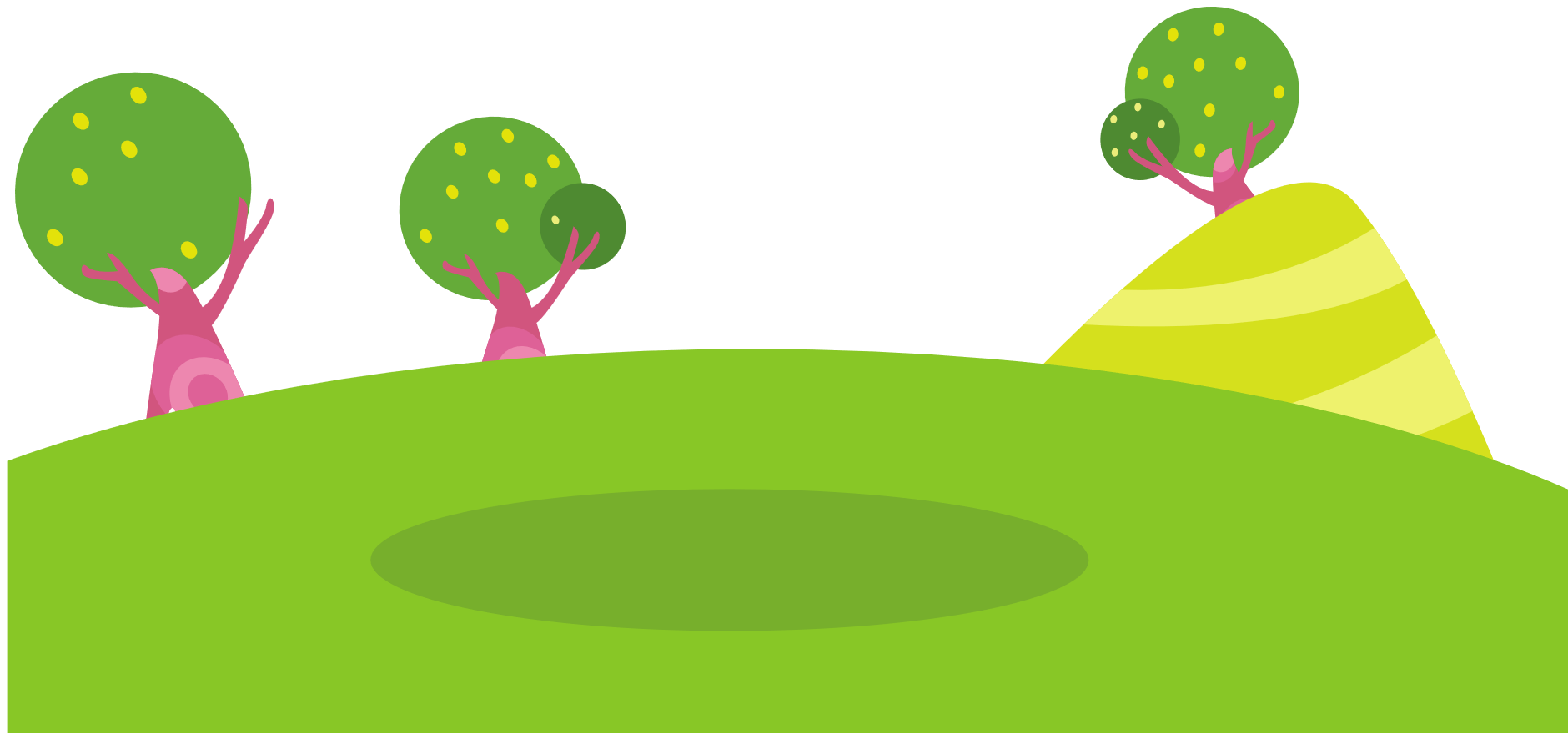 Trừ hai phân số khác mẫu số
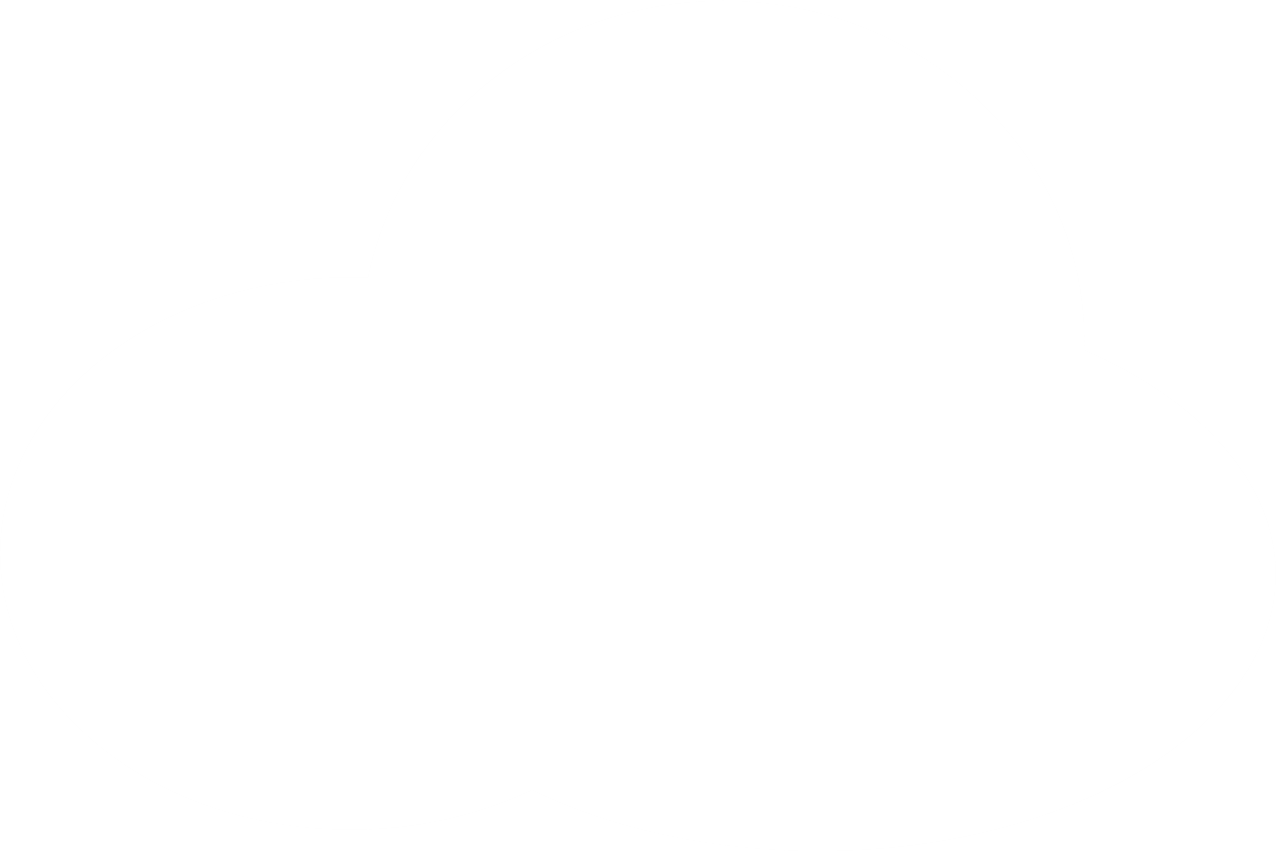 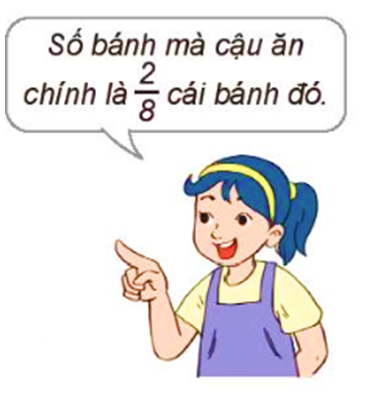 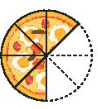 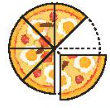 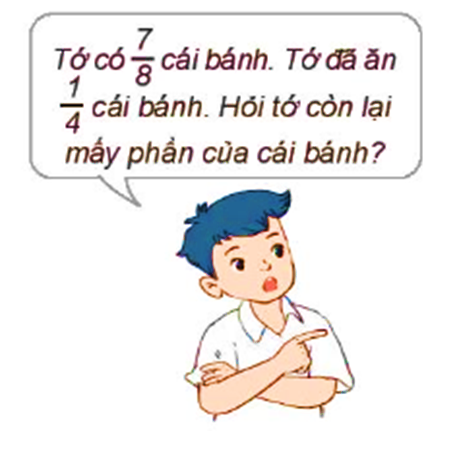 Muốn trừ hai phân số khác mẫu số, ta quy đồng hai phân số đó rồi trừ hai phân số đó .
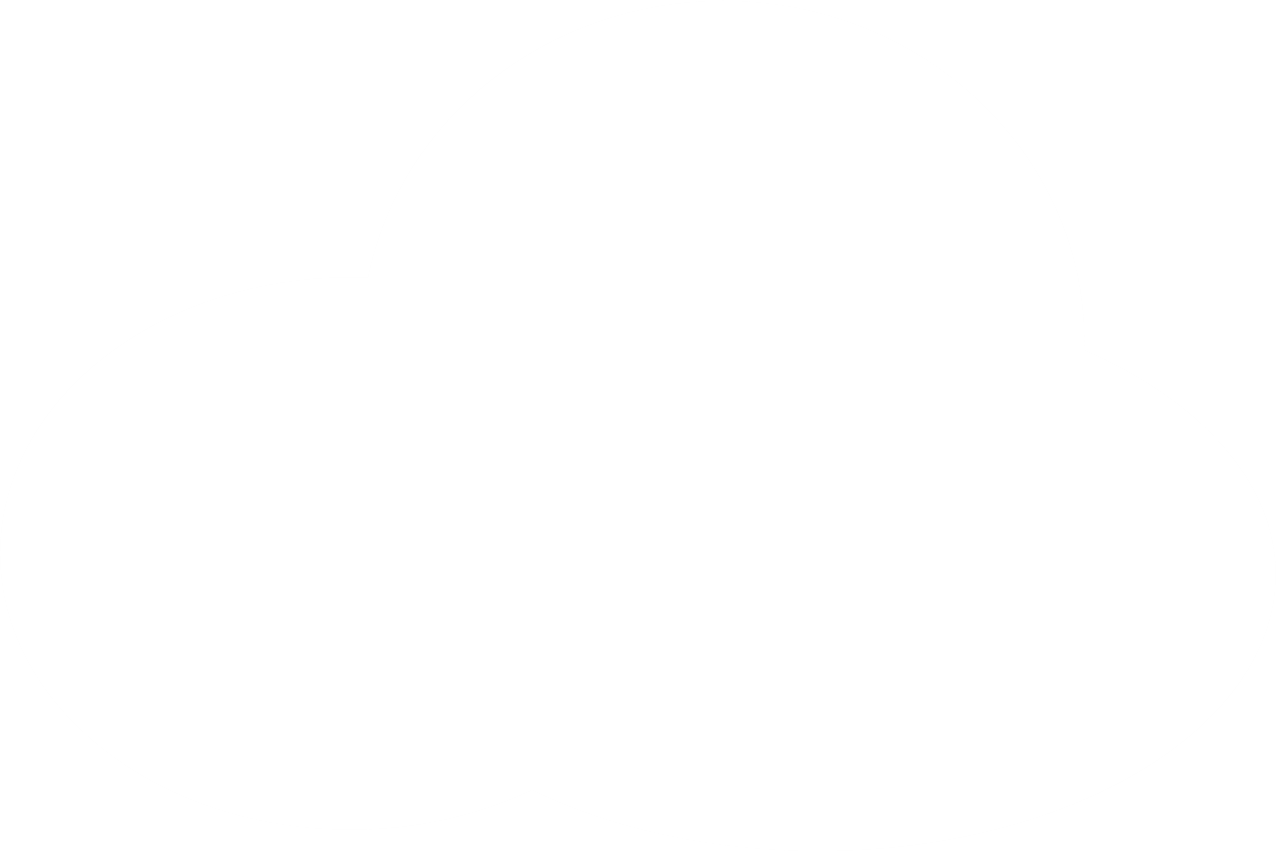 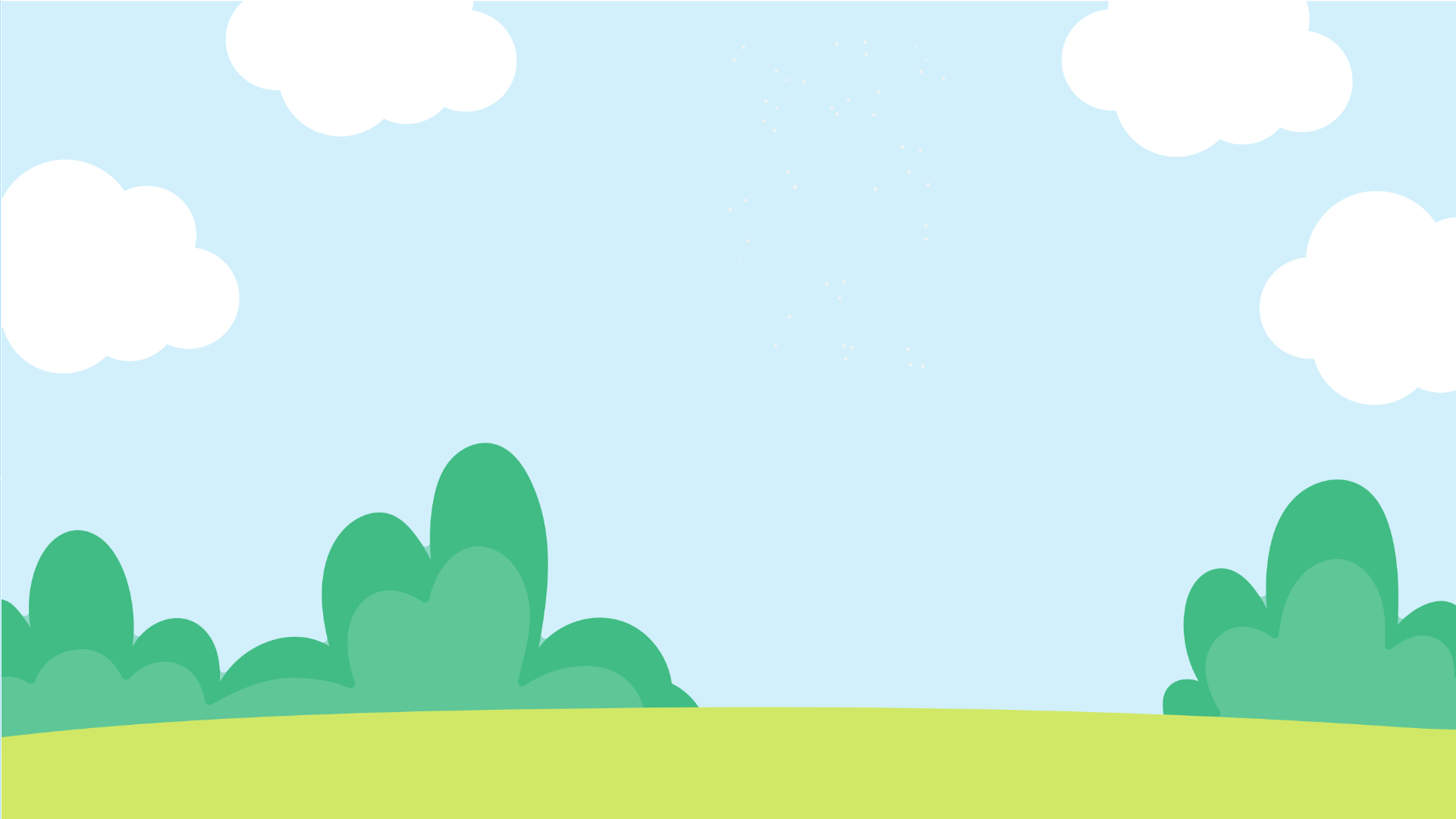 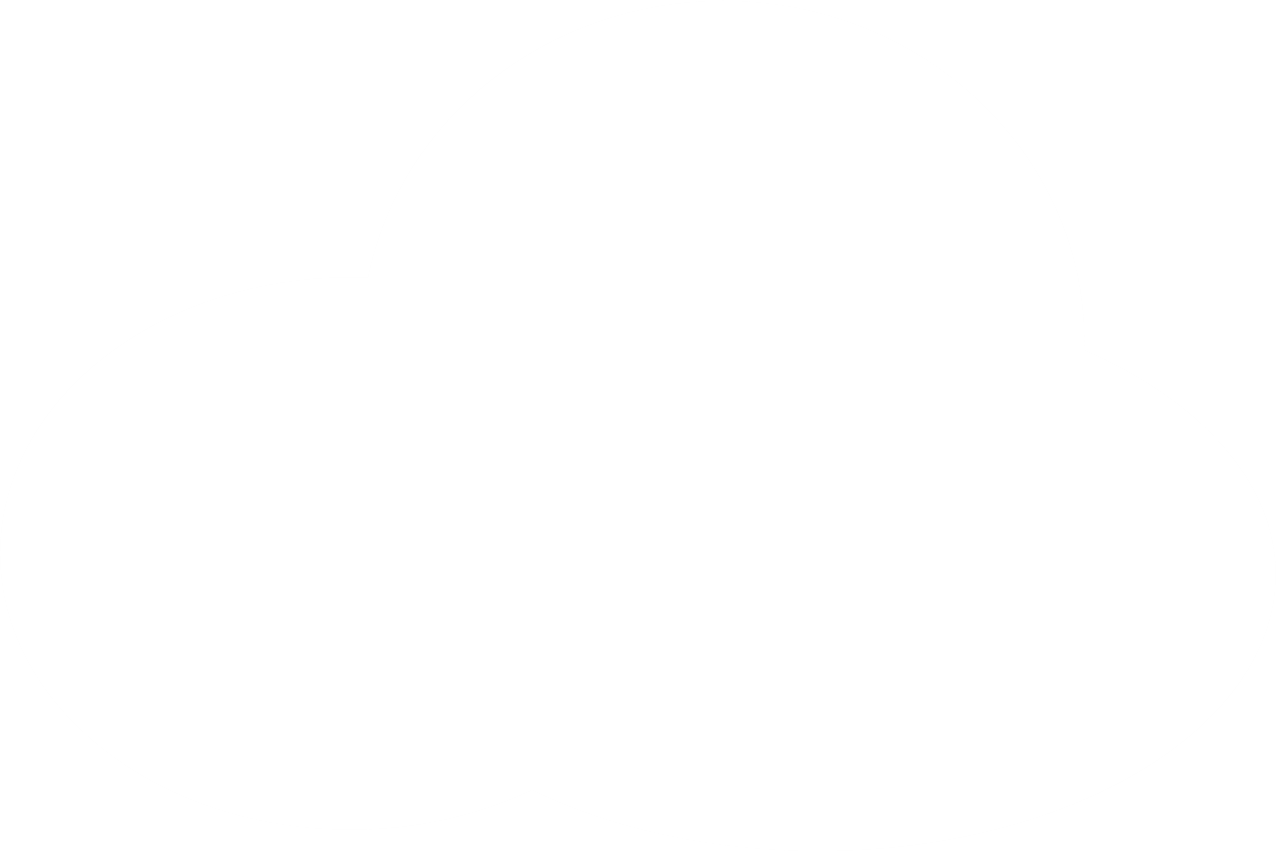 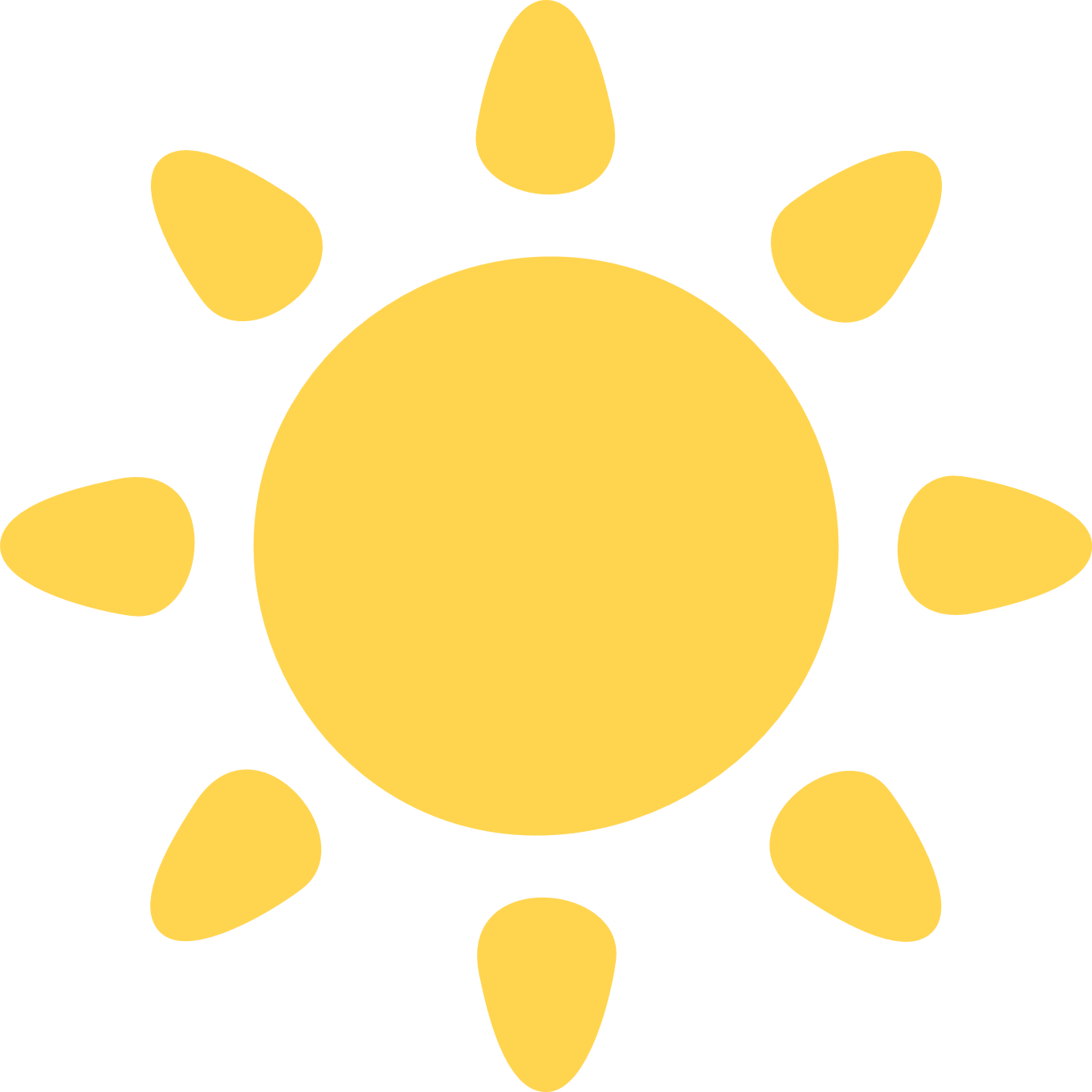 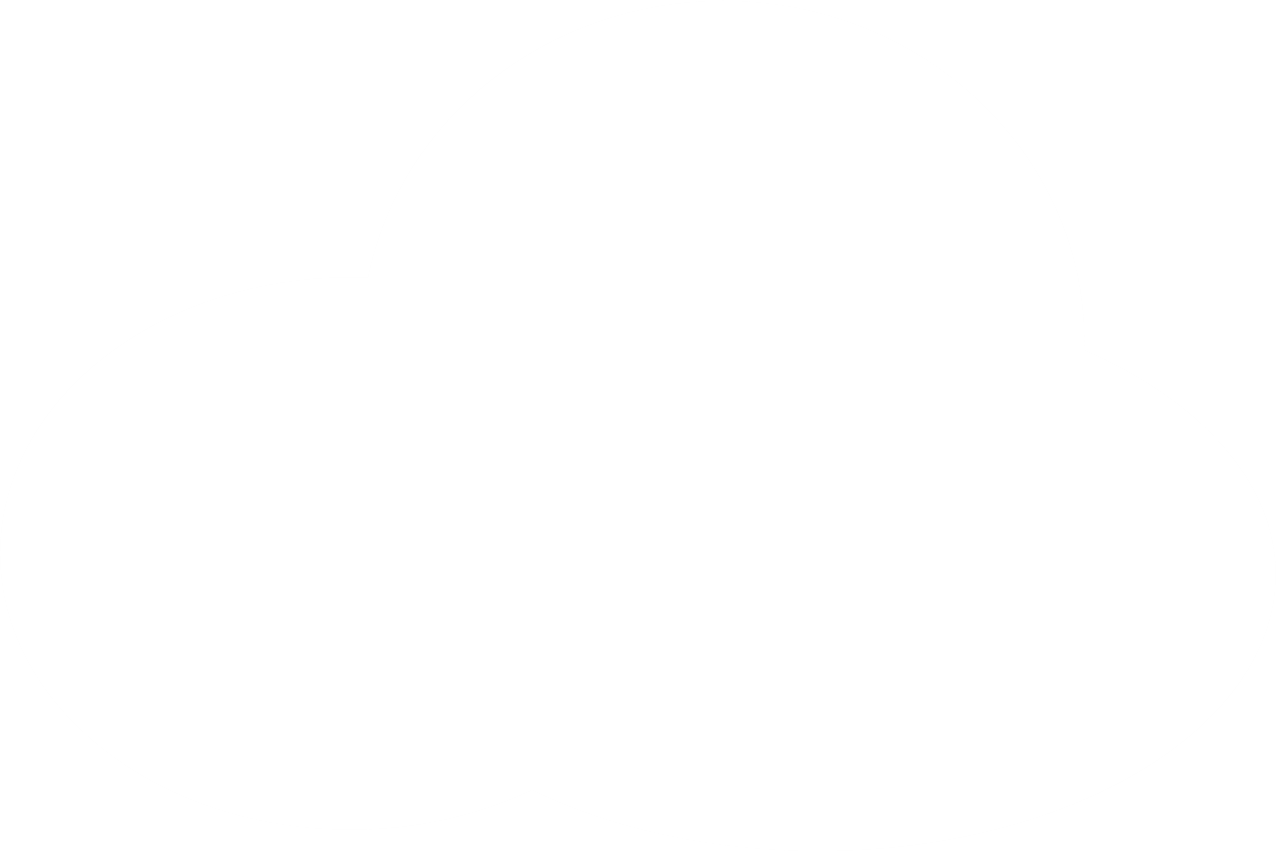 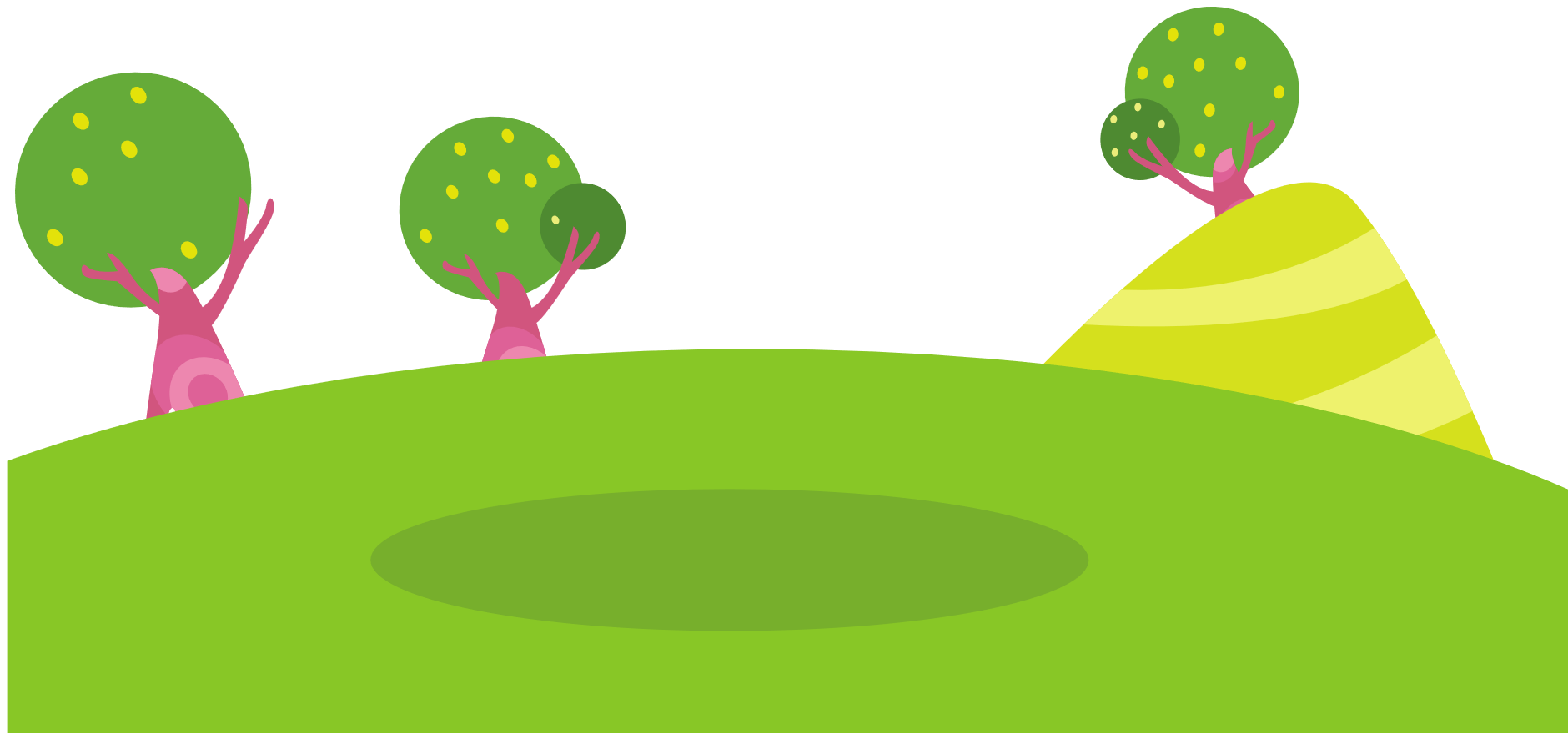 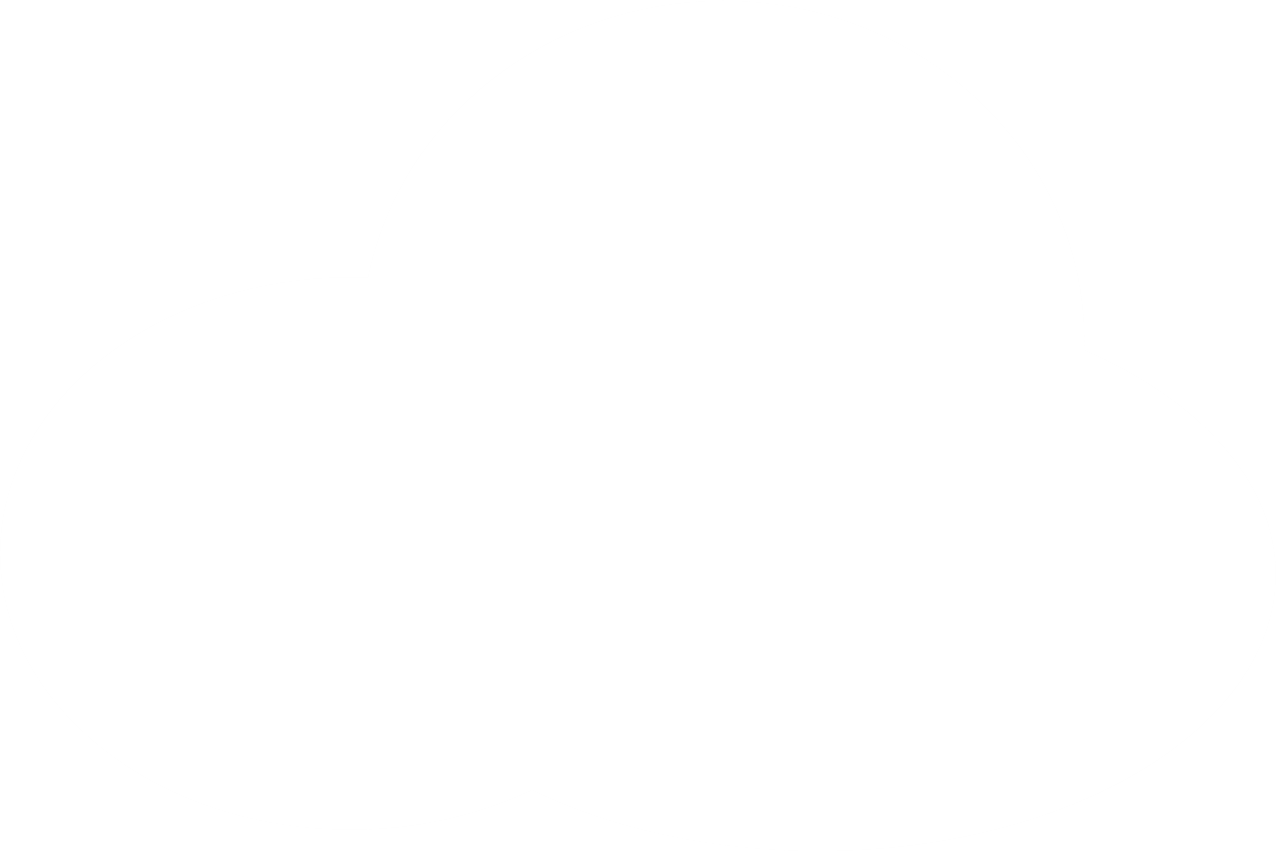 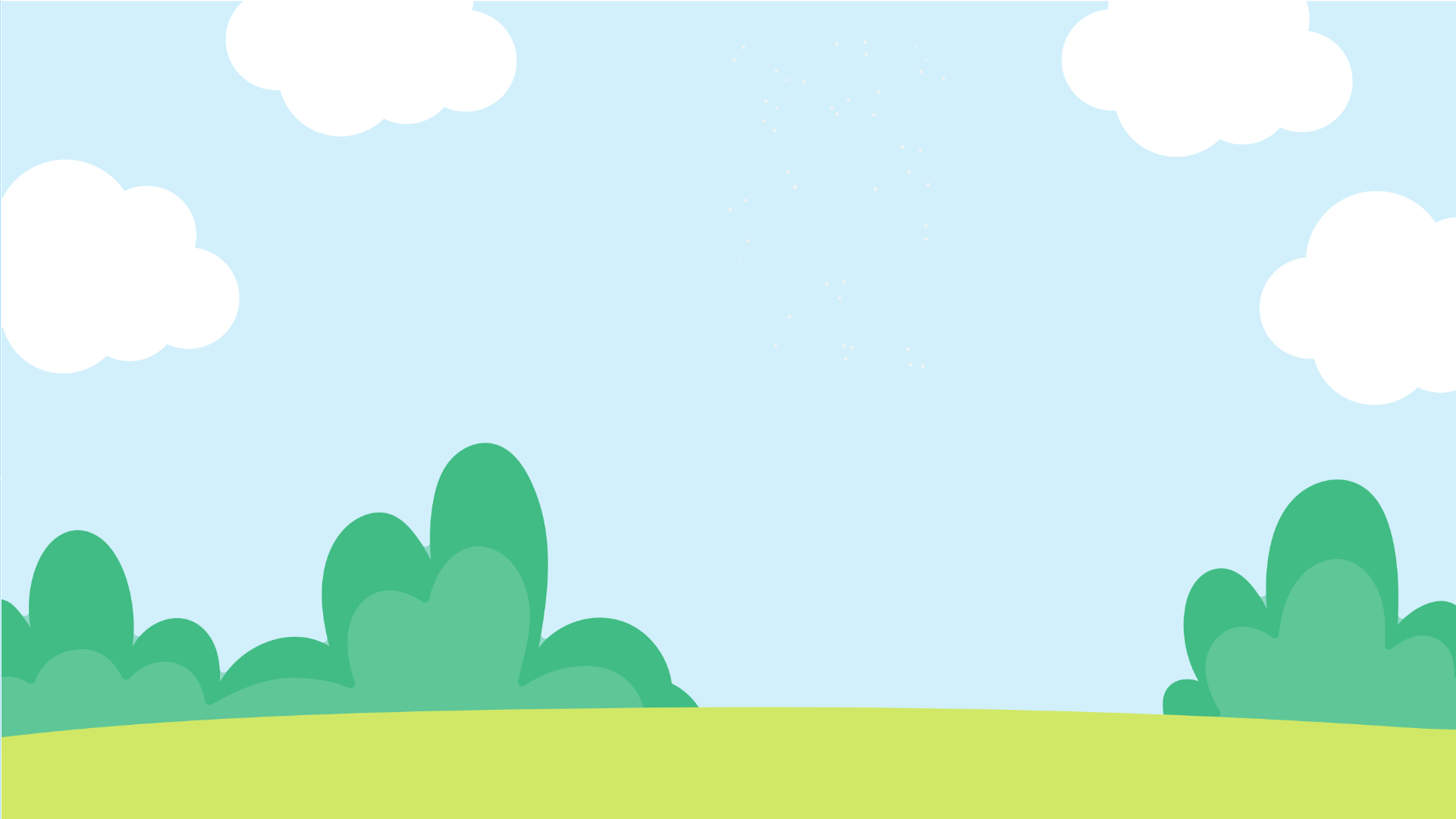 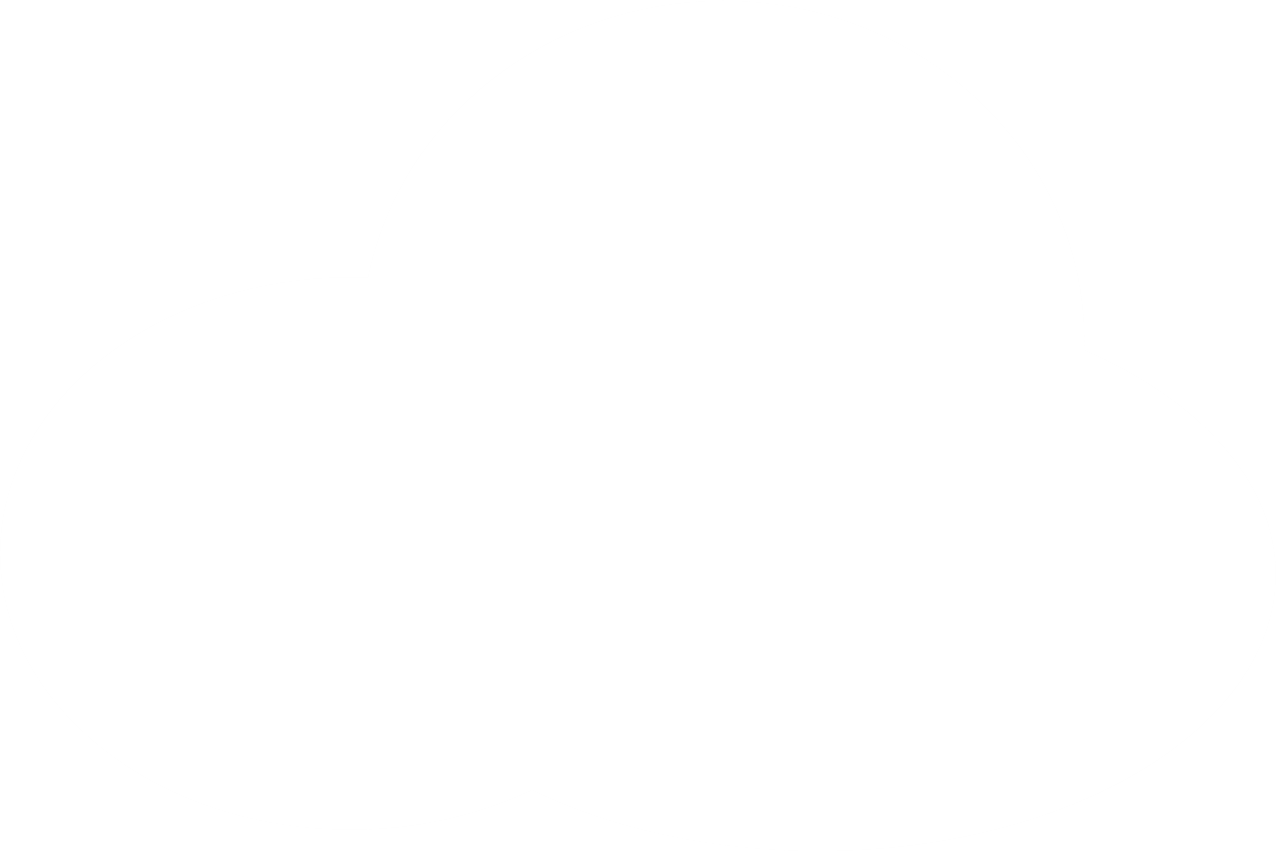 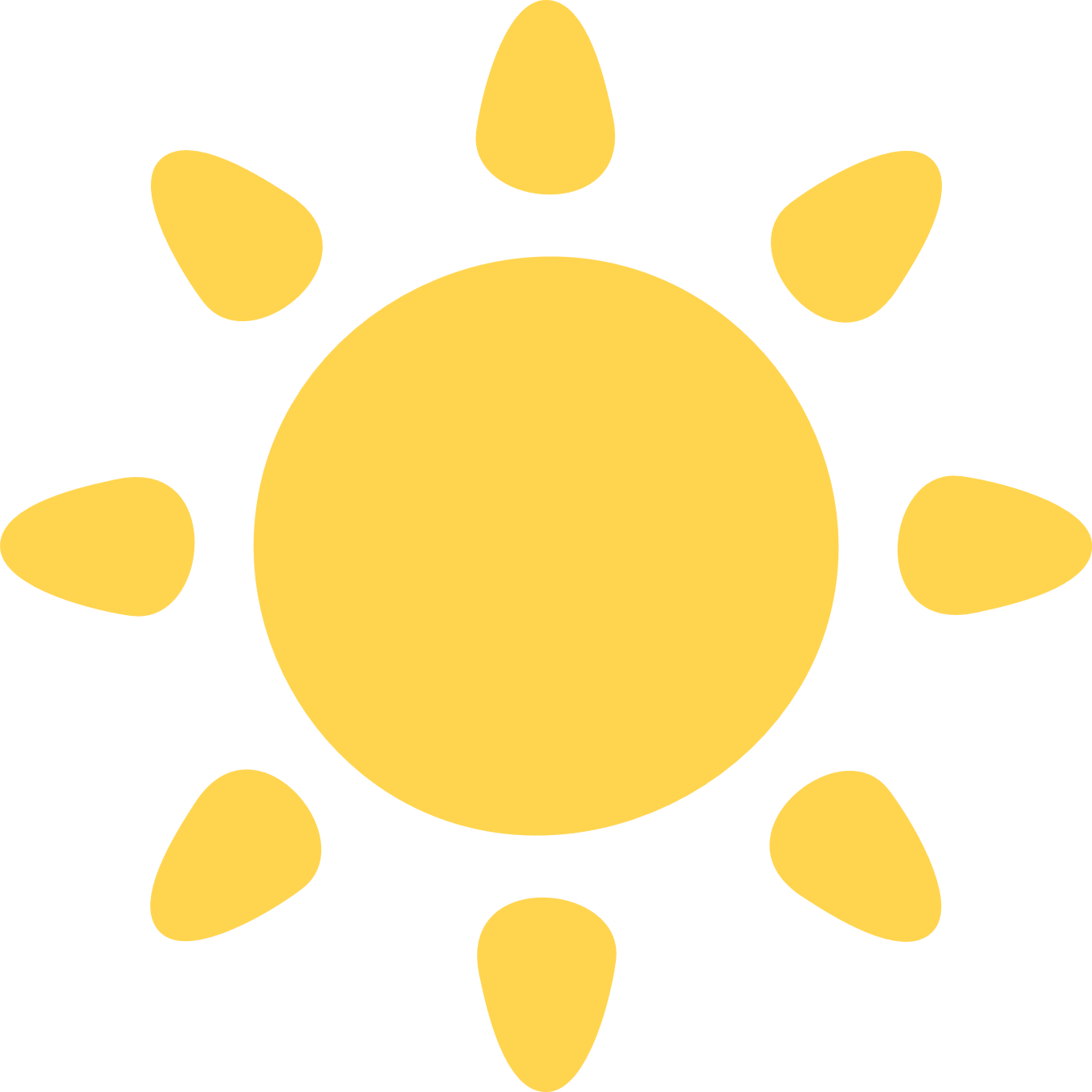 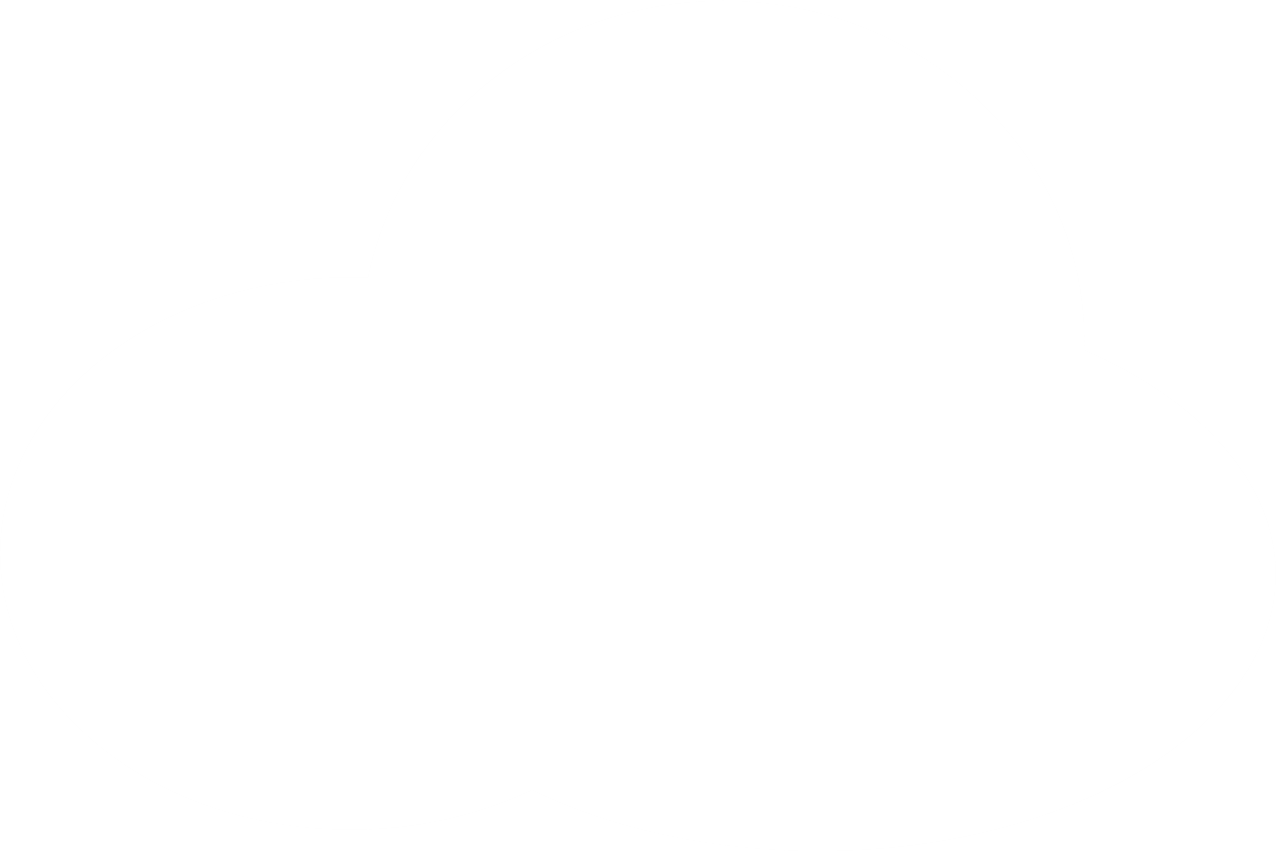 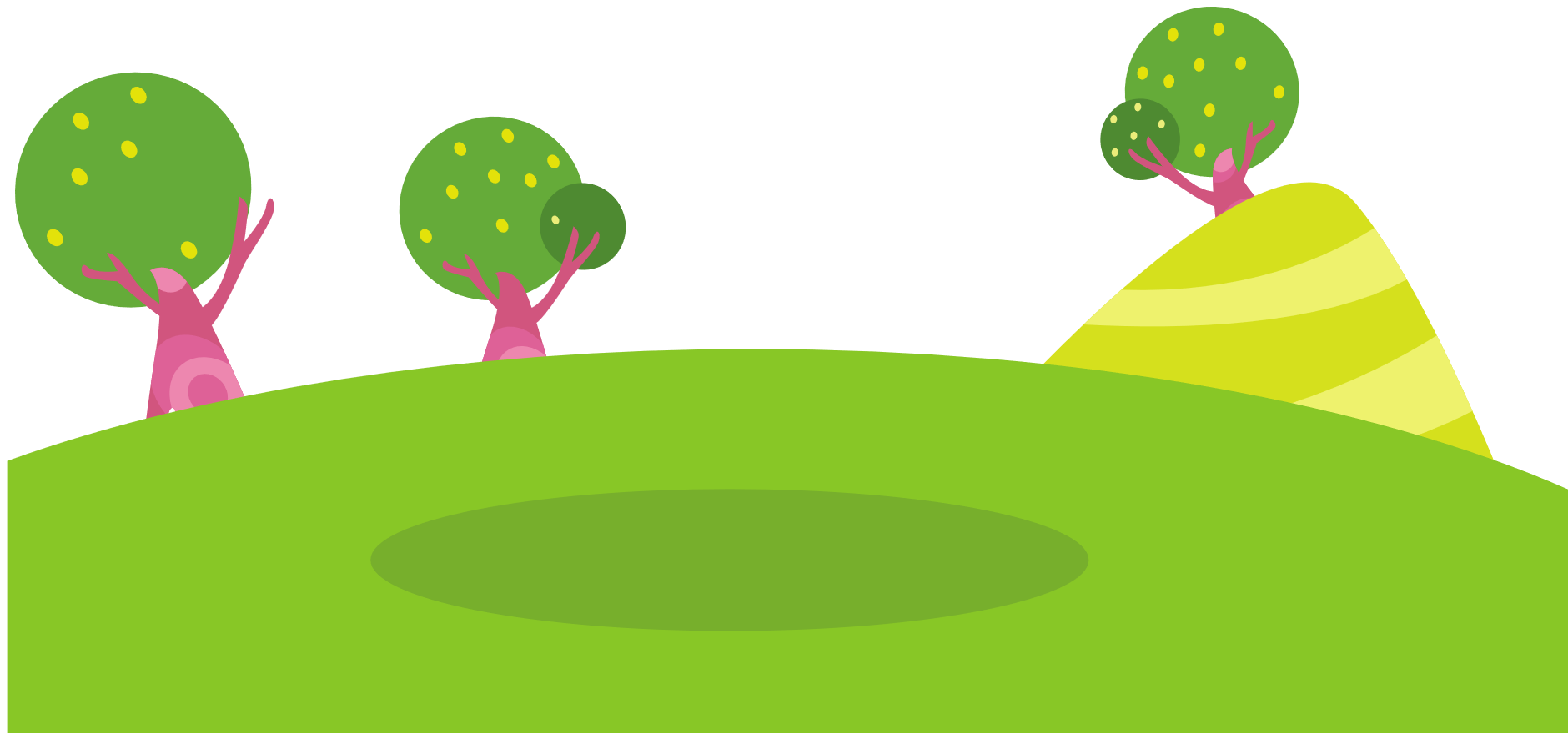 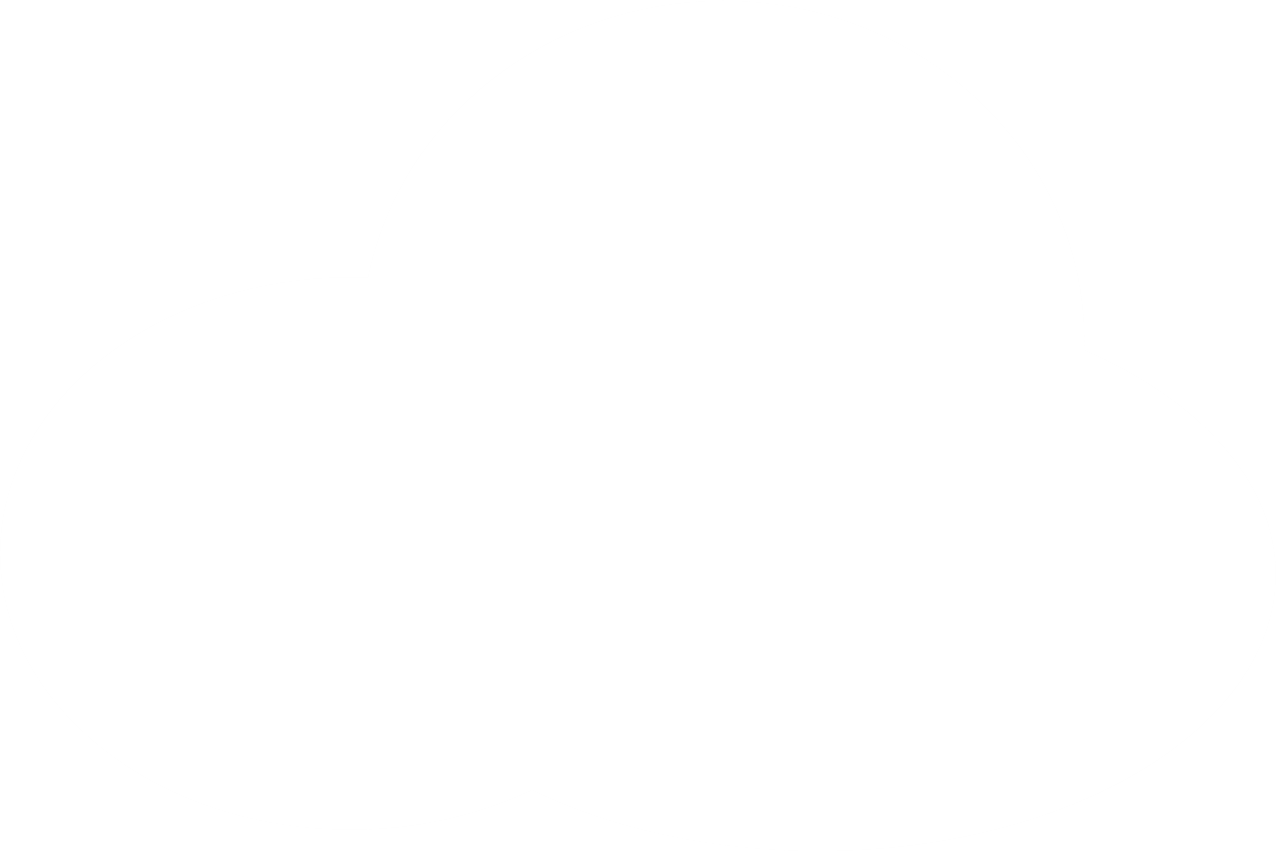 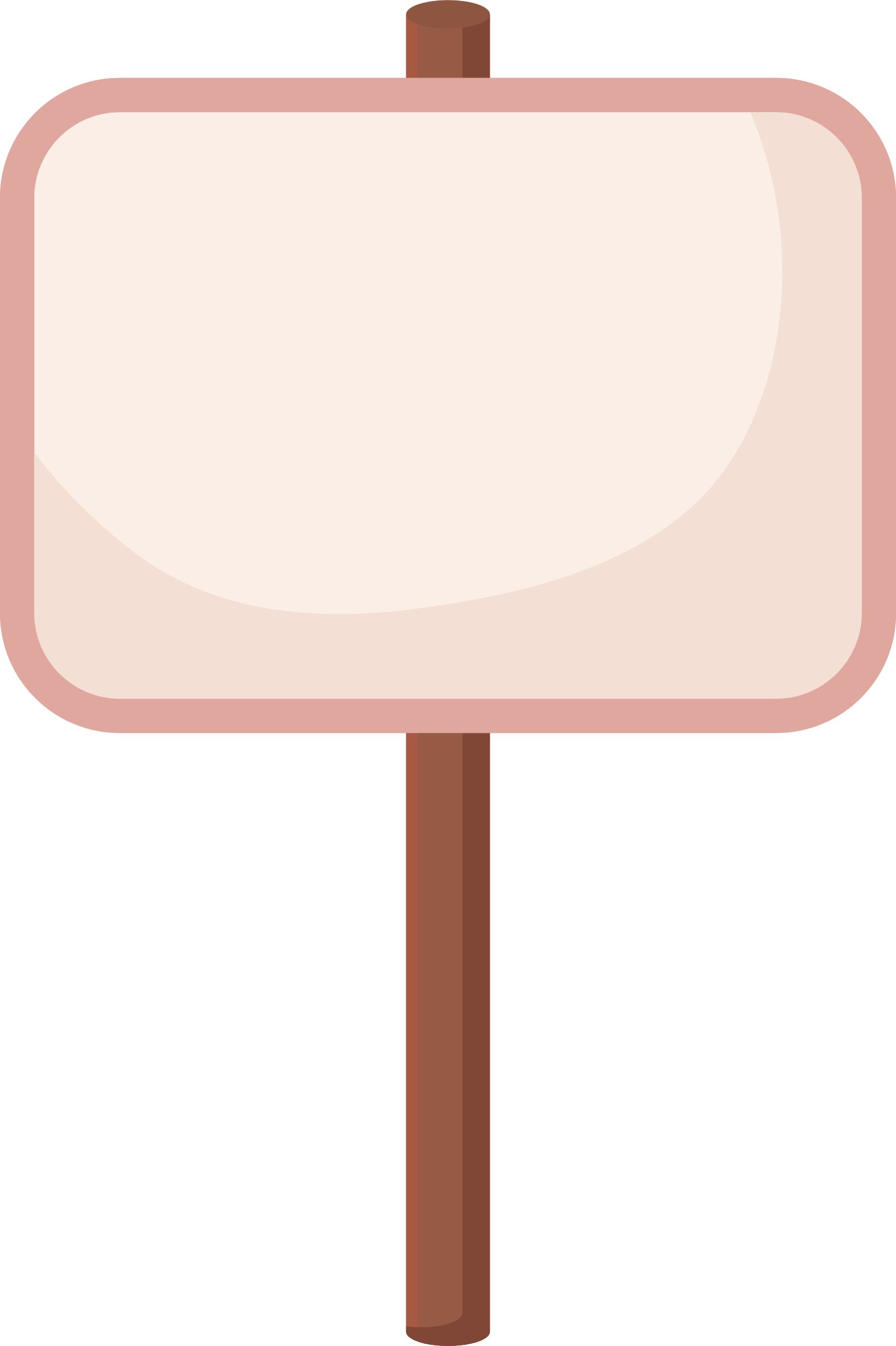 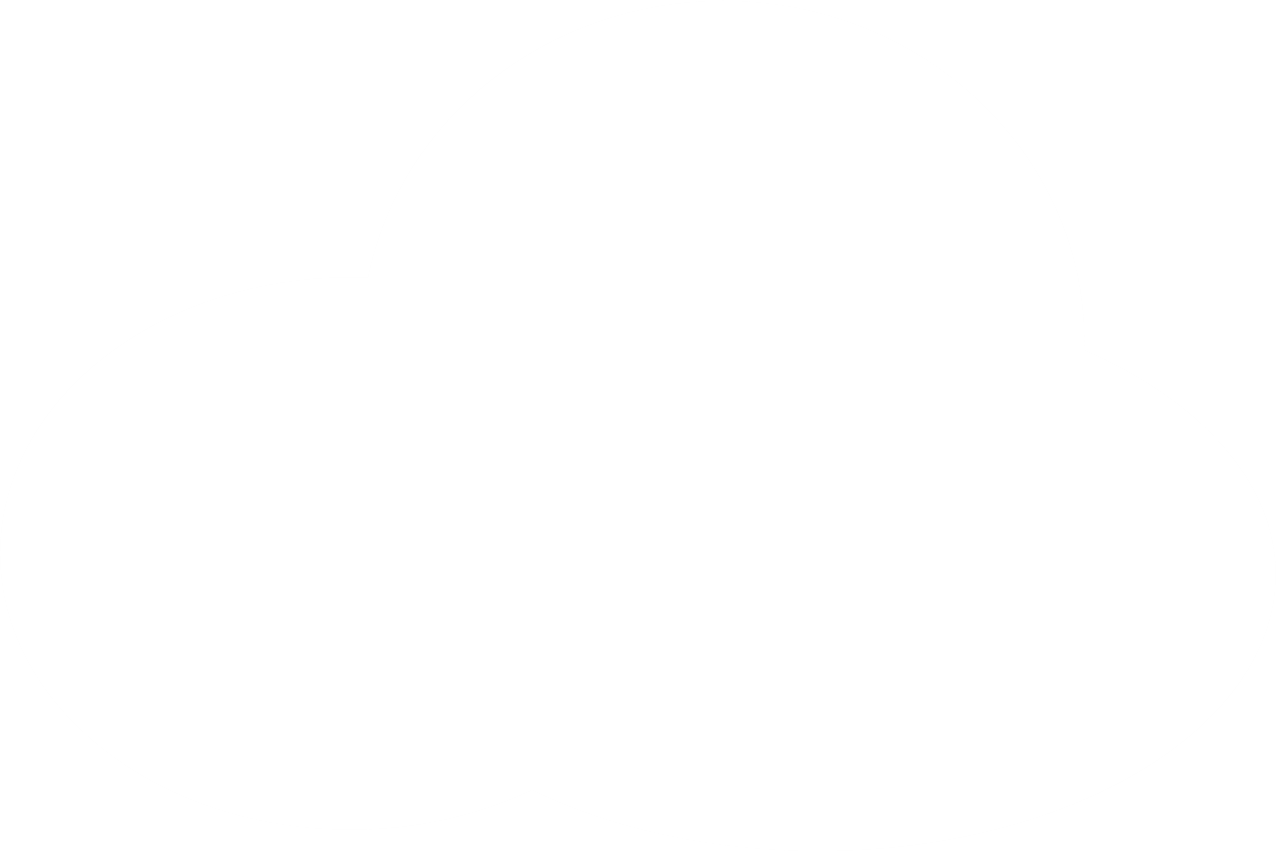 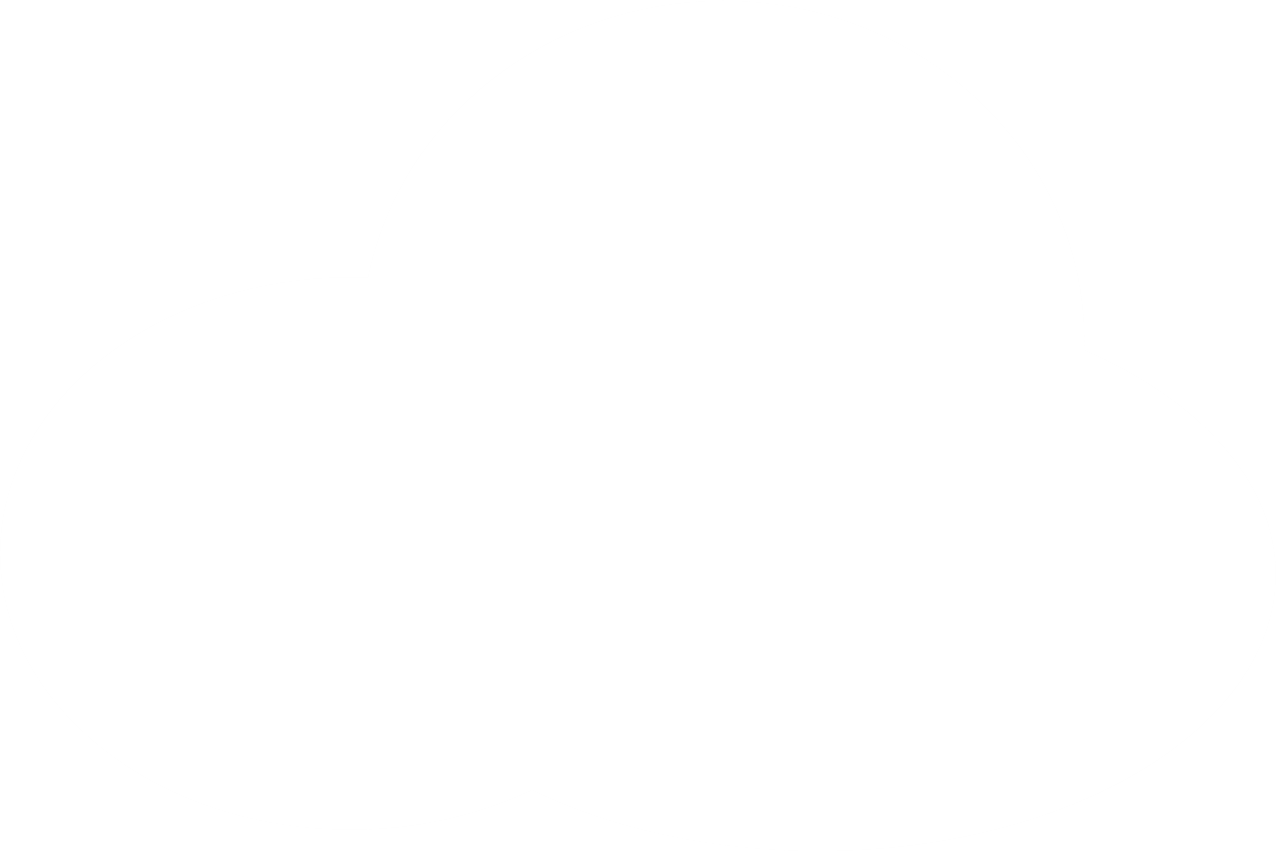 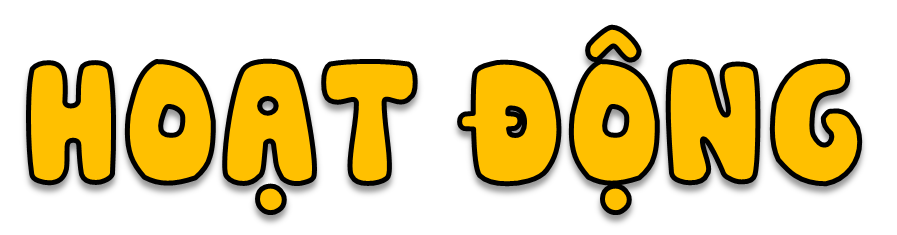 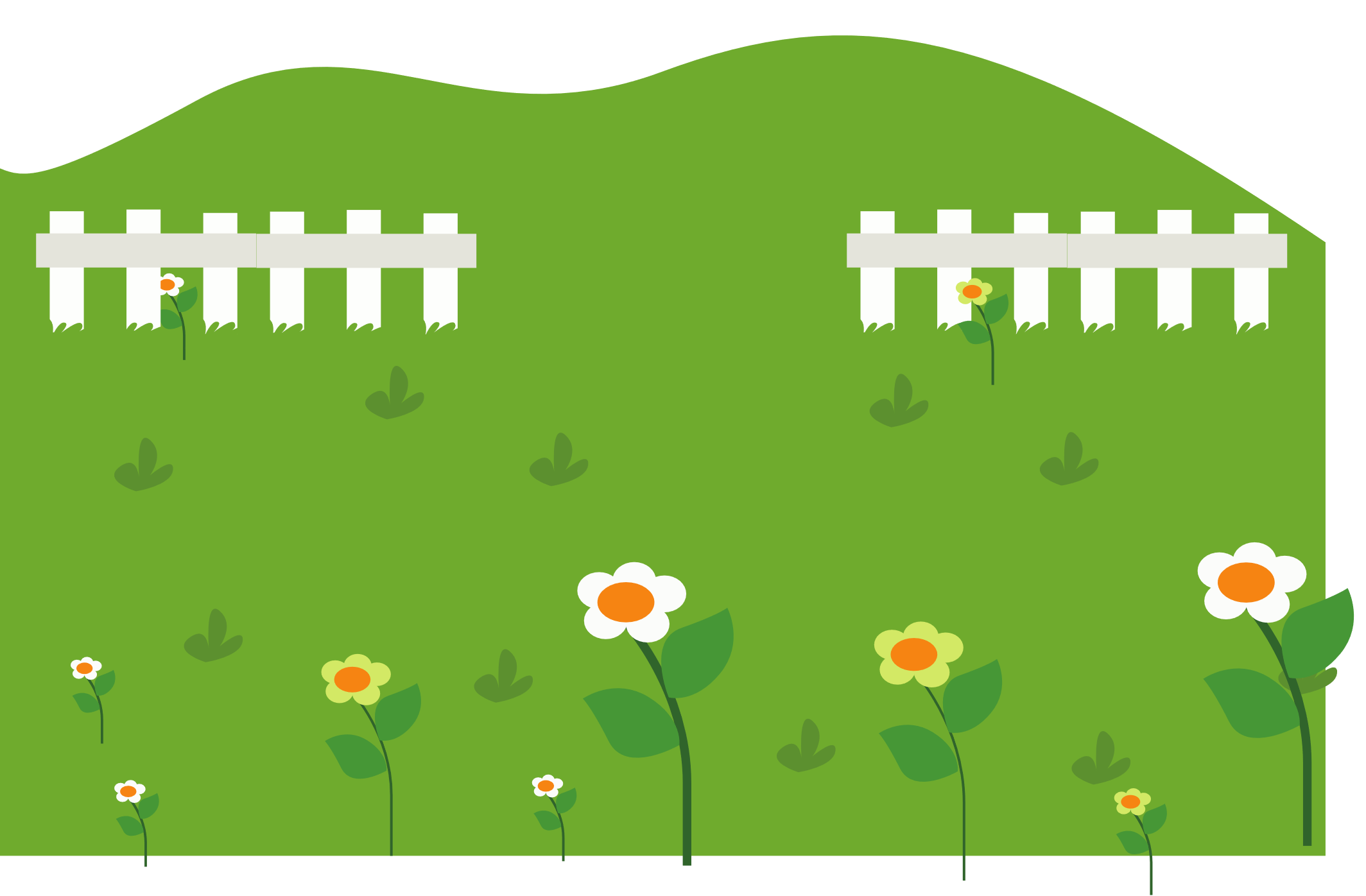 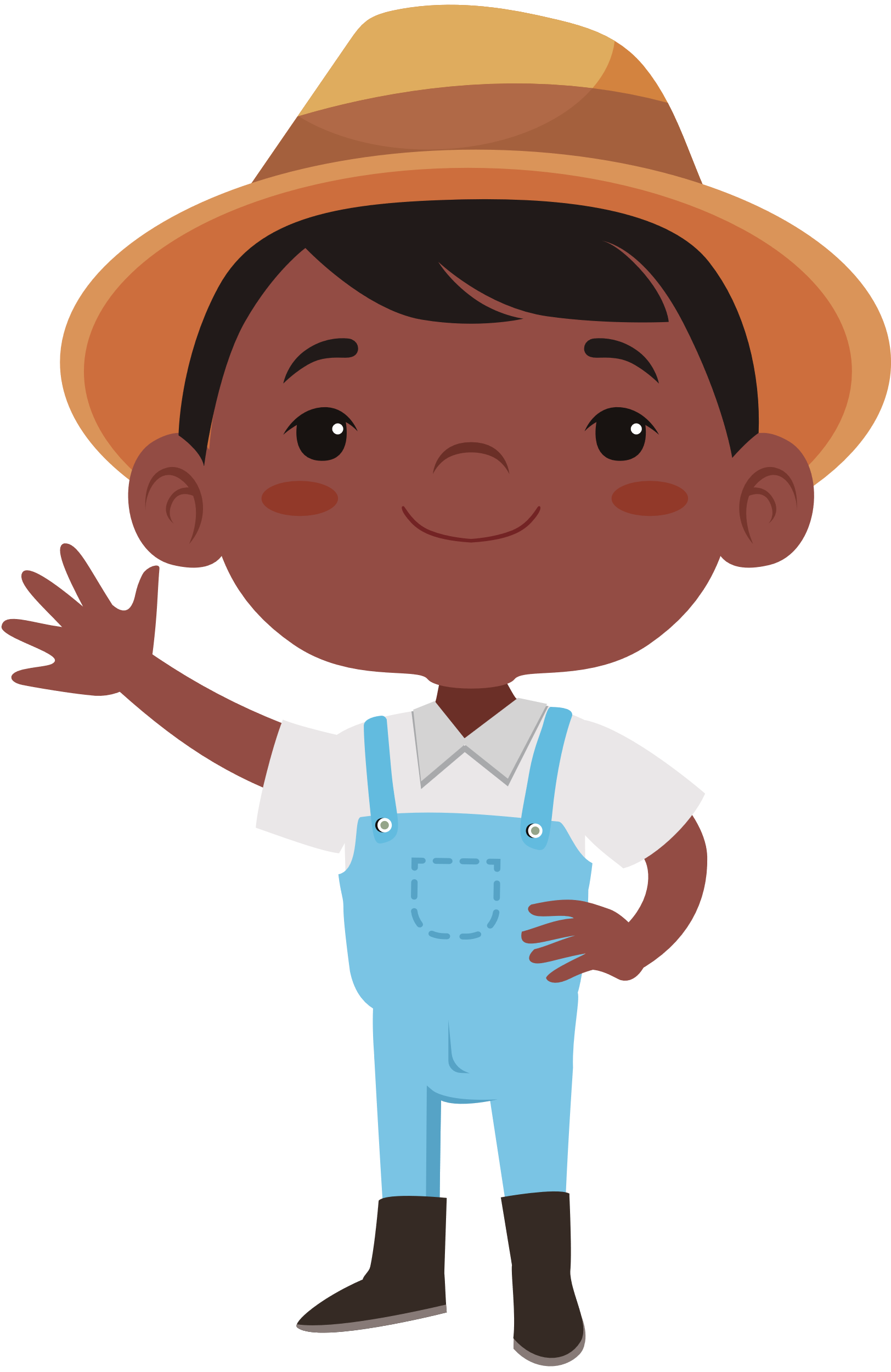 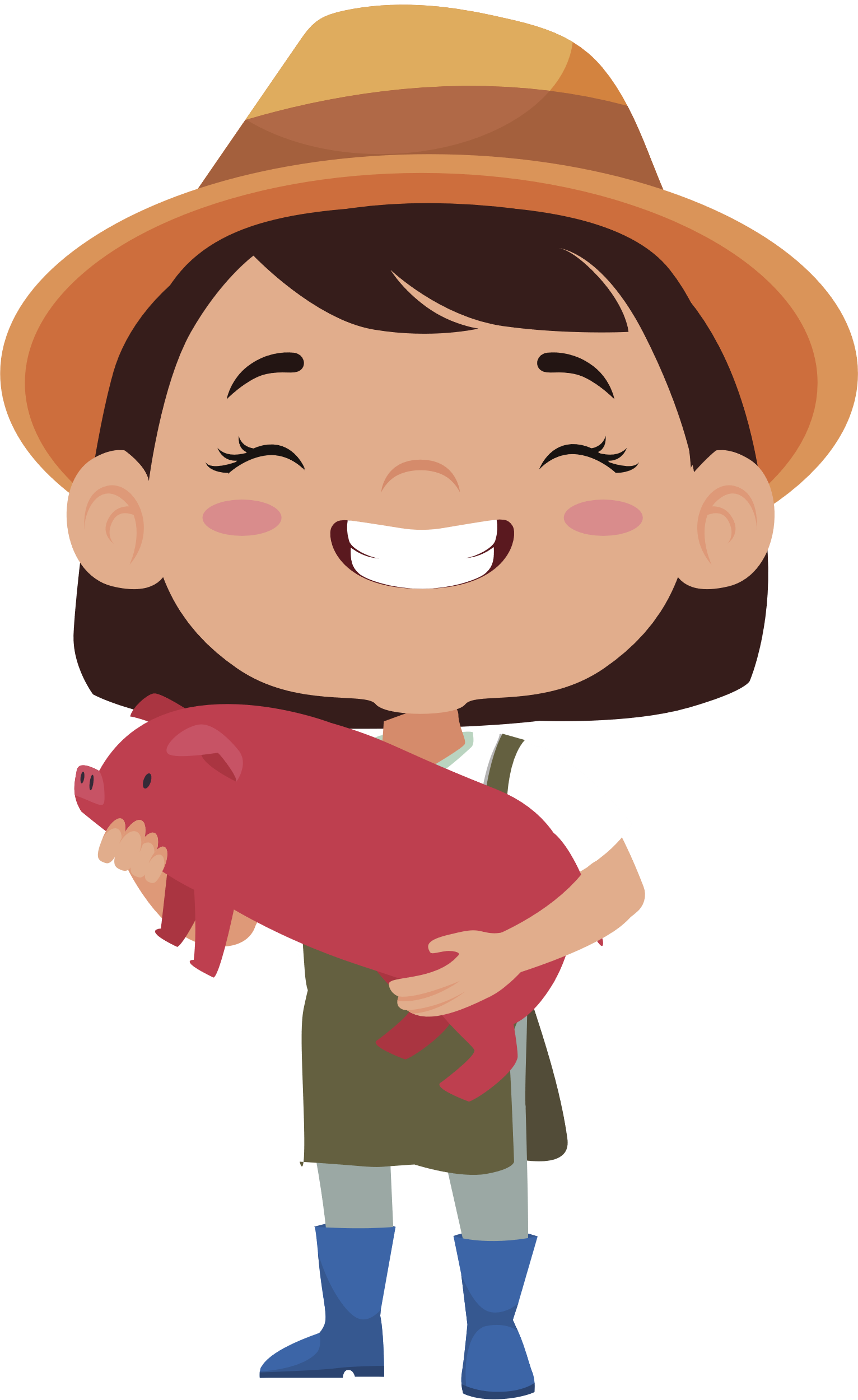 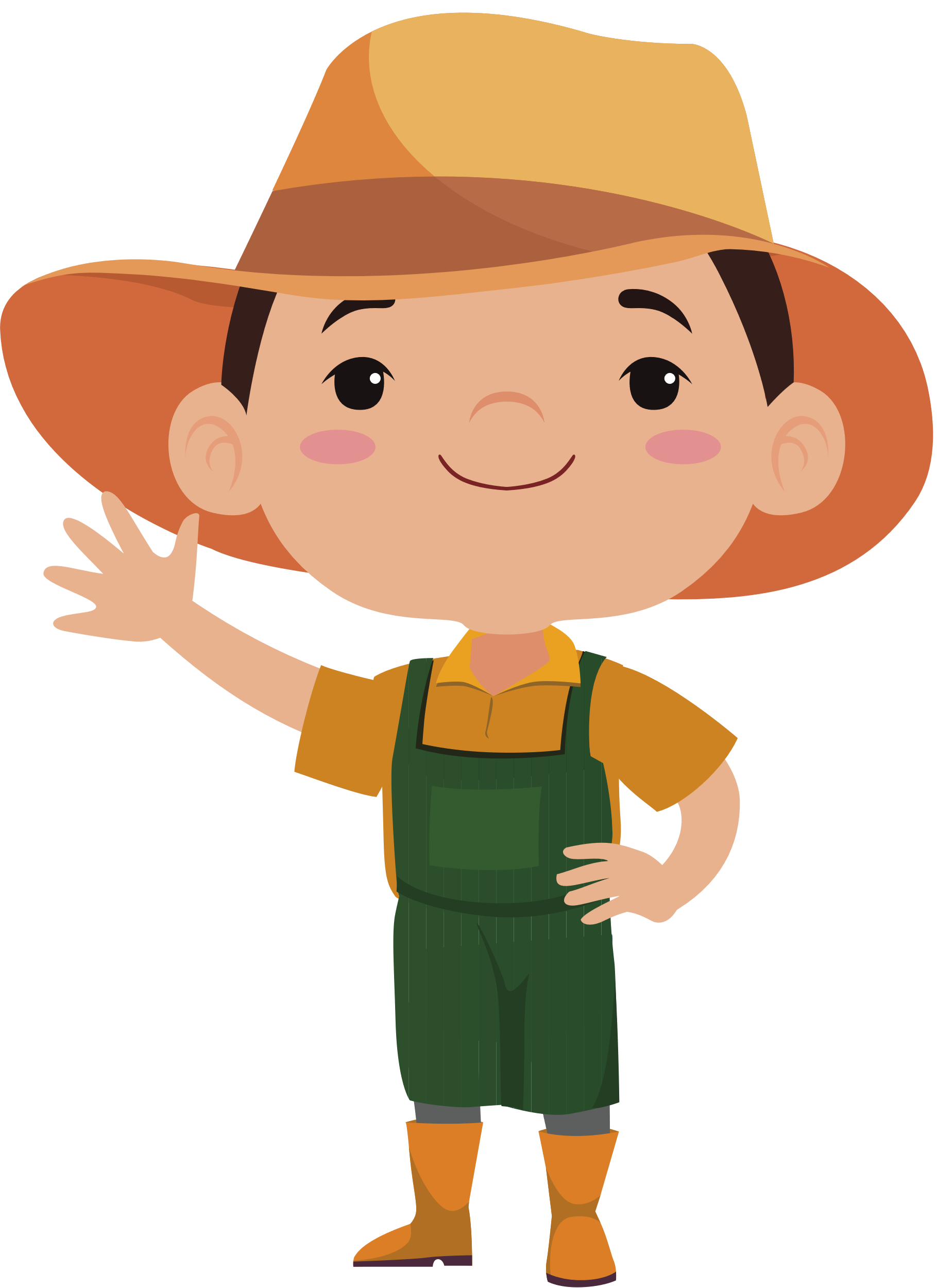 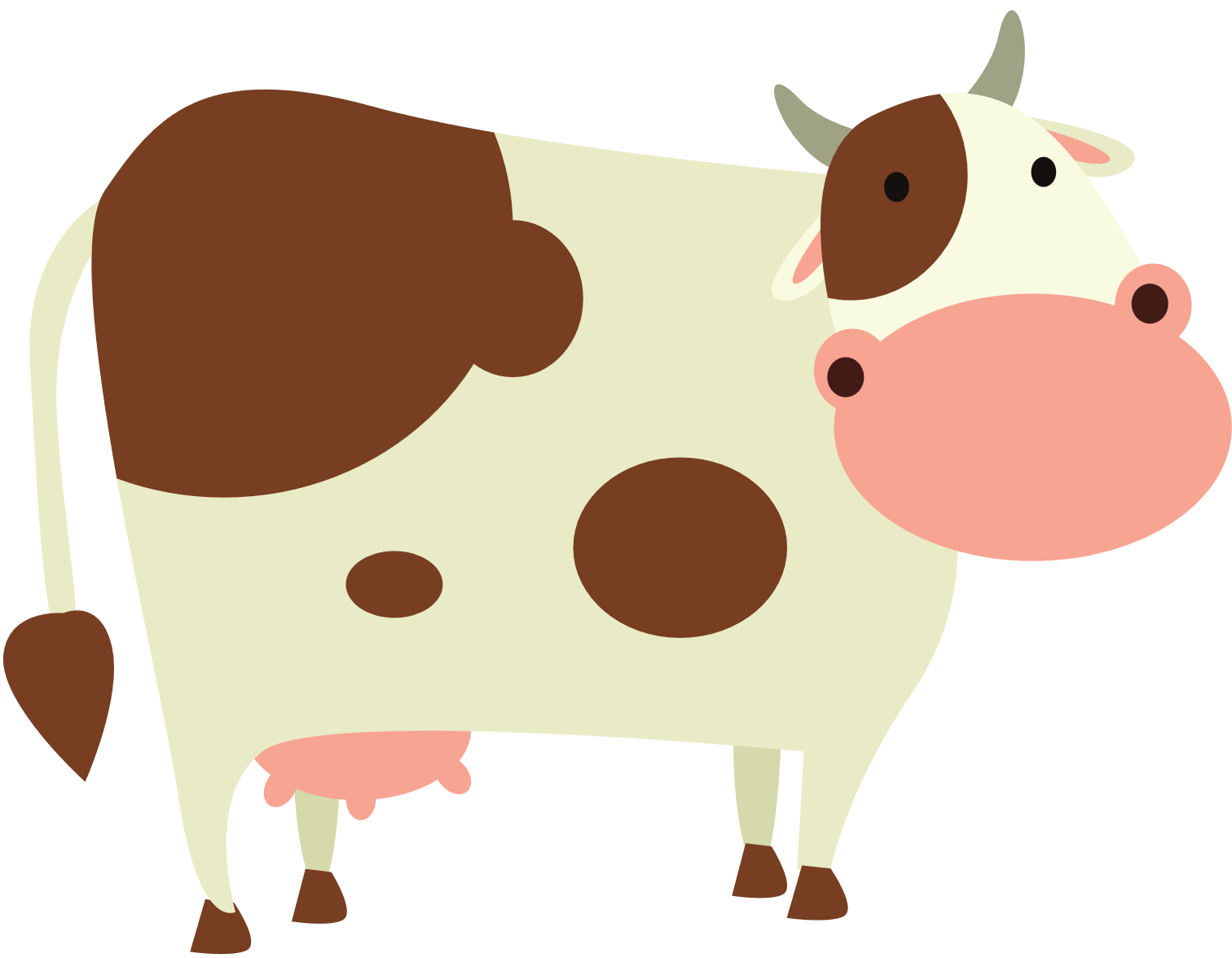 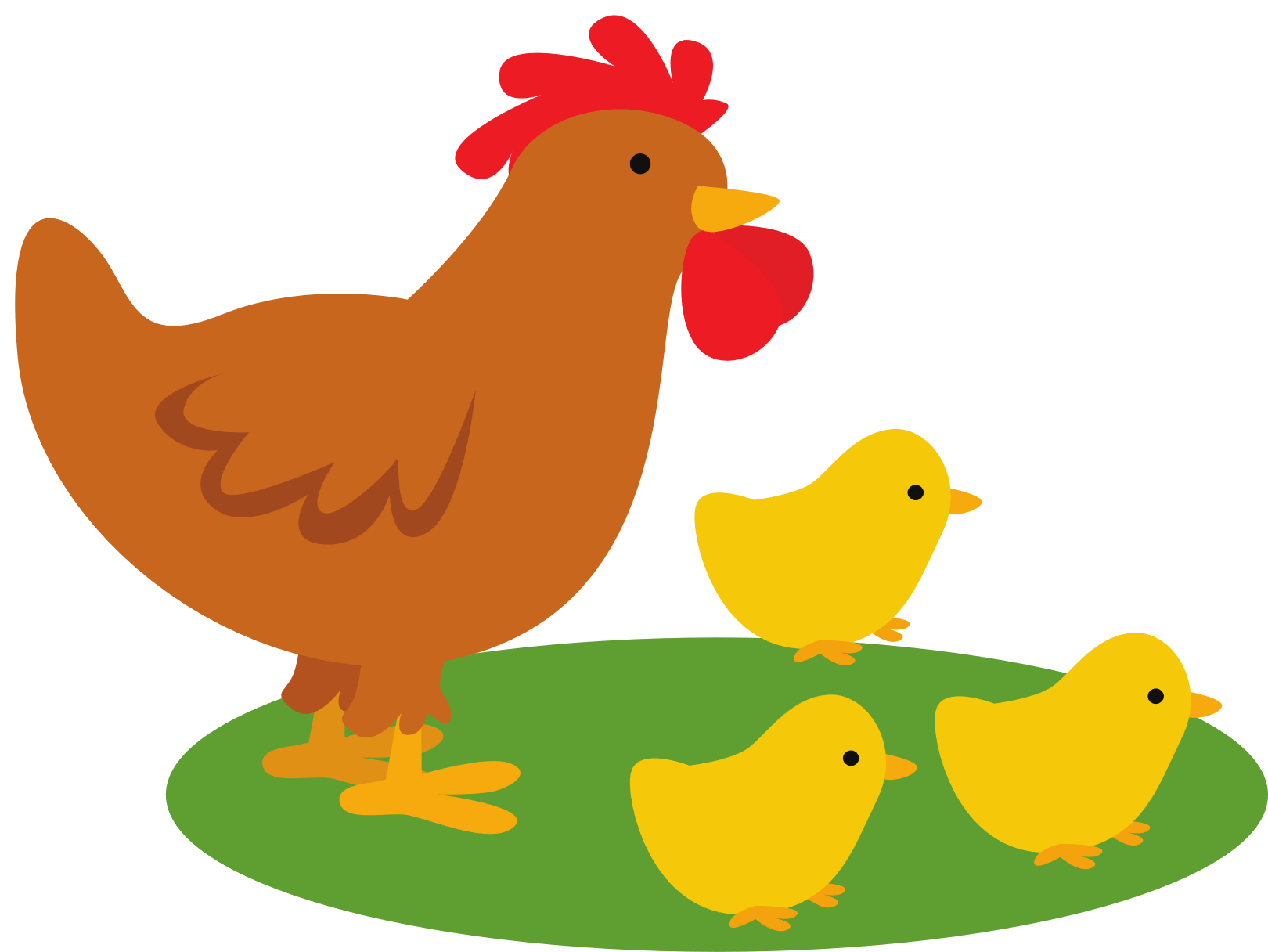 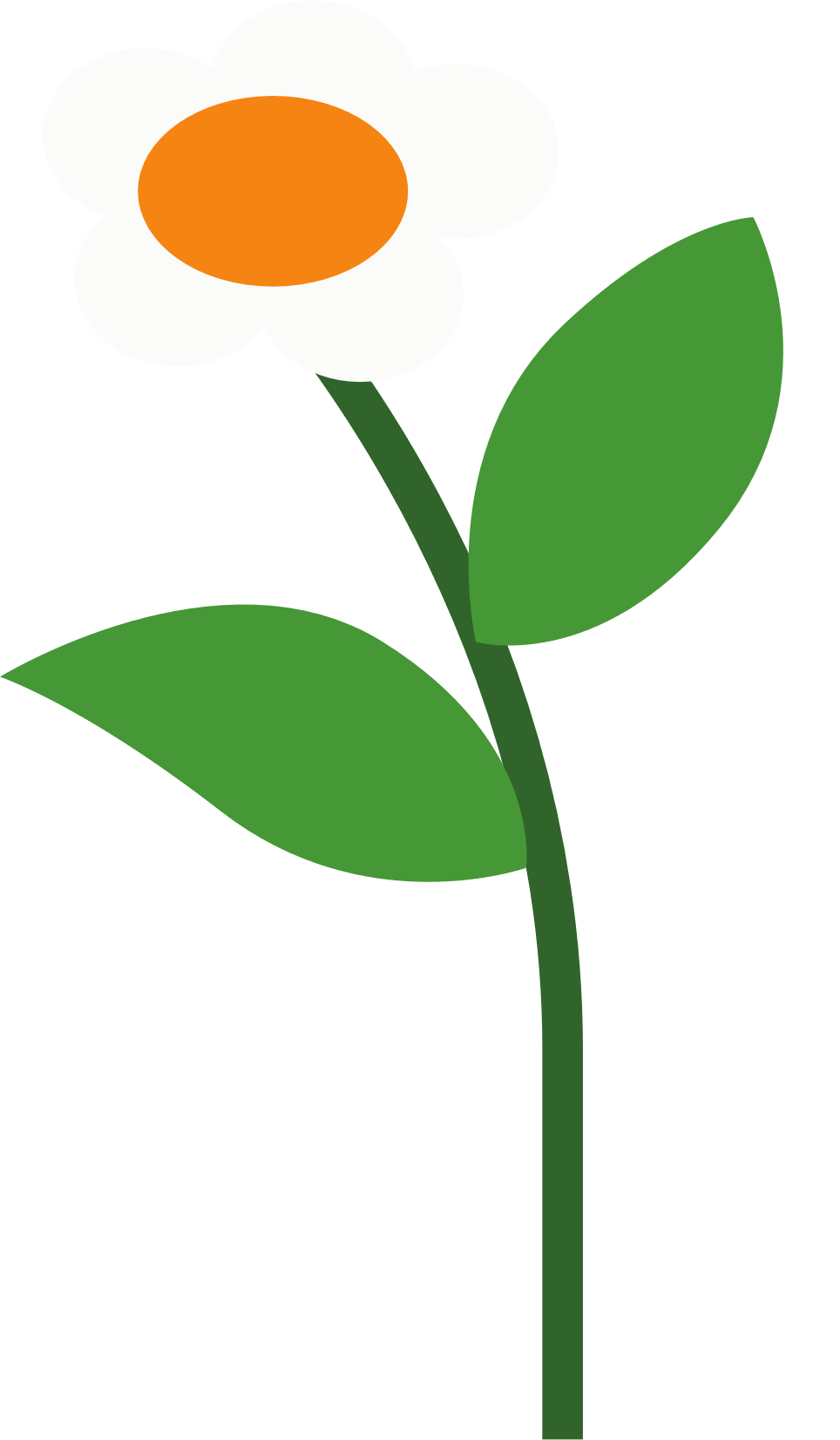 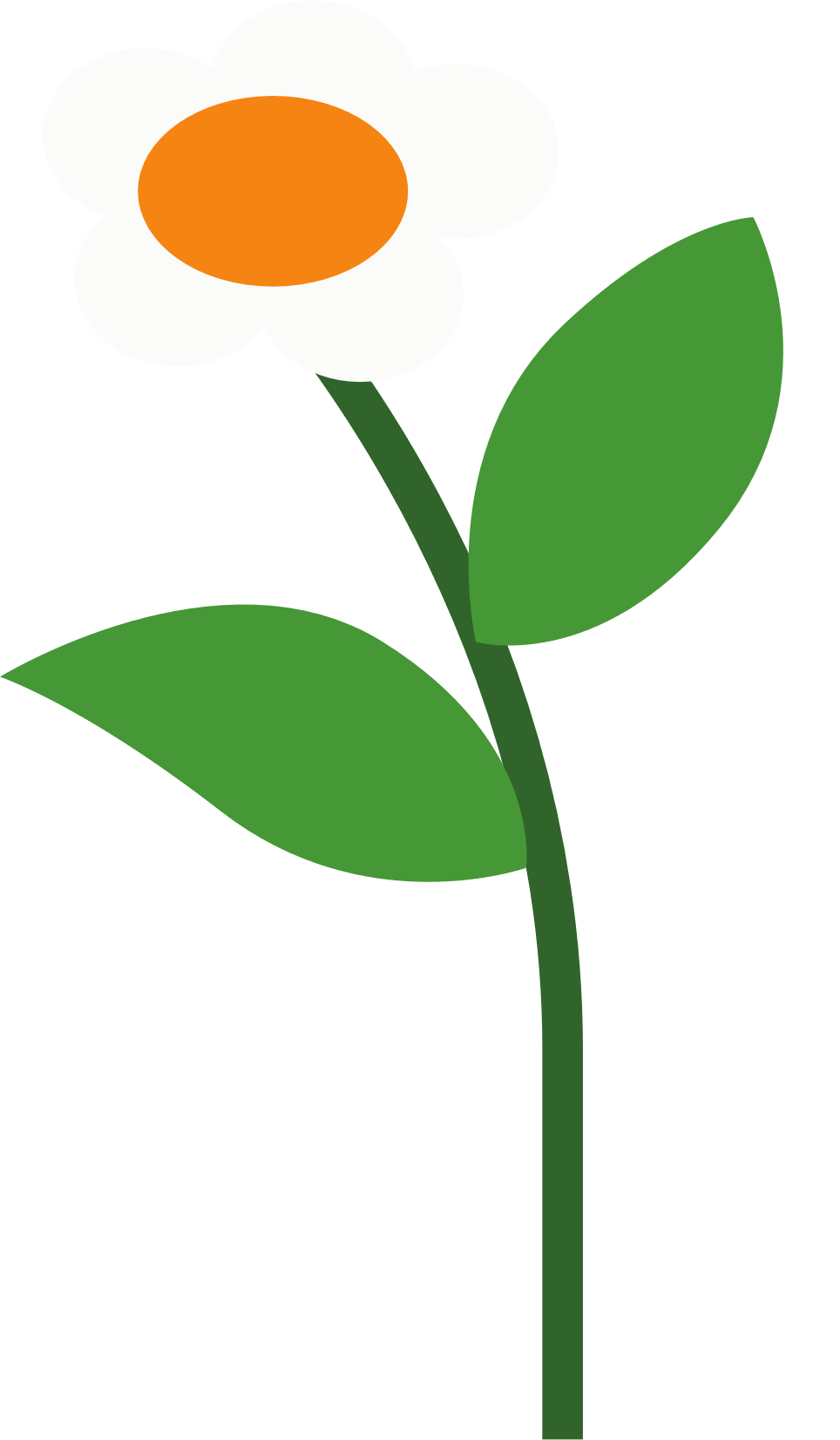 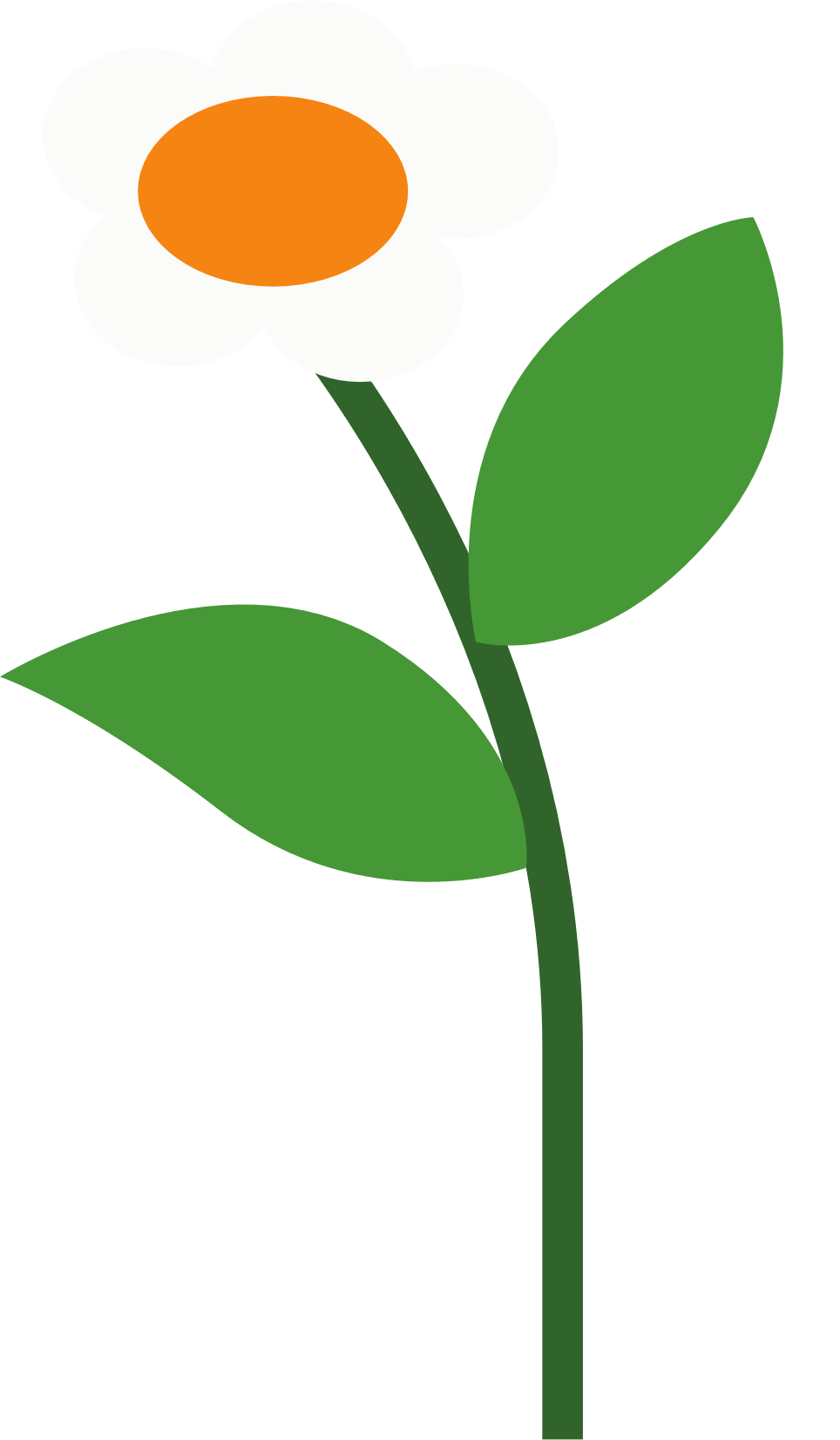 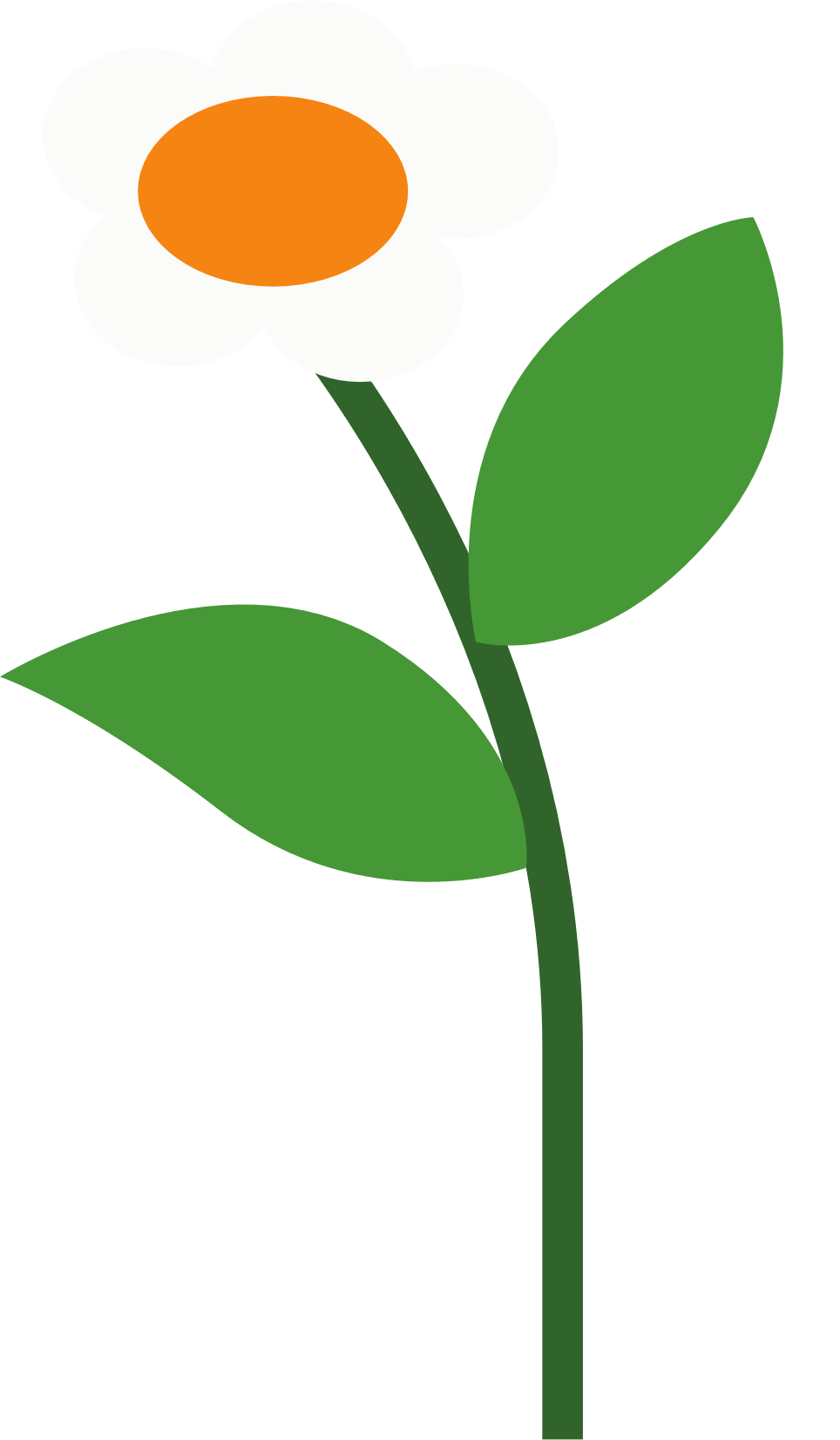 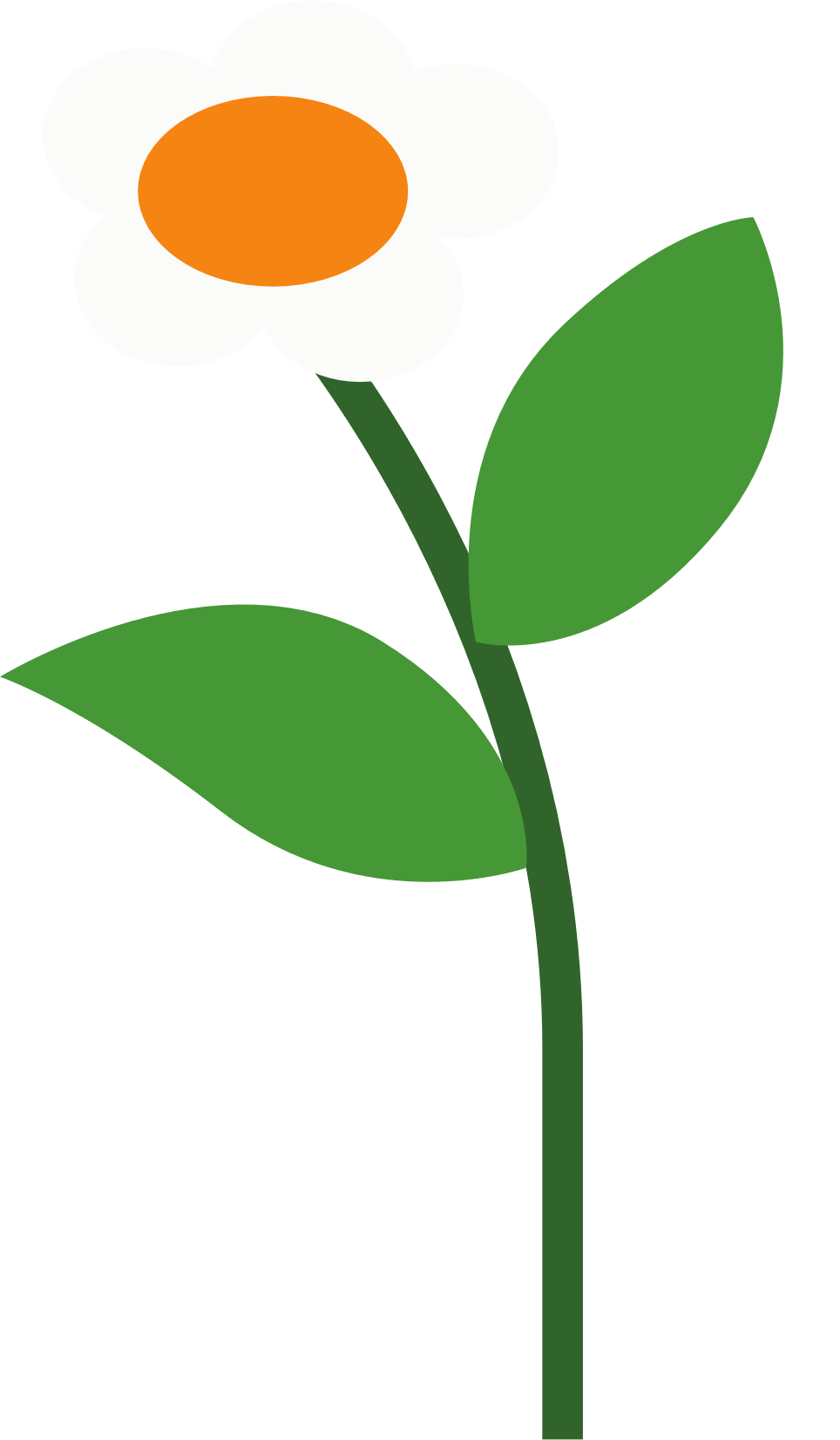 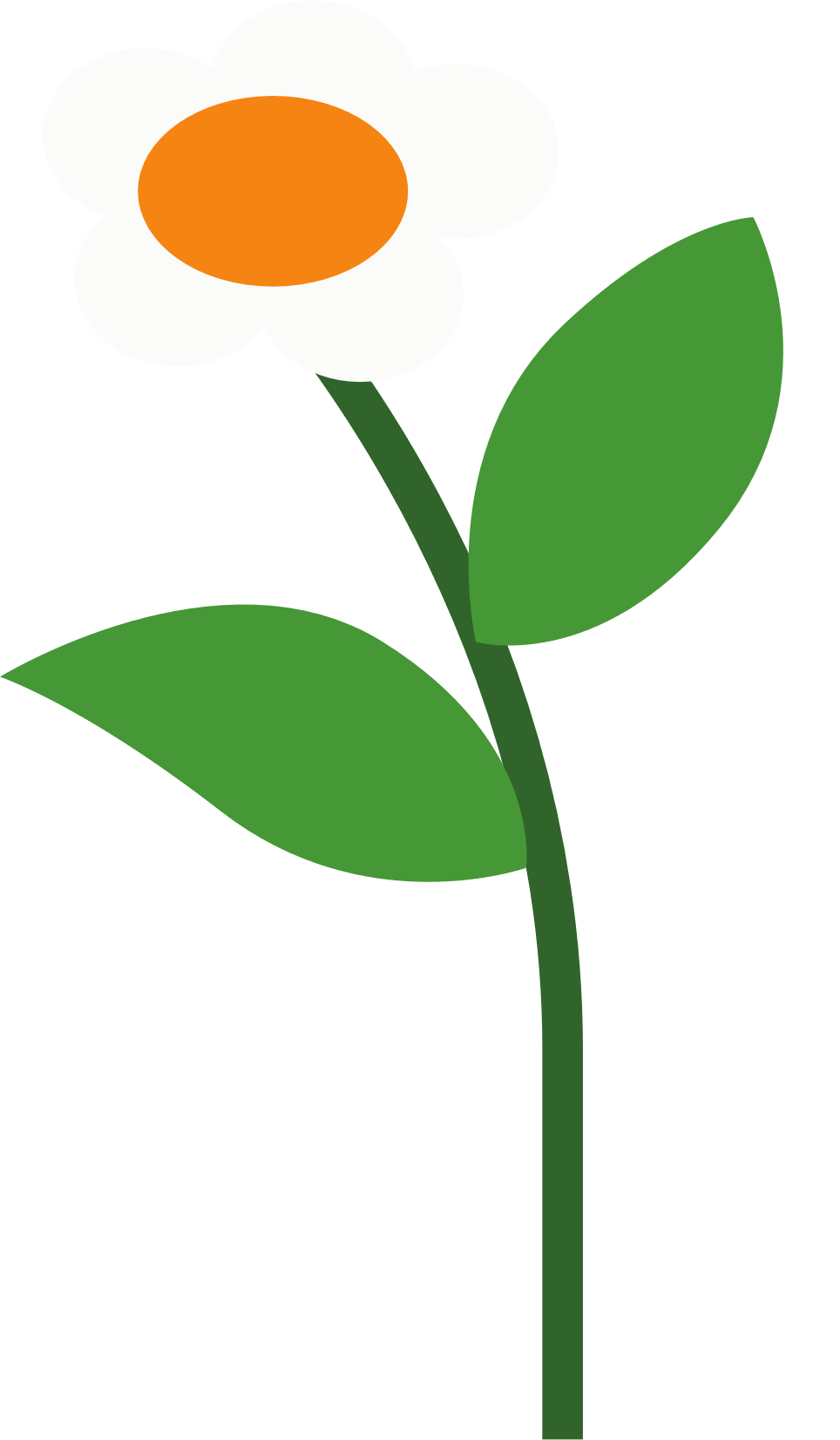 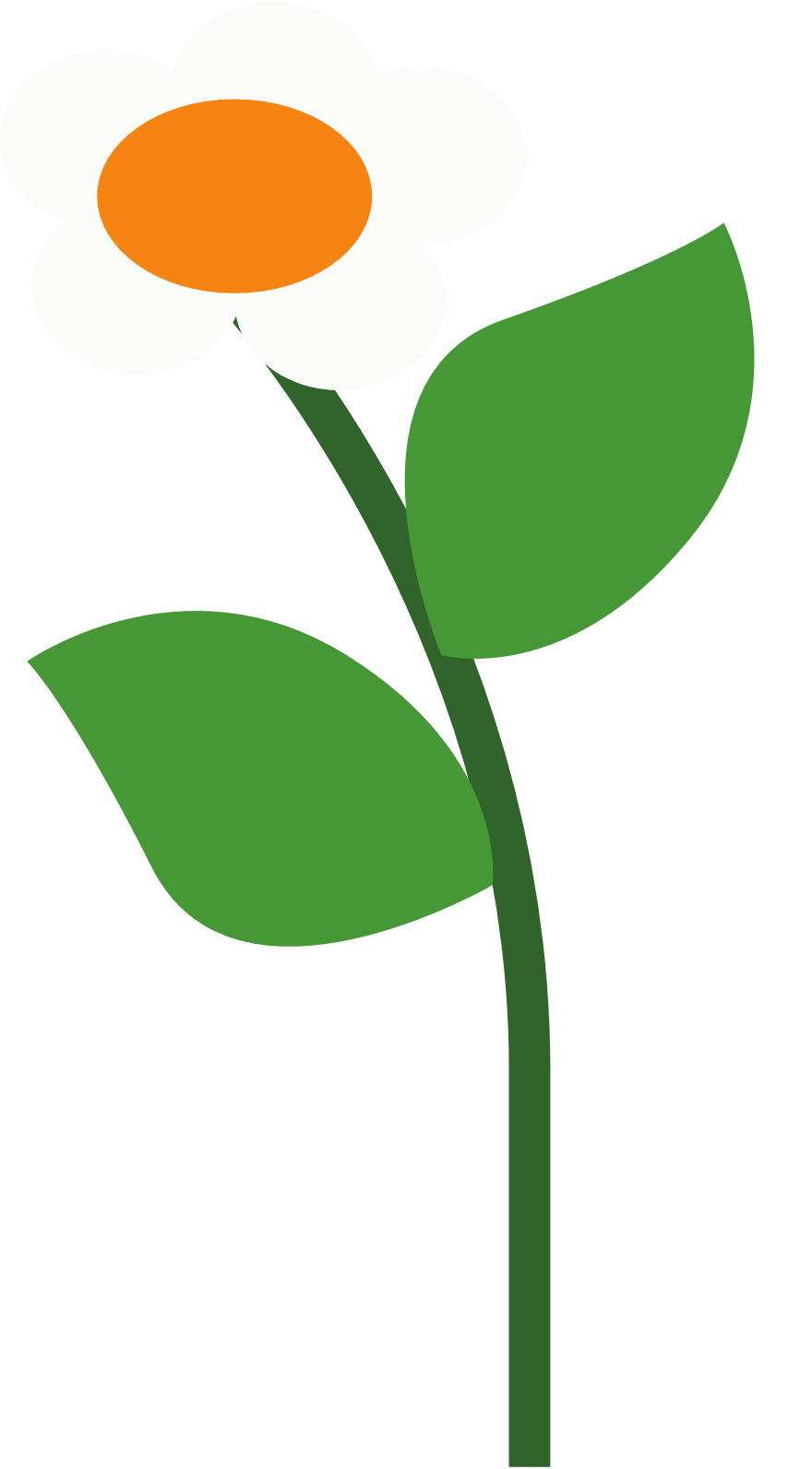 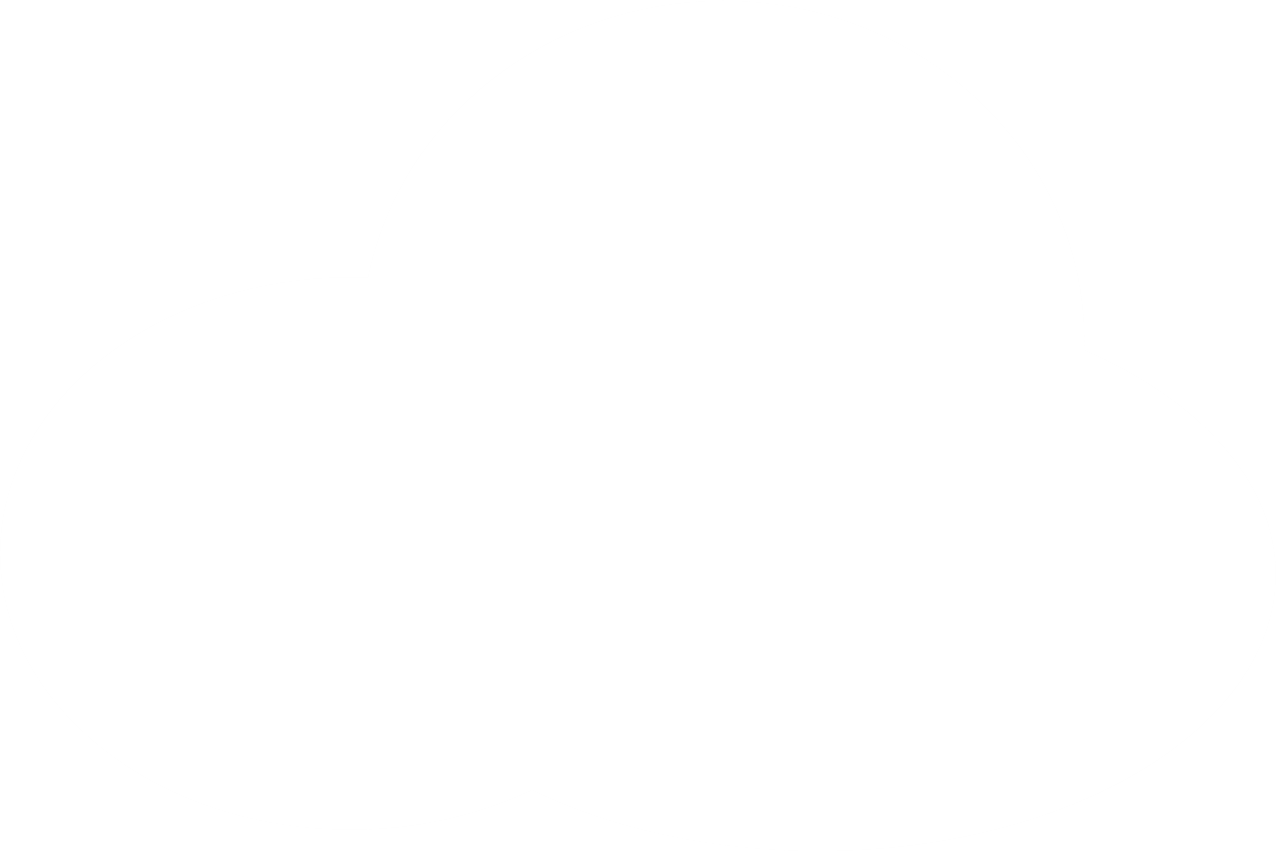 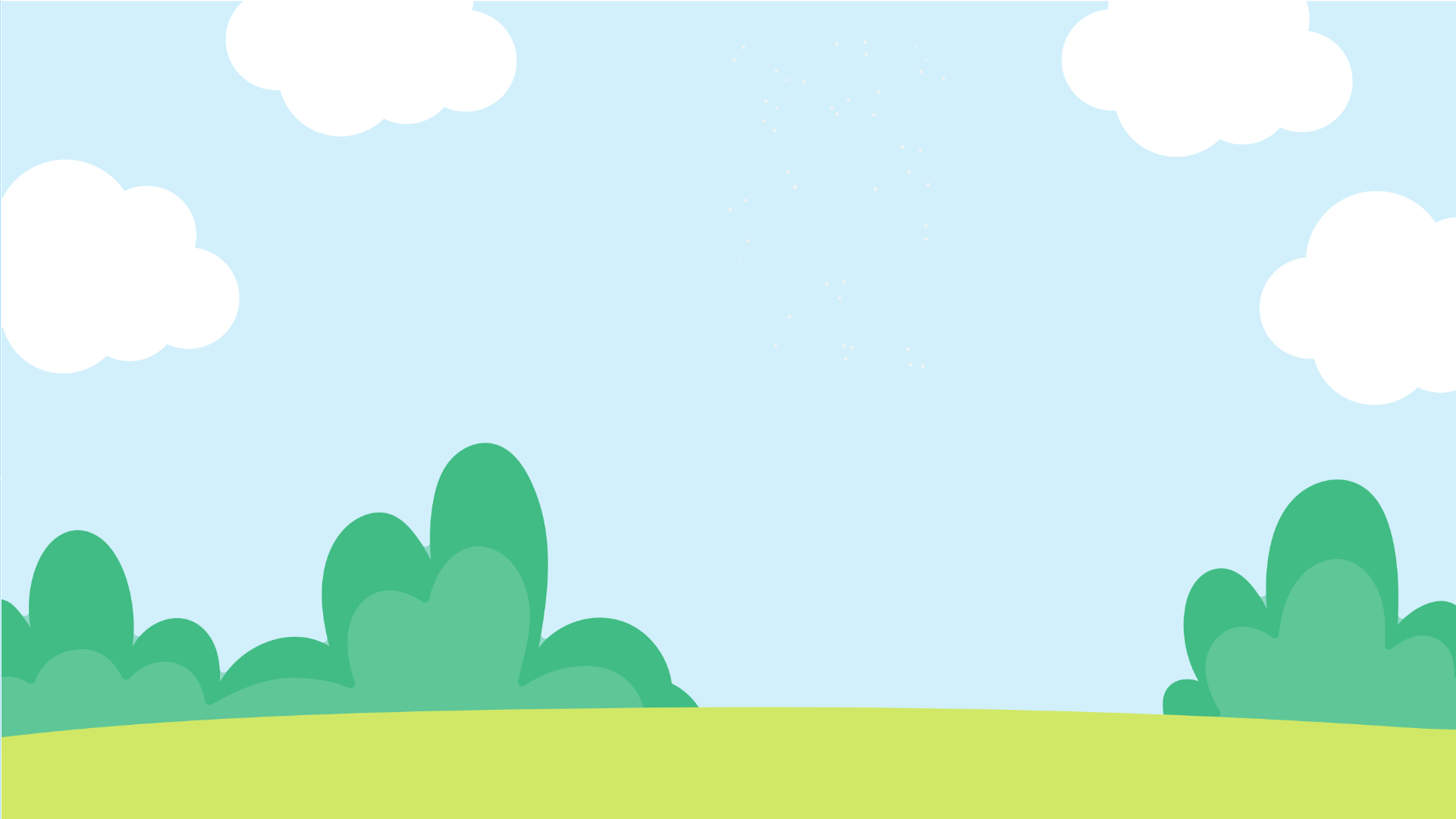 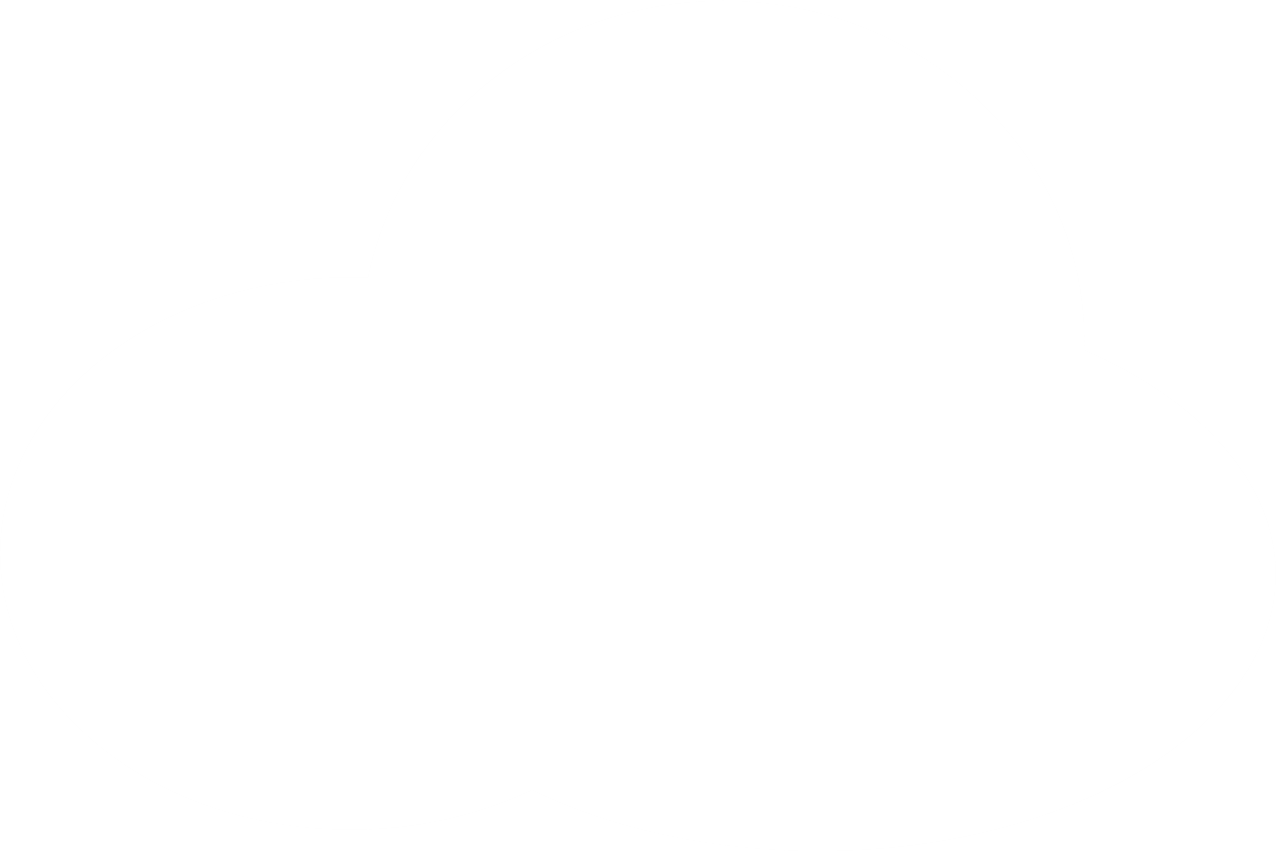 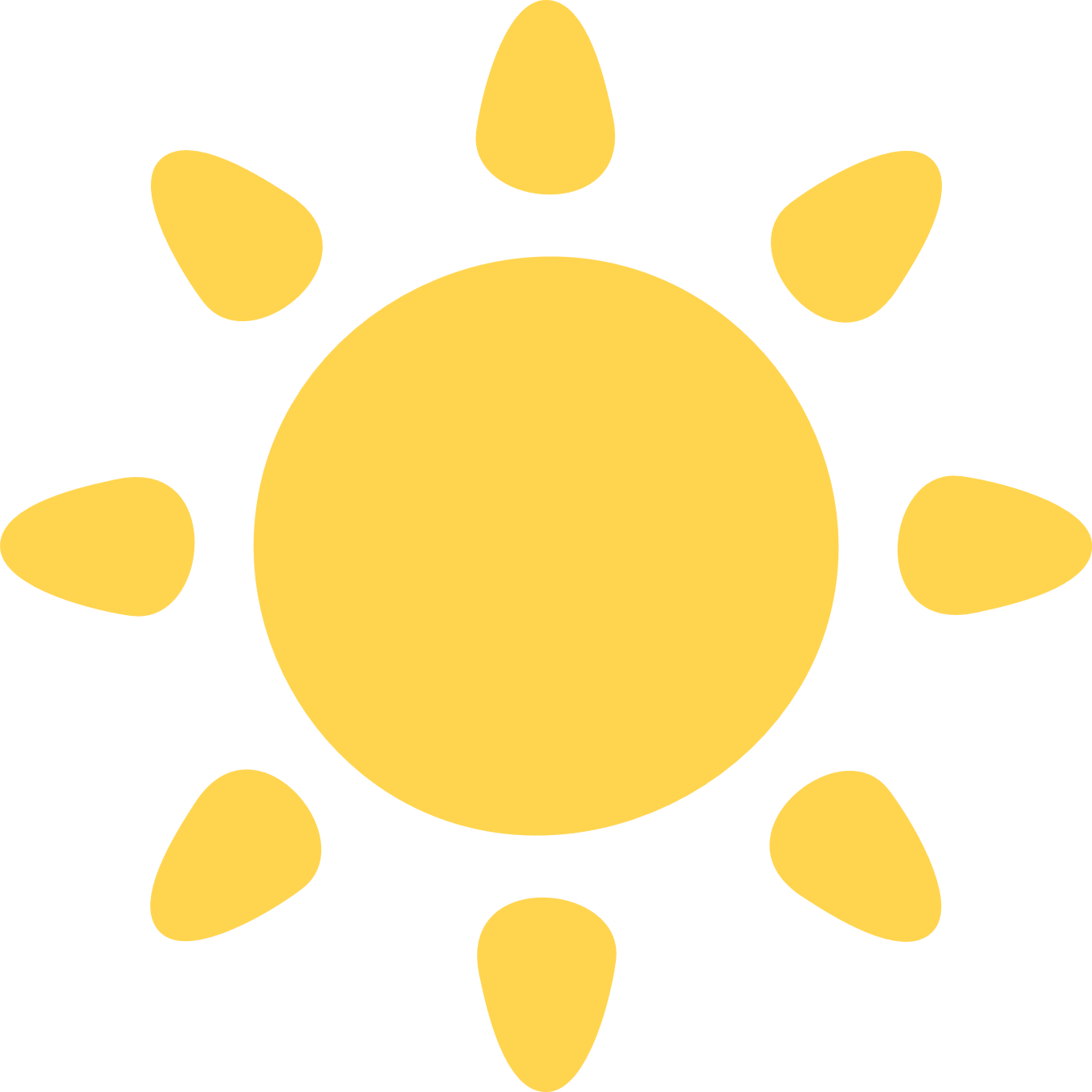 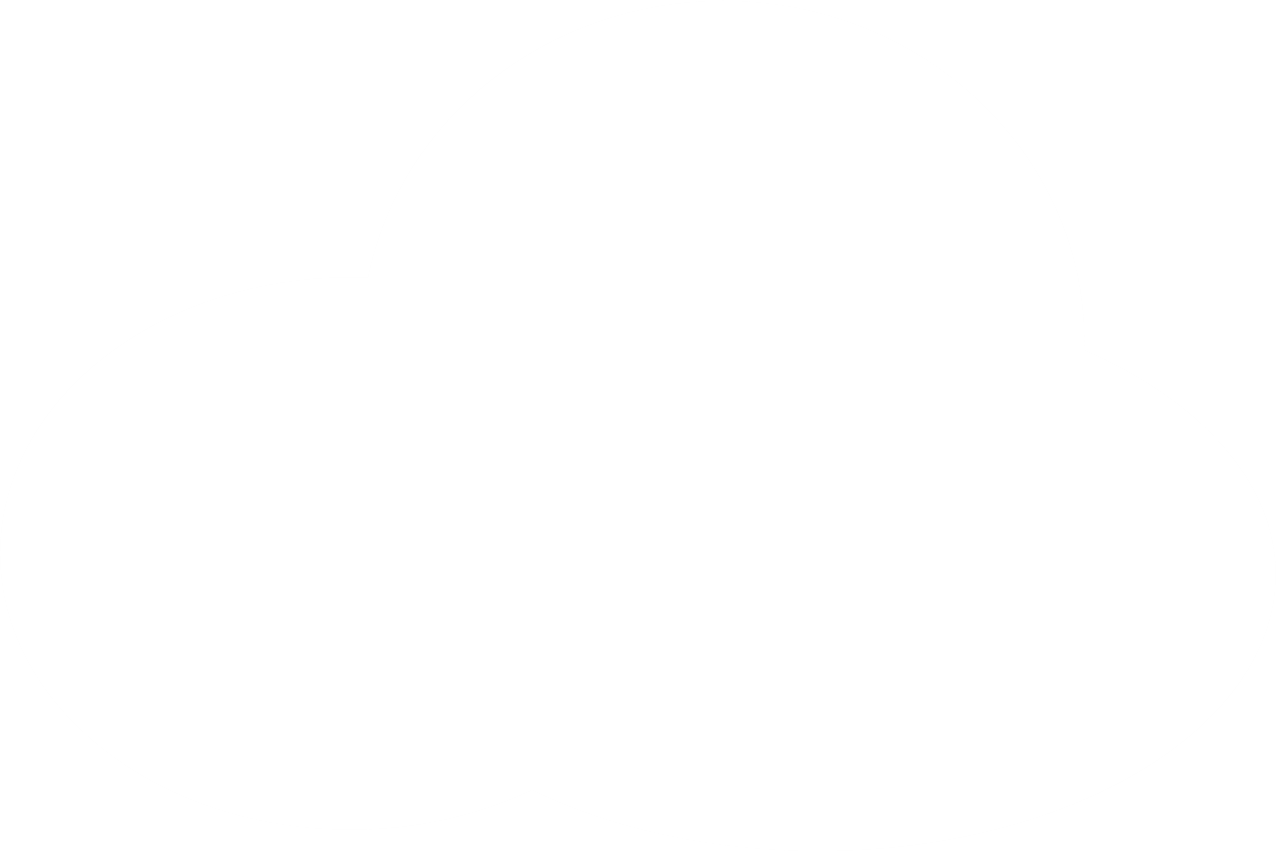 Tính (theo mẫu).
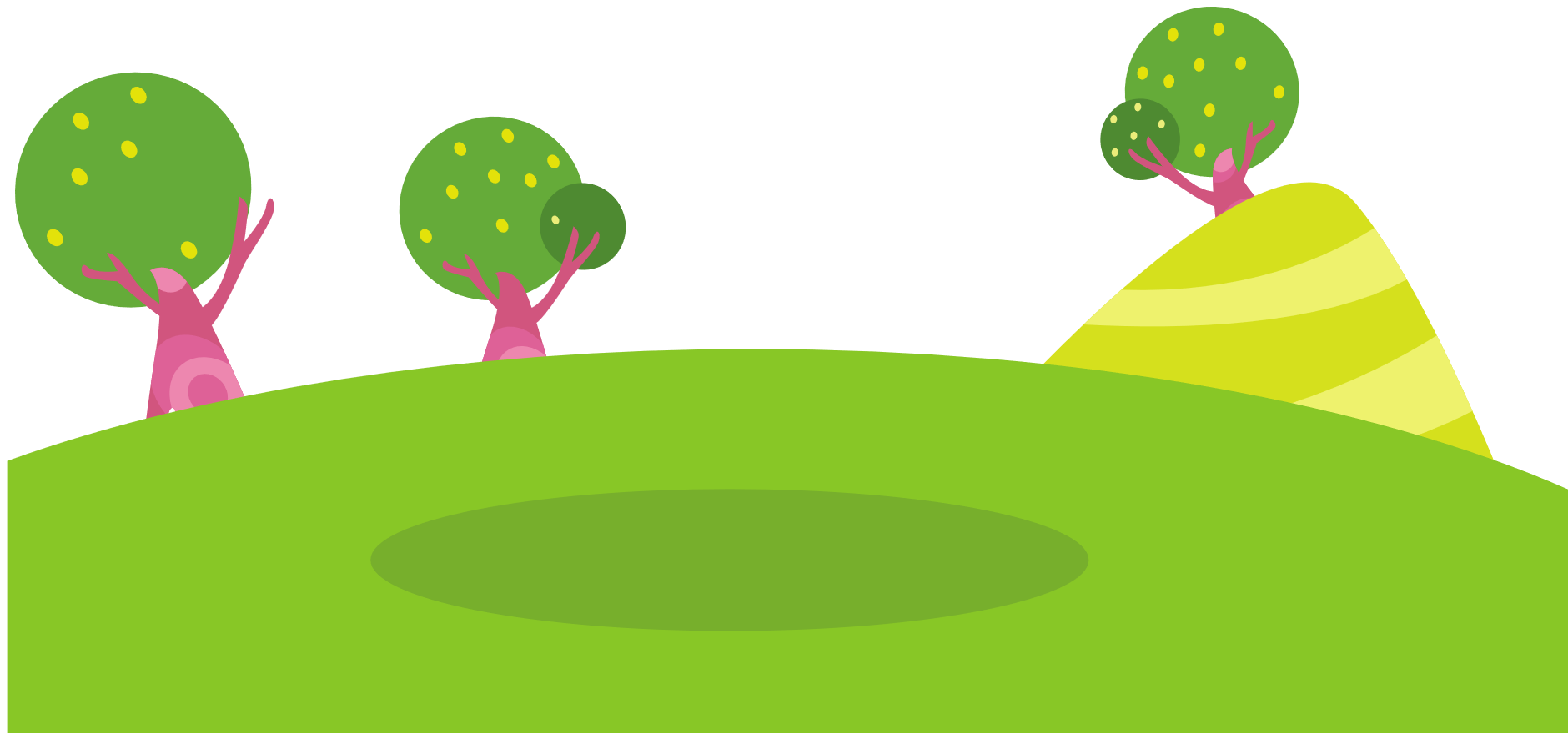 1
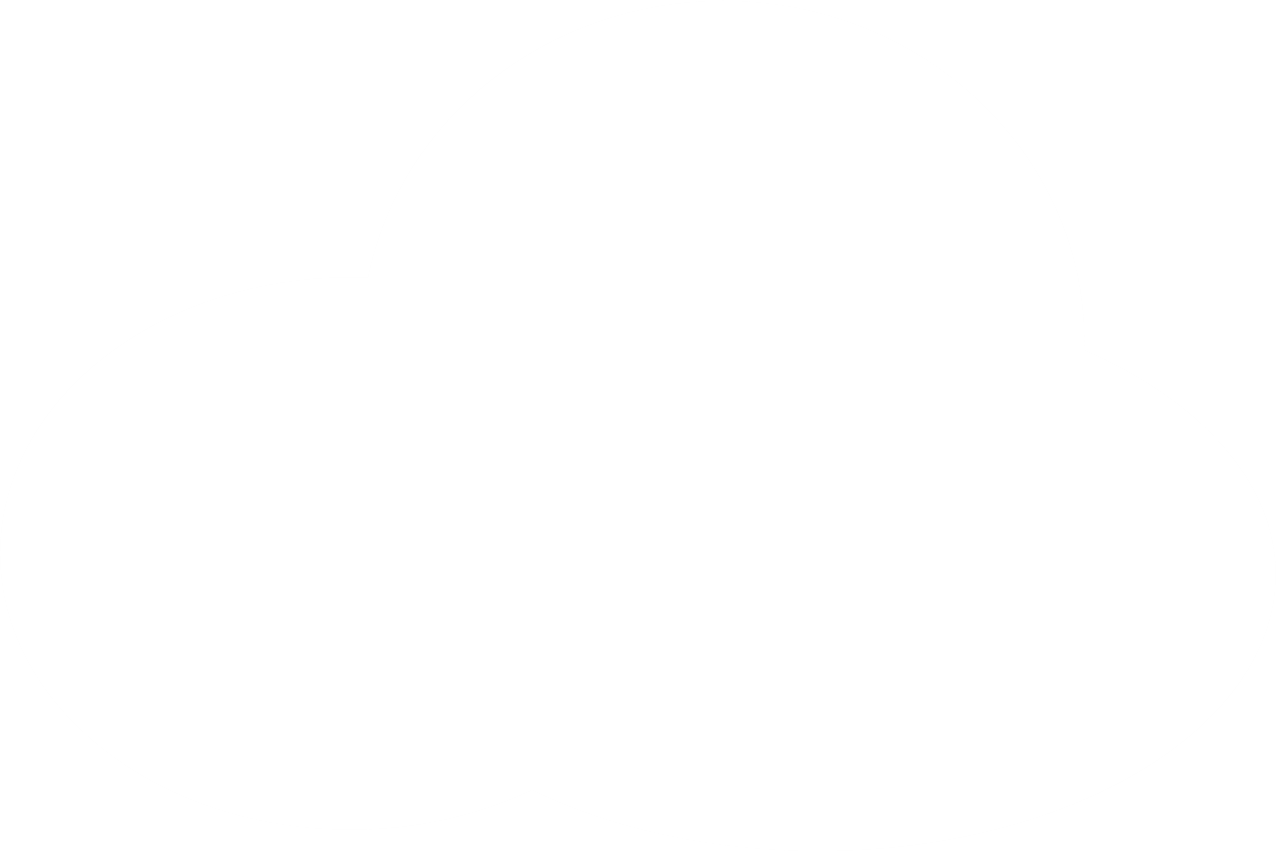 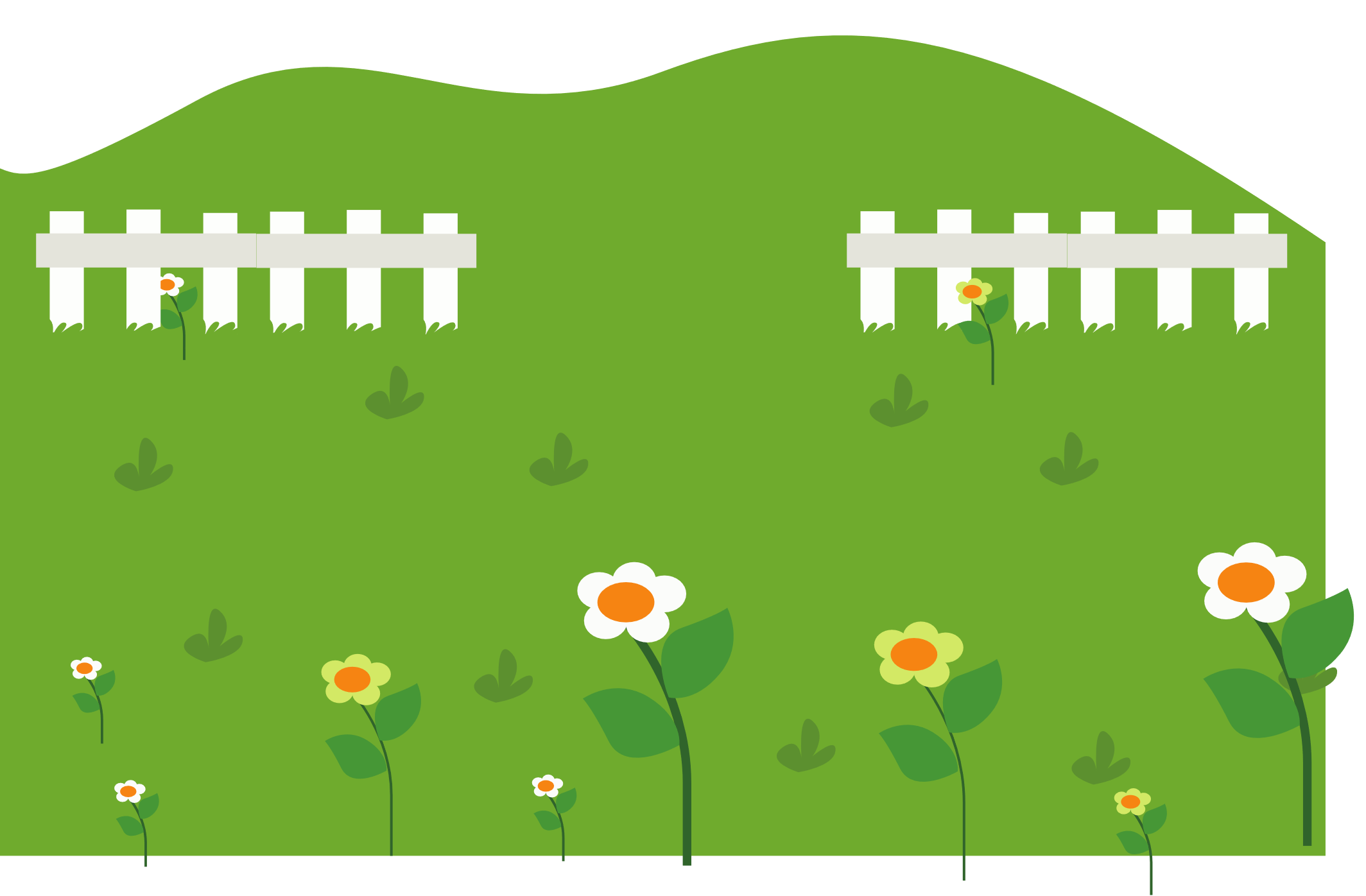 [Speaker Notes: Thiết kế: Hương Thảo – Zalo 0972115126]
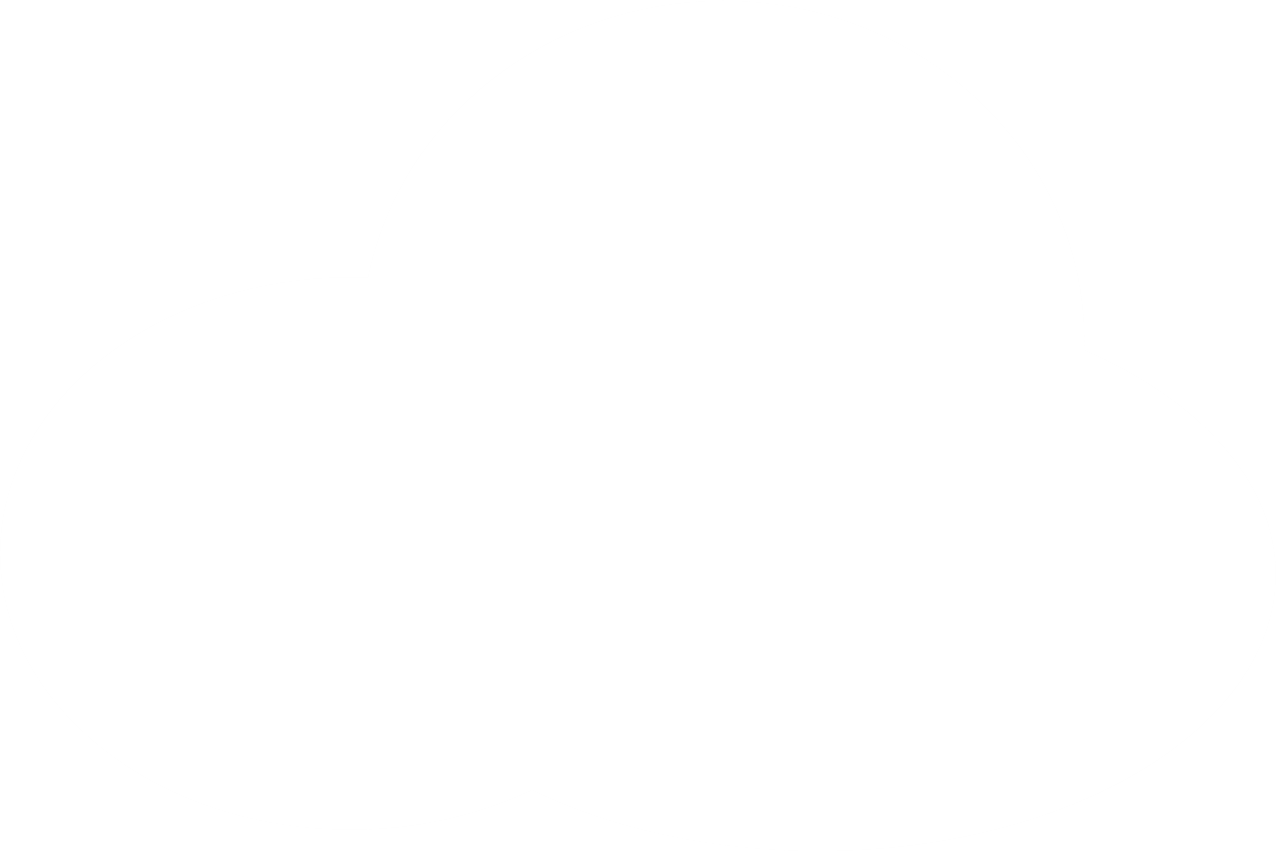 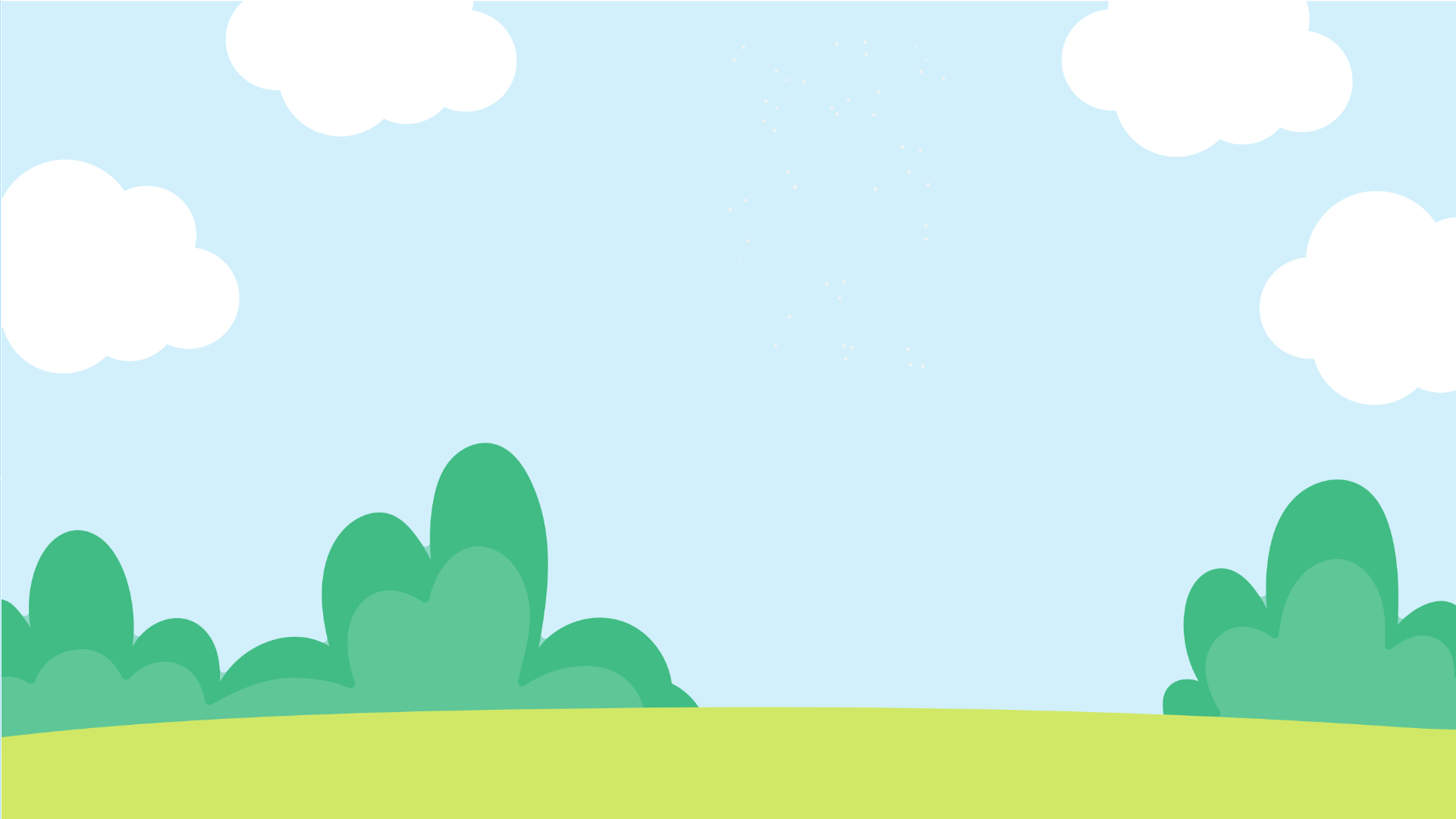 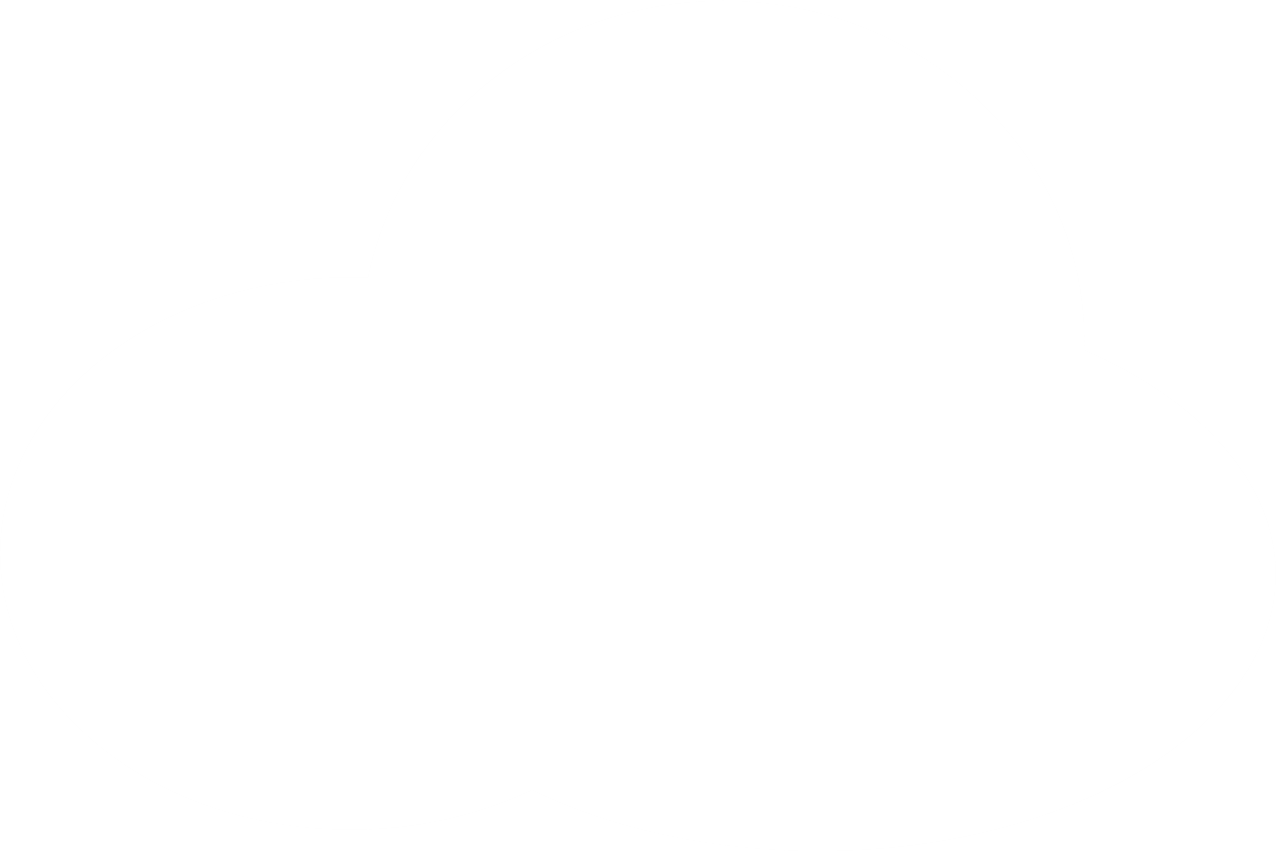 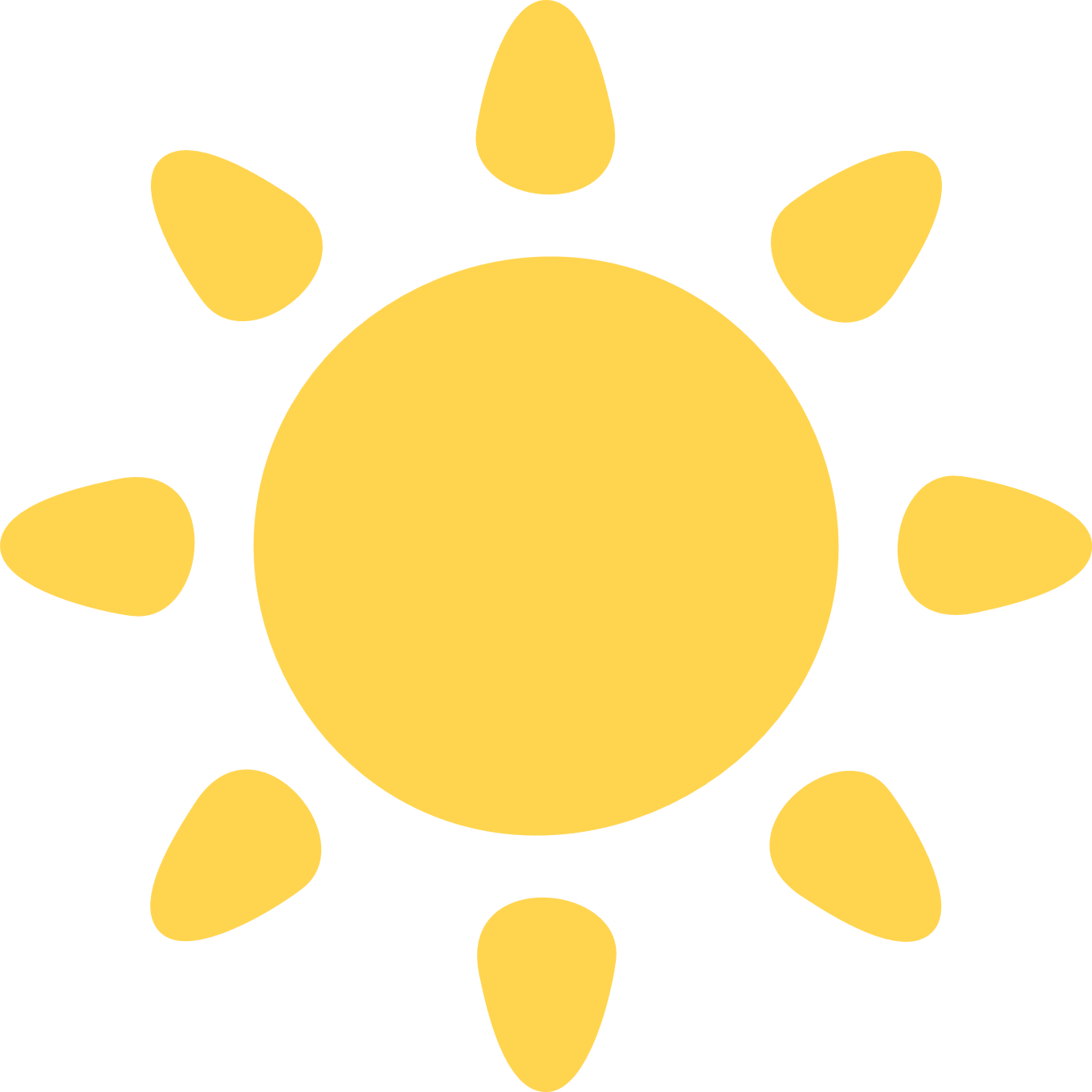 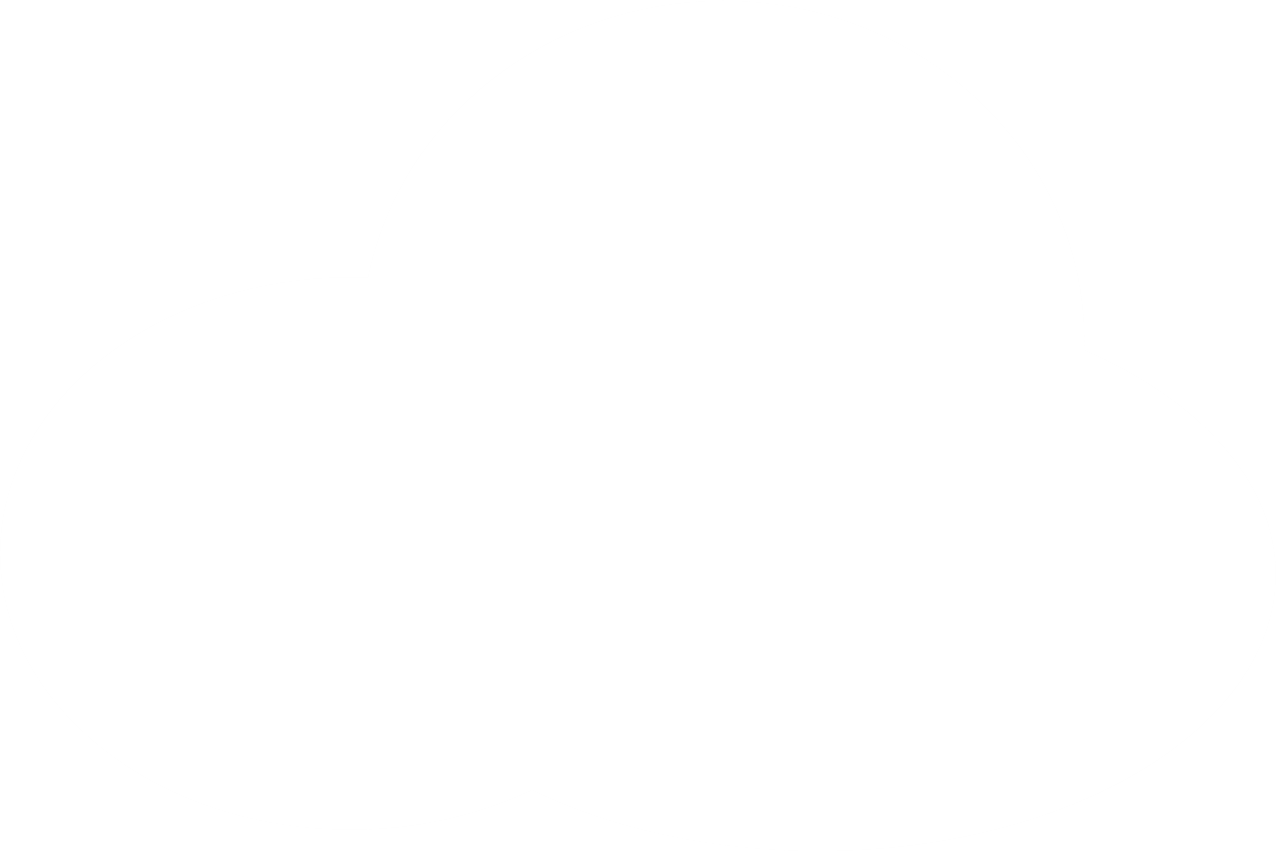 2
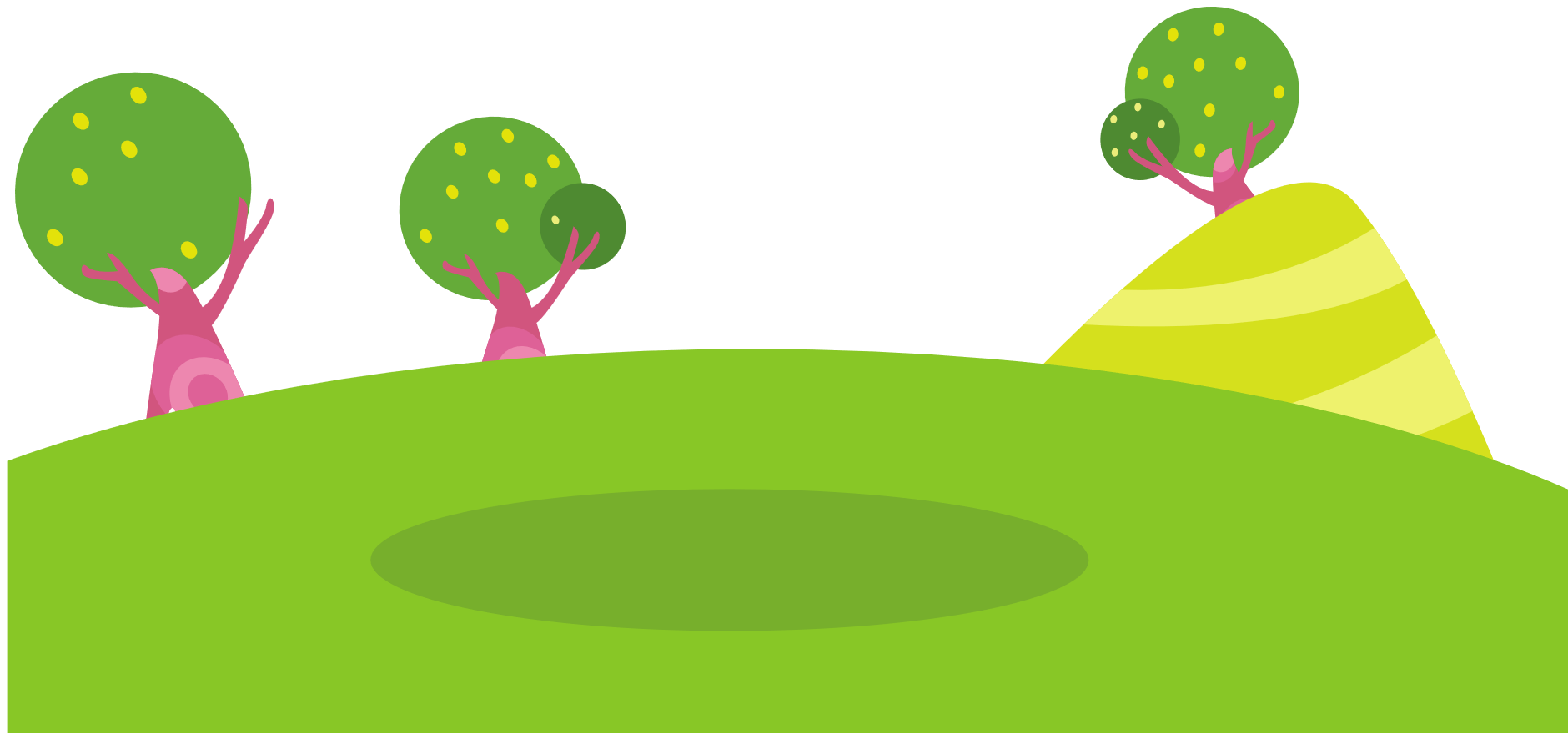 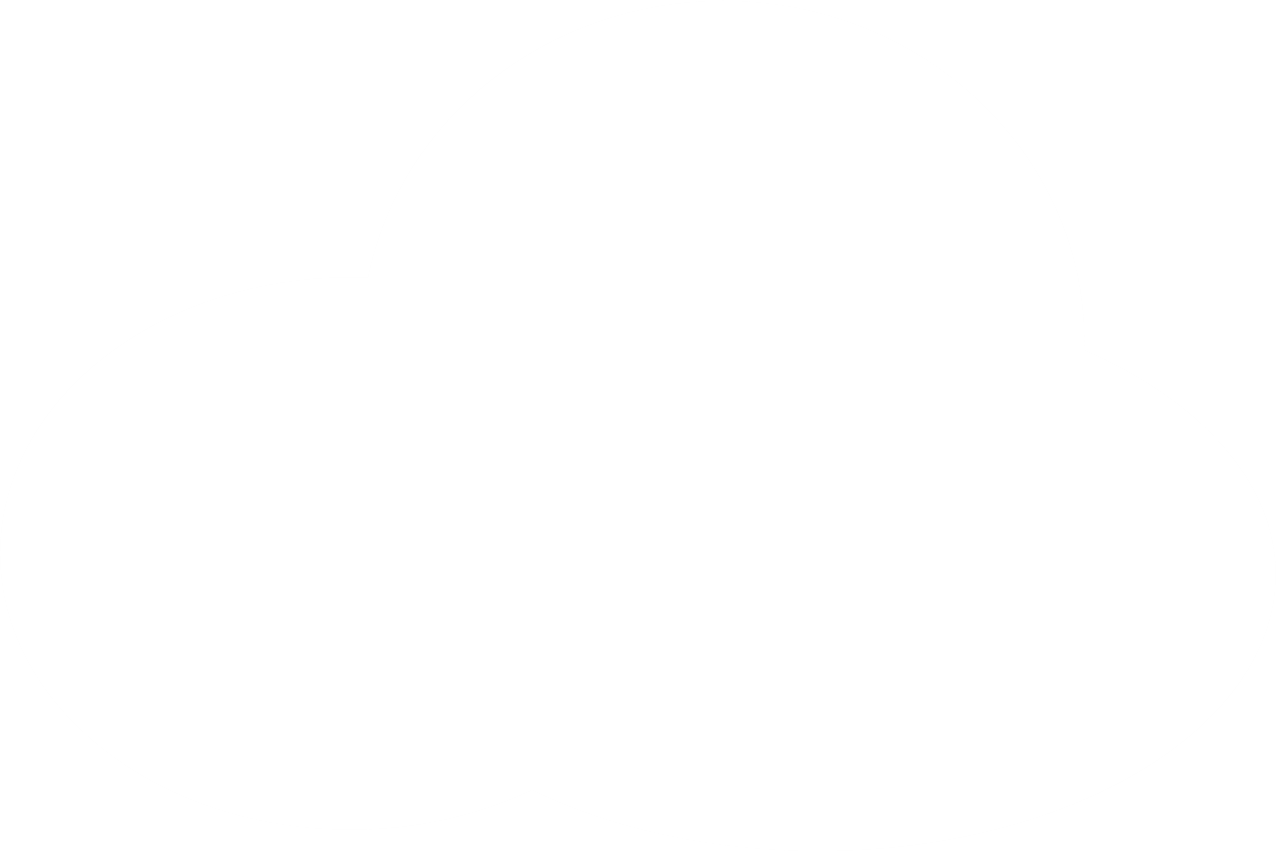 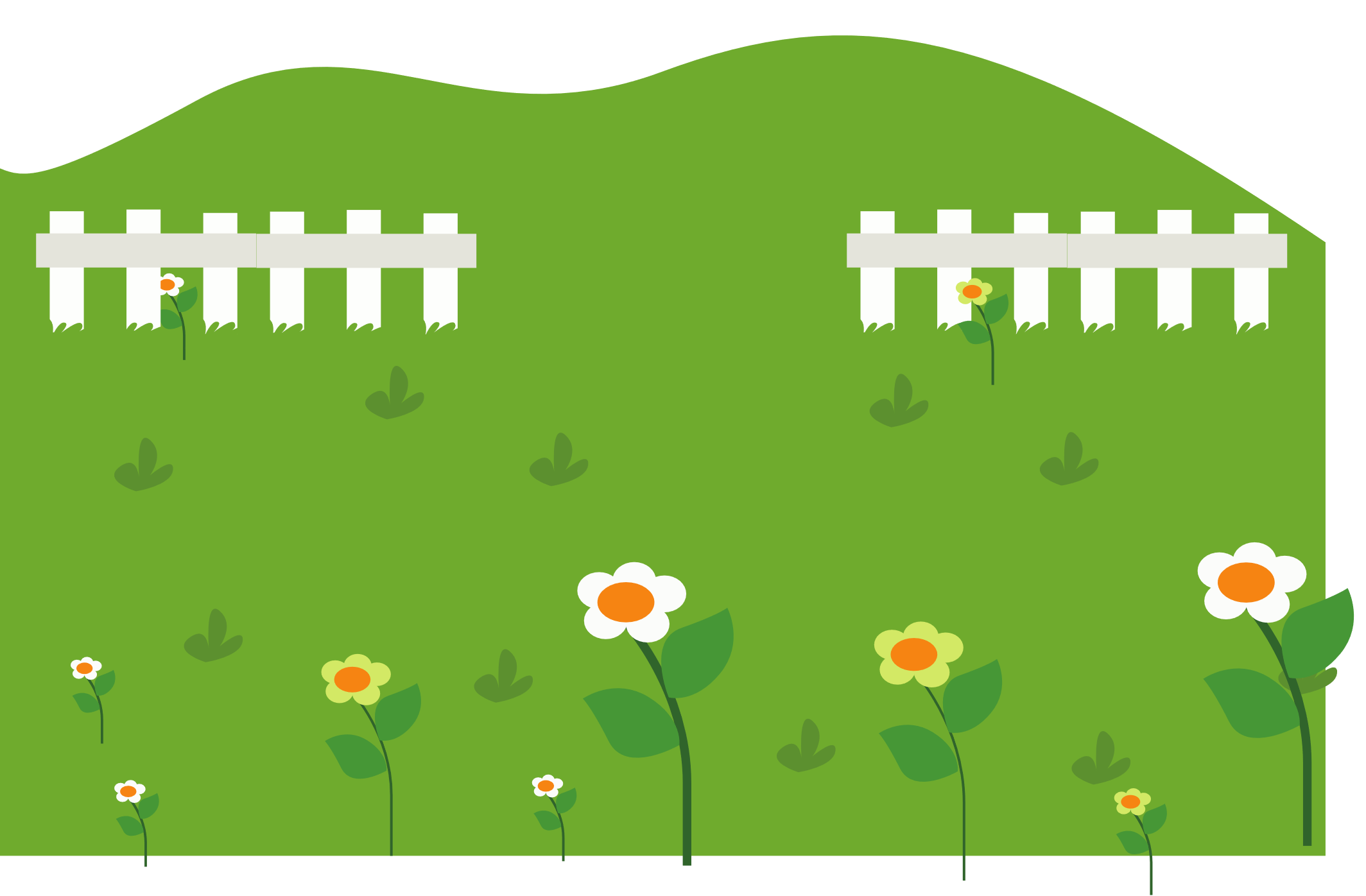 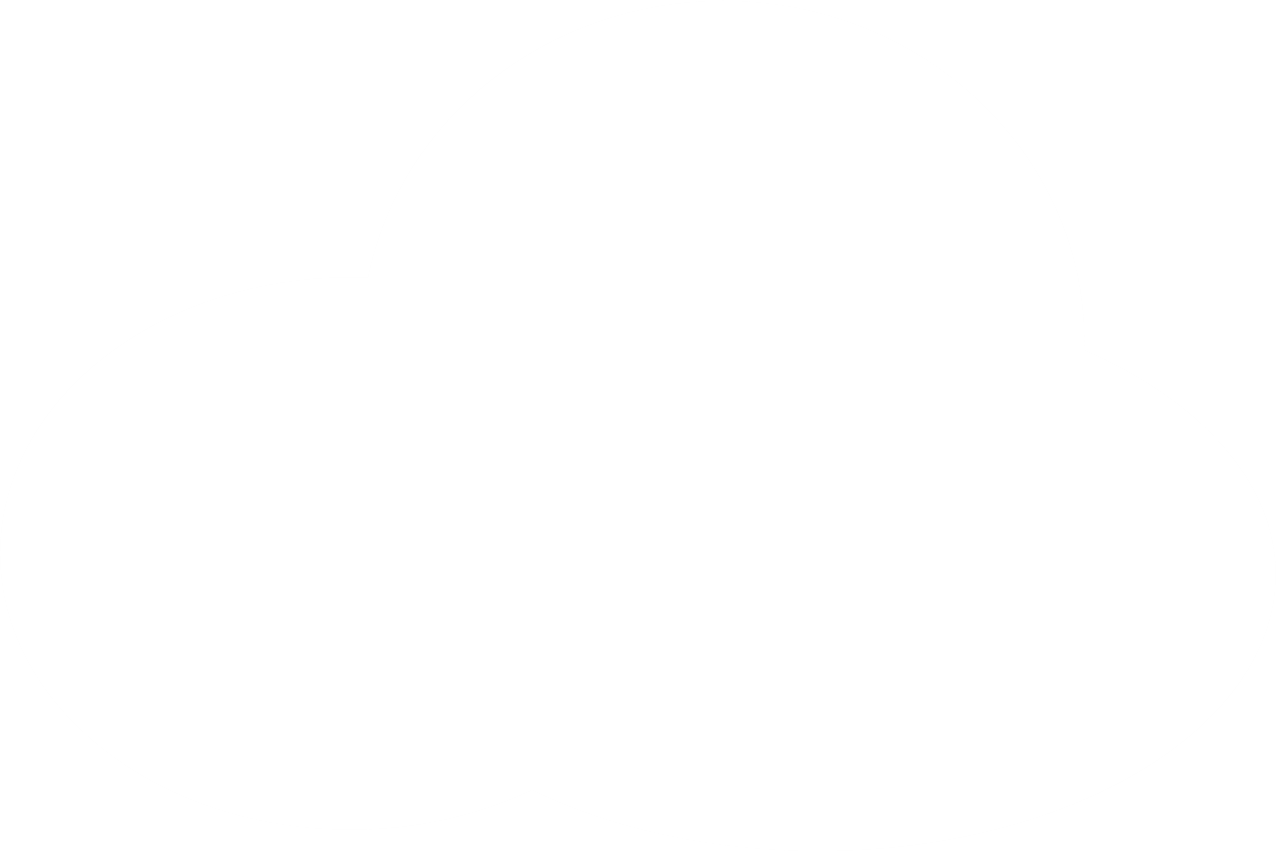 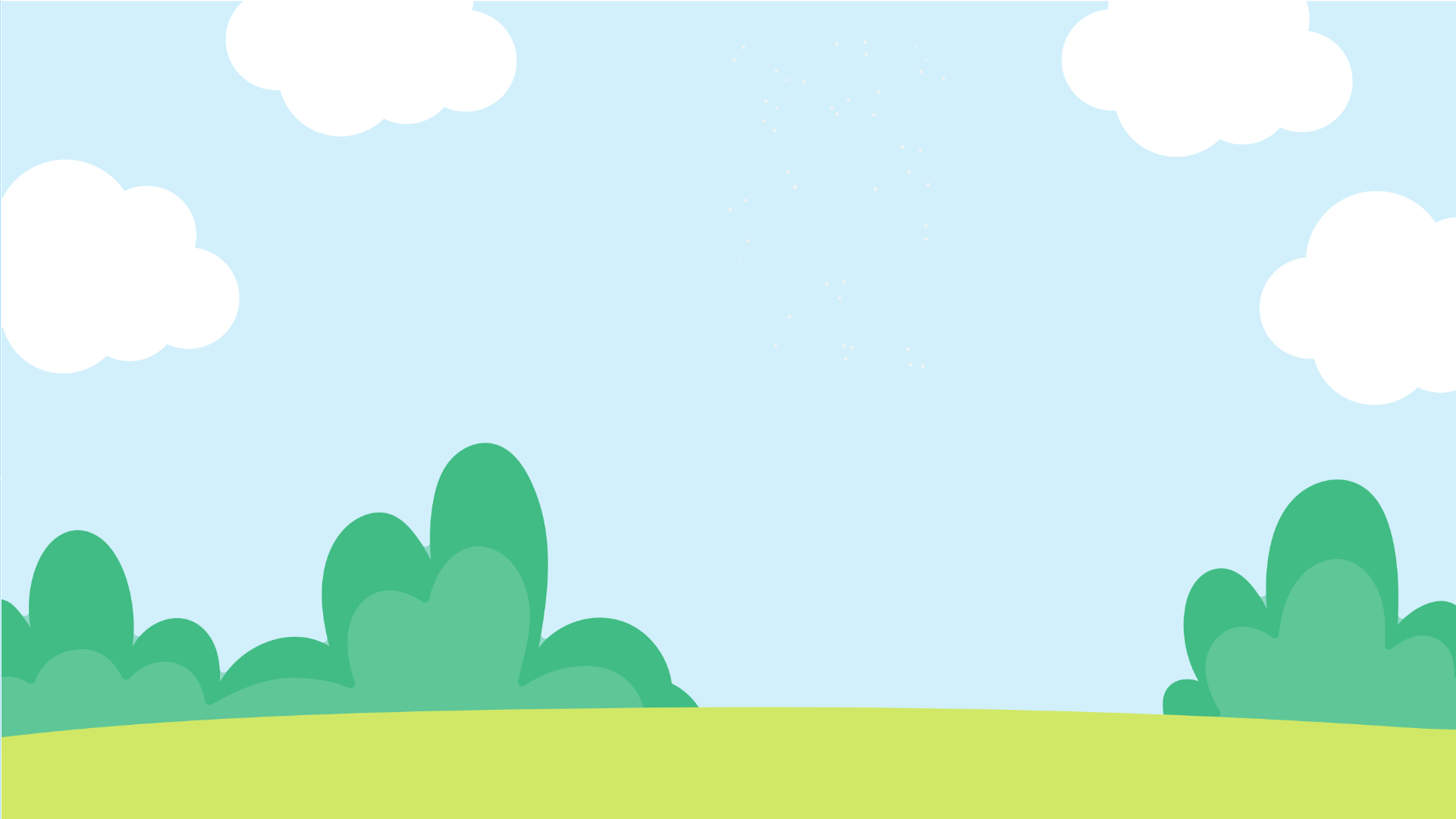 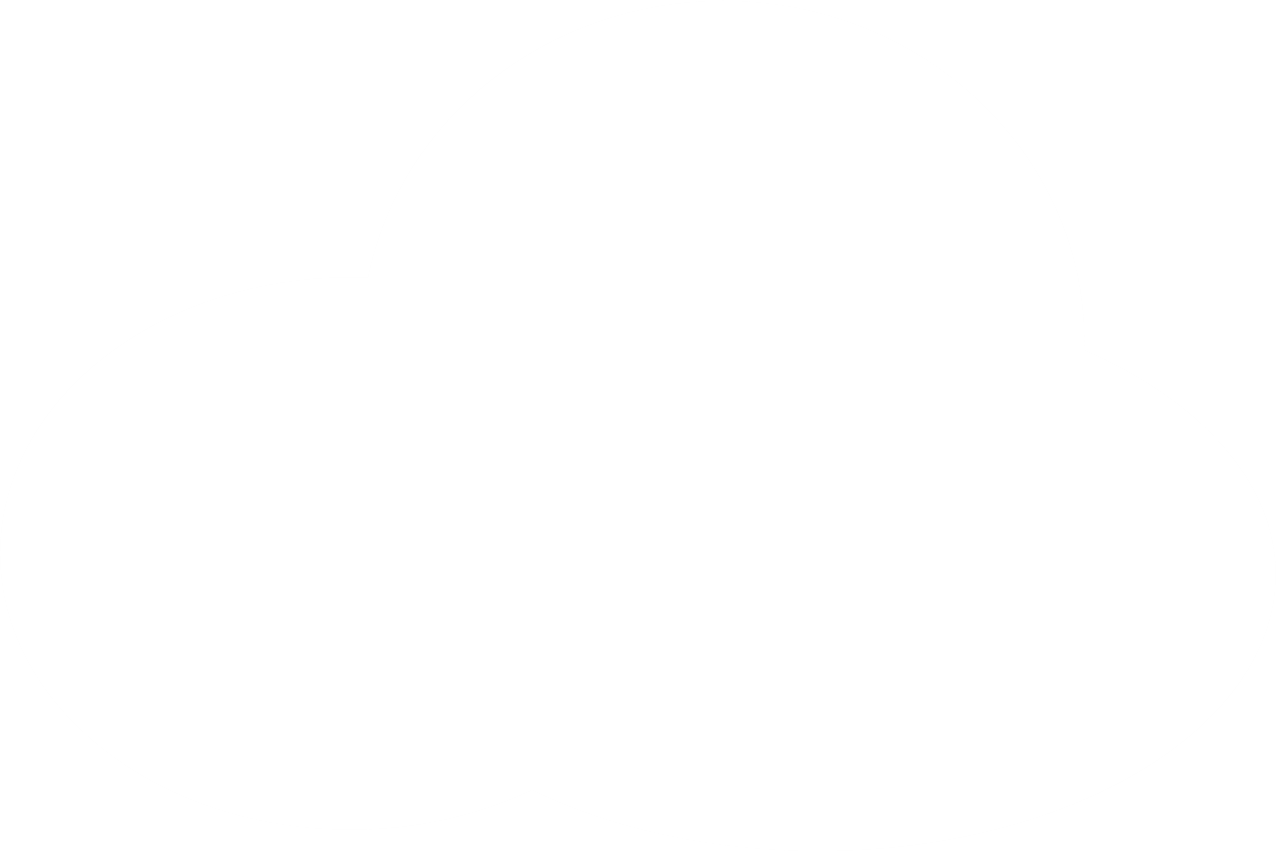 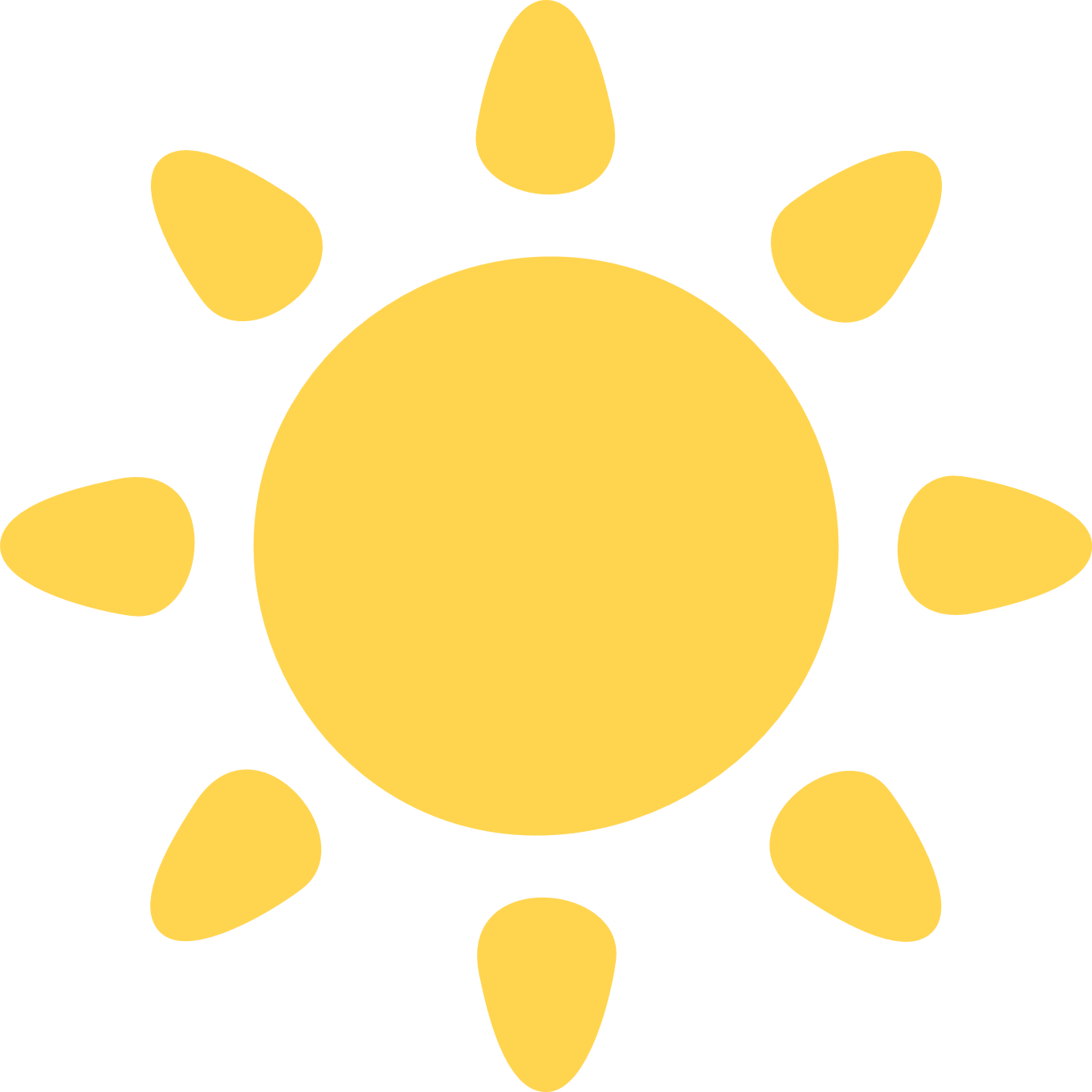 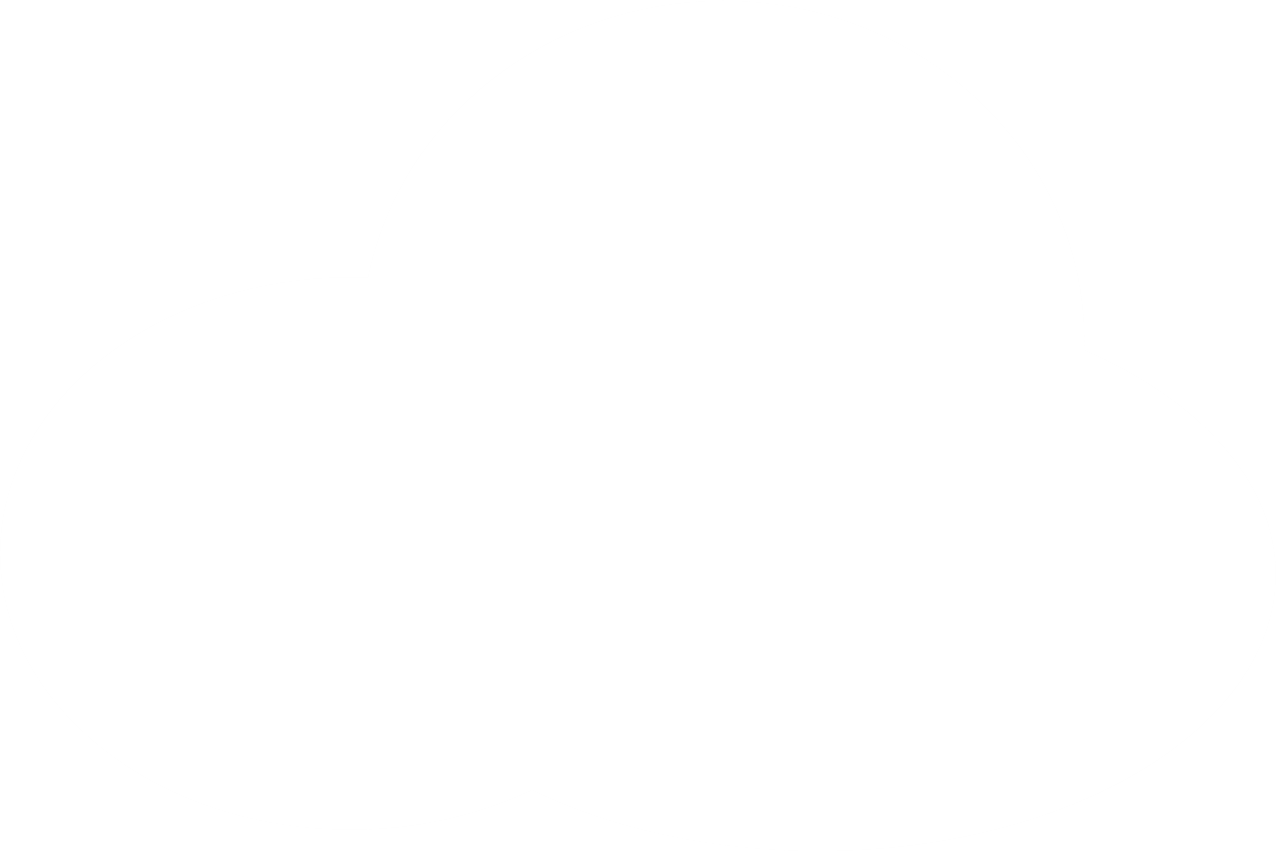 Tìm phân số thích hợp
3
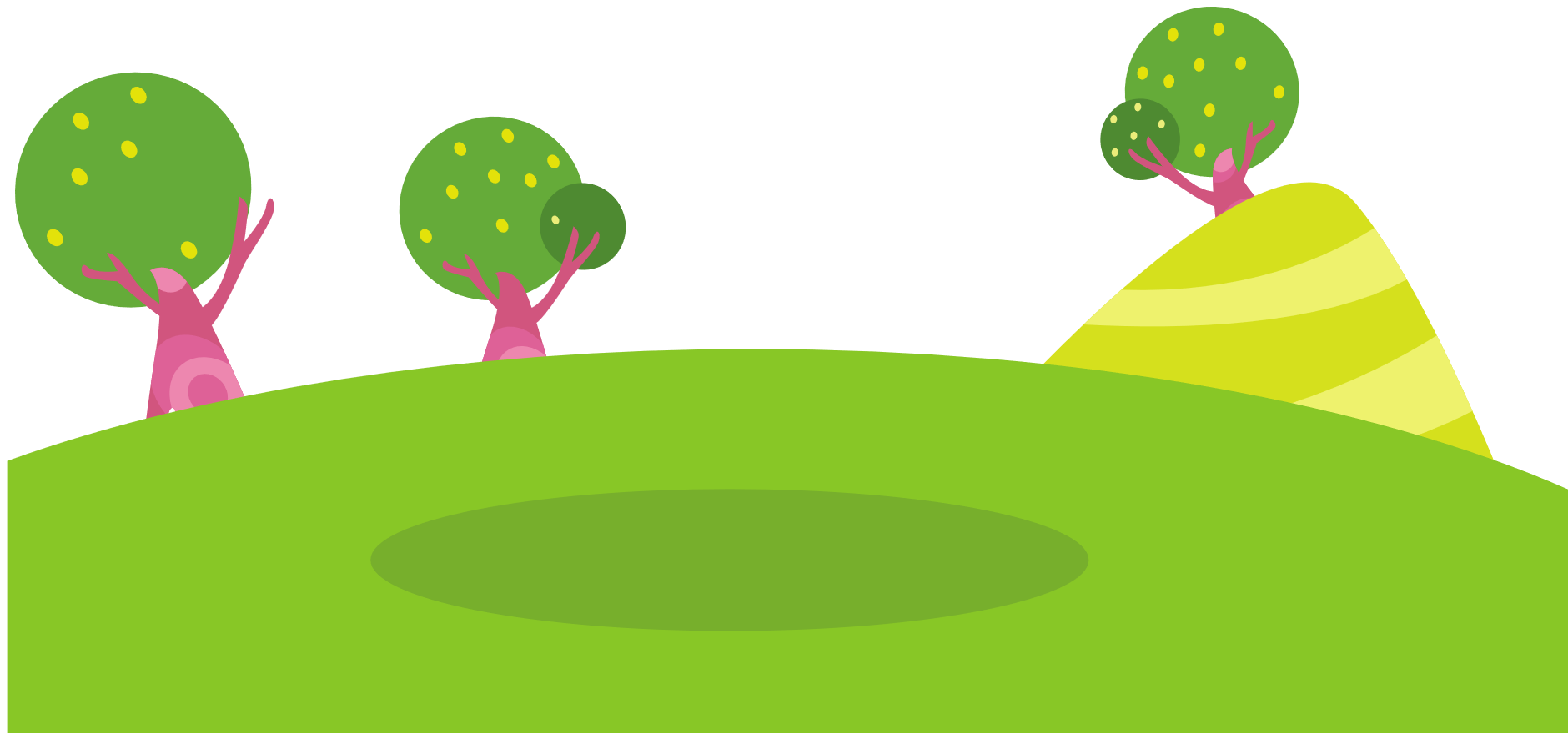 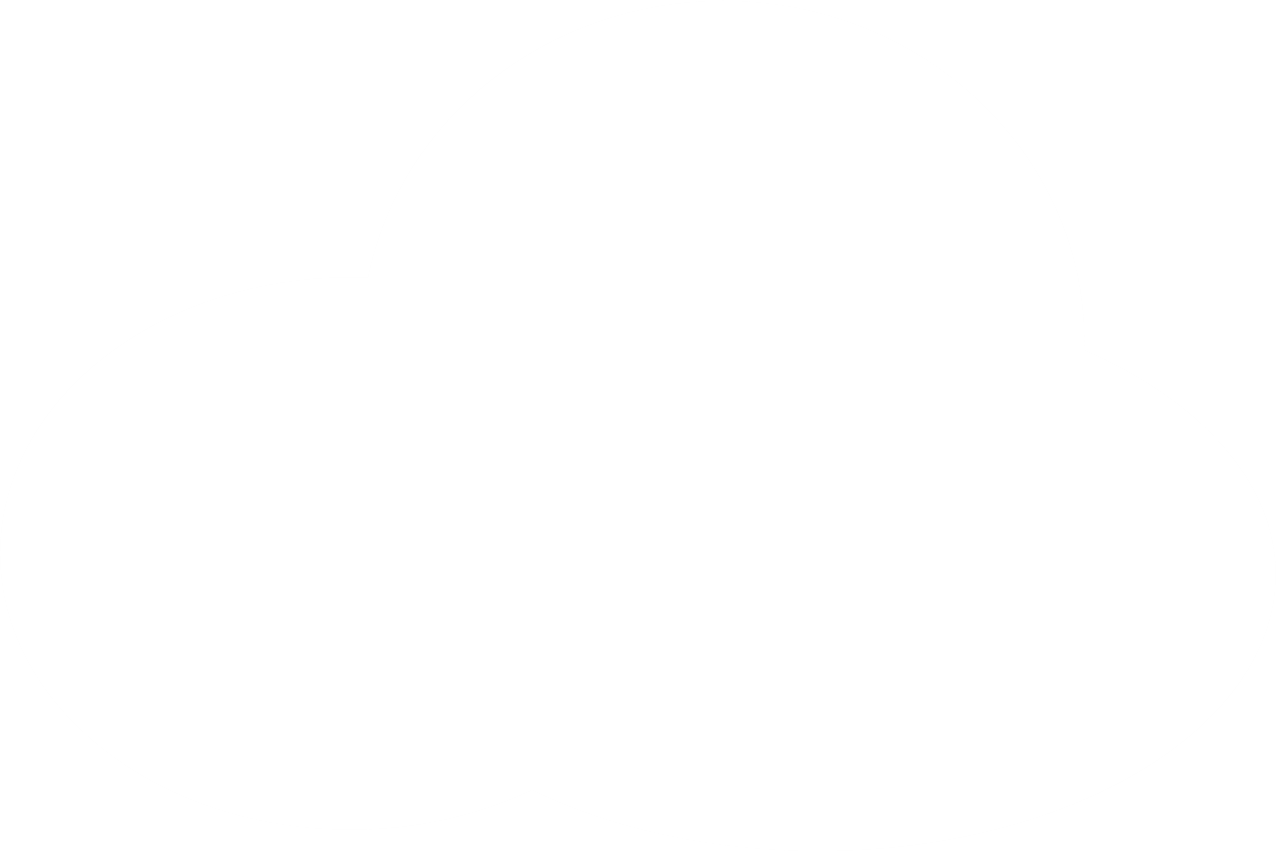 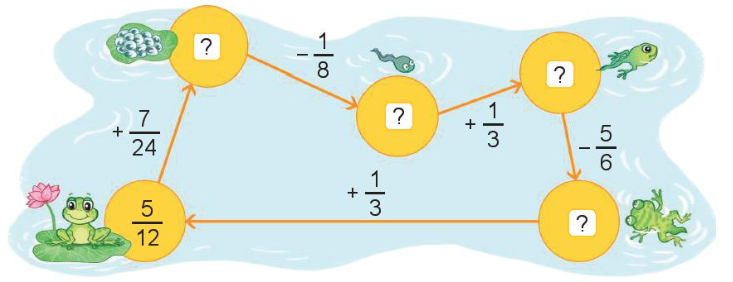 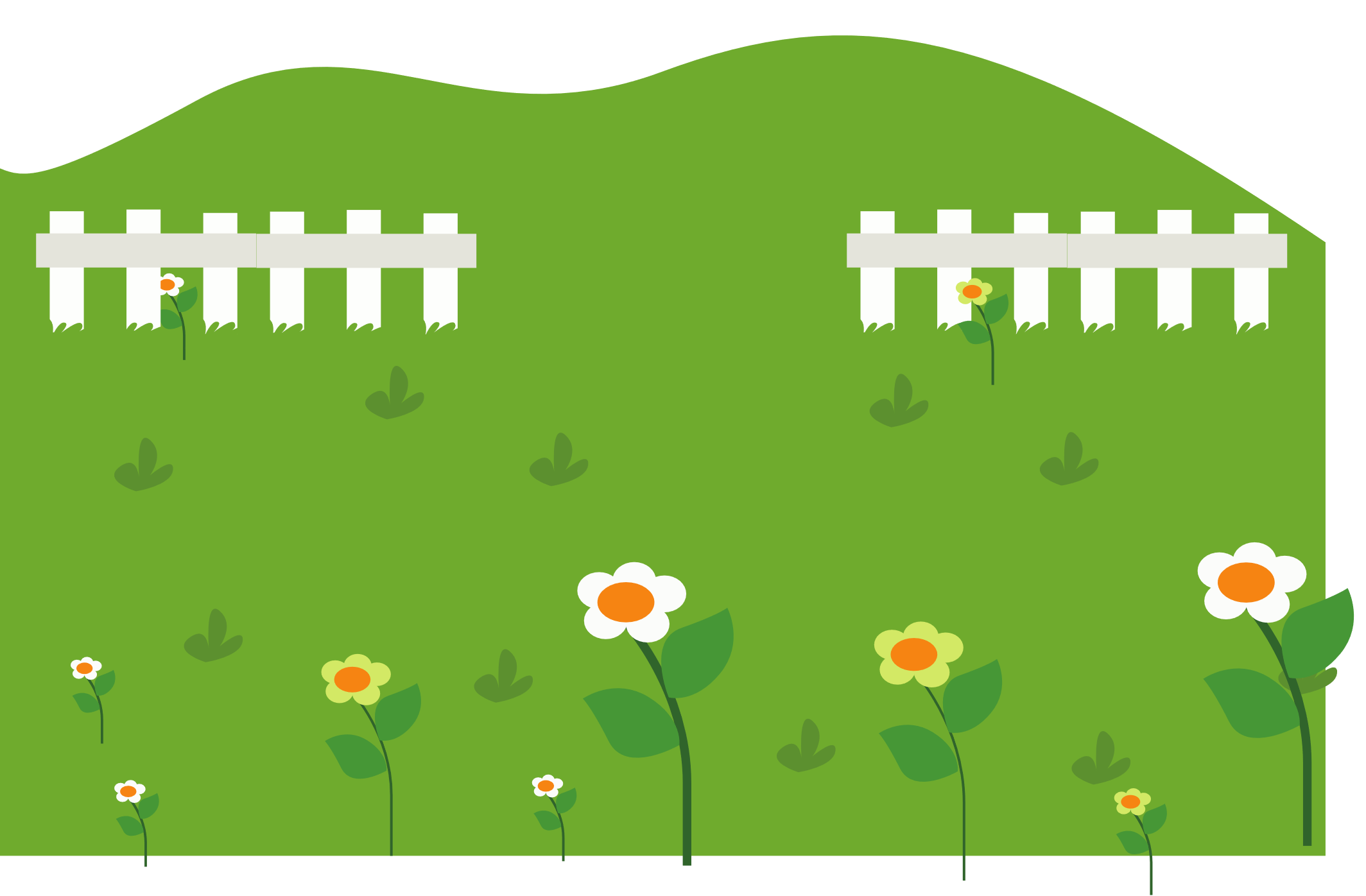 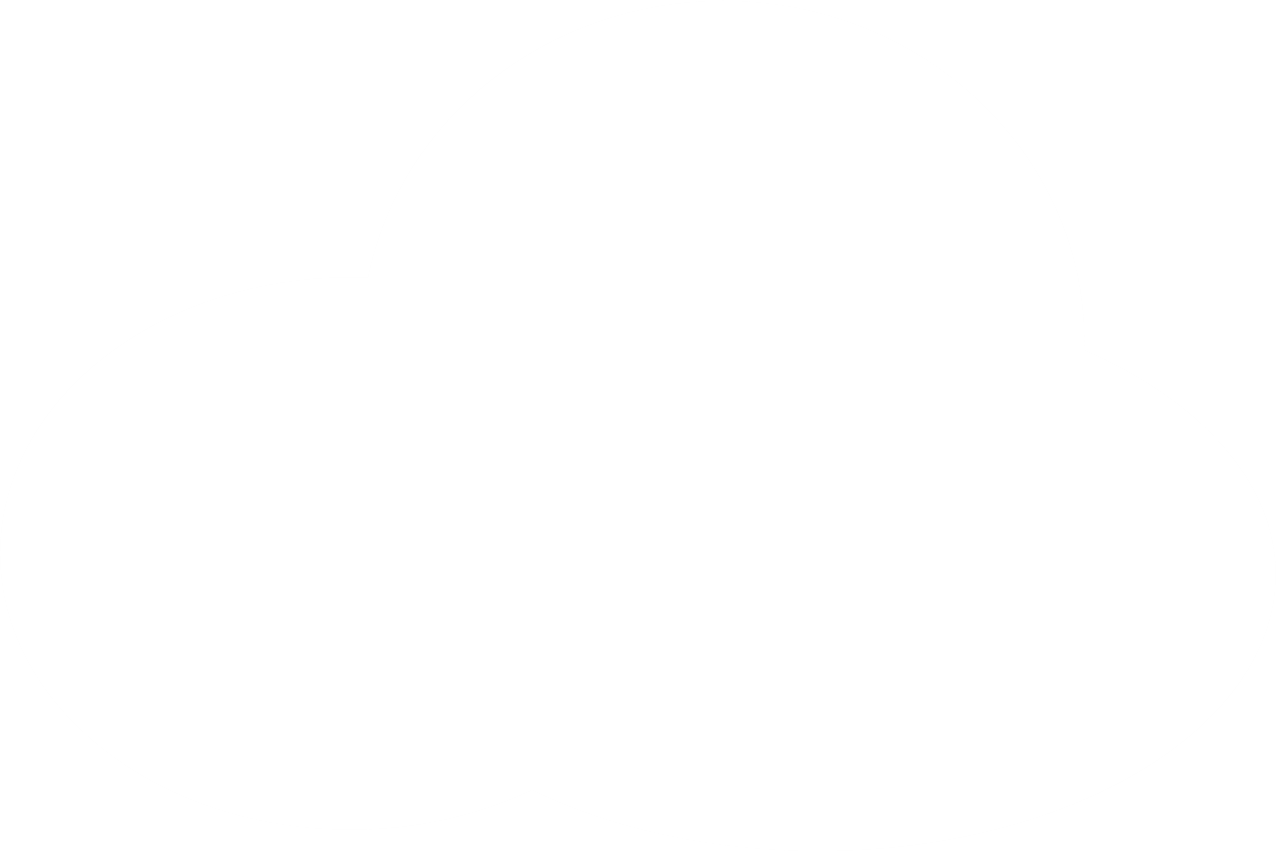 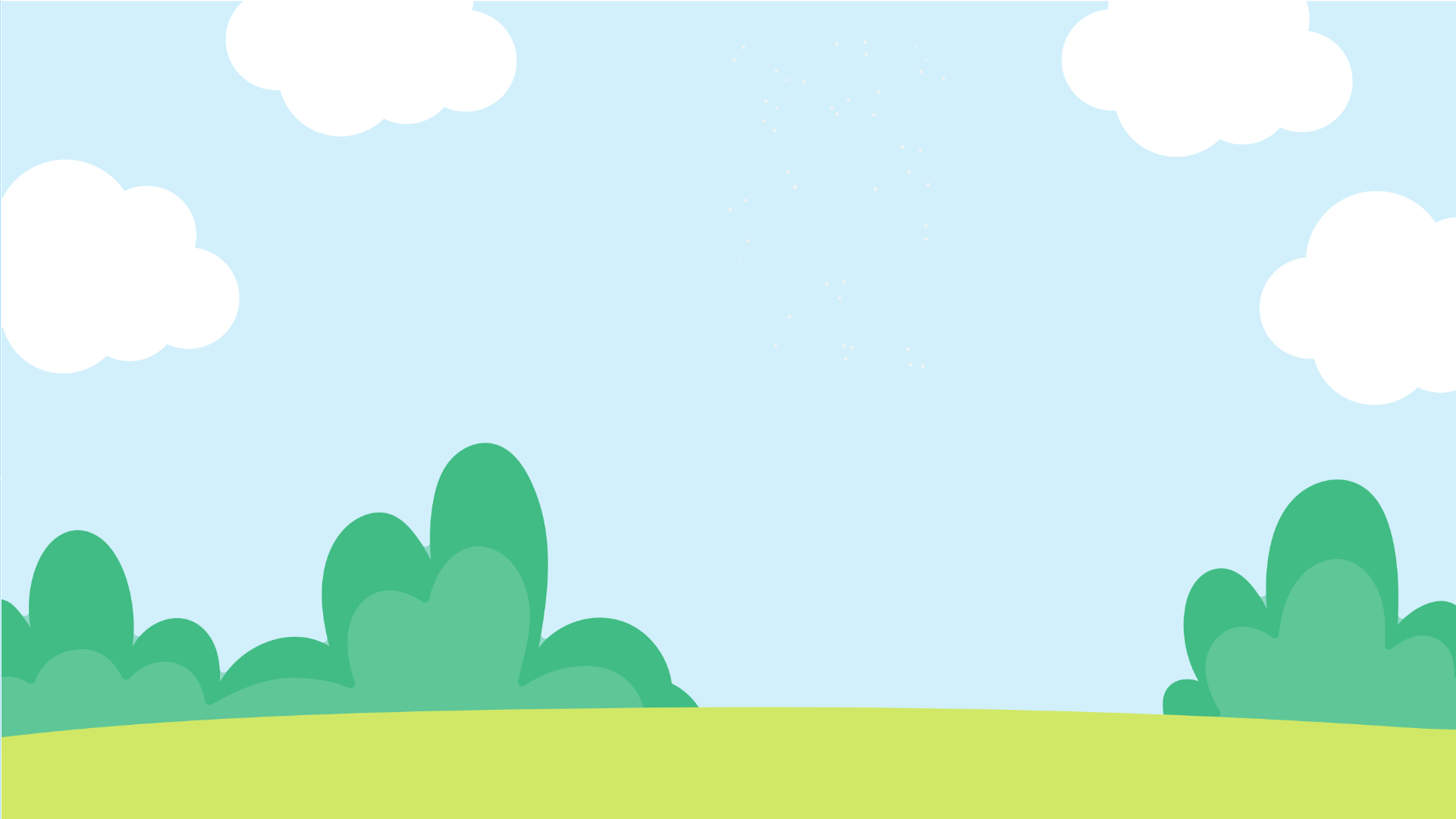 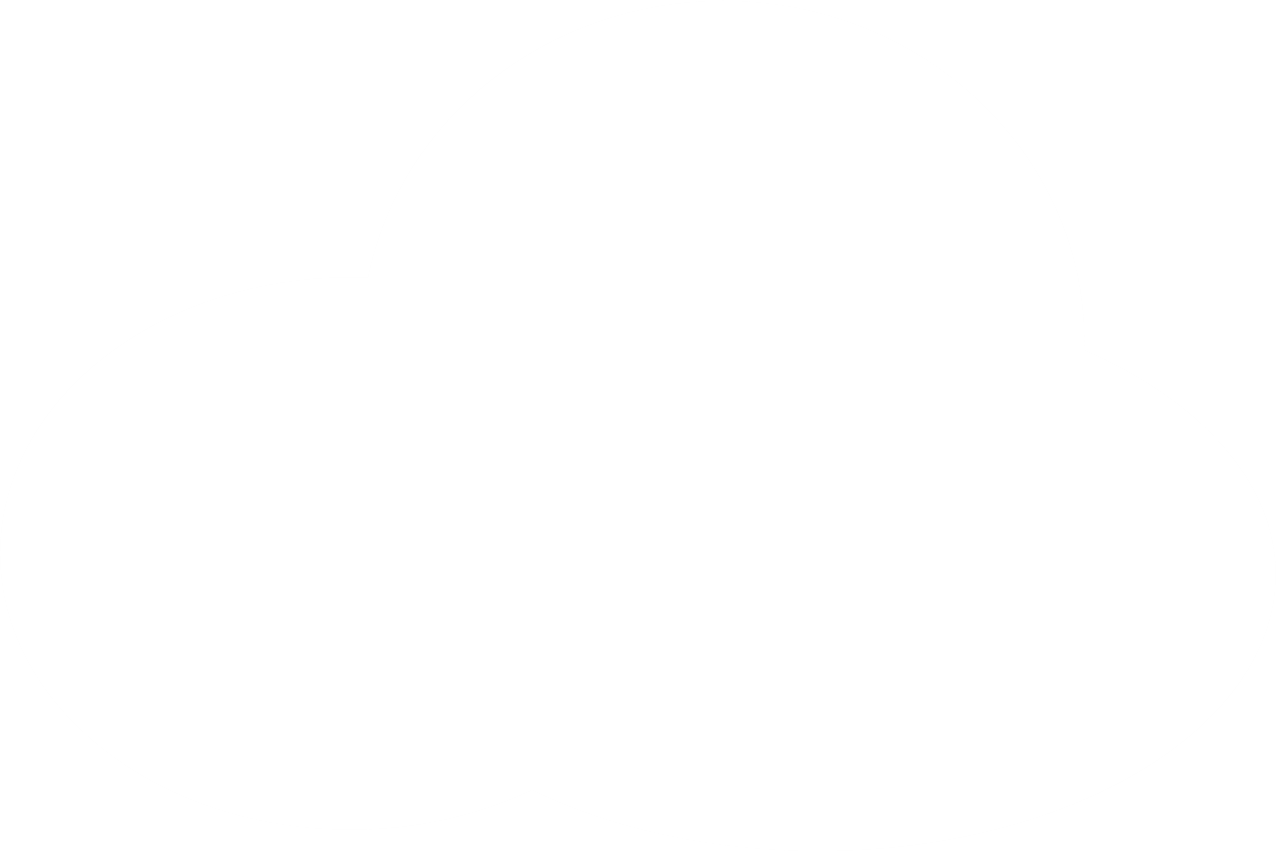 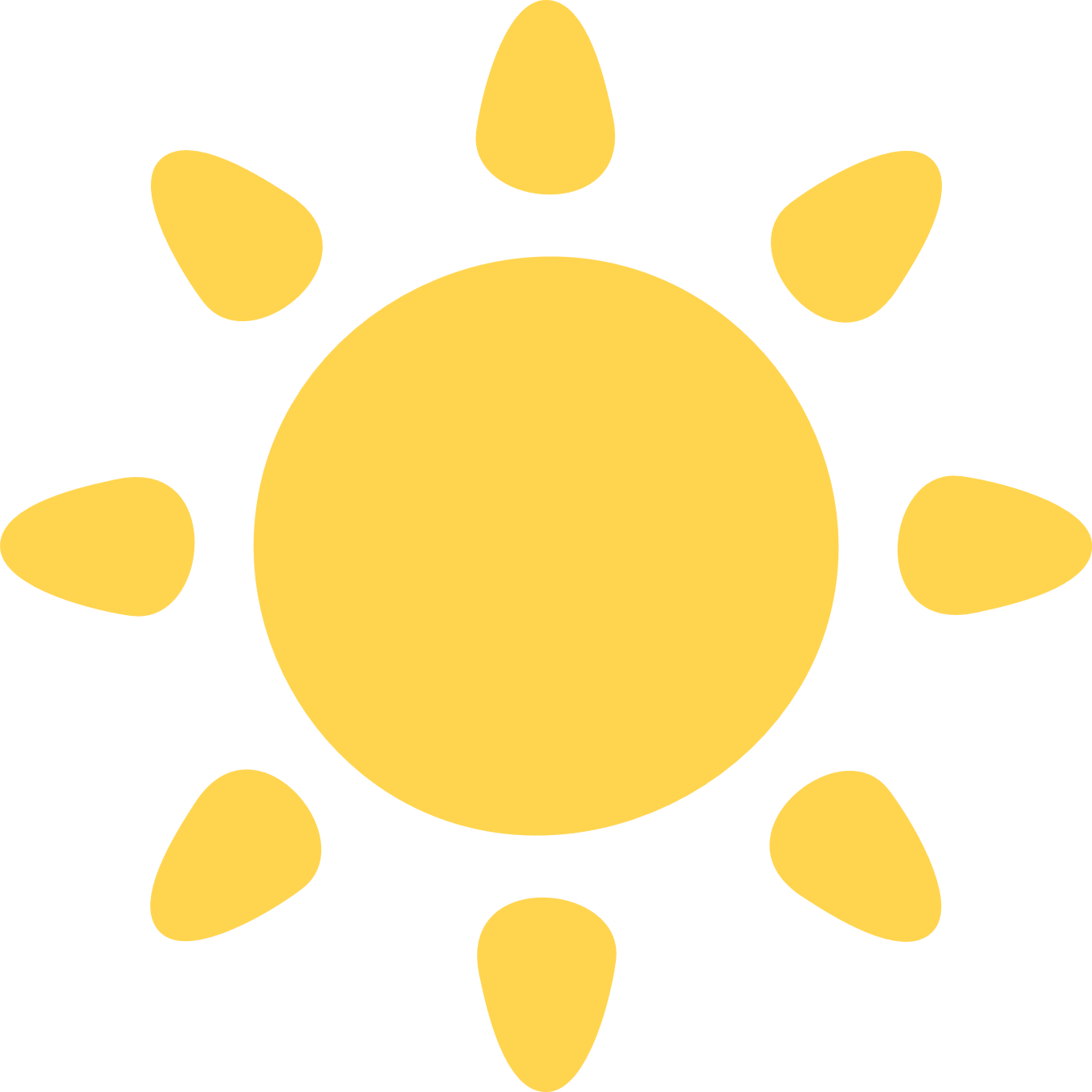 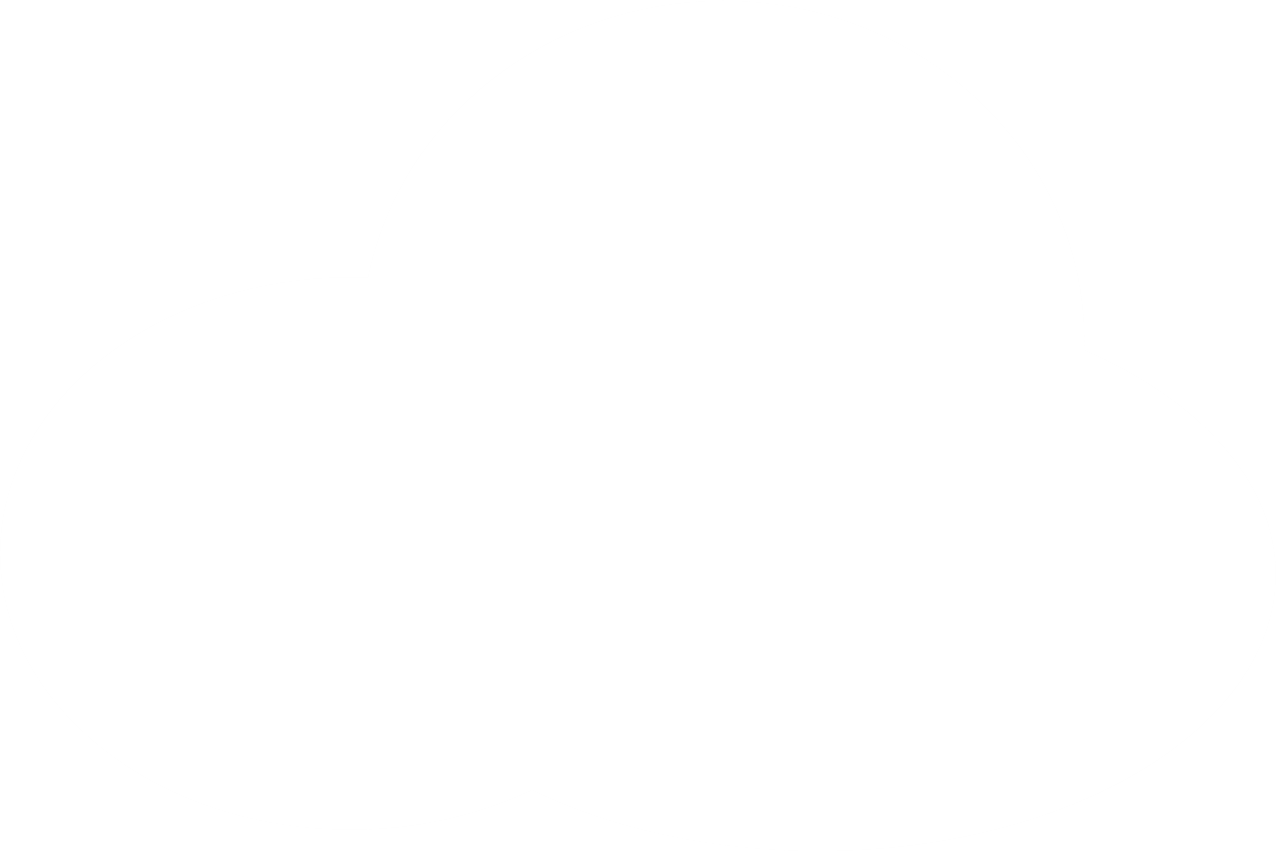 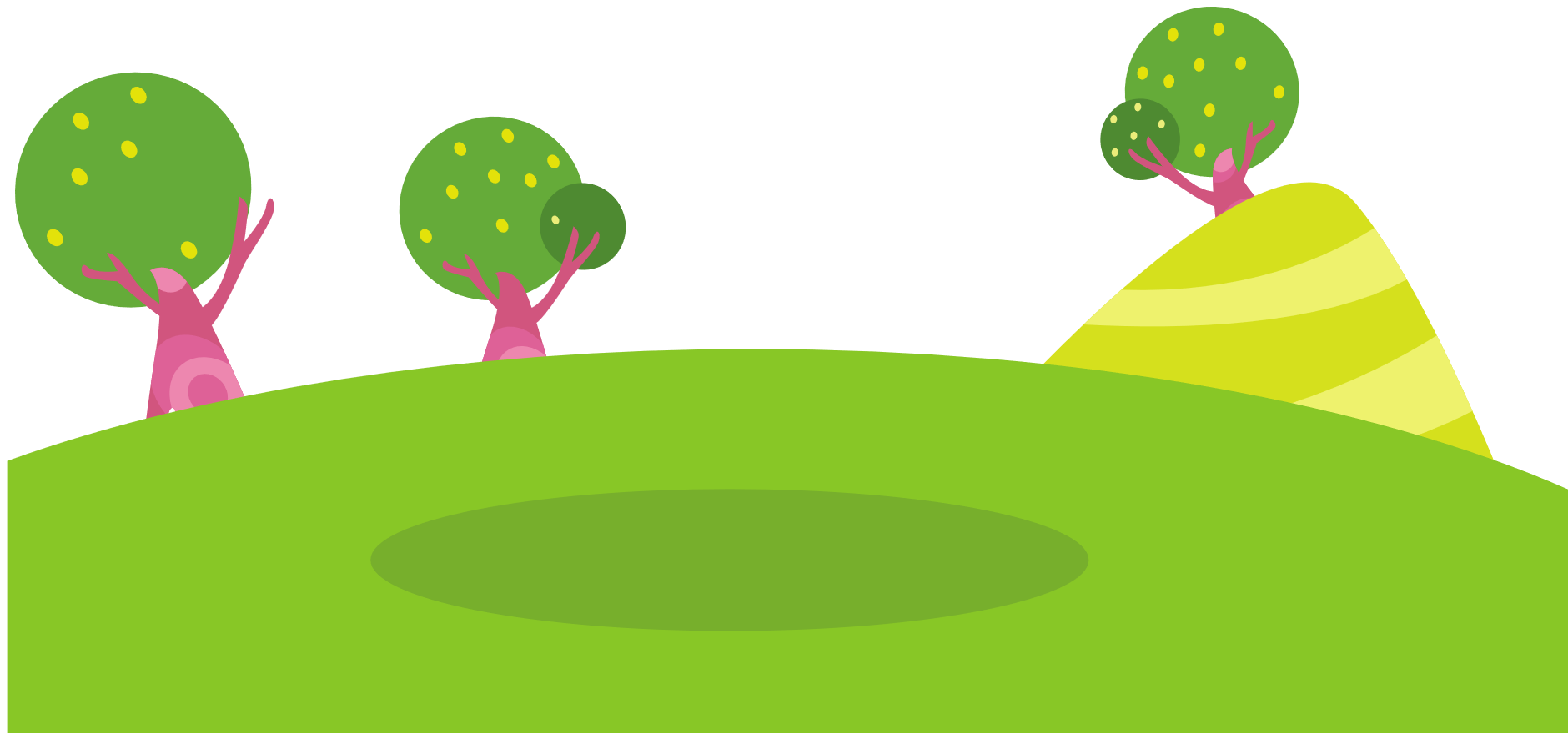 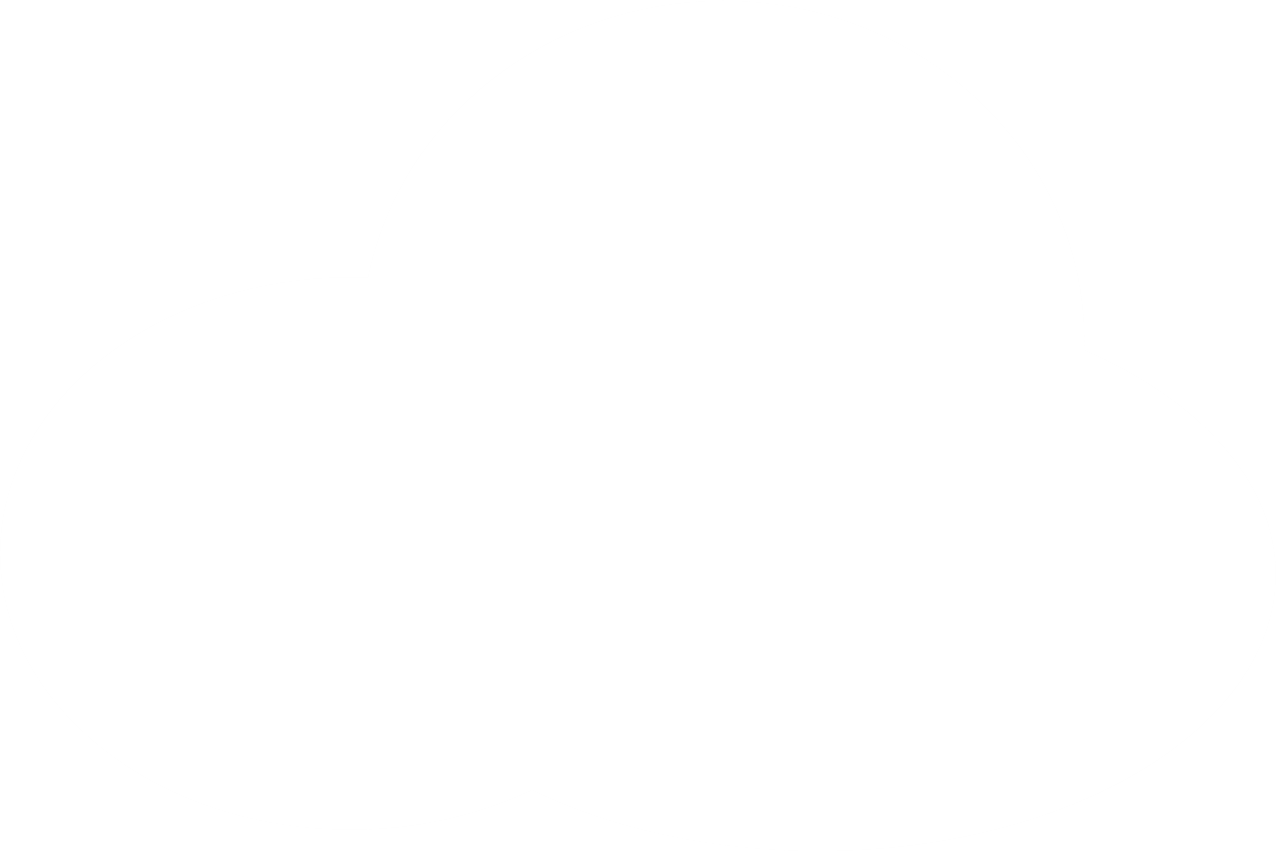 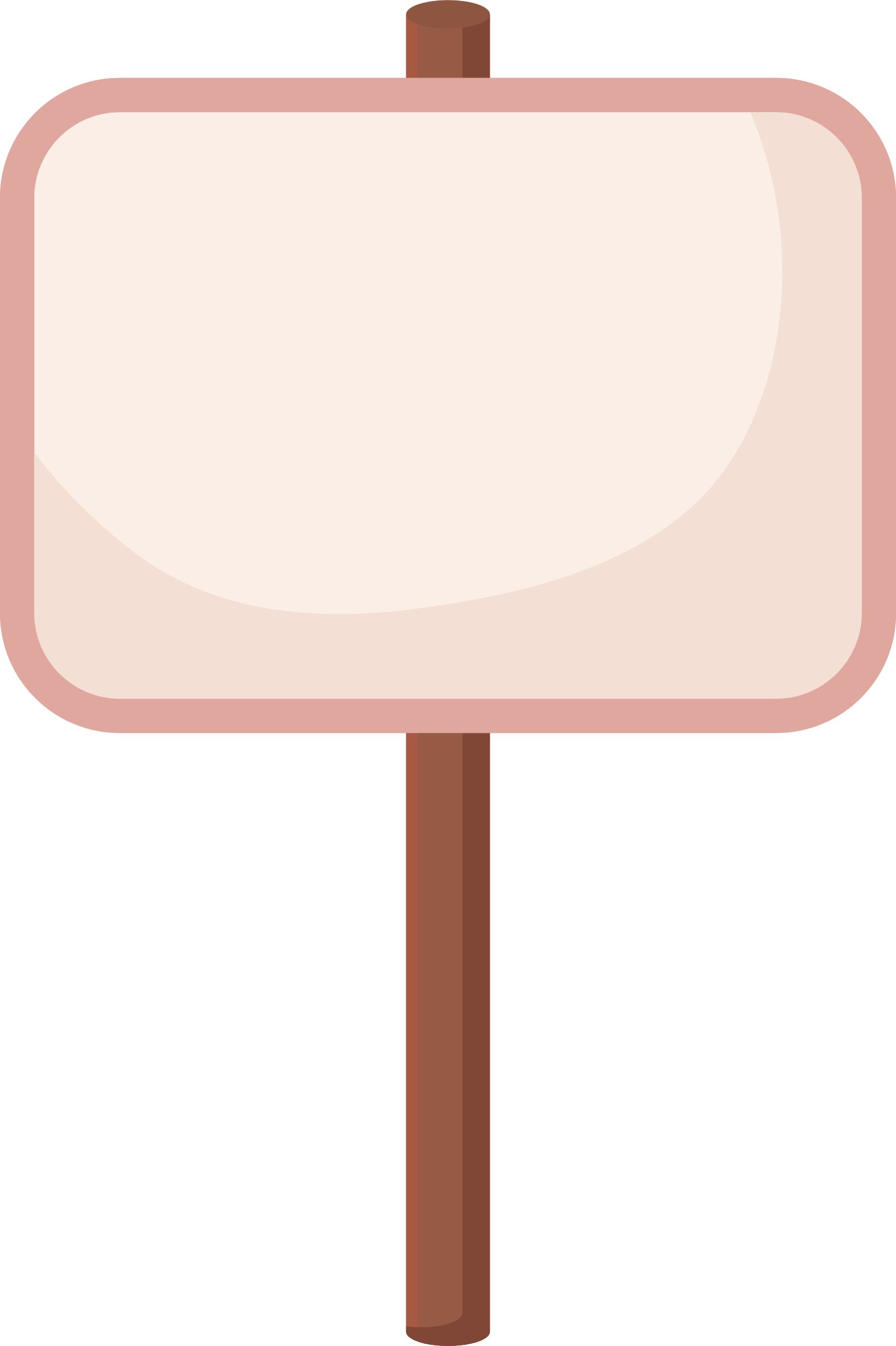 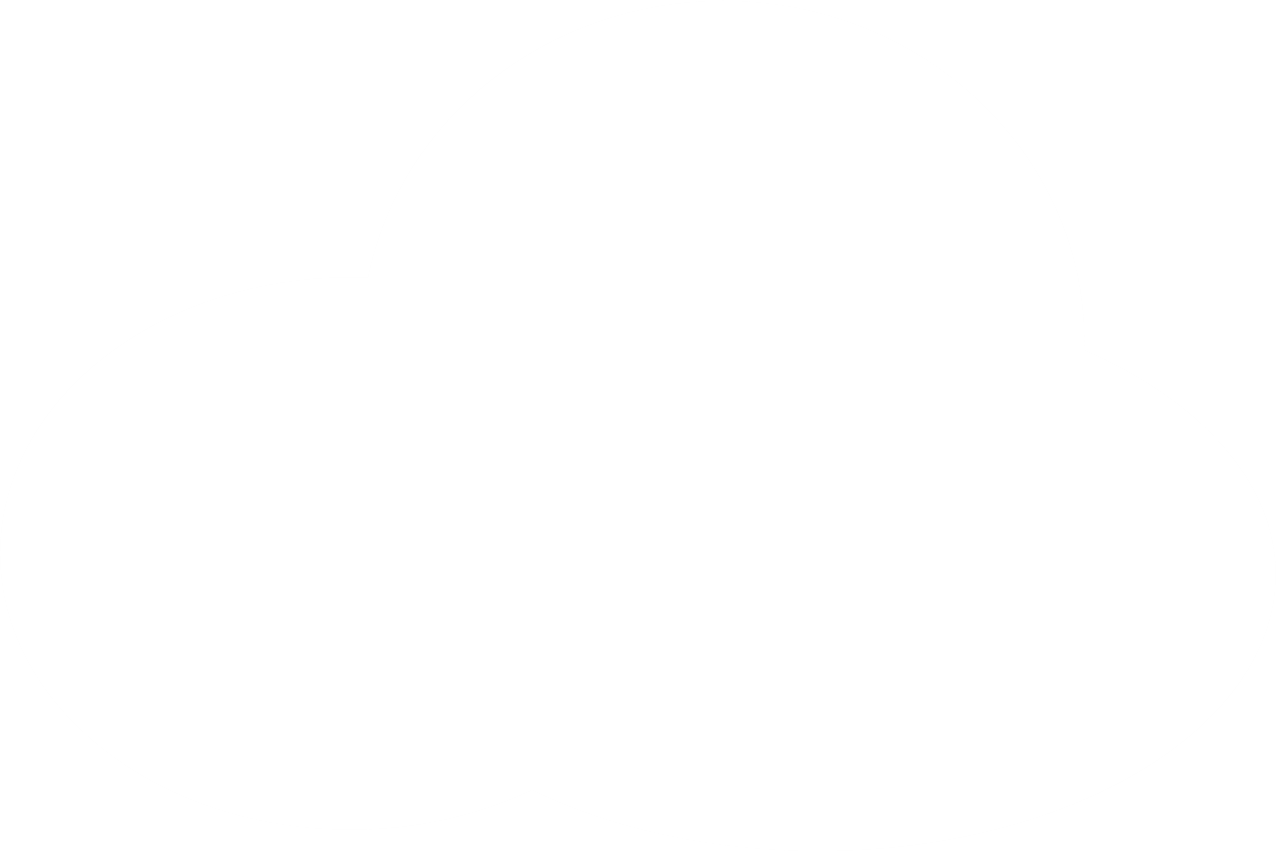 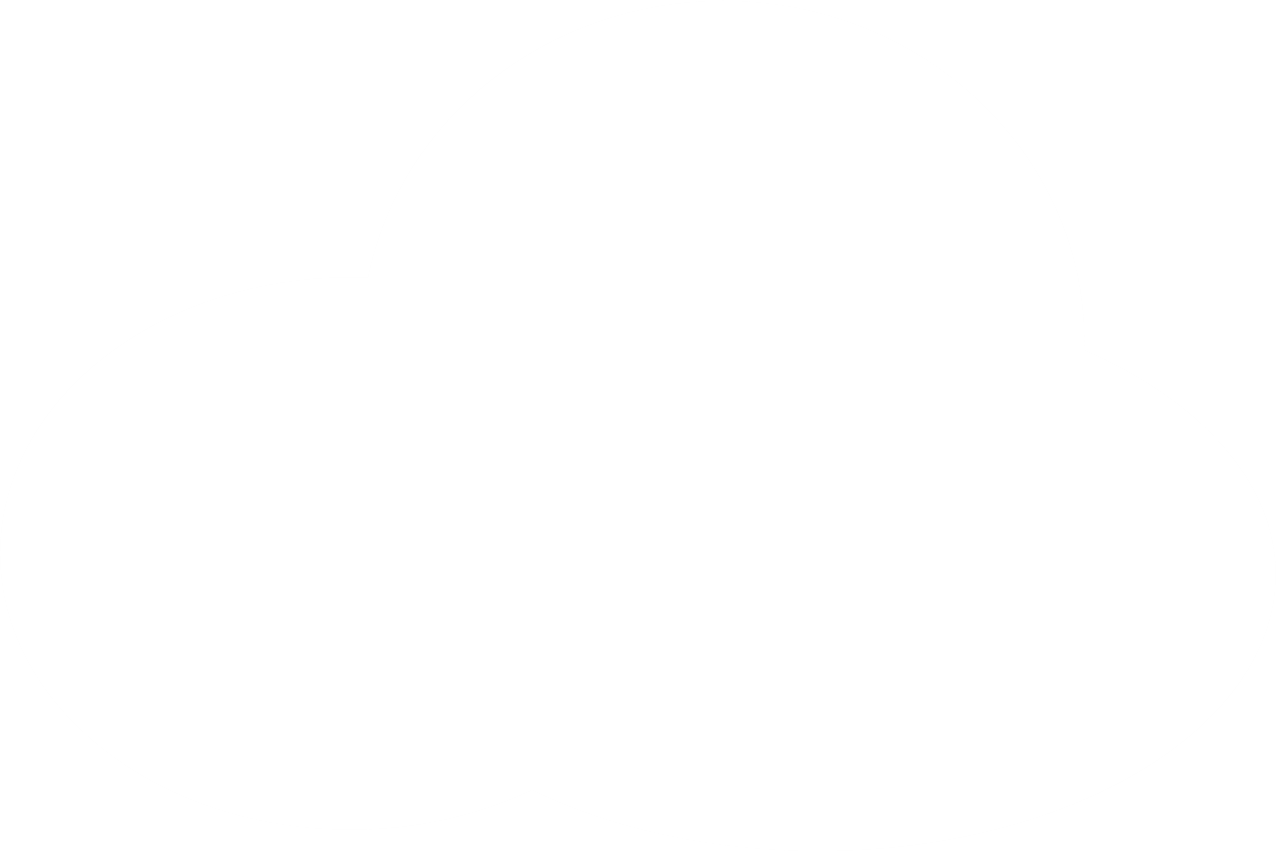 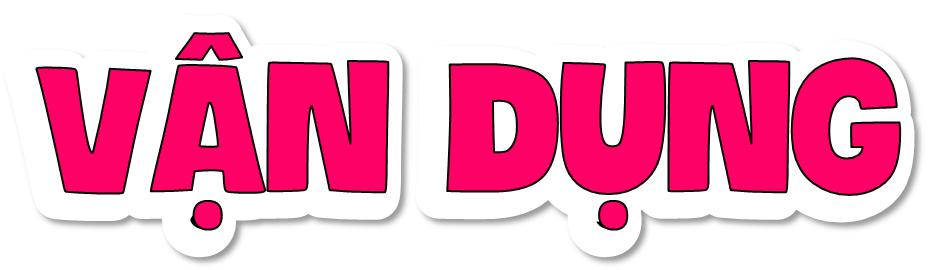 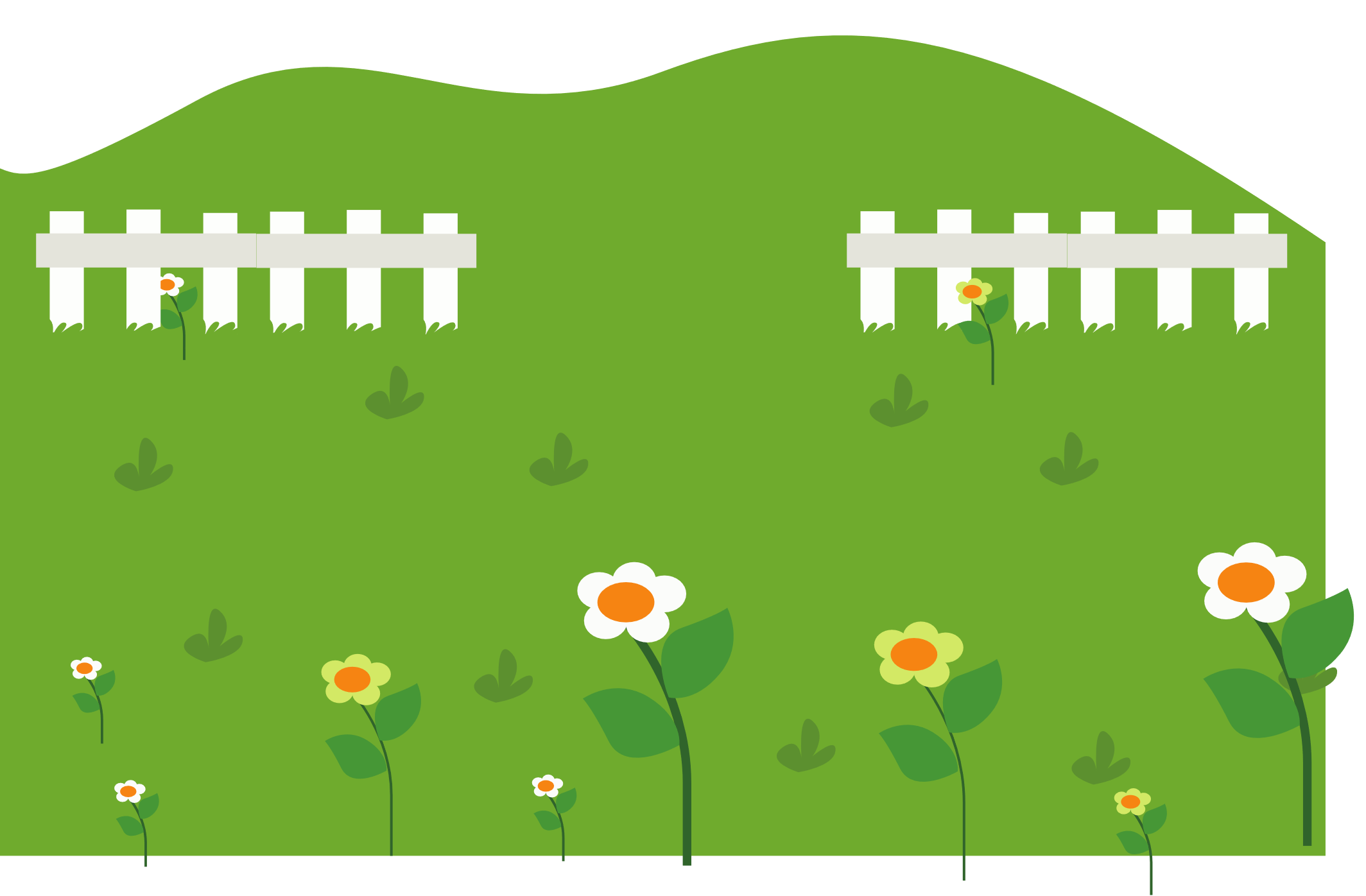 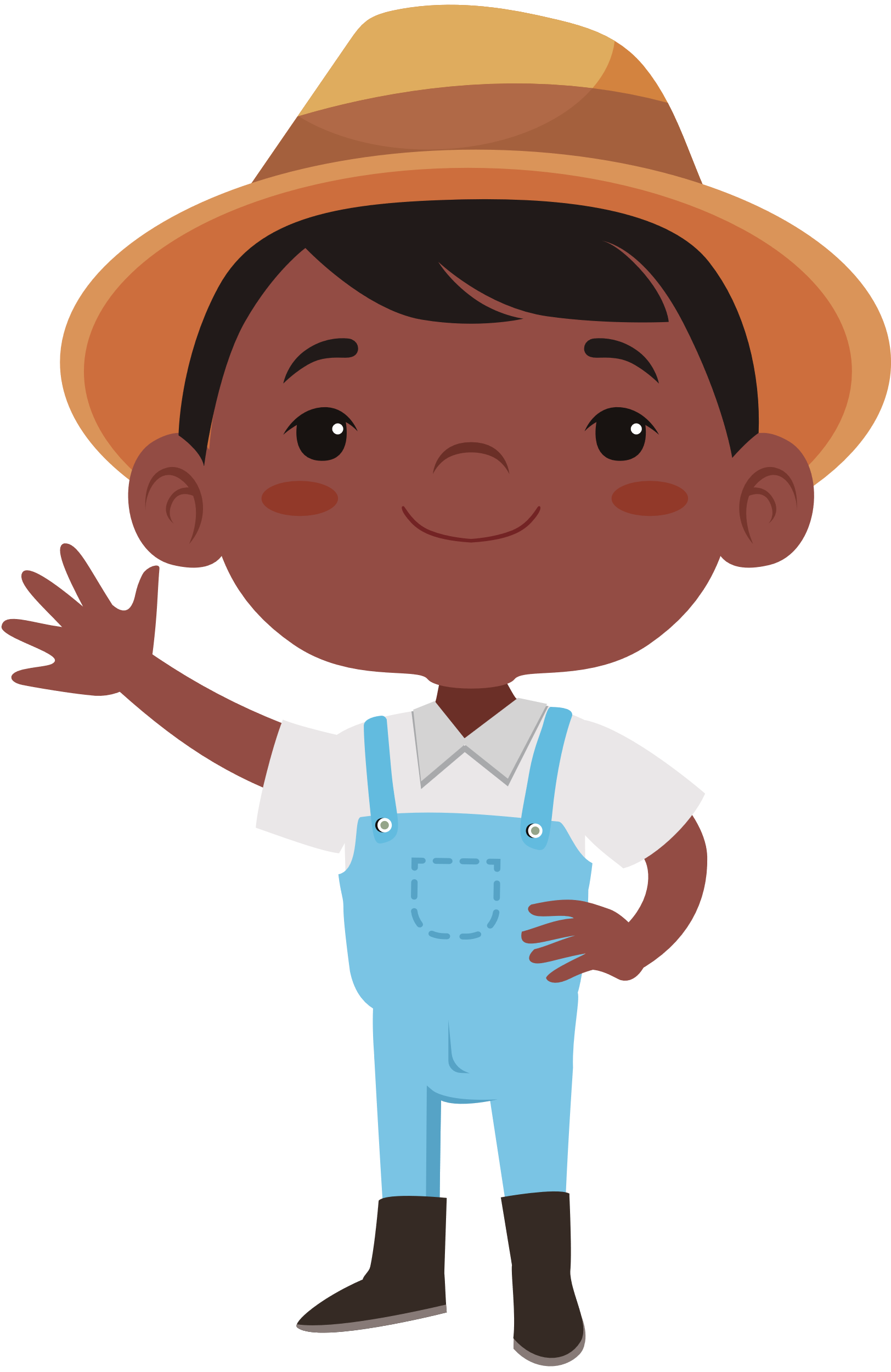 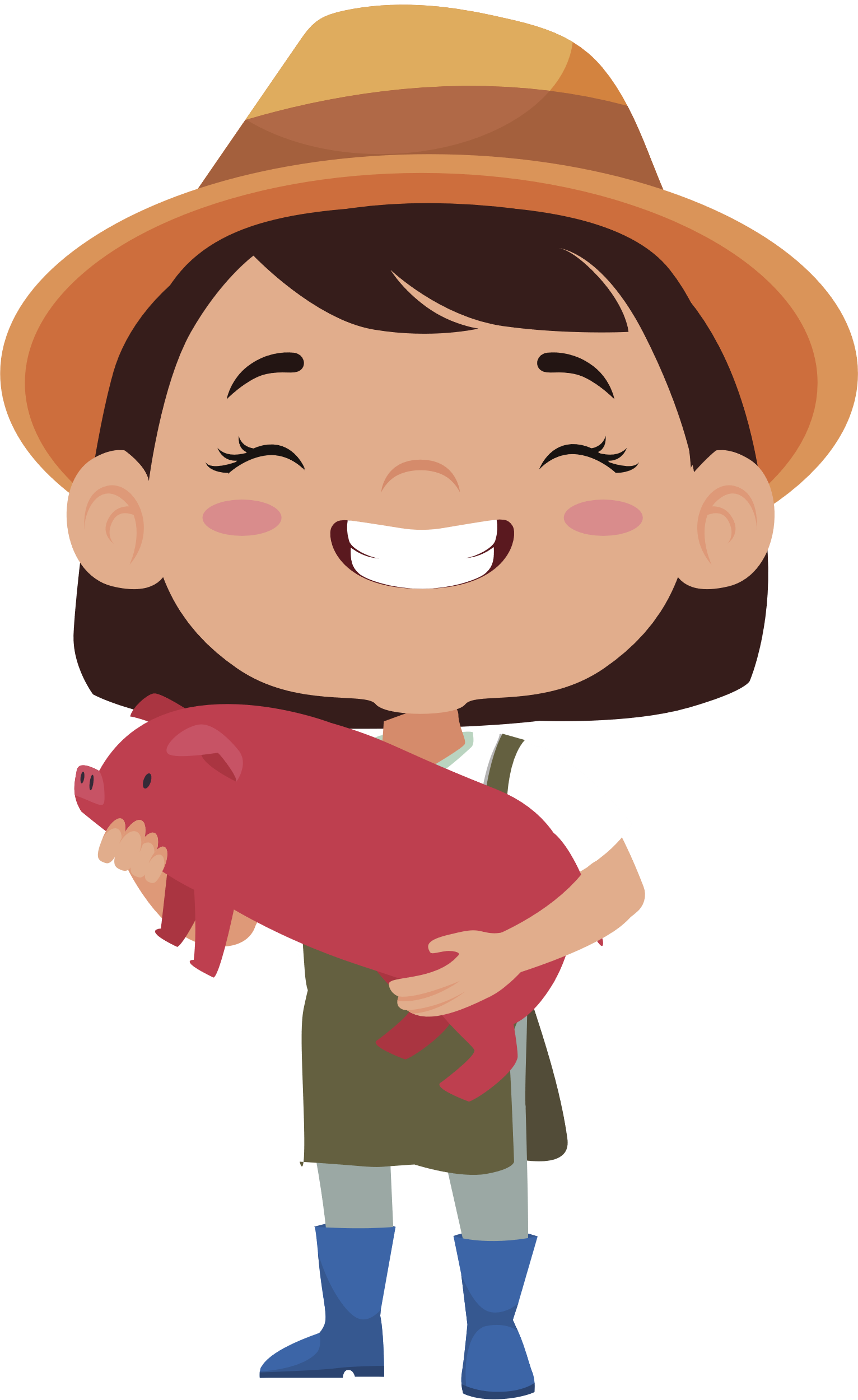 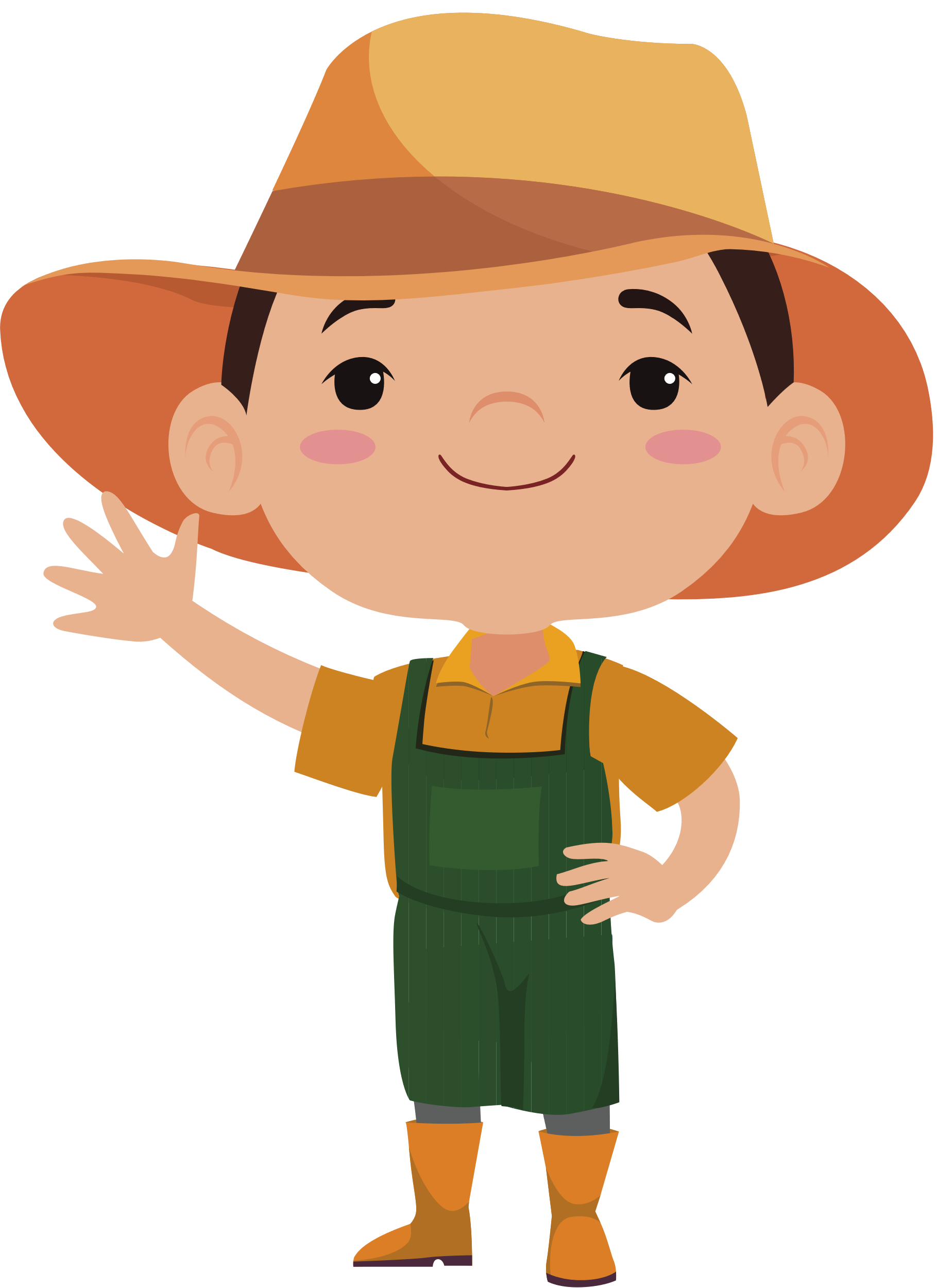 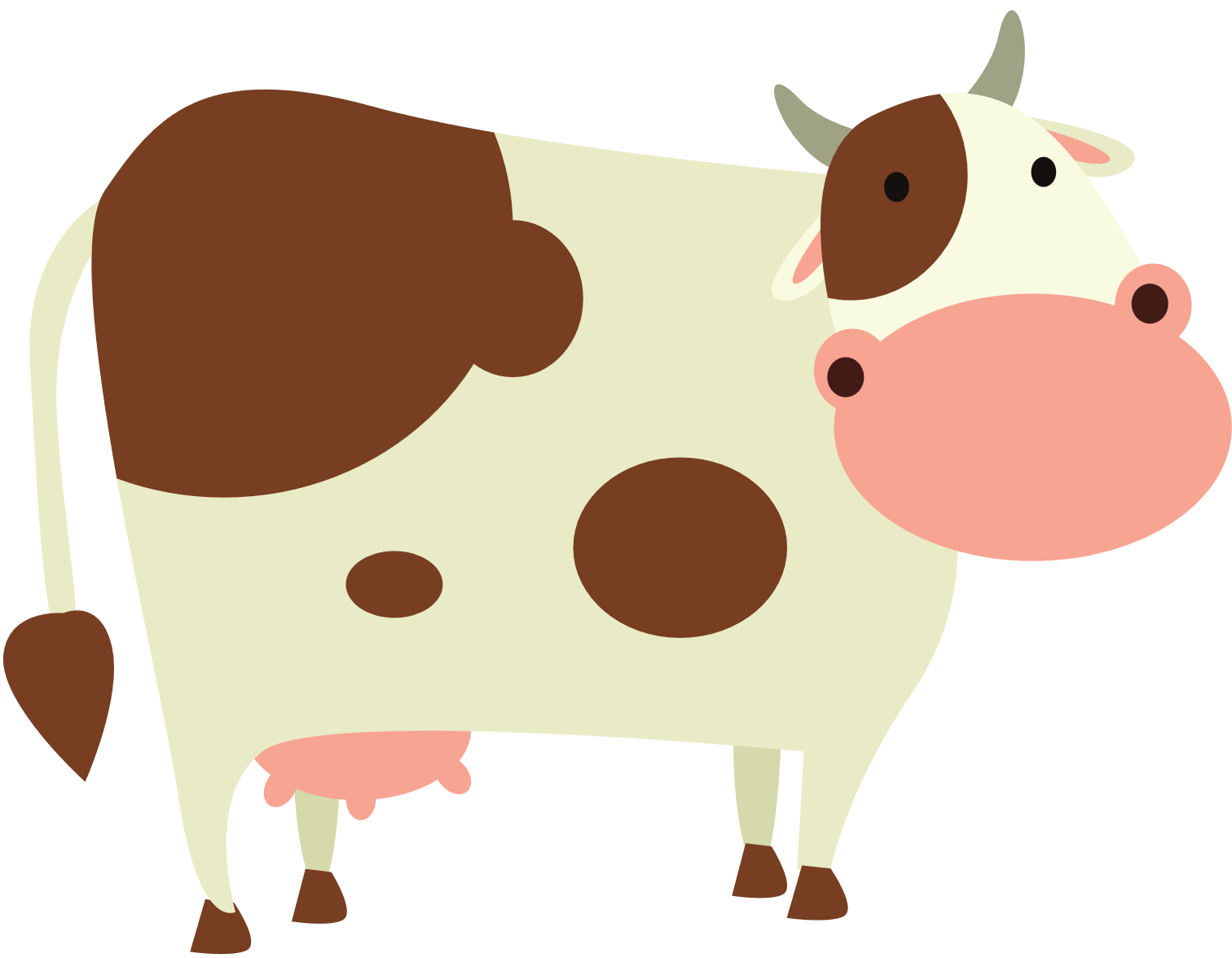 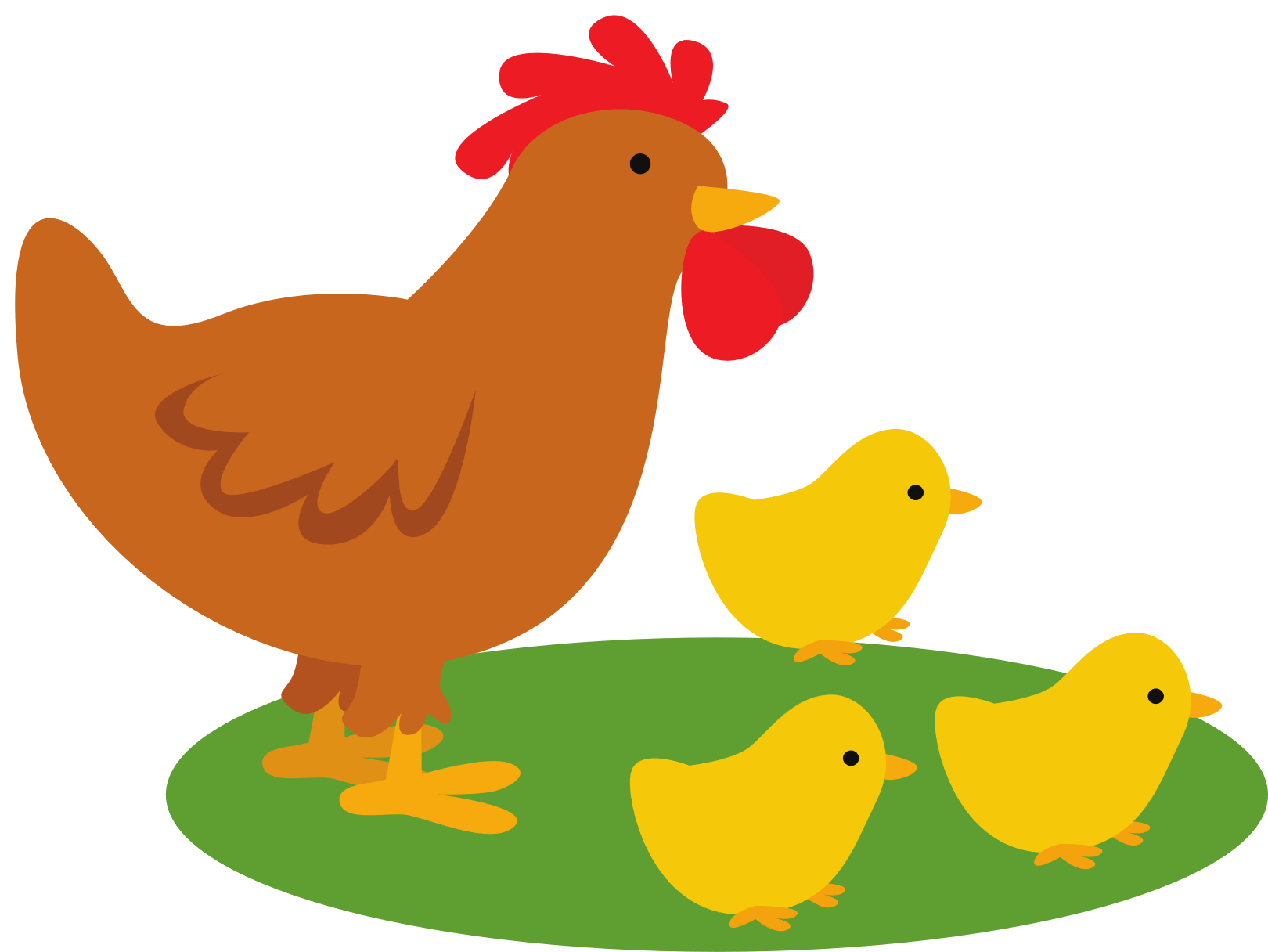 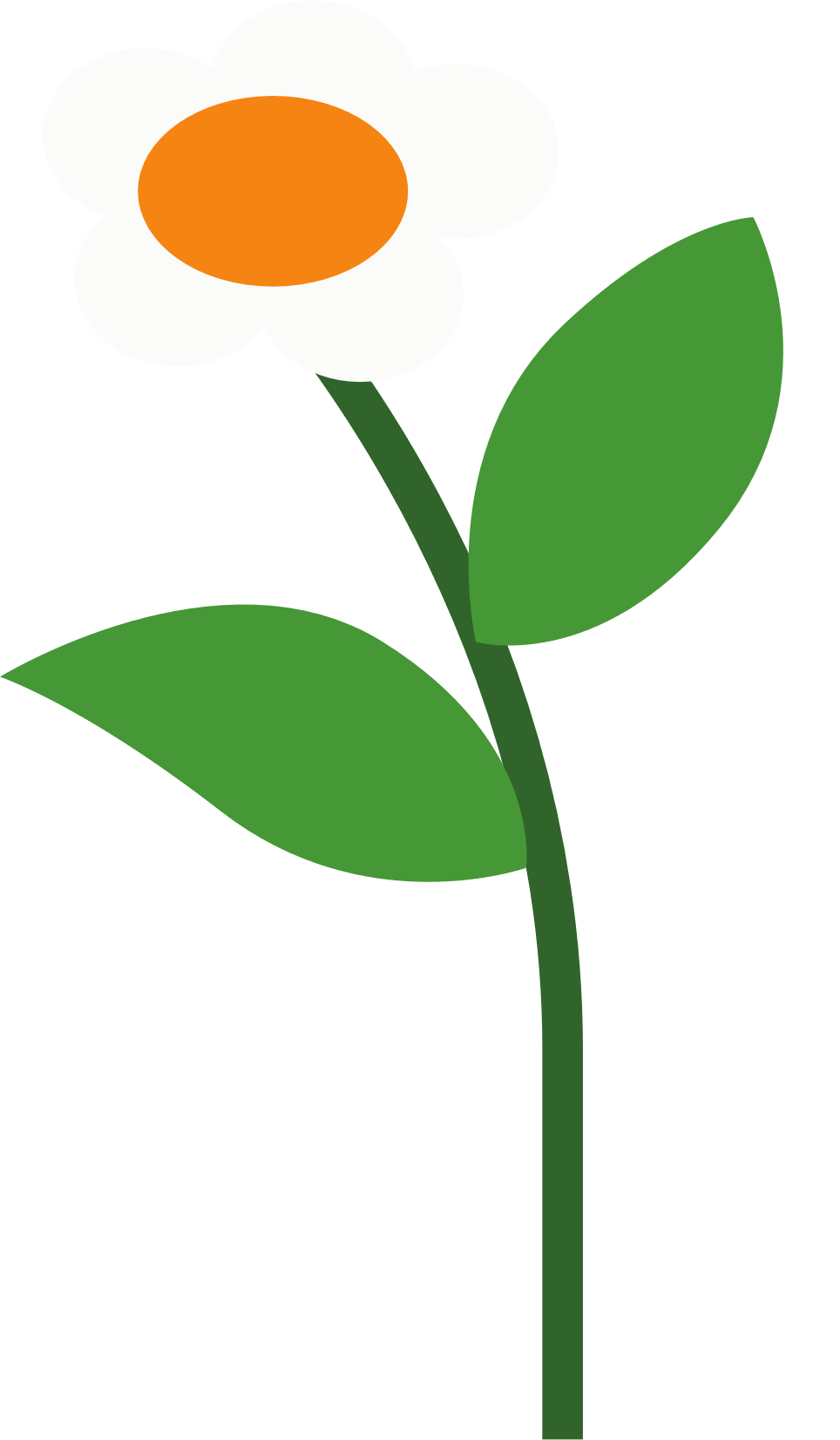 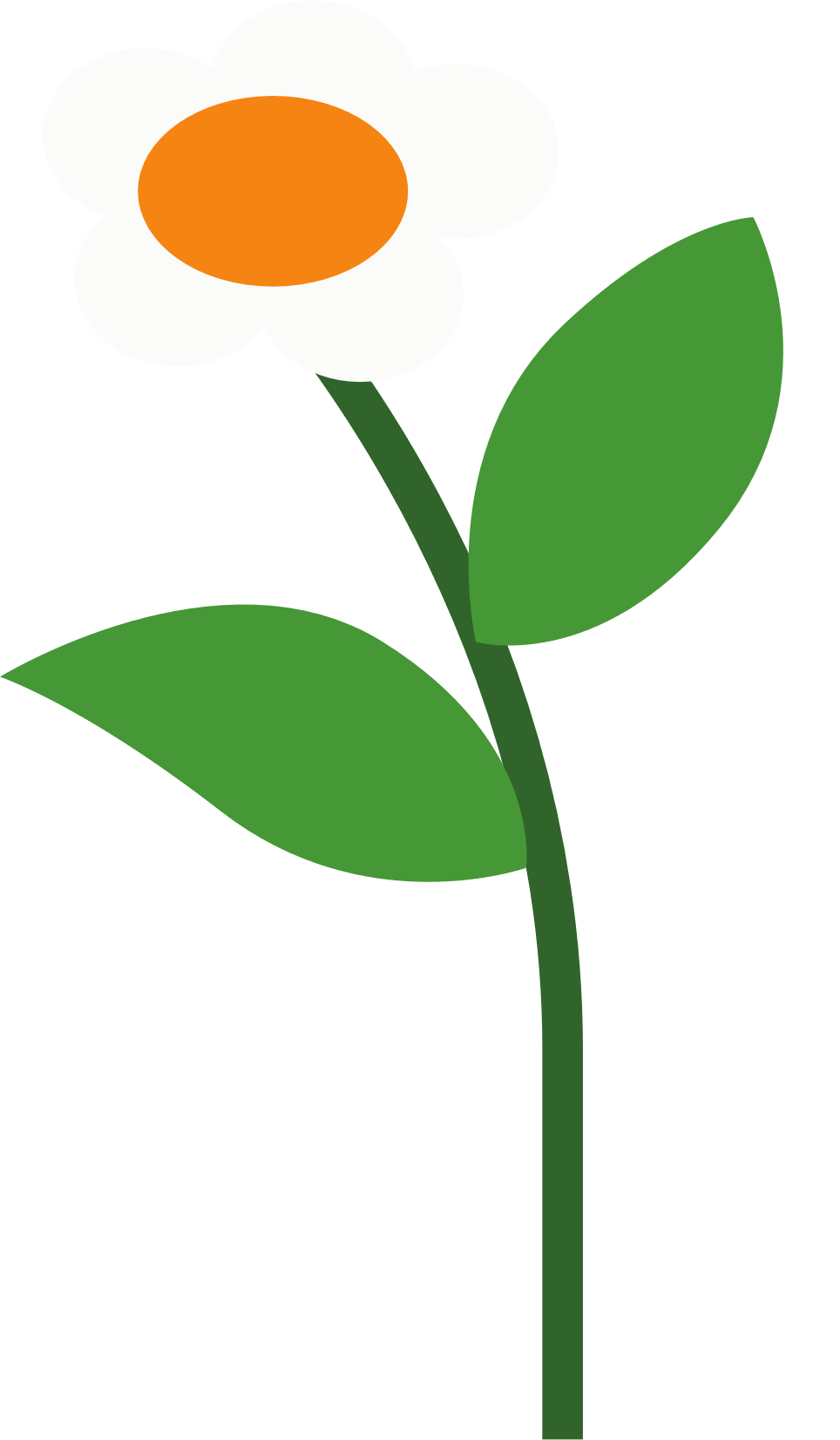 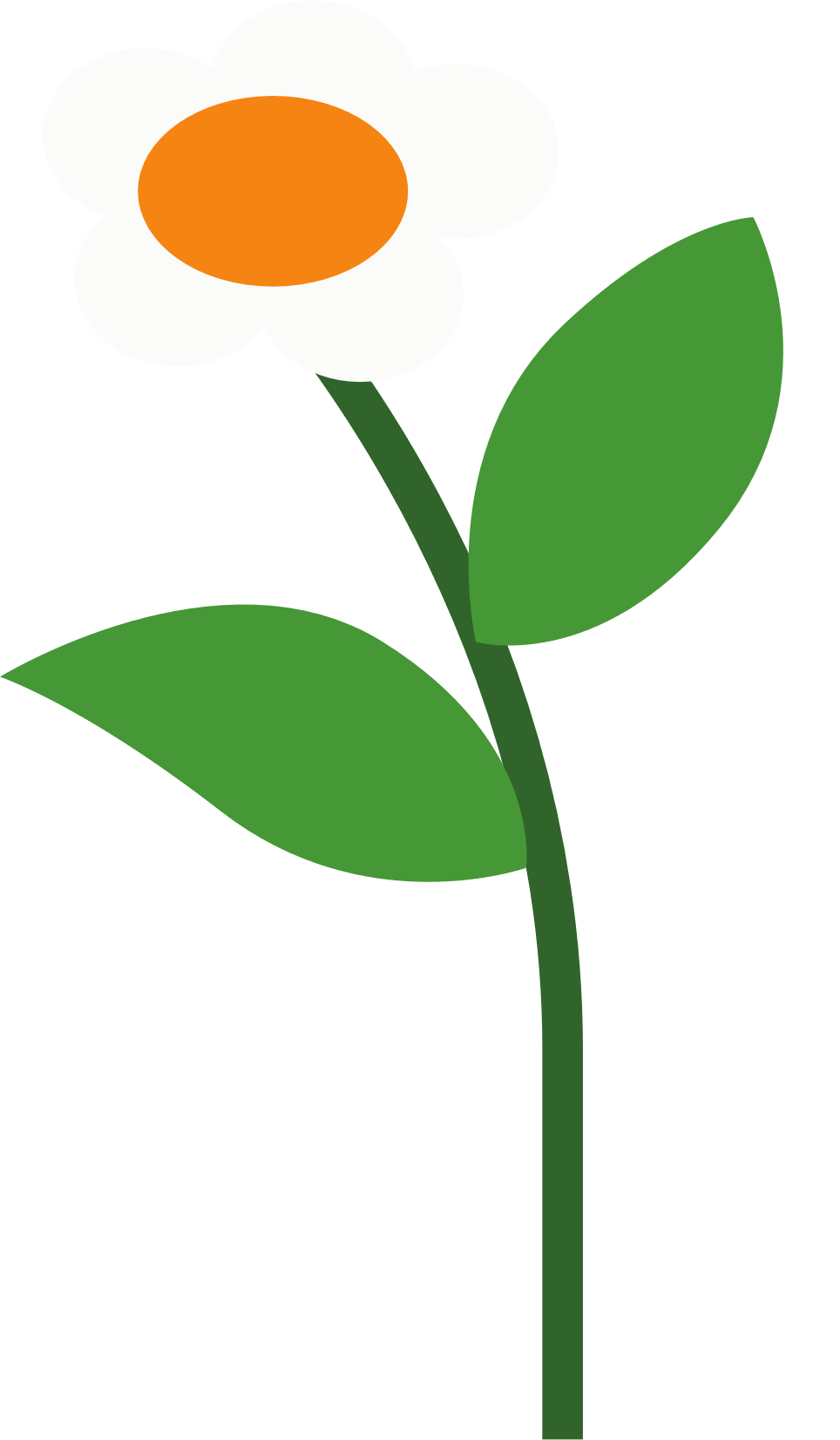 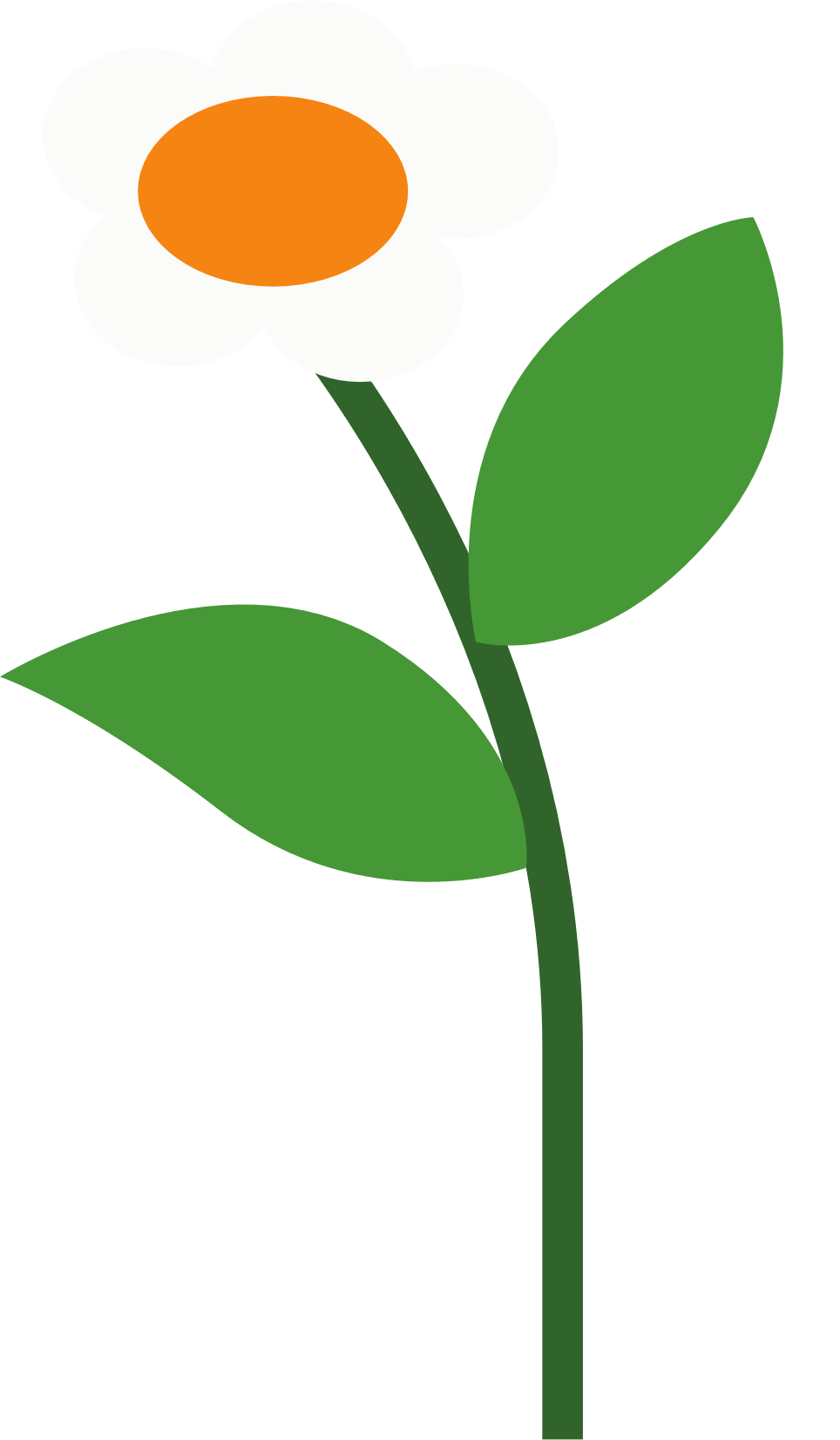 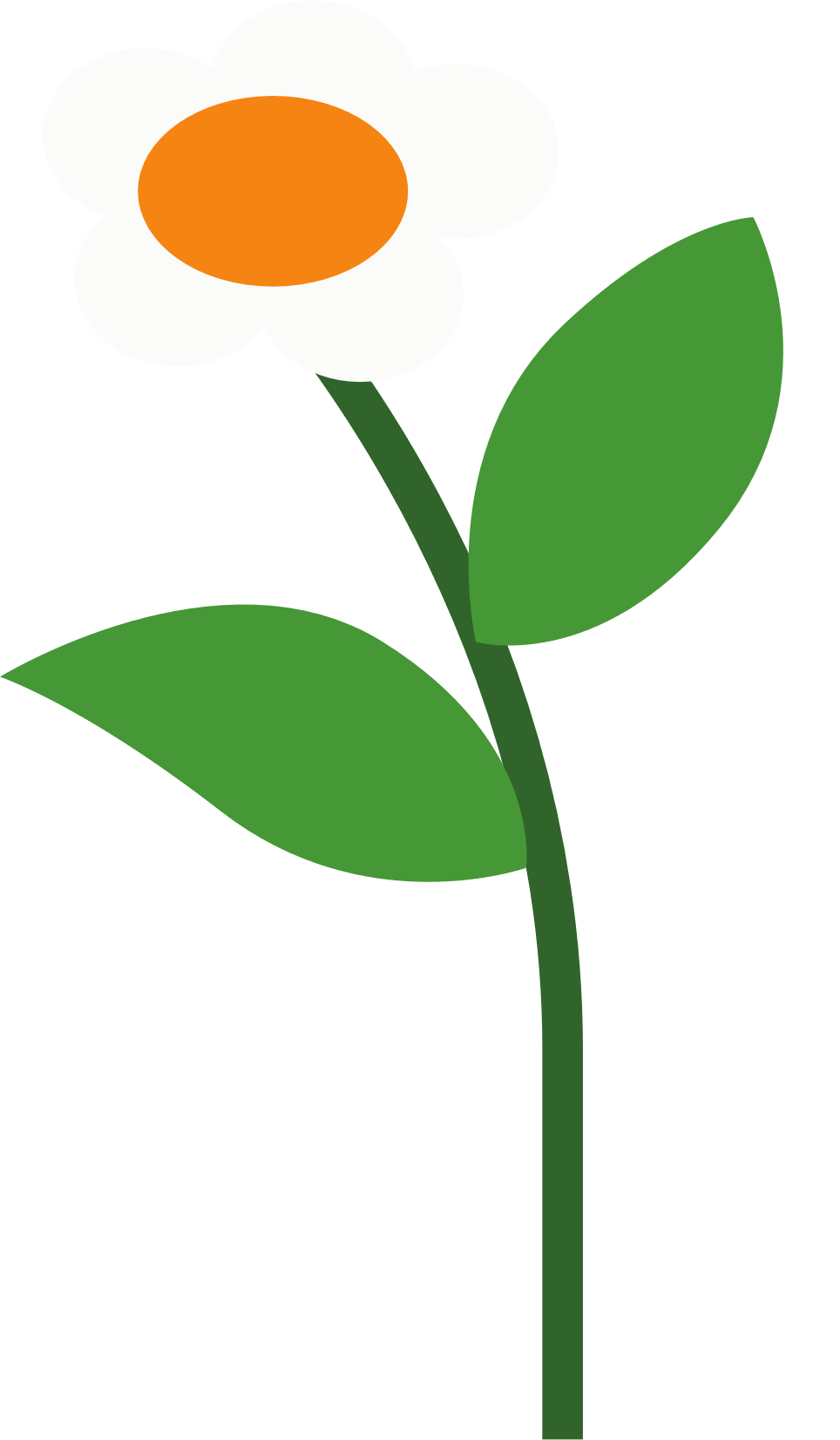 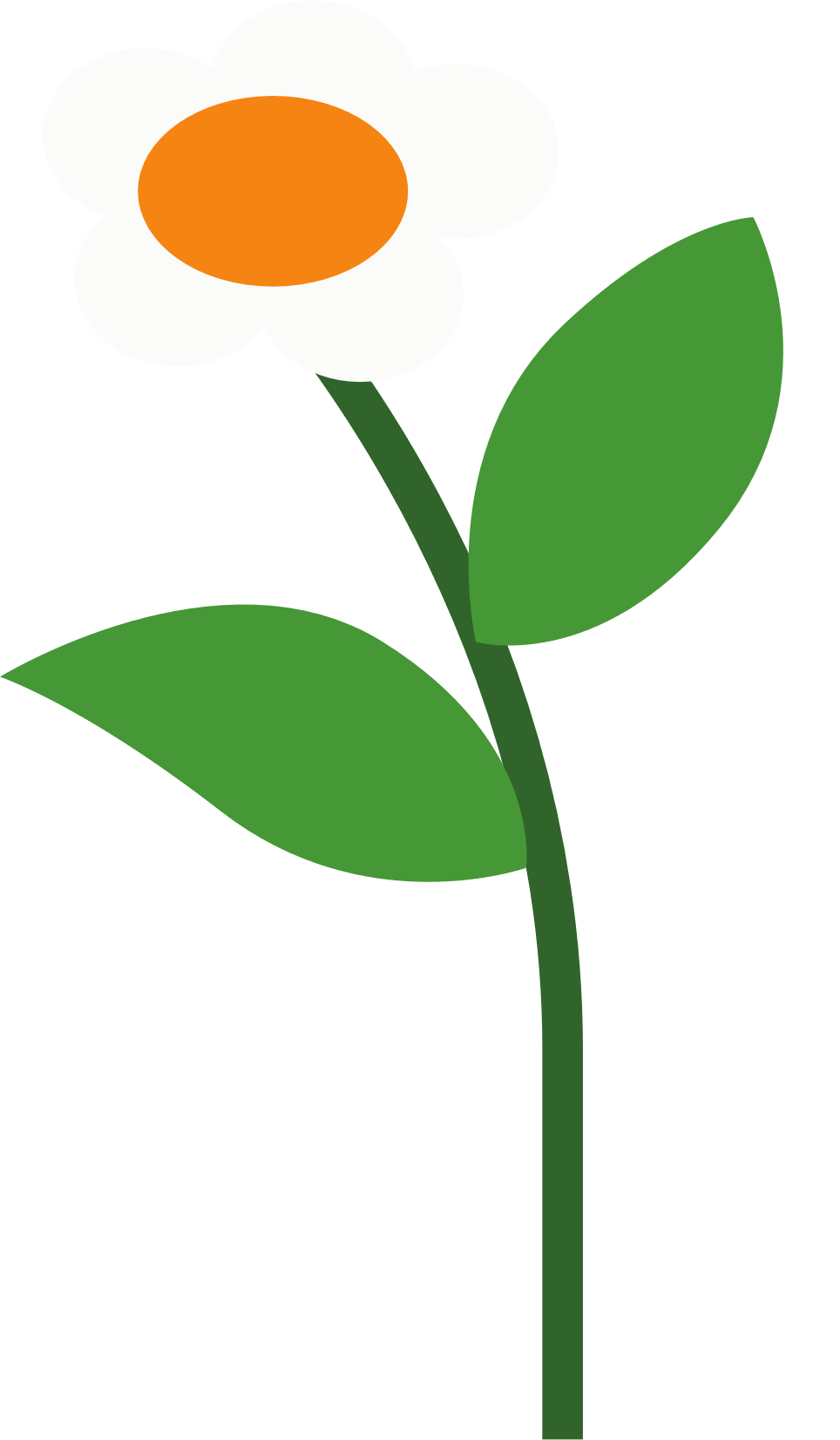 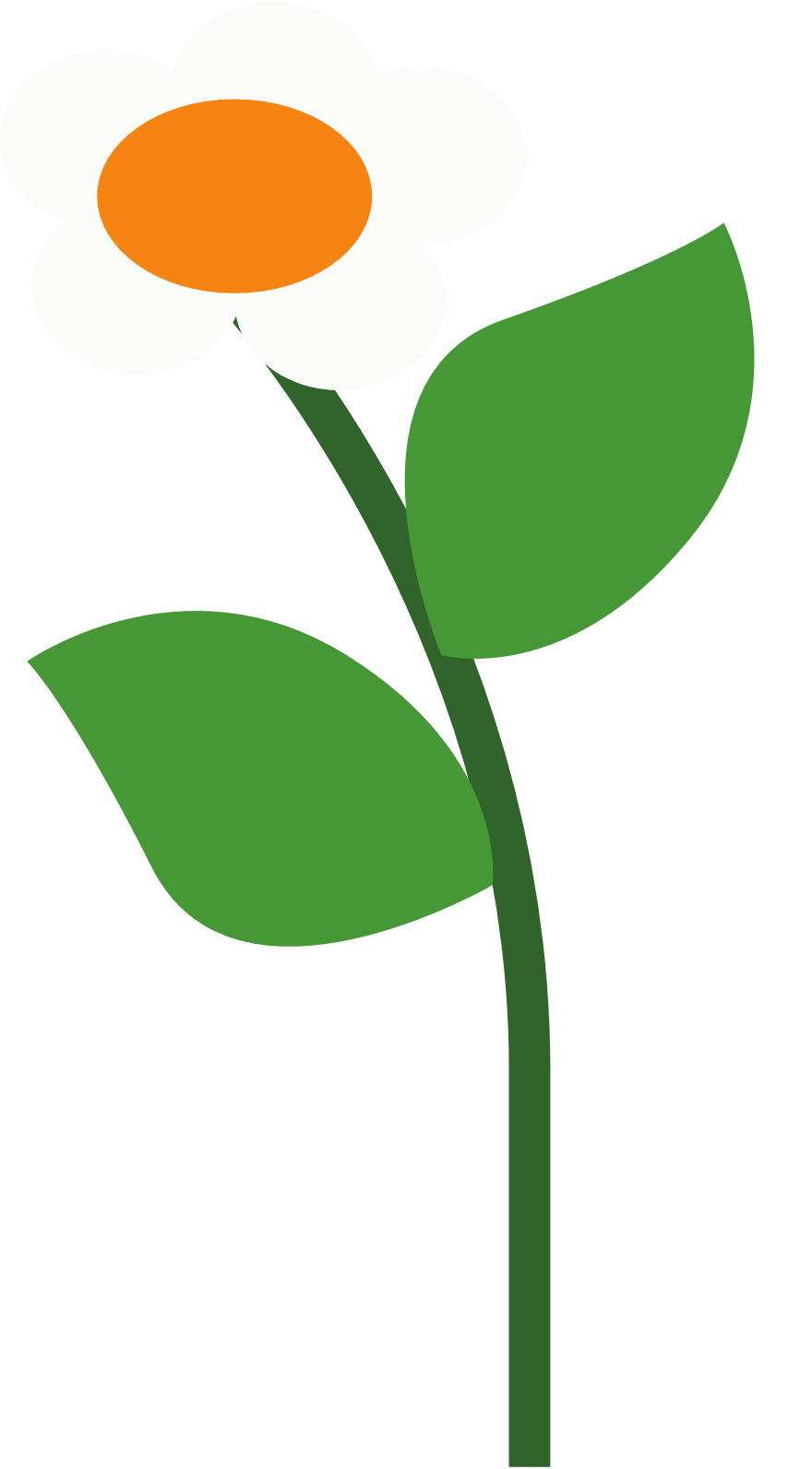 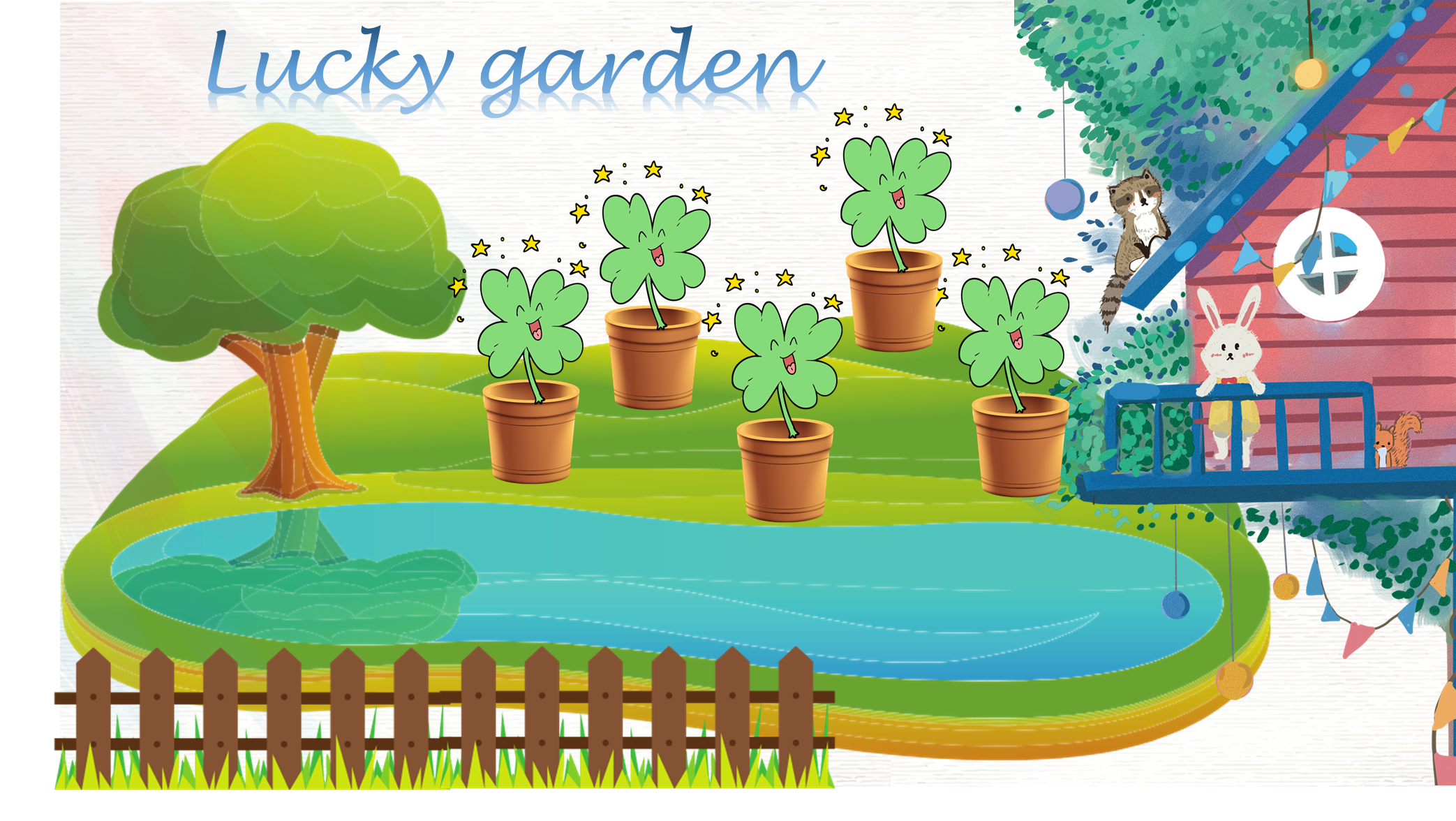 Khu vườn may mắn.
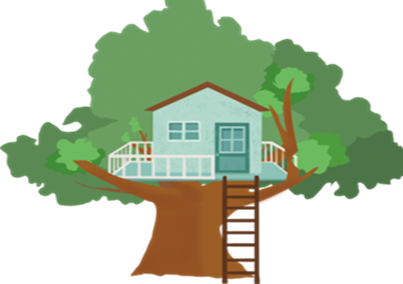 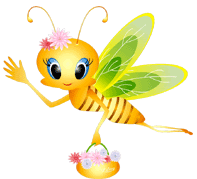 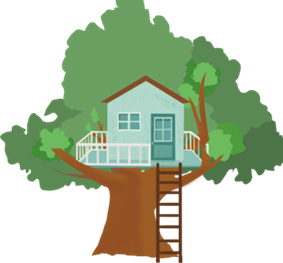 [Speaker Notes: Thiết kế: Hương Thảo – Zalo 0972.115.126. Các nick khác đều là giả mạo, ăn cắp chất xám.
Facebook: https://www.facebook.com/huongthaoGADT]
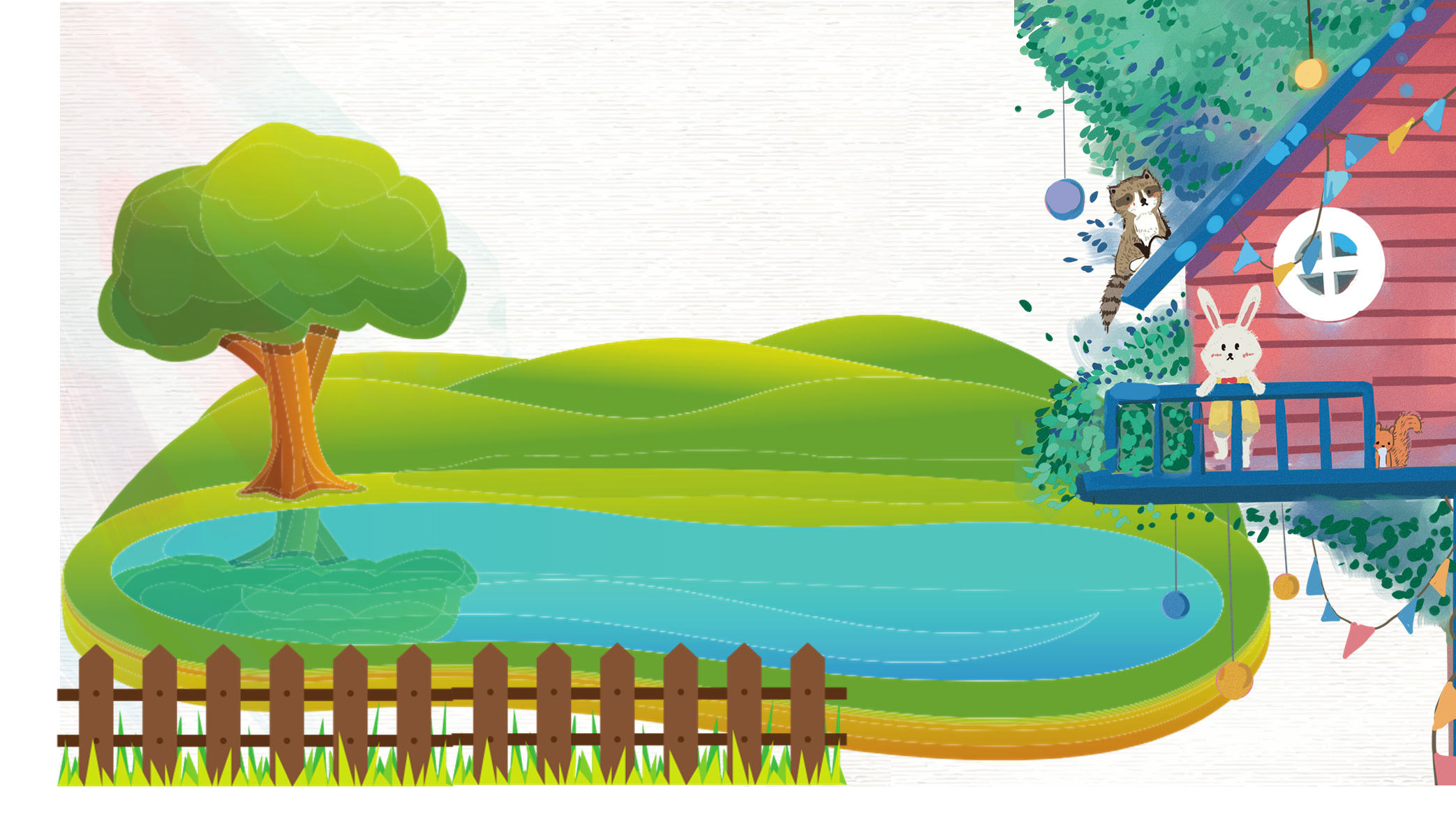 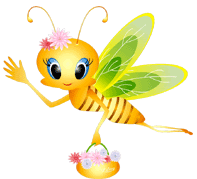 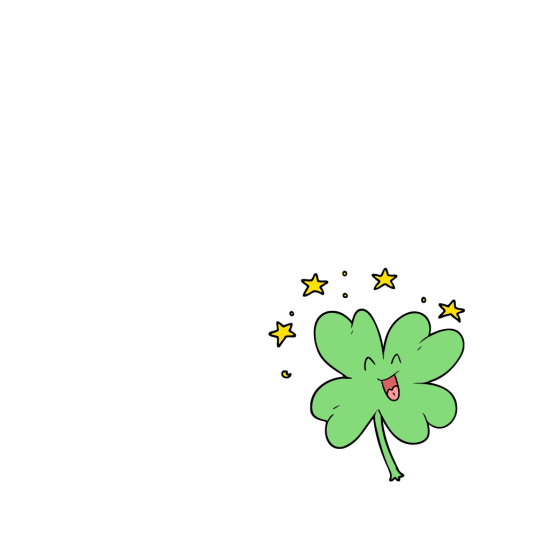 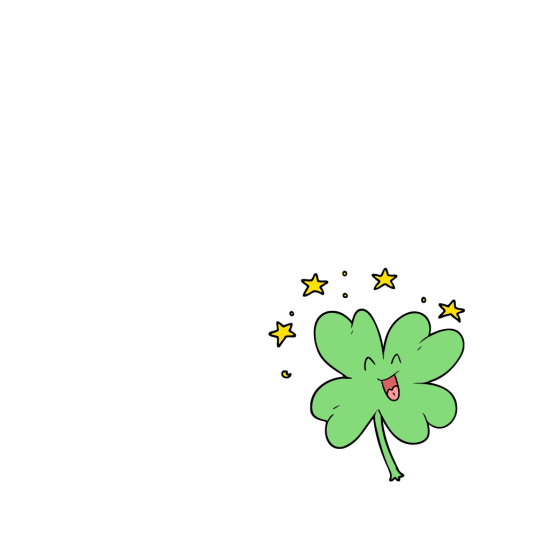 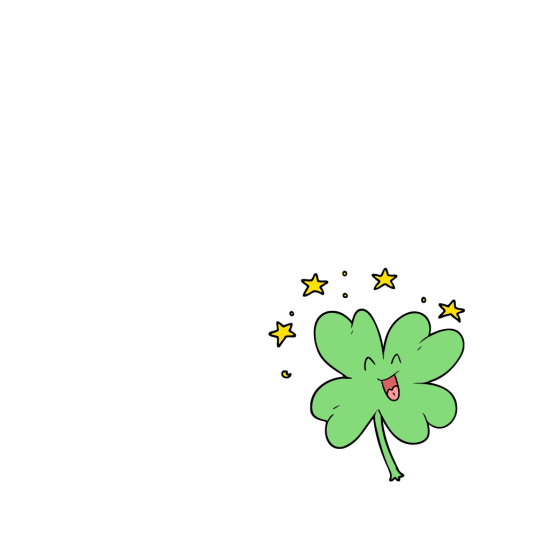 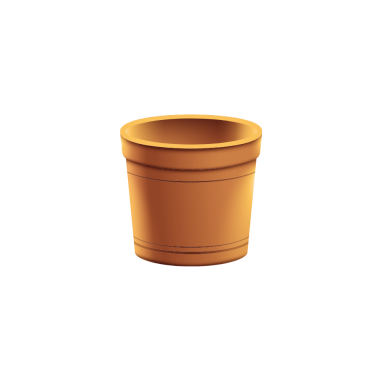 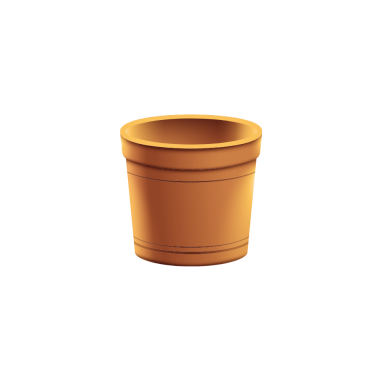 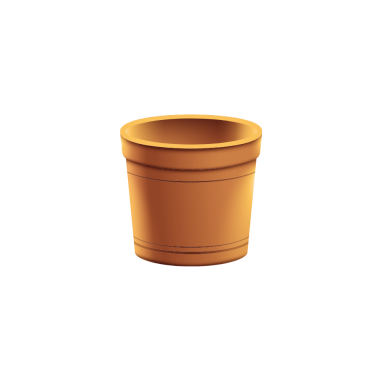 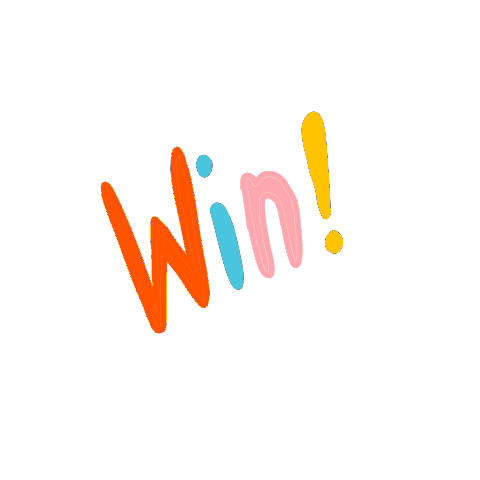 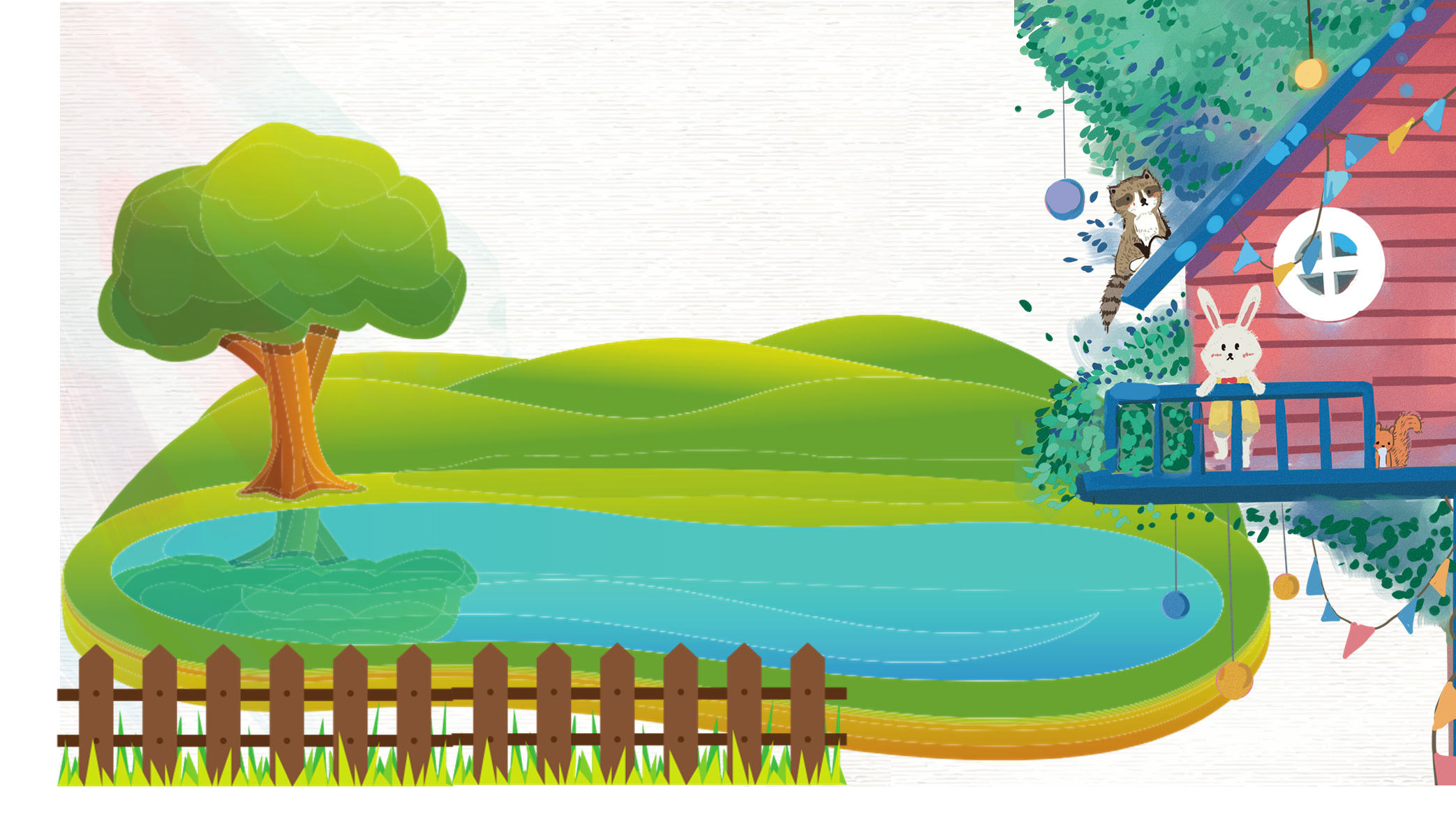 Đáp án: 1
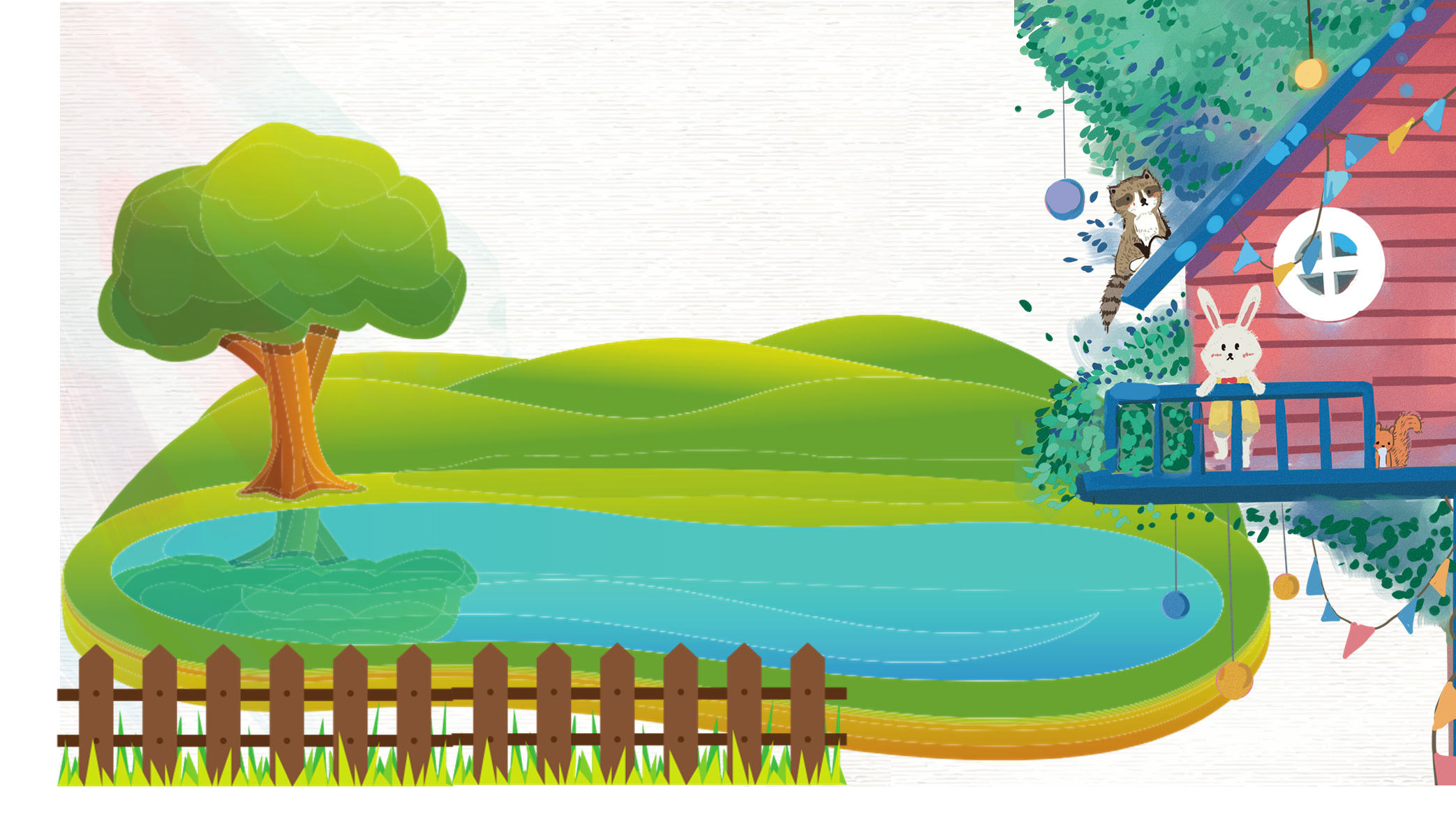 Đáp án: 1
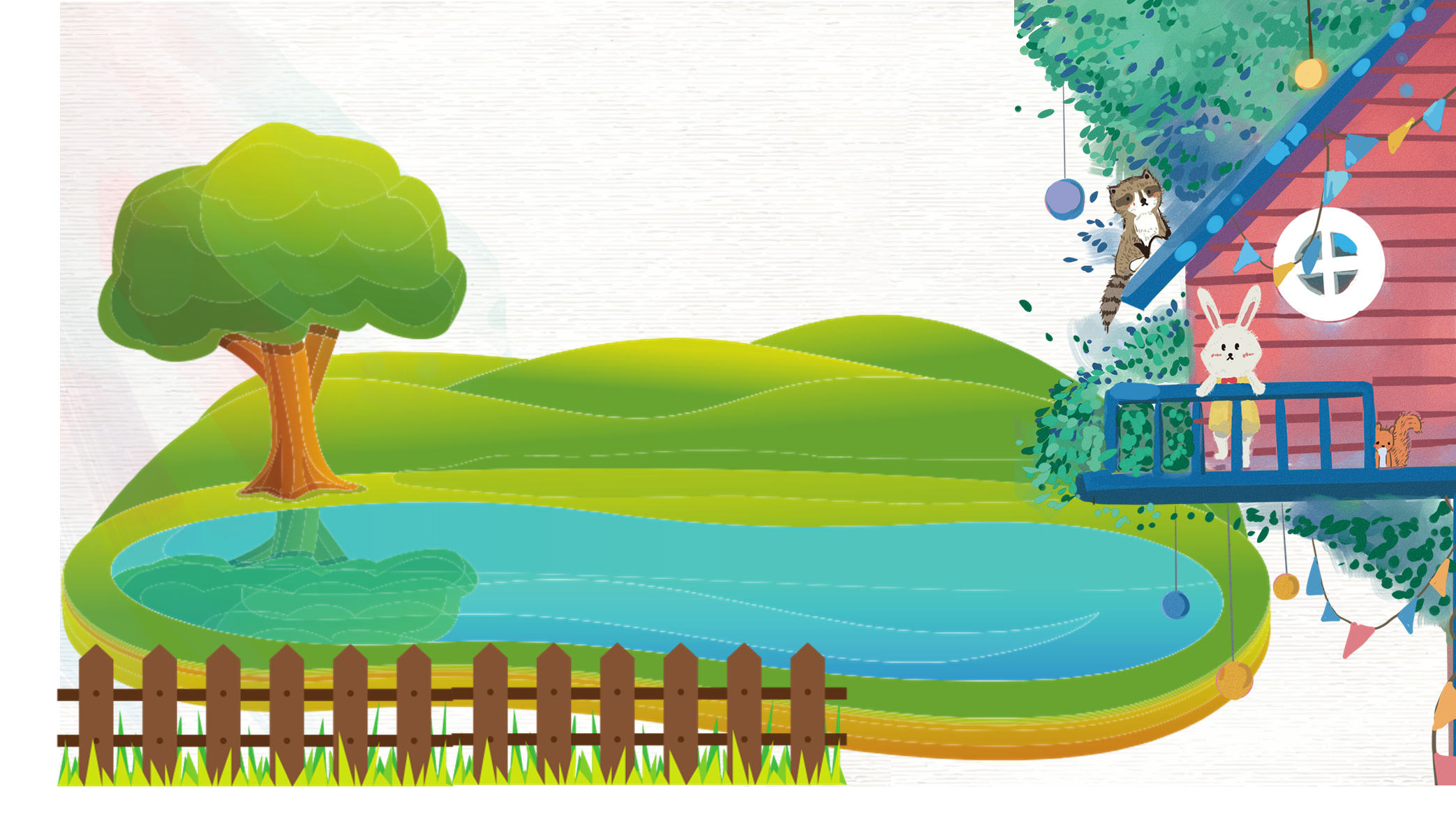 [Speaker Notes: Thiết kế: Hương Thảo – Zalo 0972.115.126. Các nick khác đều là giả mạo, ăn cắp chất xám.
Facebook: https://www.facebook.com/huongthaoGADT]
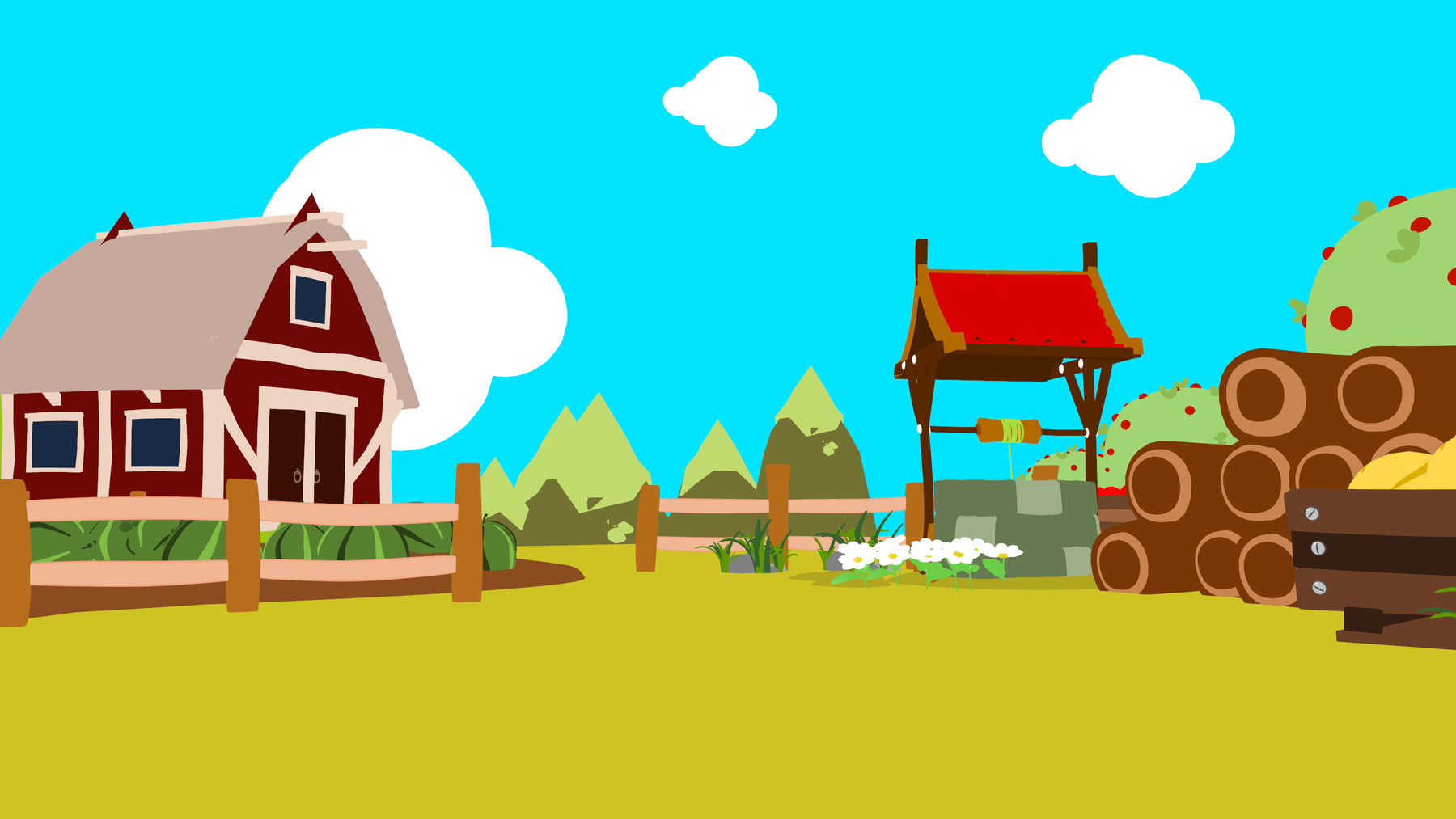 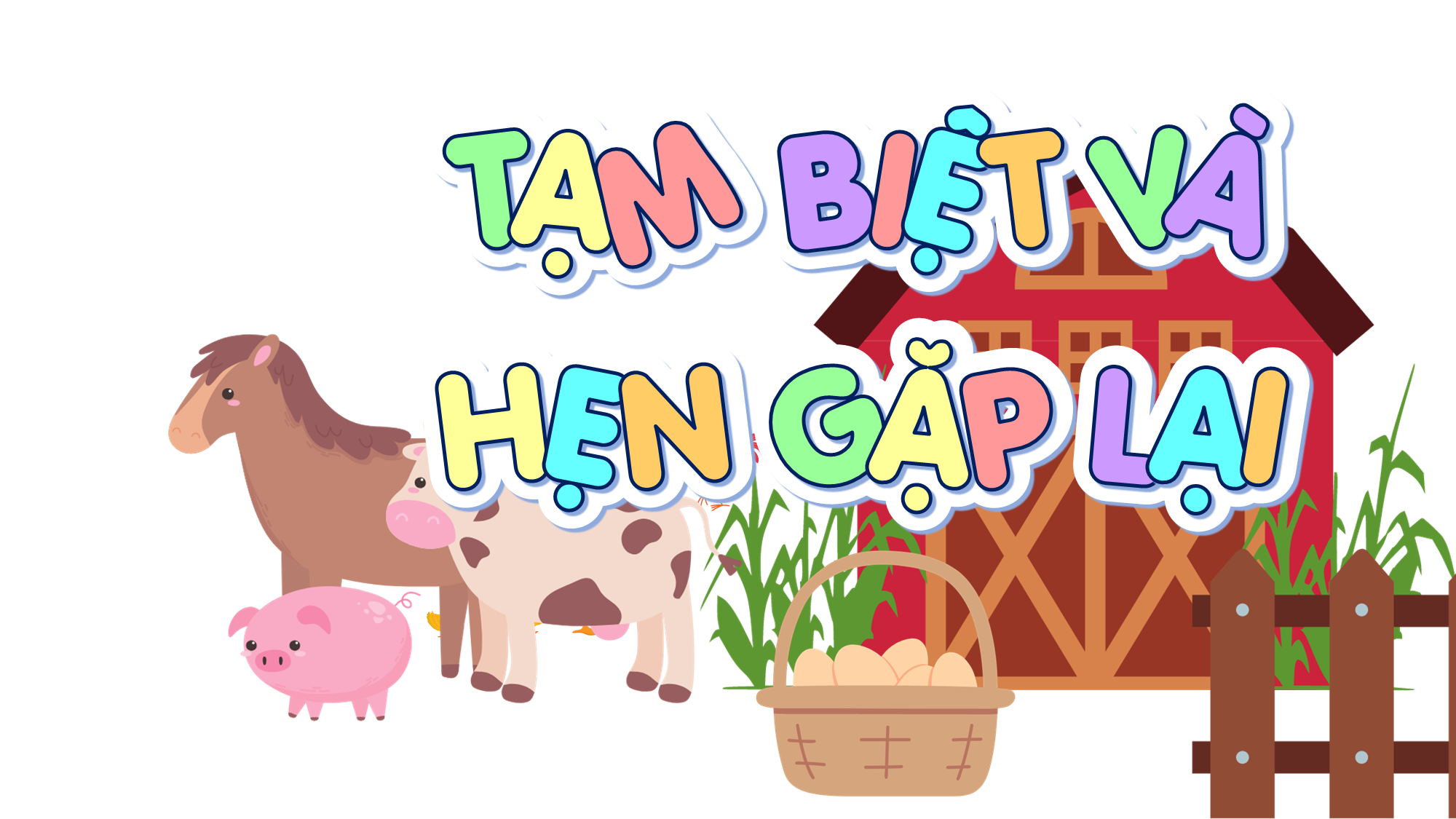 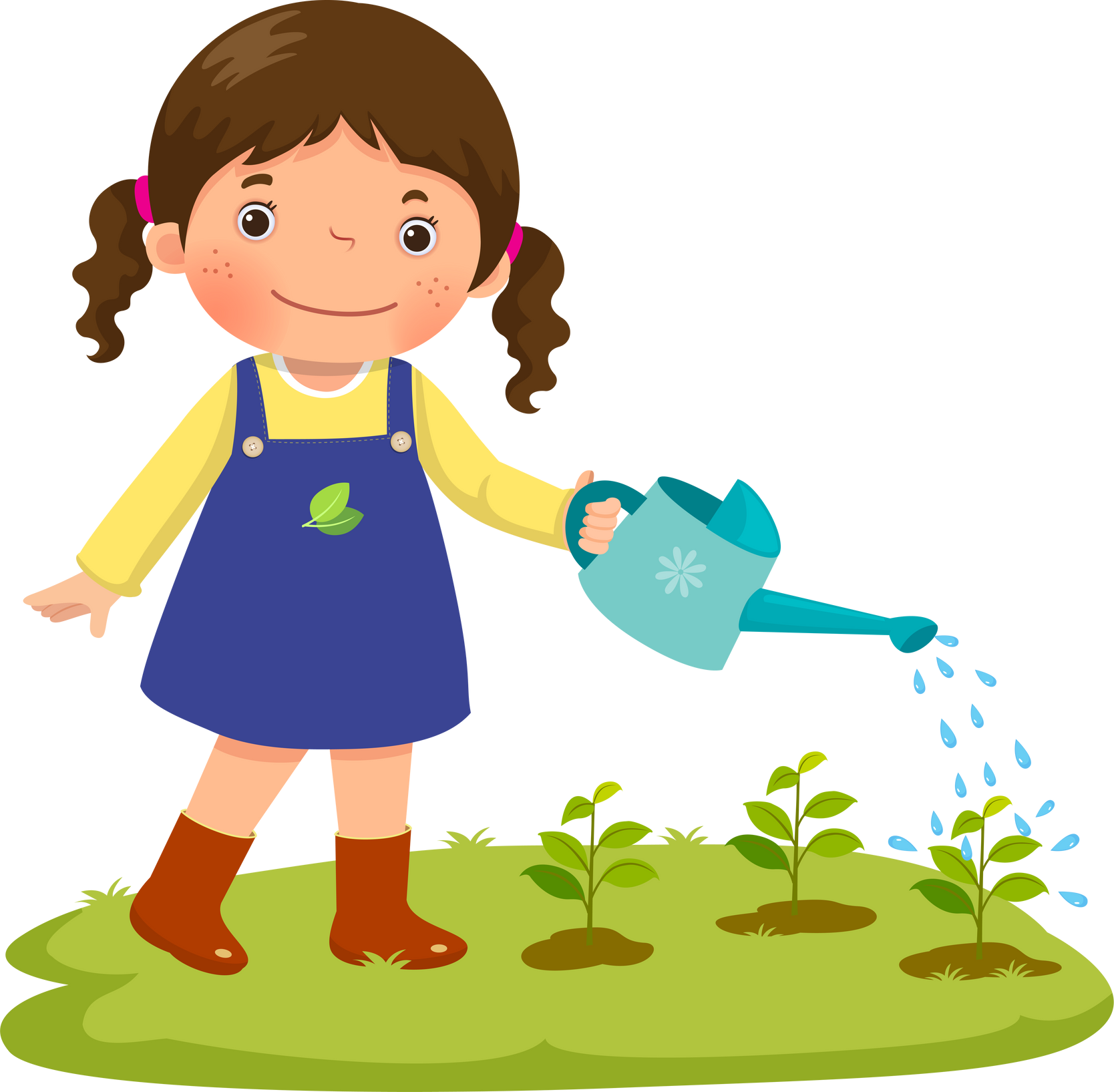 LỜI CẢM ƠN
	Chân thành cảm ơn quý thầy cô đã sử dụng tài liệu. Mong quý thầy cô sử dụng tài liệu nội bộ và không chia sẻ đi các trang mạng xã hội nhé!
	Mong rằng tài liệu này sẽ giúp quý thầy cô gặt hái được nhiều thành công trong sự nghiệp trồng người.
	Lớp 5 tới em có tiếp tục soạn Kết nối tri thức và Cánh diều. Rất mong được đồng hành cùng quý thầy cô tới hết lớp 5.
	Trong quá trình soạn bài có lỗi nào mong quý thầy cô phản hồi lại Zalo hoặc FB giúp em.
Zalo duy nhất của em: 0972.115.126 (Hương Thảo). Các nick khác ngoài nick này đều là giả mạo.
Facebook: https://www.facebook.com/huongthaoGADT